Thứ ….., ngày ….. tháng …. năm ….
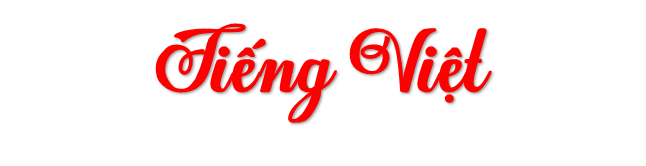 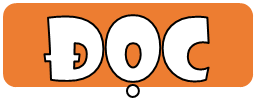 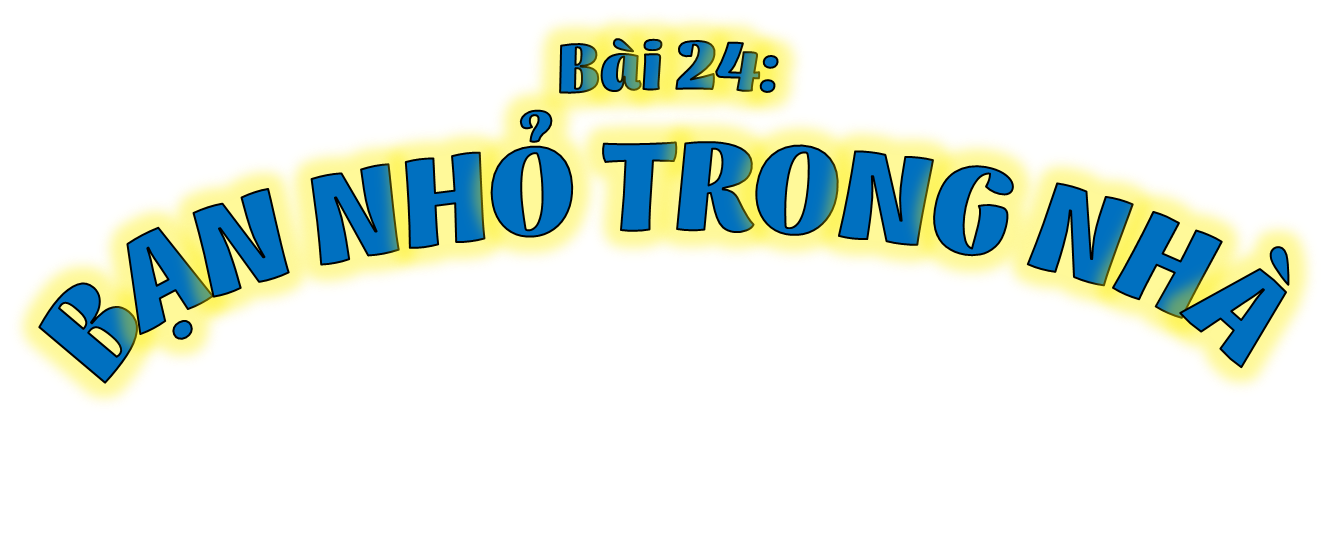 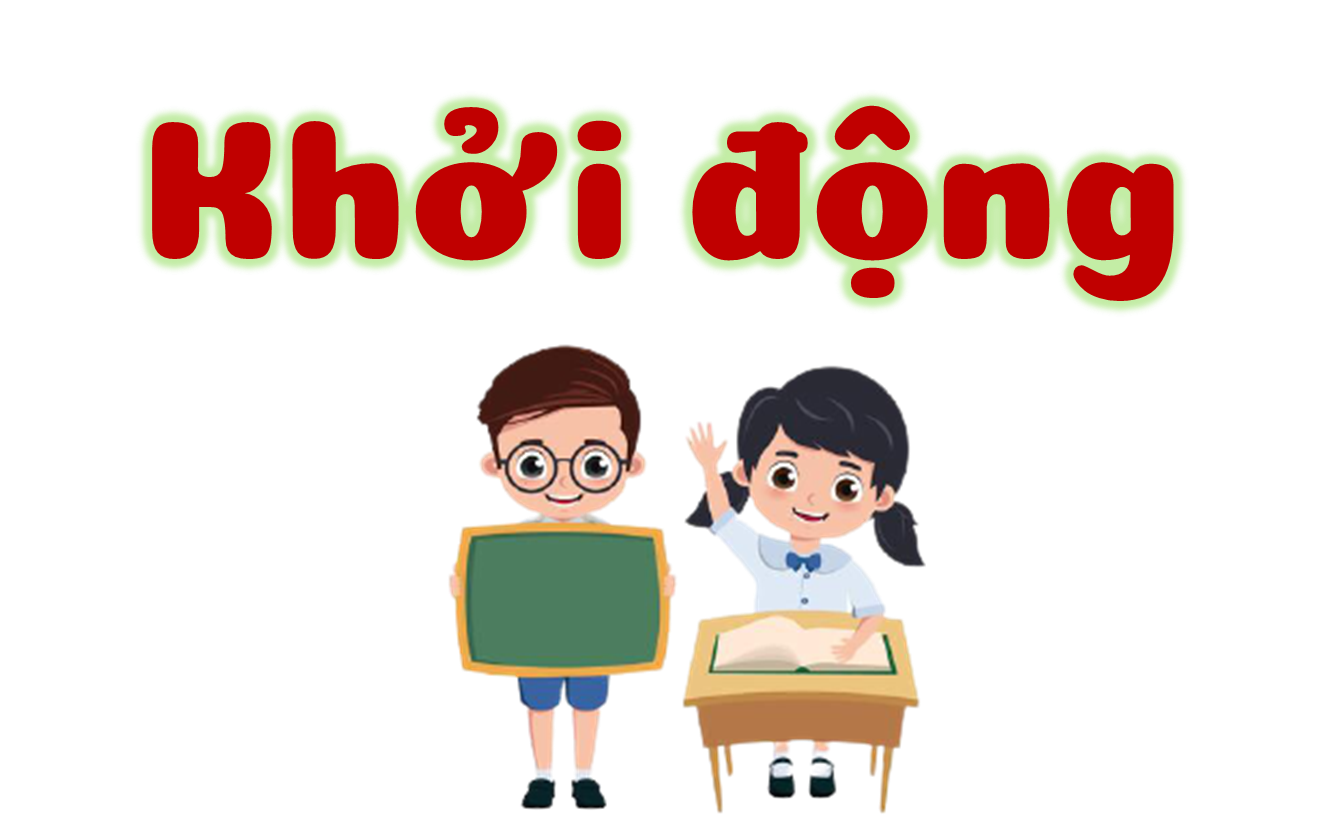 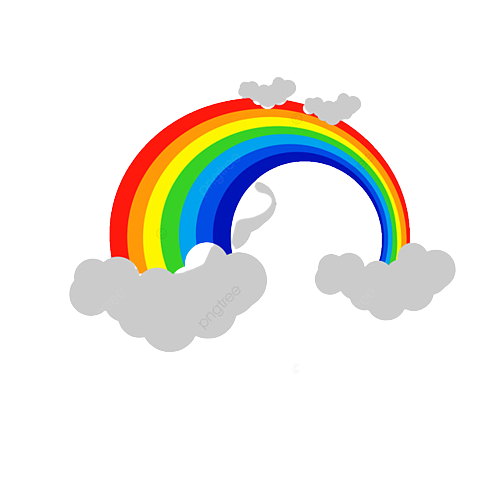 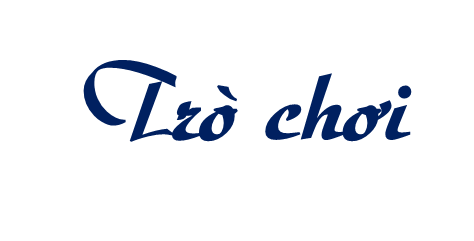 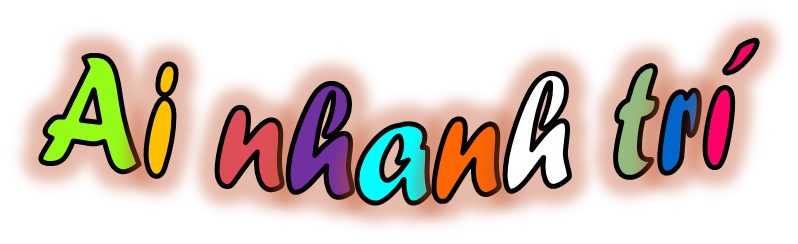 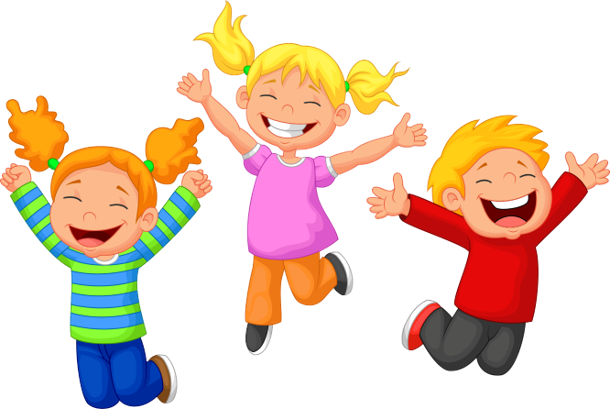 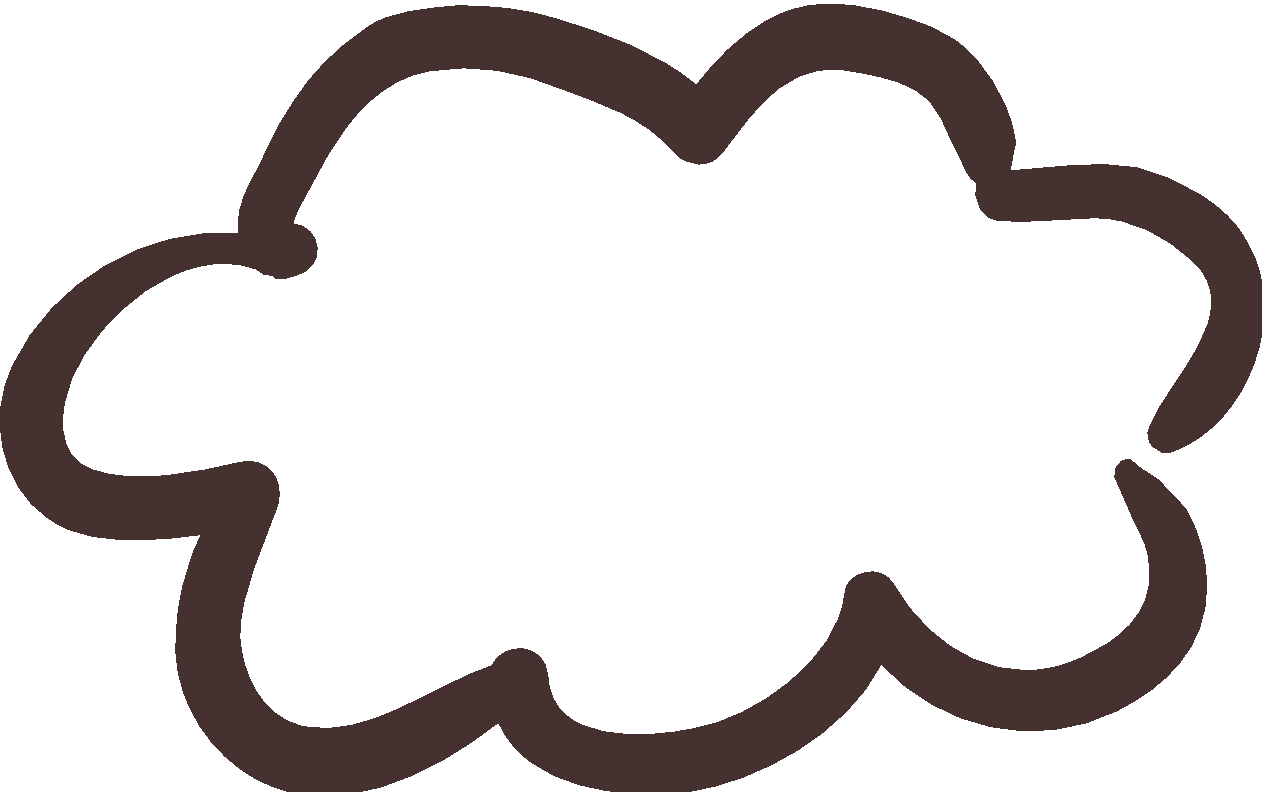 Luật chơi
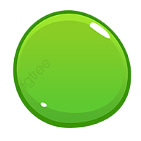 Chia lớp thành 2 đội:
01
 Đội A
 Đội B
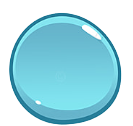 Mỗi đội cử 1 đại diện để đưa gợi ý cho đội còn lại tìm kết quả và ngược. (Lưu ý chủ đề là Vật nuôi trong nhà. Đội nào đoán đúng nhiều đồ dùng nhất  chiến thắng.
02
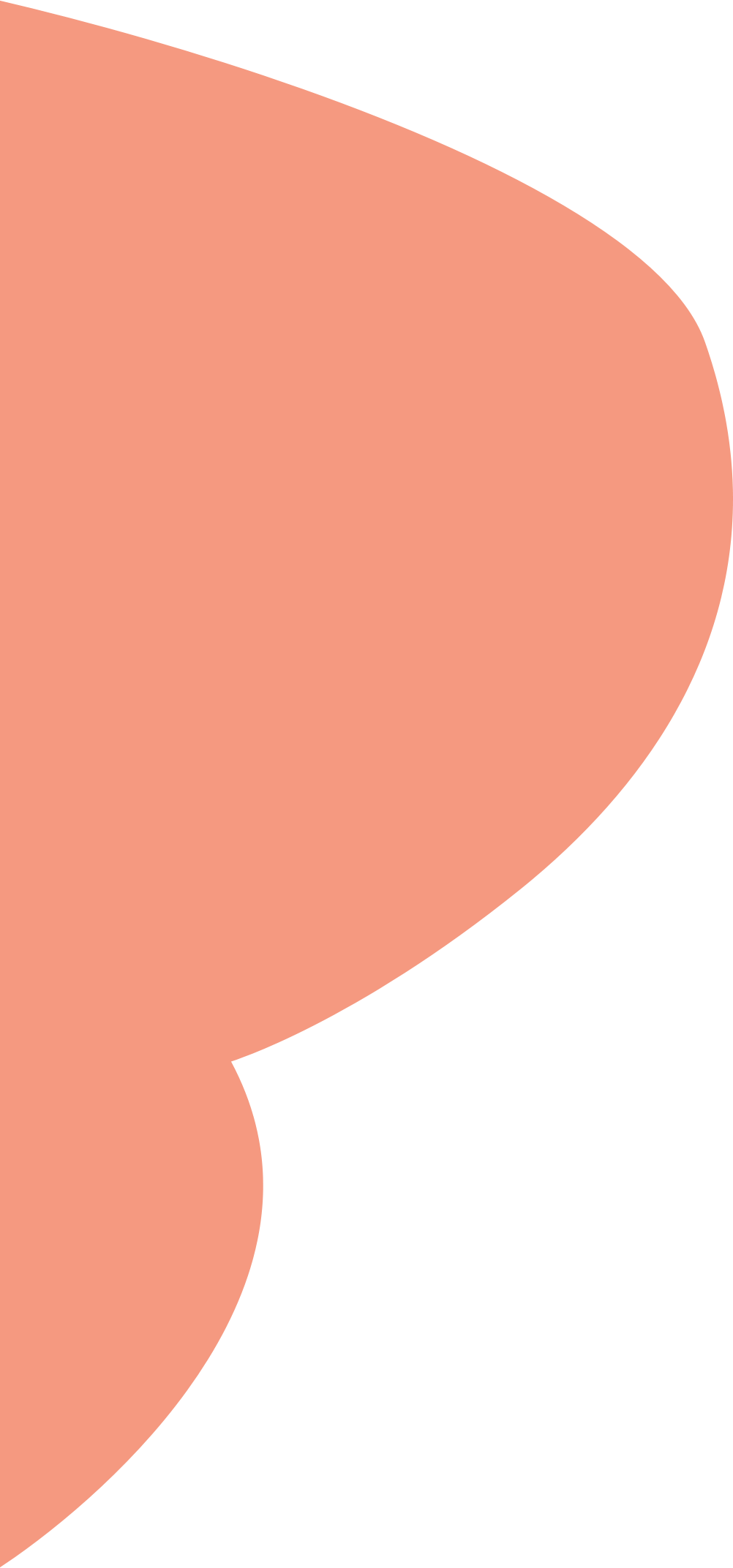 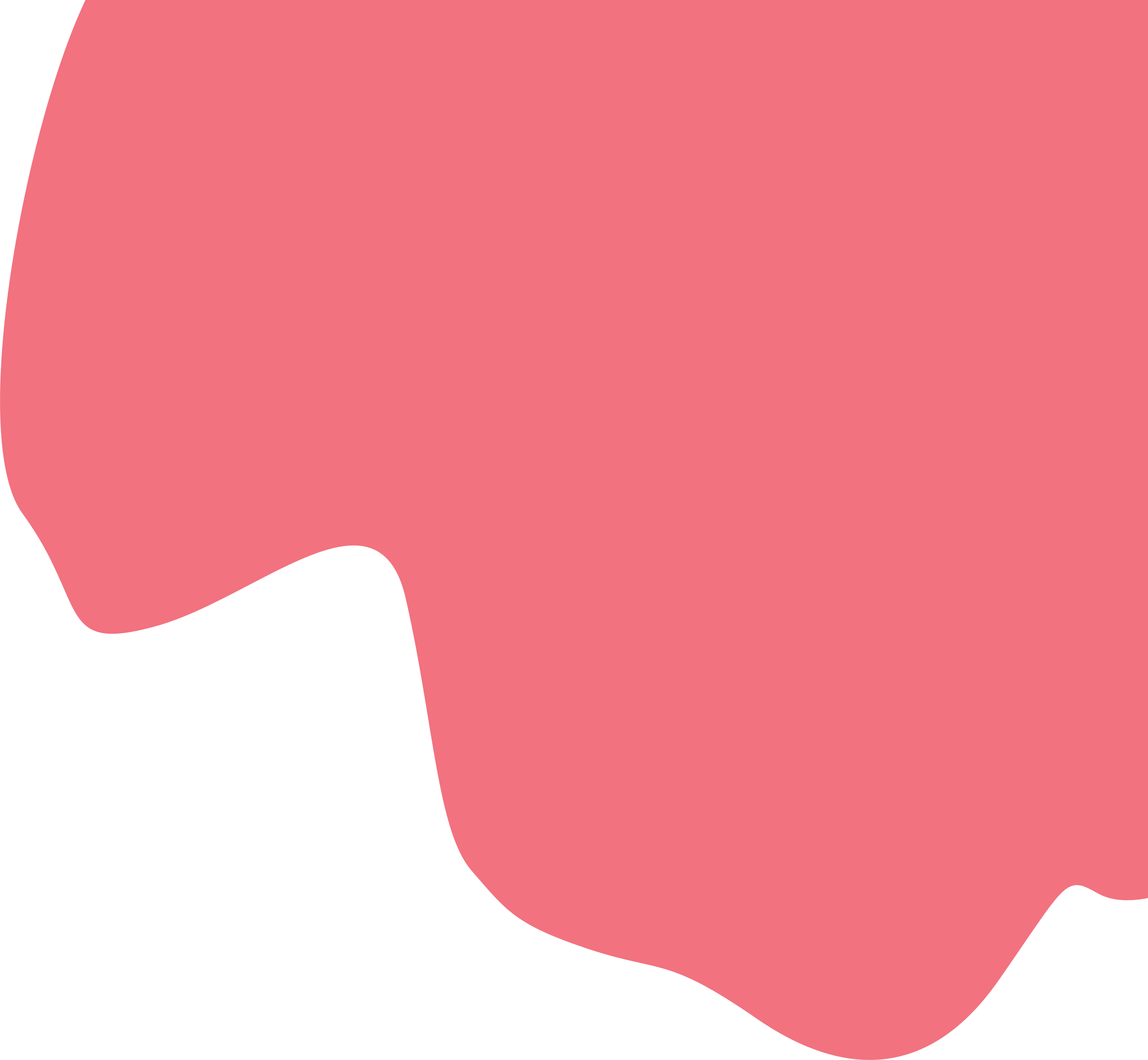 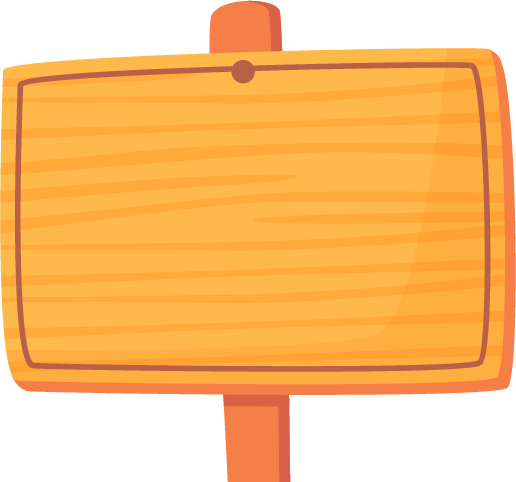 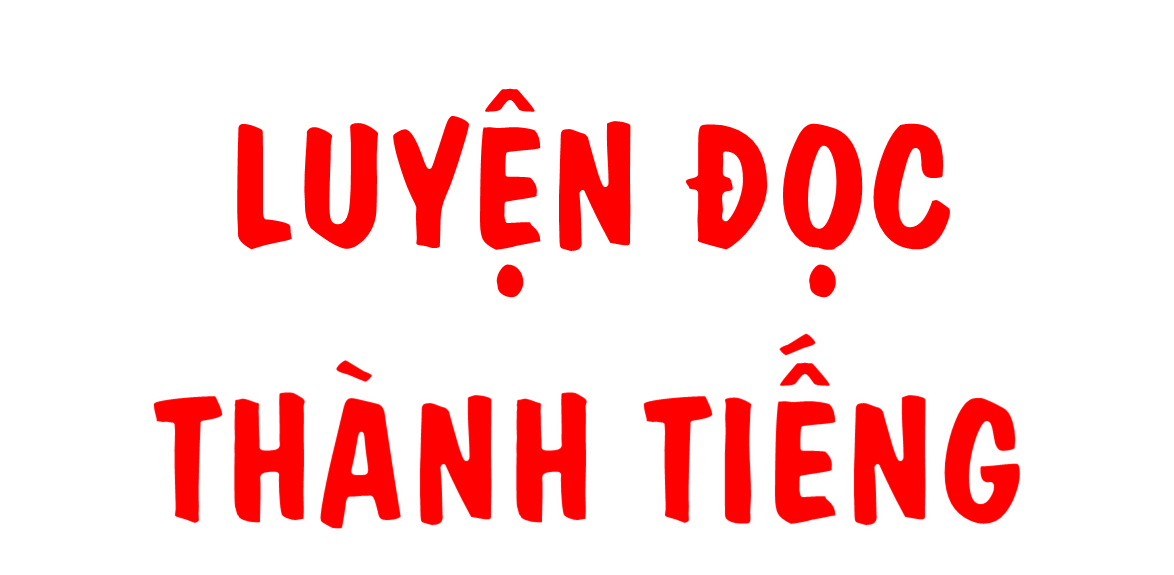 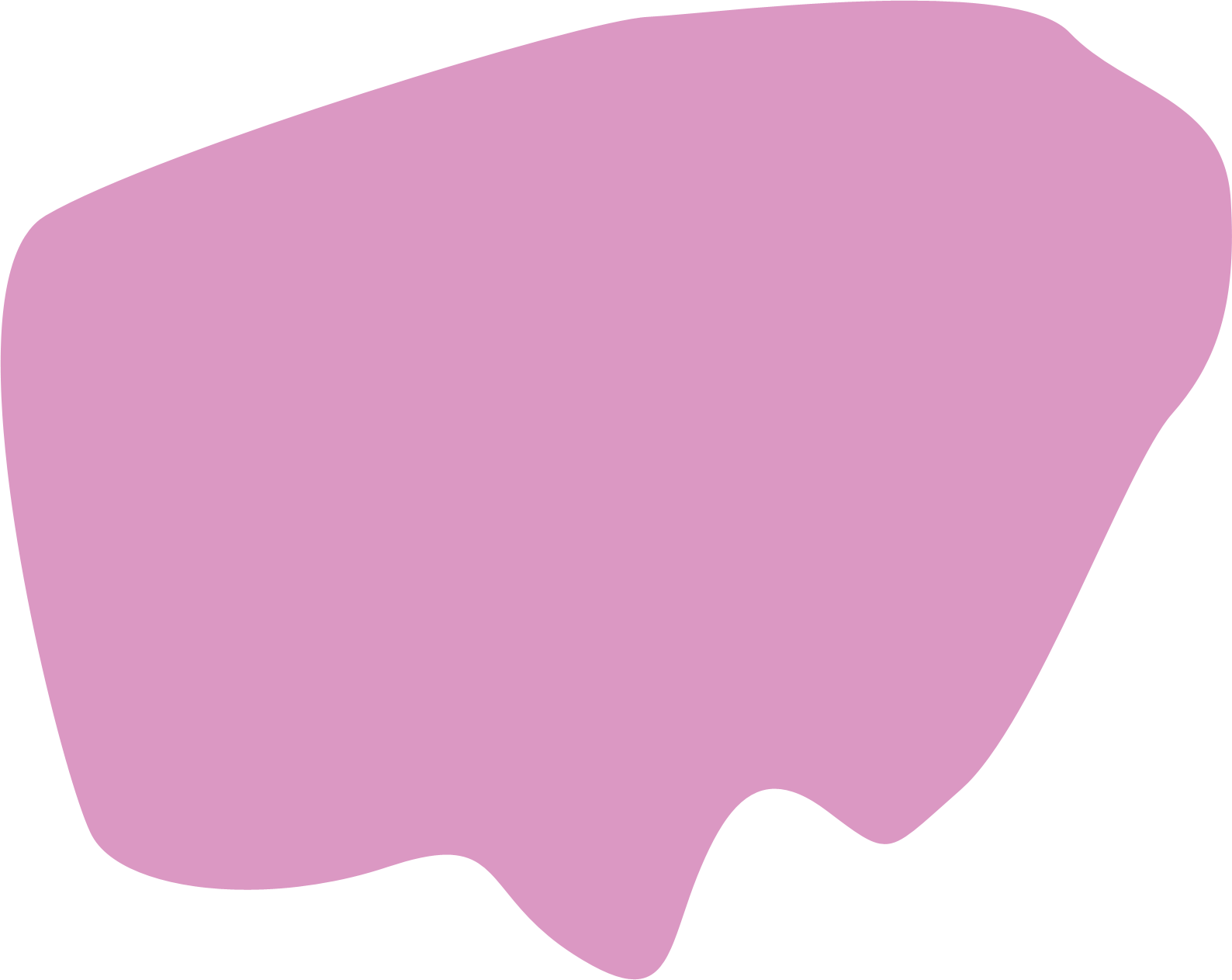 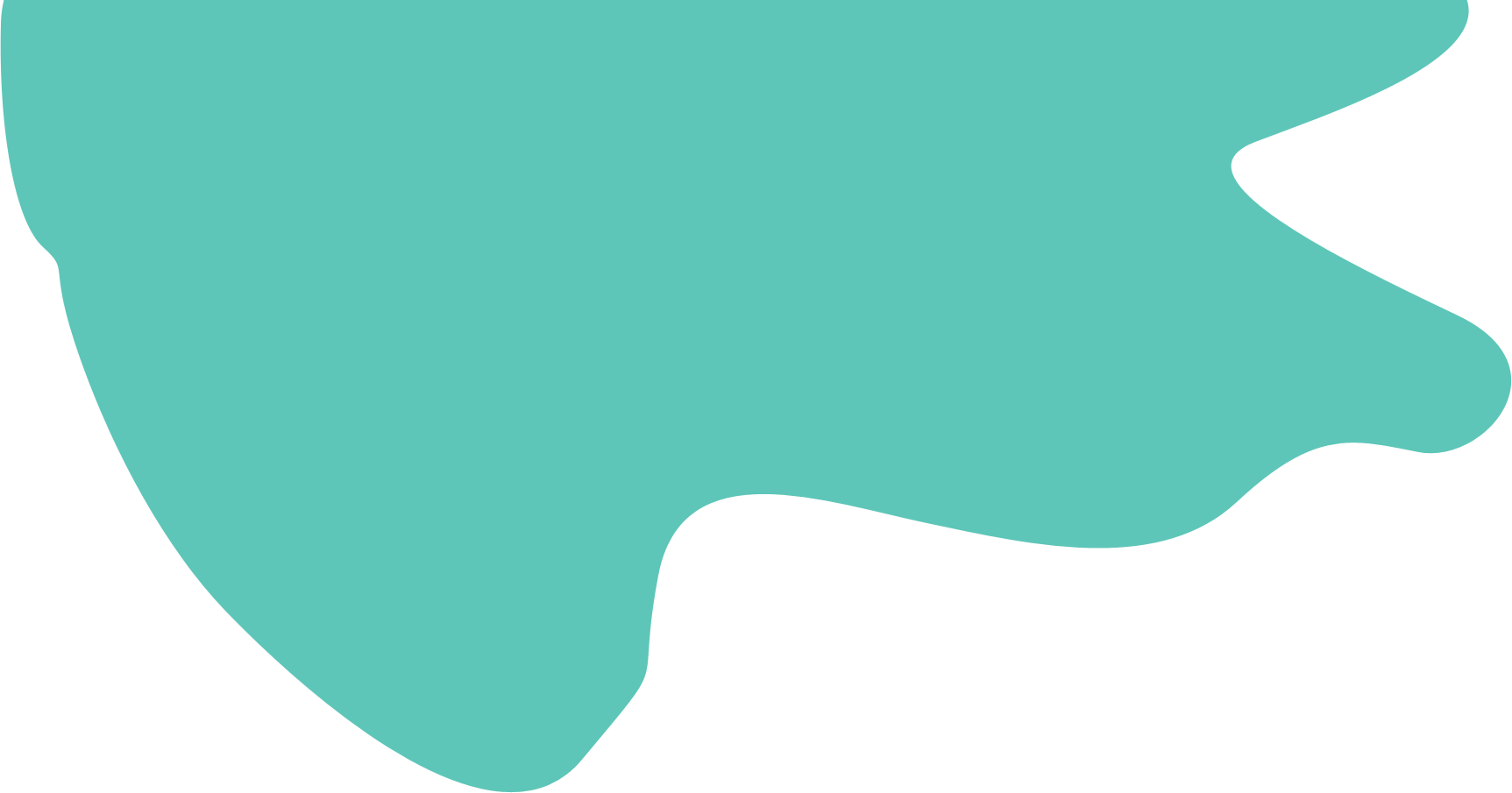 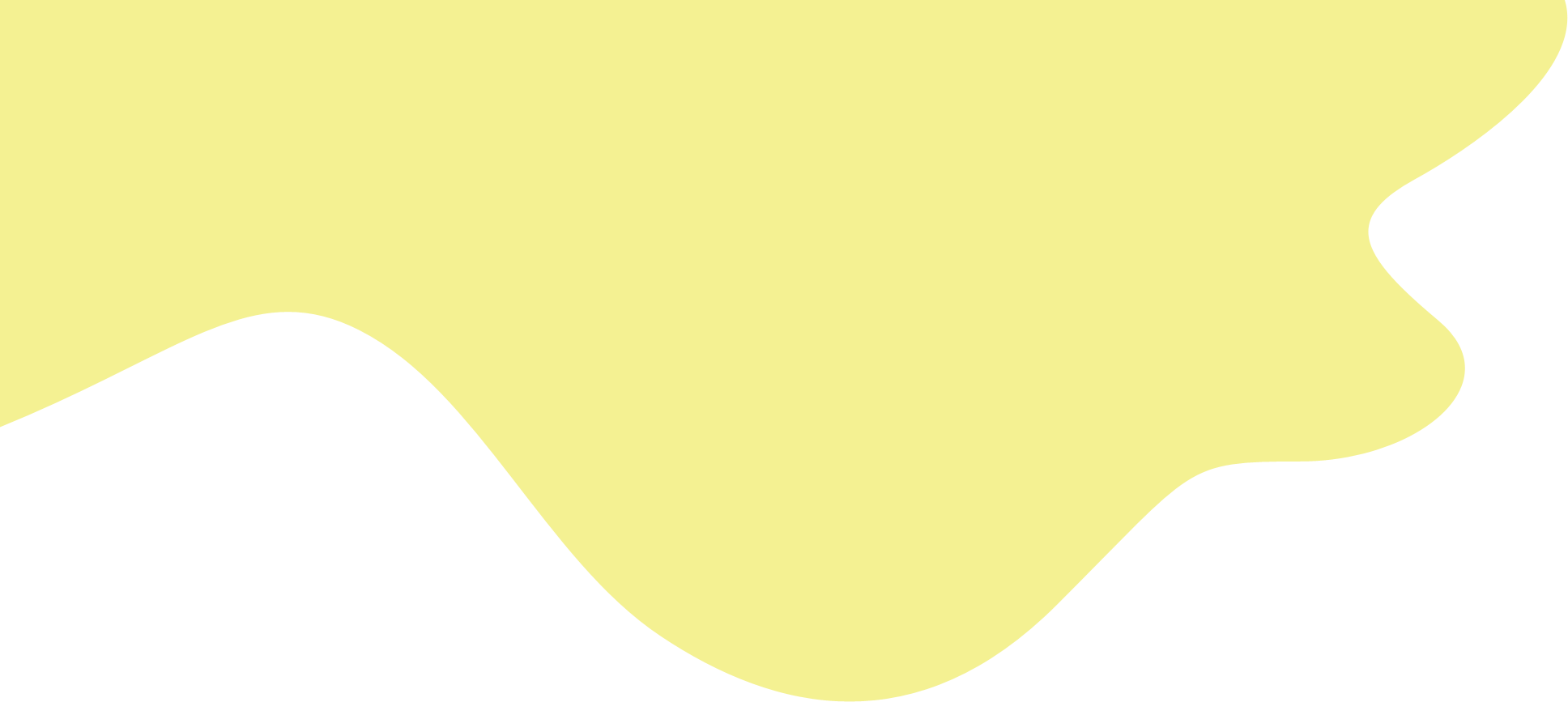 Bạn nhỏ trong nhà
   Tôi vẫn nhớ ngày đầu tiên nhà tôi có một chú chó nhỏ. Buổi sáng hôm đó, tôi nghe tiếng cào khẽ vào cửa phòng. Mở cửa ra, tôi nhìn thấy một chú chó con. Nó tuyệt xinh: lông trắng, khoang đen, đôi mắt tròn xoe và loáng ướt. Nó rúc vào chân tôi, nức lên những tiếng khe khẽ trong cổ, cái đuôi bé xíu ngoáy tít, hệt như một đứa trẻ làm nũng mẹ.
   Tôi đặt tên nó là Cúp. Tôi chưa dạy Cúp những chuyện tài giỏi như làm xiếc. Nhưng so với những con chó bình thường khác, Cúp không thua kém gì. Cúp biết chui vào gầm giường lấy trái banh, đem cho tôi chiếc khăn lau nhà, đưa hai chân trước lên mỗi khi tôi chìa tay cho nó bắt. Cúp còn rất thích nghe tôi đọc truyện. Mỗi khi tôi đọc cho Cúp nghe, nó nằm khoanh tròn trên lòng tôi. Lúc tôi đọc xong, gấp sách lại, đã thấy cu cậu ngủ khò từ lúc nào.
   Tôi và Cúp ngày ngày quấn quýt bên nhau. Mỗi khi tôi đi học về, Cúp chạy vọt ra, chồm hai chân trước lên mừng rỡ. Tôi cúi xuống vỗ về Cúp. Nó âu yếm dụi cái mõm ươn ướt, mềm mềm vào chân tôi.
(Theo Trần Đức Tiến)
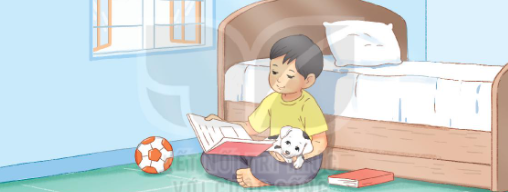 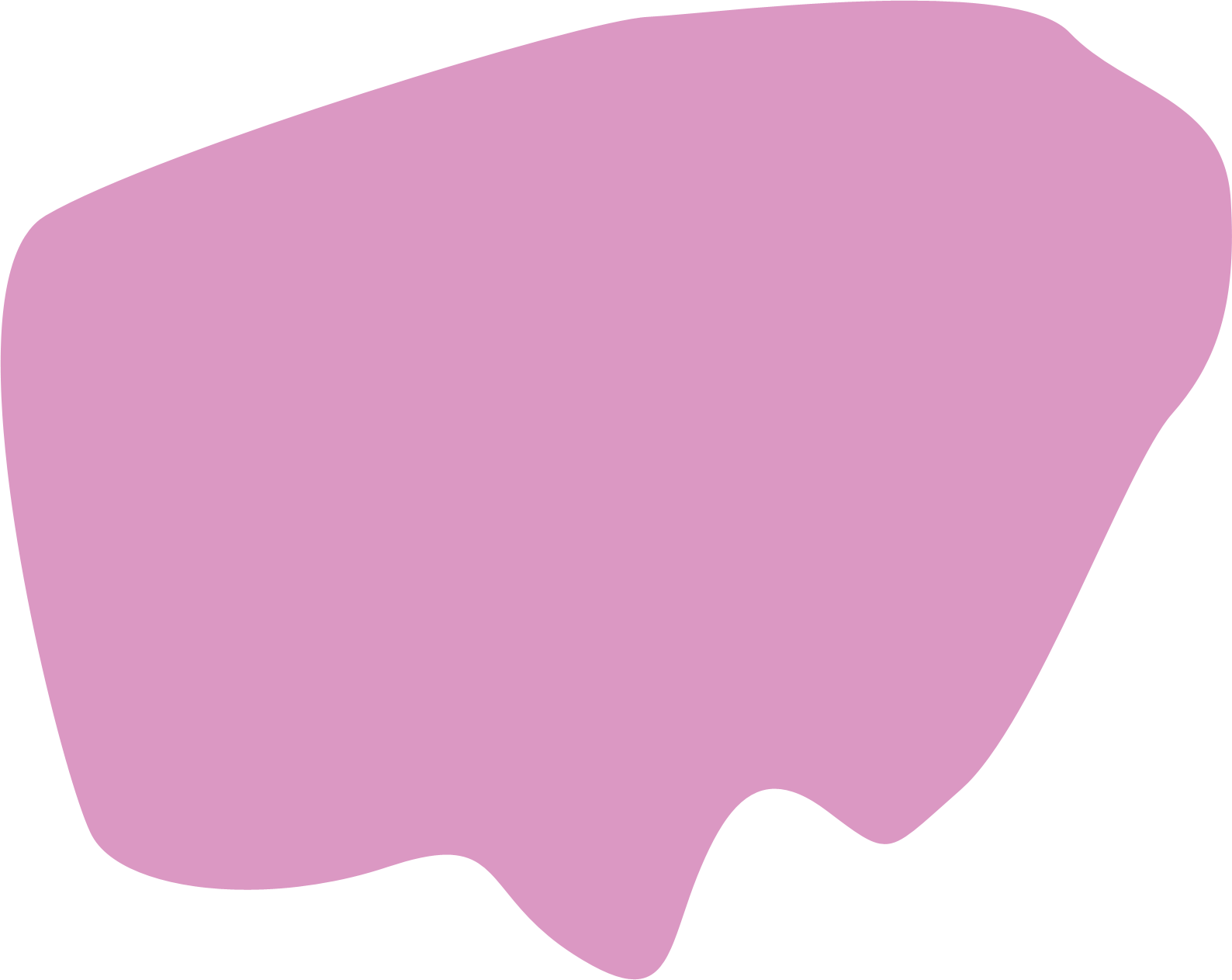 Luyện đọc từ khó
khe khẽ
ngoáy tít
làm nũng mẹ
quấn quýt
[Speaker Notes: Thiết kế: Hương Thảo – tranthao121004@gmail.com]
Luyện đọc câu dài
Nó rúc vào chân tôi,/ nức lên/ những tiếng khe khẽ trong cổ,/ cái đuôi bé xíu ngoáy tít,/ hệt như một đứa trẻ/ làm nũng mẹ.//
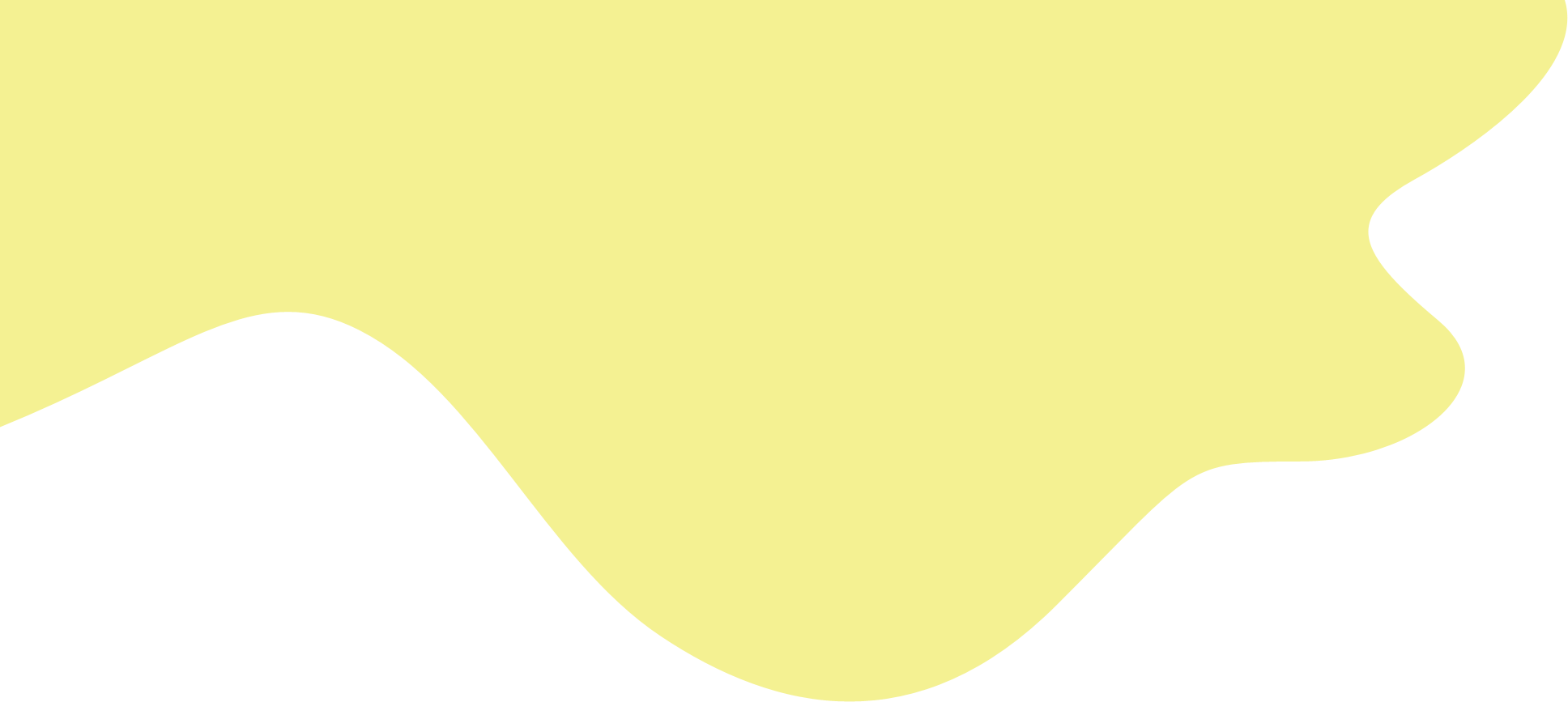 Bạn nhỏ trong nhà
   Tôi vẫn nhớ ngày đầu tiên nhà tôi có một chú chó nhỏ. Buổi sáng hôm đó, tôi nghe tiếng cào khẽ vào cửa phòng. Mở cửa ra, tôi nhìn thấy một chú chó con. Nó tuyệt xinh: lông trắng, khoang đen, đôi mắt tròn xoe và loáng ướt. Nó rúc vào chân tôi, nức lên những tiếng khe khẽ trong cổ, cái đuôi bé xíu ngoáy tít, hệt như một đứa trẻ làm nũng mẹ.
   Tôi đặt tên nó là Cúp. Tôi chưa dạy Cúp những chuyện tài giỏi như làm xiếc. Nhưng so với những chú chó bình thường khác, Cúp không thua kém gì. Cúp biết chui vào gầm giường lấy trái banh, đem cho tôi chiếc khăn lau nhà, đưa hai chân trước lên mỗi khi tôi chìa tay cho nó bắt. Cúp còn rất thích nghe tôi đọc truyện. Mỗi khi tôi đọc cho Cúp nghe, nó nằm khoanh tròn trên lòng tôi. Lúc tôi đọc xong, gấp sách lại, đã thấy cu cậu ngủ khò từ lúc nào.
   Tôi và Cúp ngày ngày quấn quýt bên nhau. Mỗi khi tôi đi học về, Cúp chạy vọt ra, chồm hai chân trước lên mừng rỡ. Tôi cúi xuống vỗ về Cúp. Nó âu yếm dụi cái mõm ươn ướt, mềm mềm vào chân tôi.
(Theo Trần Đức Tiến)
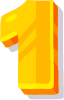 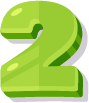 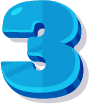 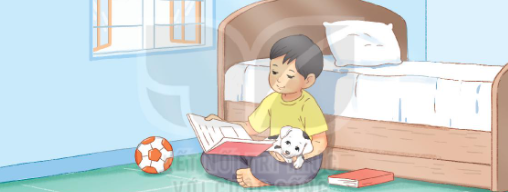 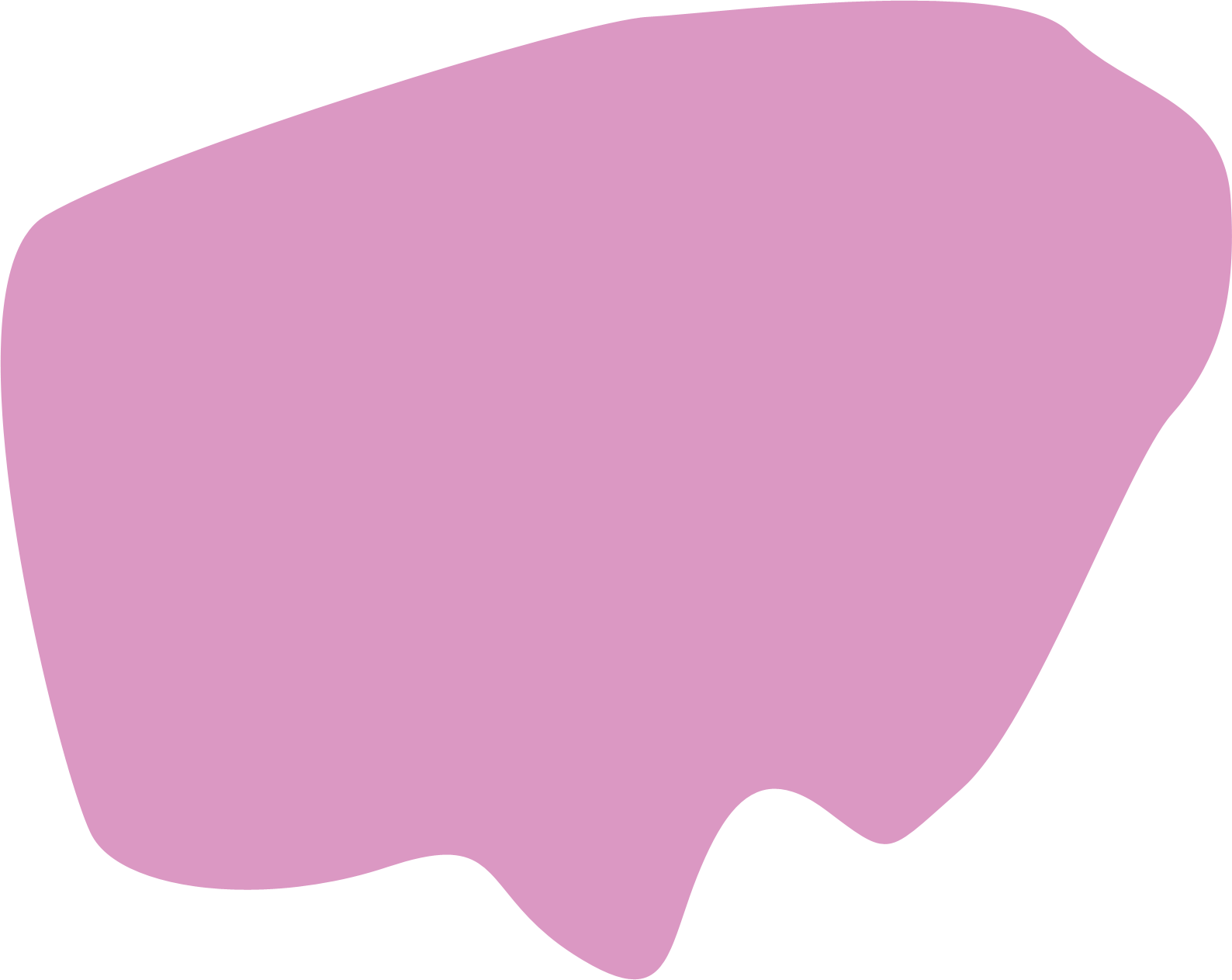 Cùng chia đoạn
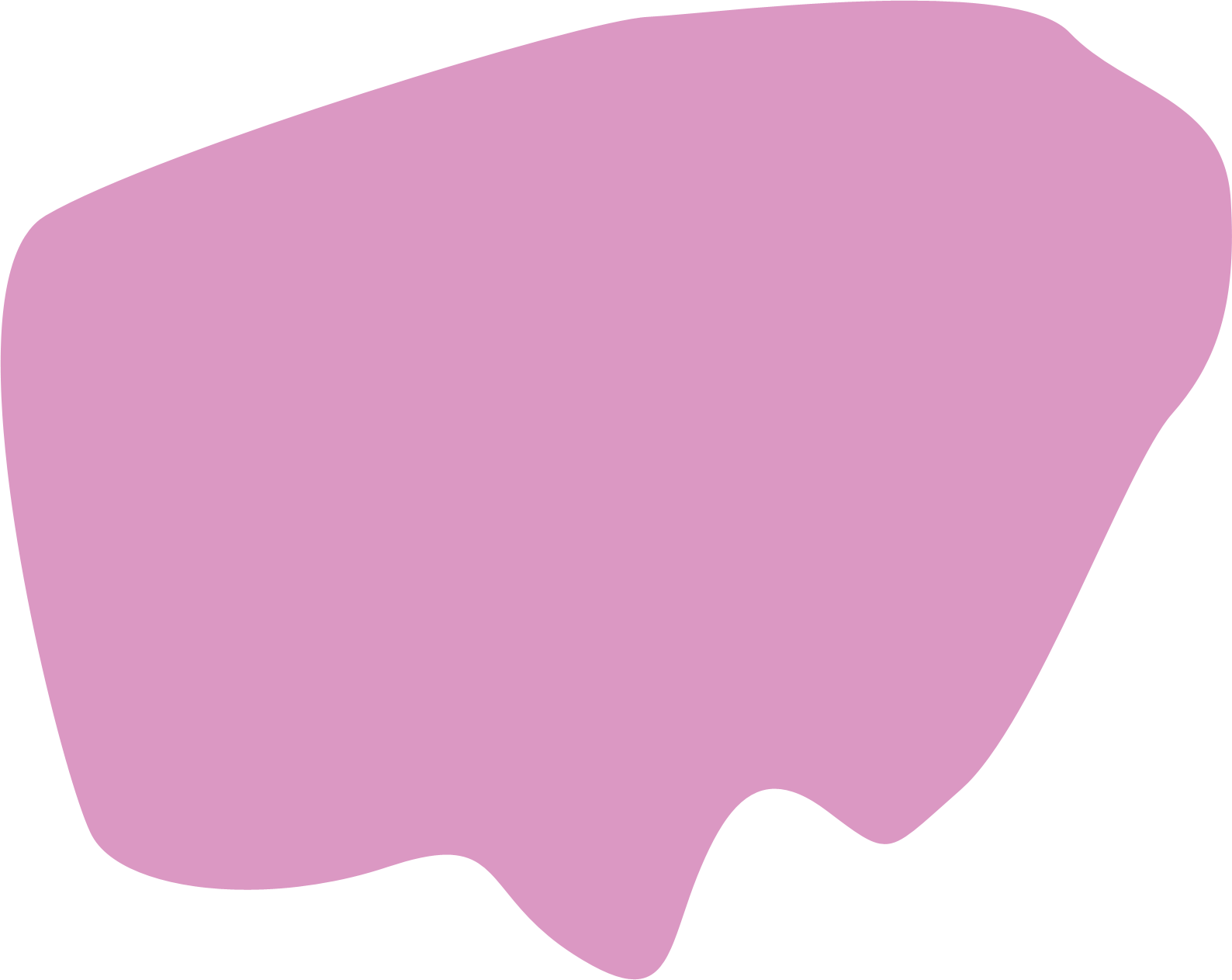 Luyện đọc nhóm
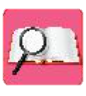 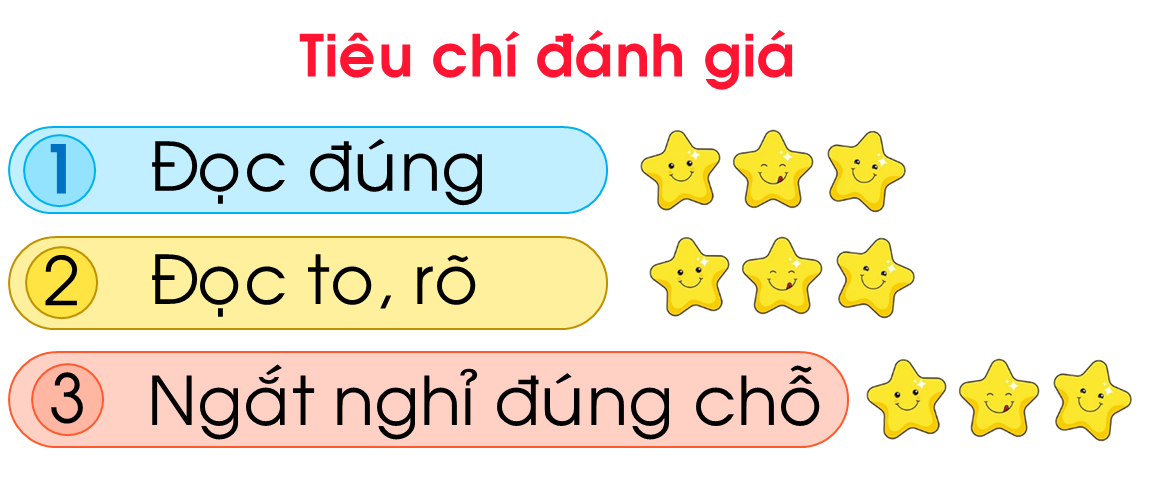 Yêu cầu
 Phân công đọc theo đoạn
 Tất cả thành viên đều đọc
 Giải nghĩa từ cùng nhau
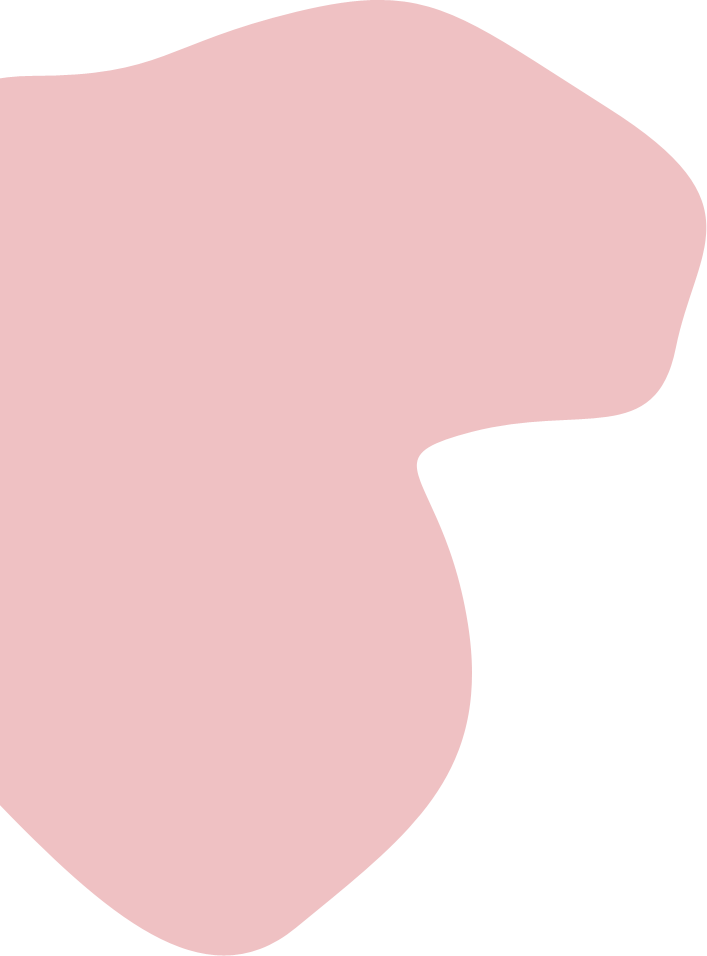 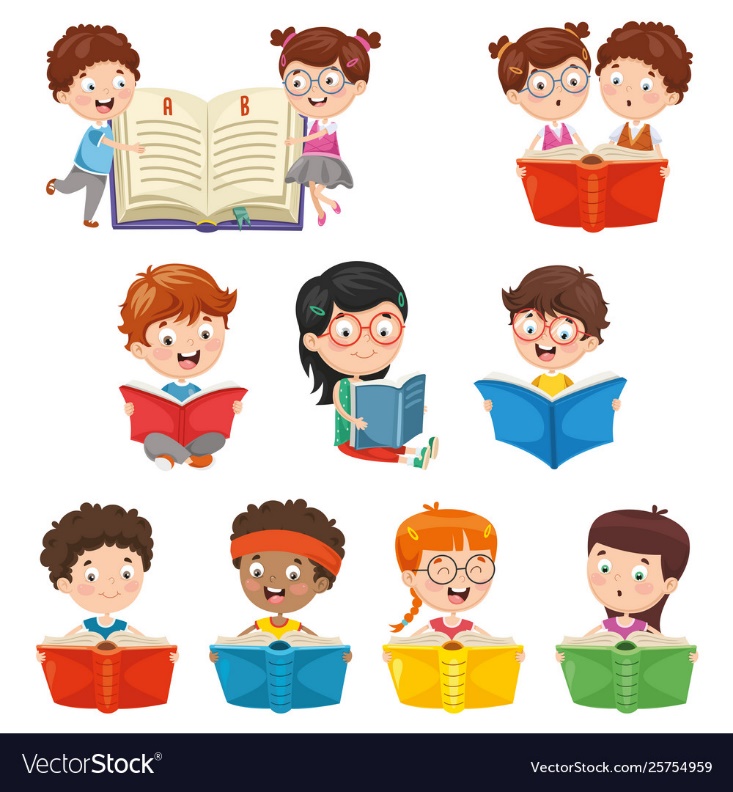 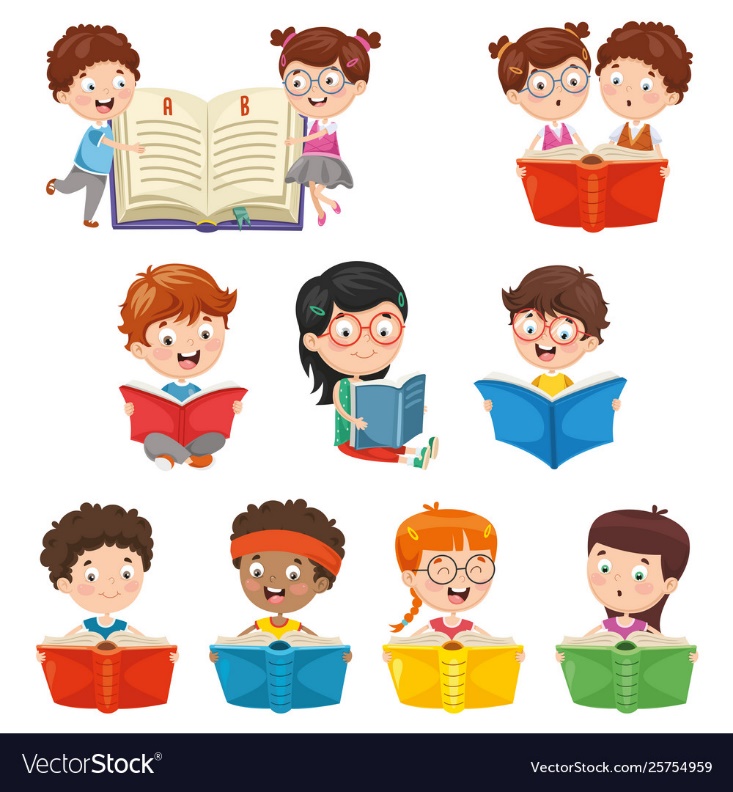 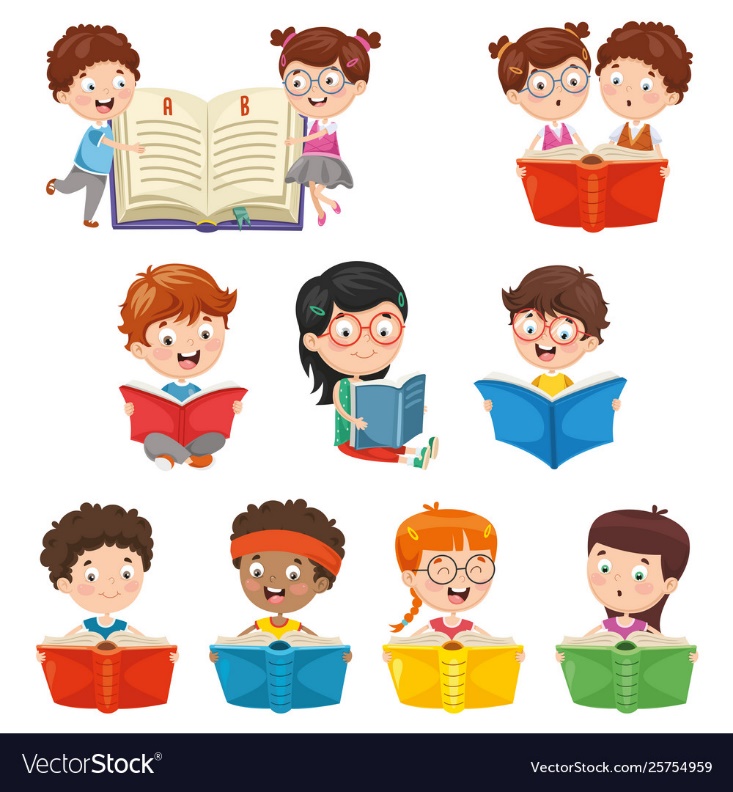 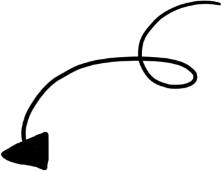 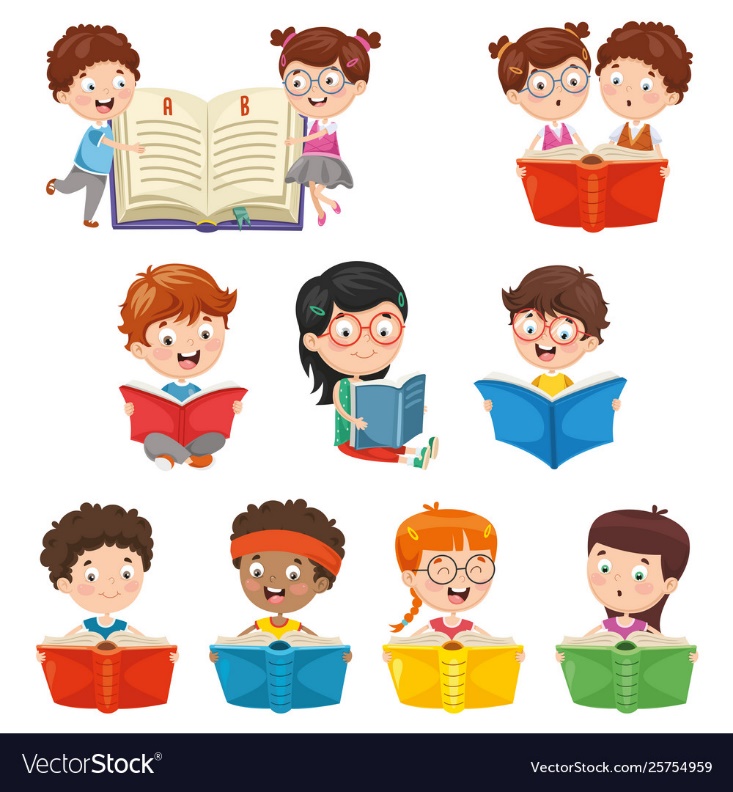 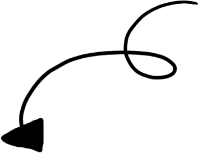 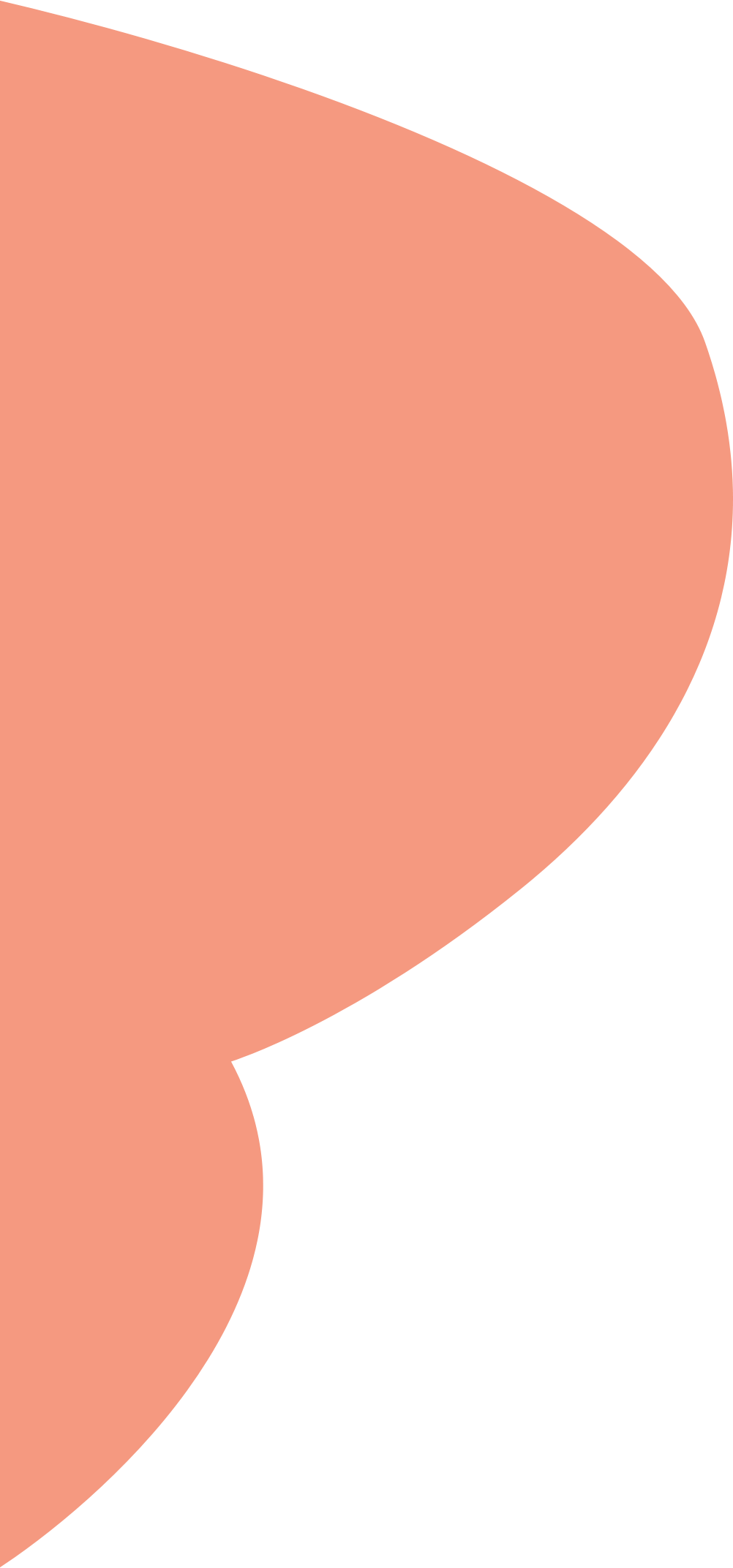 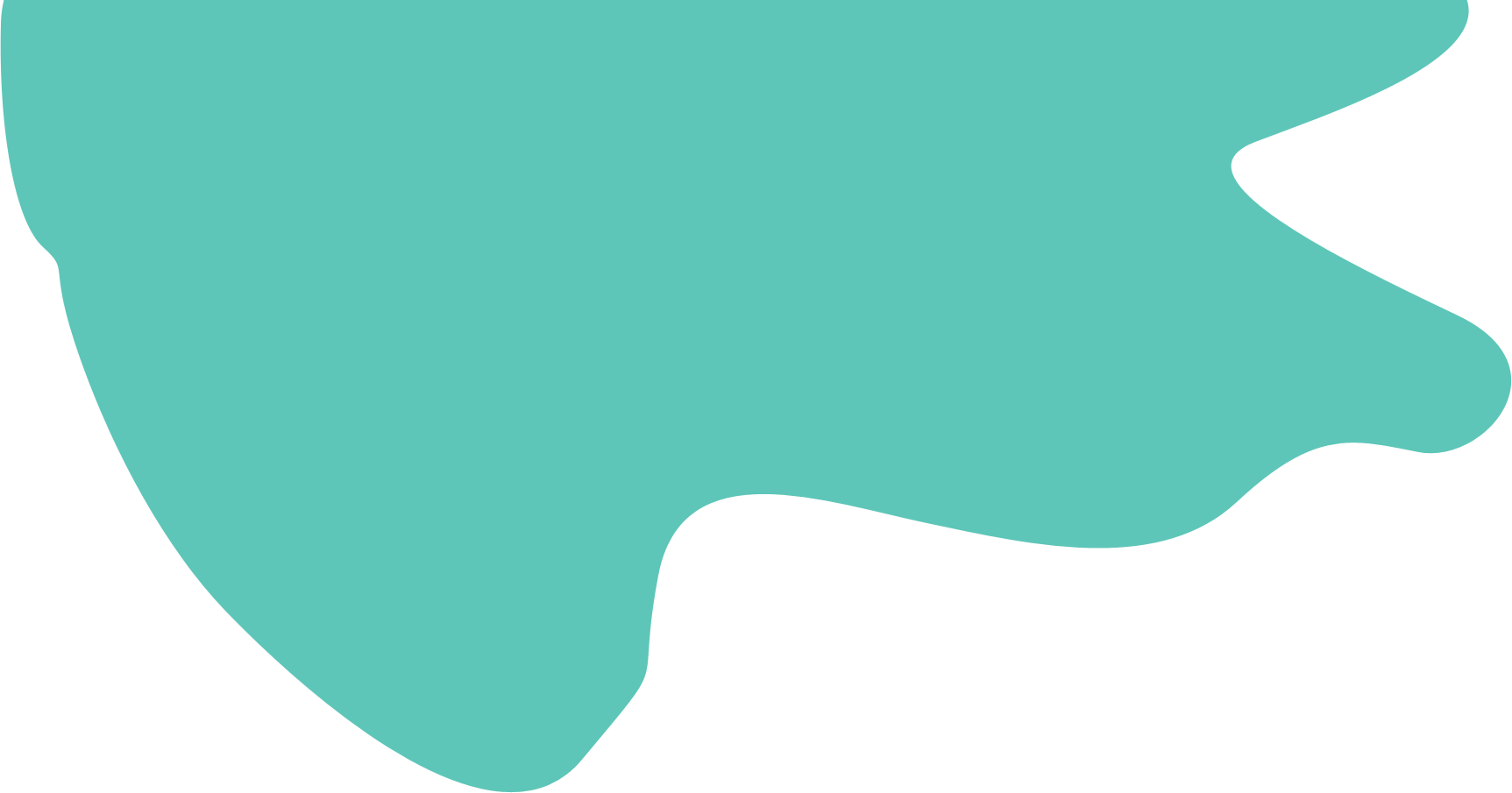 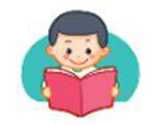 Luyện đọc đoạn theo nhóm nhỏ
Tôi vẫn nhớ ngày đầu tiên nhà tôi có một chú chó nhỏ. Buổi sáng hôm đó, tôi nghe tiếng cào khẽ vào cửa phòng. Mở cửa ra, tôi nhìn thấy một chú chó con. Nó tuyệt xinh: lông trắng, khoang đen, đôi mắt tròn xoe và loáng ướt. Nó rúc vào chân tôi, nức lên những tiếng khe khẽ trong cổ, cái đuôi bé xíu ngoáy tít, hệt như một đứa trẻ làm nũng mẹ.
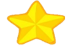 1
Tôi đặt tên nó là Cúp. Tôi chưa dạy Cúp những chuyện tài giỏi như làm xiếc. Nhưng so với những con chó bình thường khác, Cúp không thua kém gì. Cúp biết chui vào gầm giường lấy trái banh, đem cho tôi chiếc khăn lau nhà, đưa hai chân trước lên mỗi khi tôi chìa tay cho nó bắt. Cúp còn rất thích nghe tôi đọc truyện. Mỗi khi tôi đọc cho Cúp nghe, nó nằm khoanh tròn trên lòng tôi. Lúc tôi đọc xong, gấp sách lại, đã thấy cu cậu ngủ khò từ lúc nào.
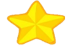 2
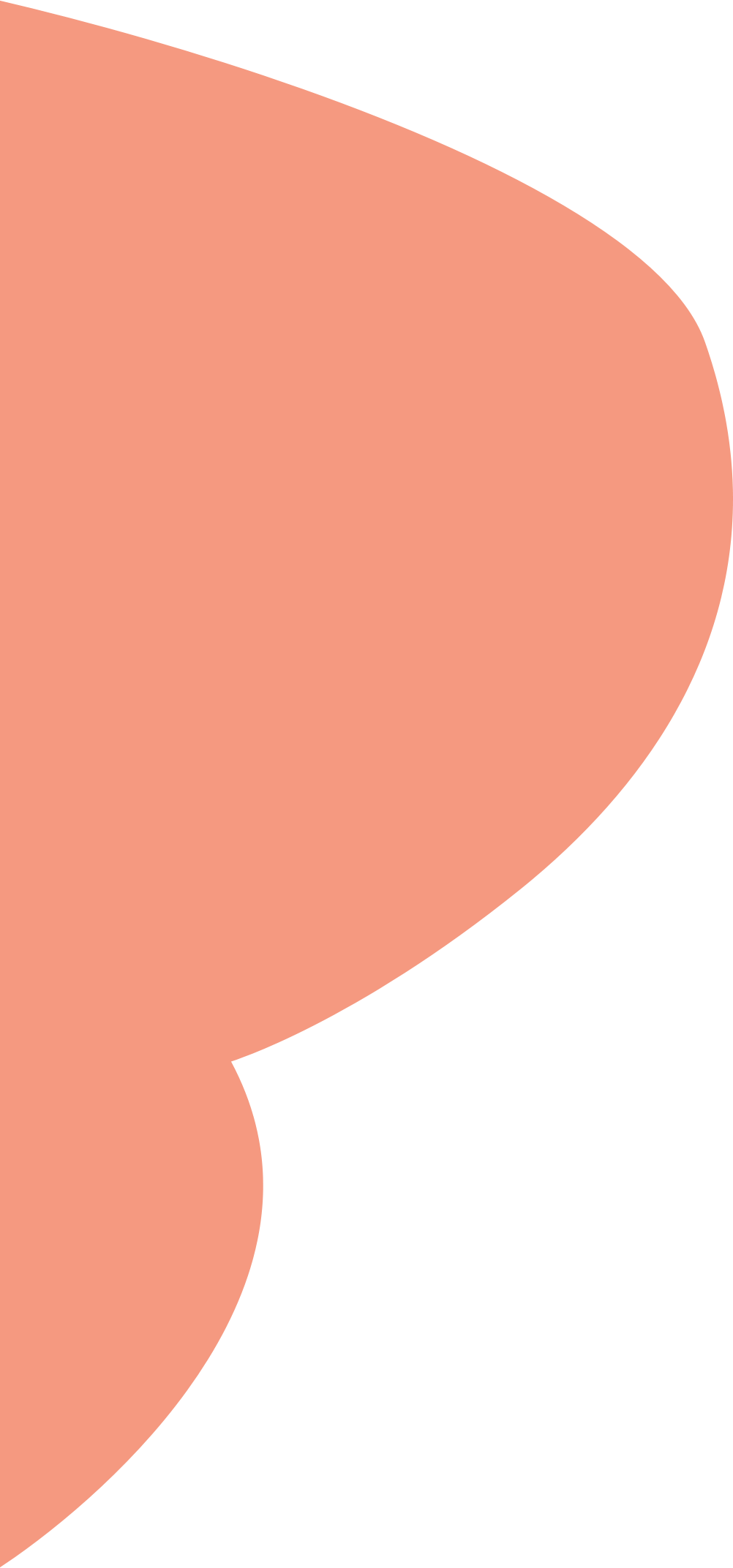 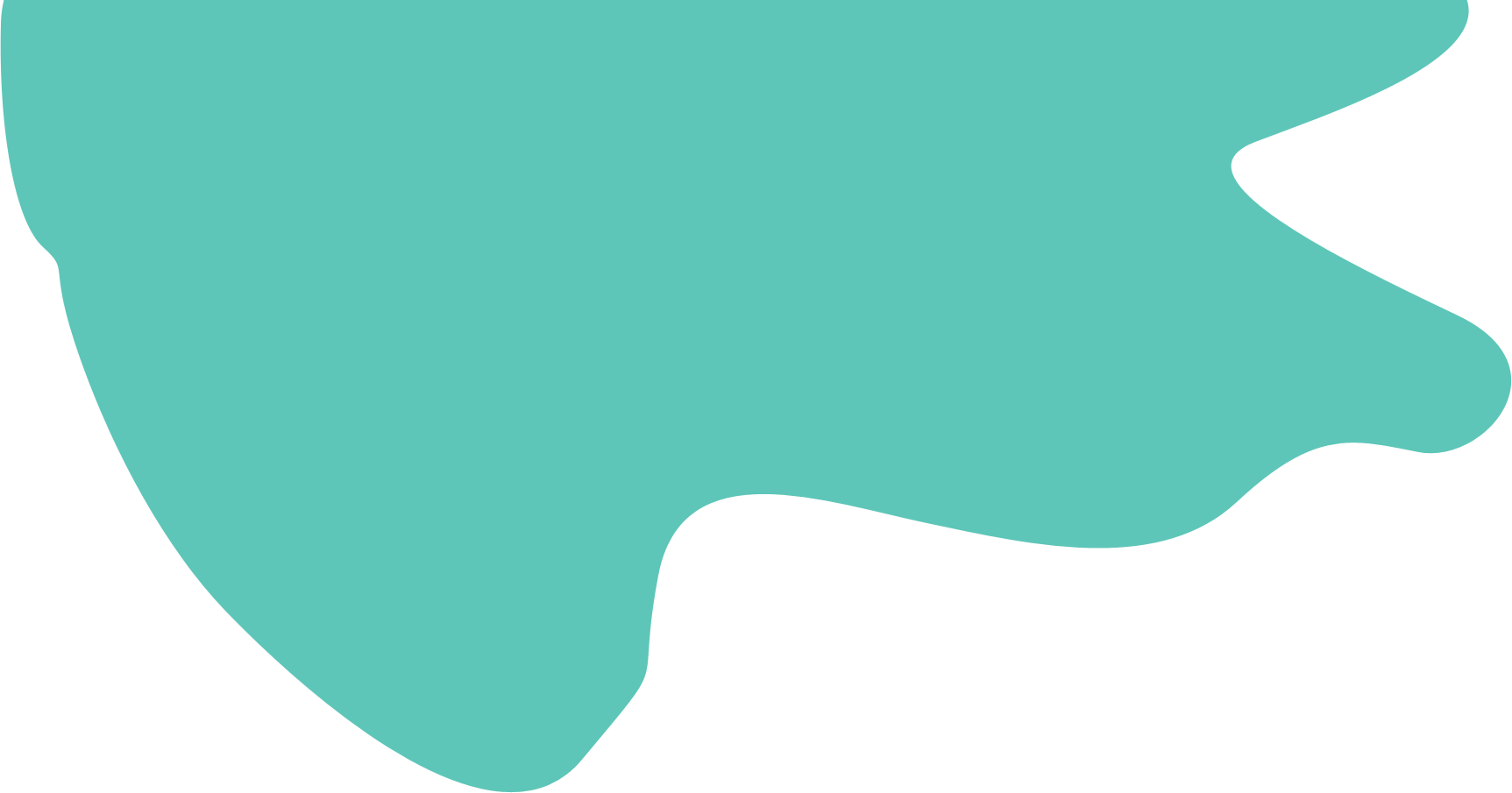 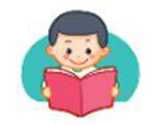 Luyện đọc đoạn theo nhóm nhỏ
Tôi và Cúp ngày ngày quấn quýt bên nhau. Mỗi khi tôi đi học về, Cúp chạy vọt ra, chồm hai chân trước lên mừng rỡ. Tôi cúi xuống vỗ về Cúp. Nó âu yếm dụi cái mõm ươn ướt, mềm mềm vào chân tôi.
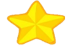 3
Luyện đọc toàn bài
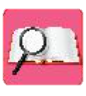 Tiêu chí đánh giá
Đọc đúng
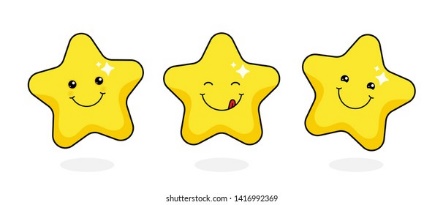 1
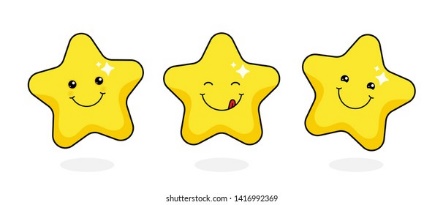 Đọc to, rõ
2
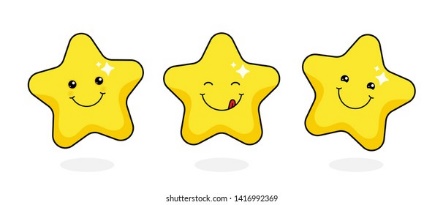 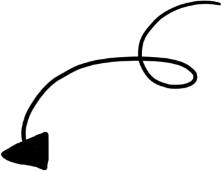 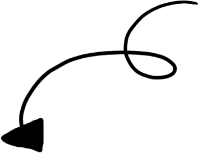 Giọng đọc và nhấn giọng phù hợp
Ngắt nghỉ đúng chỗ
3
4
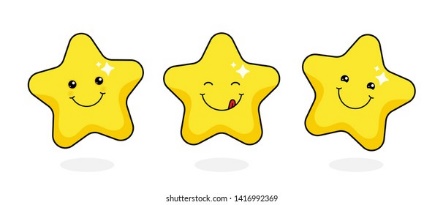 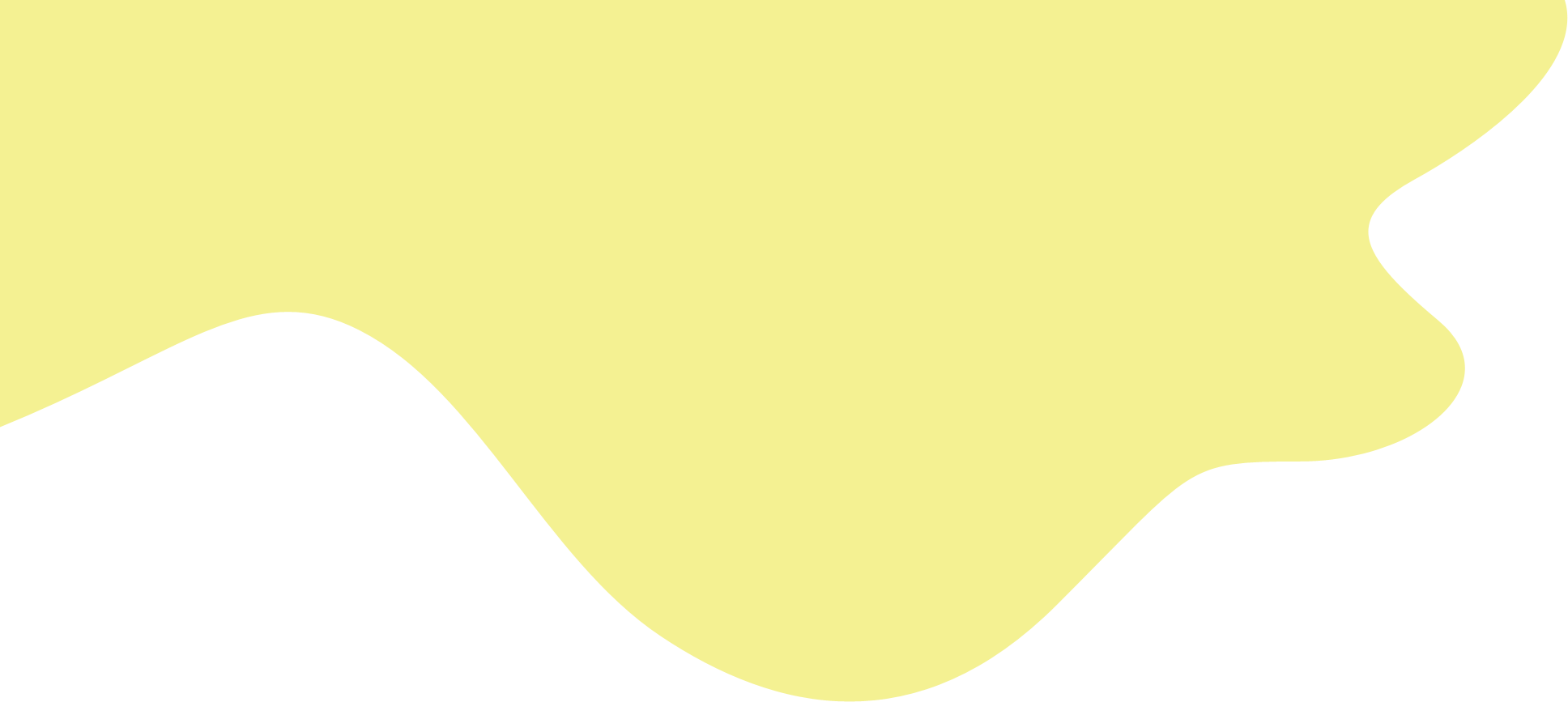 Bạn nhỏ trong nhà
   Tôi vẫn nhớ ngày đầu tiên nhà tôi có một chú chó nhỏ. Buổi sáng hôm đó, tôi nghe tiếng cào khẽ vào cửa phòng. Mở cửa ra, tôi nhìn thấy một chú chó con. Nó tuyệt xinh: lông trắng, khoang đen, đôi mắt tròn xoe và loáng ướt. Nó rúc vào chân tôi, nức lên những tiếng khe khẽ trong cổ, cái đuôi bé xíu ngoáy tít, hệt như một đứa trẻ làm nũng mẹ.
   Tôi đặt tên nó là Cúp. Tôi chưa dạy Cúp những chuyện tài giỏi như làm xiếc. Nhưng so với những chú chó bình thường khác, Cúp không thua kém gì. Cúp biết chui vào gầm giường lấy trái banh, đem cho tôi chiếc khăn lau nhà, đưa hai chân trước lên mỗi khi tôi chìa tay cho nó bắt. Cúp còn rất thích nghe tôi đọc truyện. Mỗi khi tôi đọc cho Cúp nghe, nó nằm khoanh tròn trên lòng tôi. Lúc tôi đọc xong, gấp sách lại, đã thấy cu cậu ngủ khò từ lúc nào.
   Tôi và Cúp ngày ngày quấn quýt bên nhau. Mỗi khi tôi đi học về, Cúp chạy vọt ra, chồm hai chân trước lên mừng rỡ. Tôi cúi xuống vỗ về Cúp. Nó âu yếm dụi cái mõm ươn ướt, mềm mềm vào chân tôi.
(Theo Trần Đức Tiến)
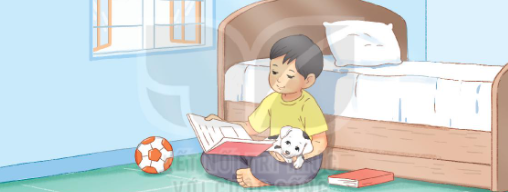 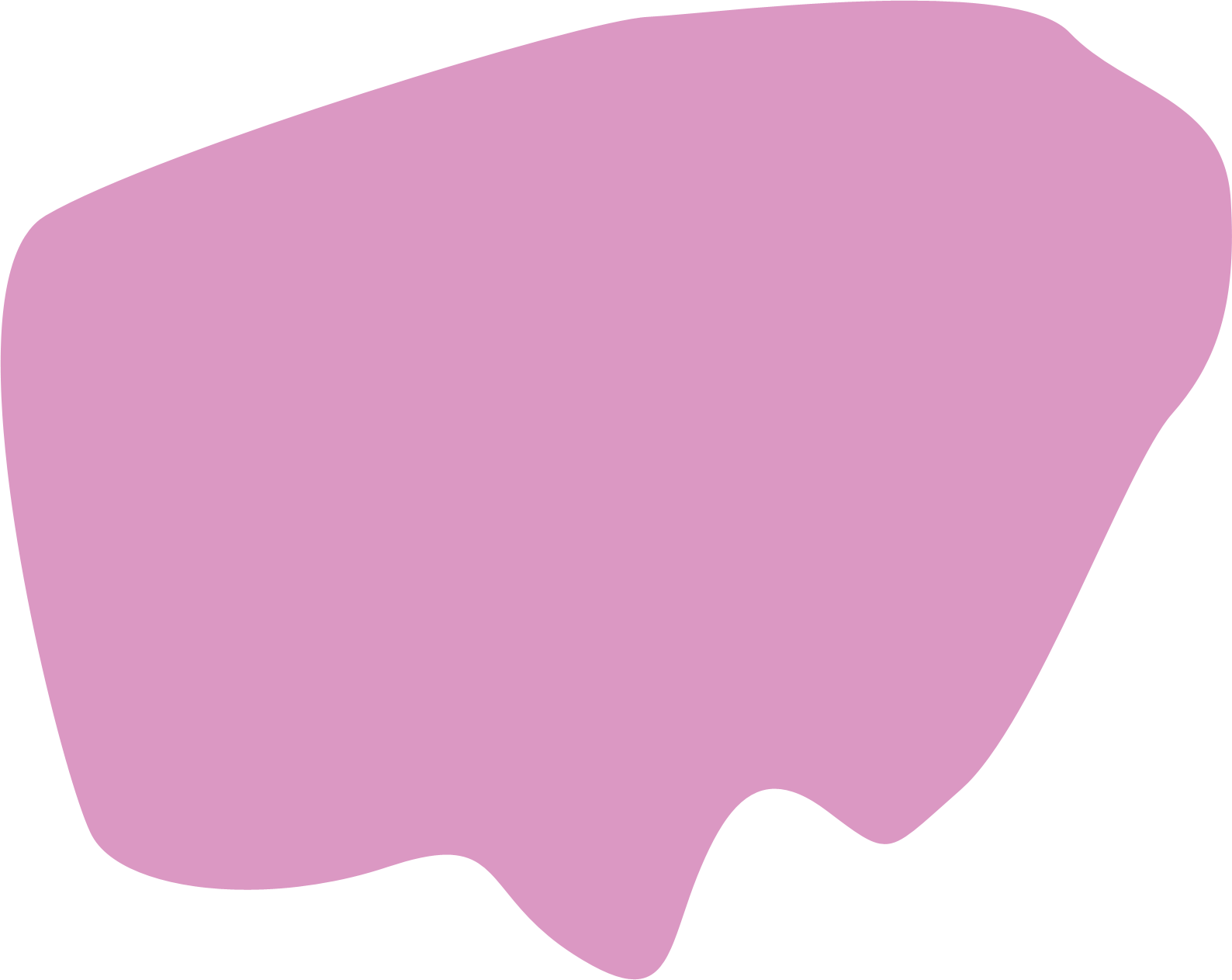 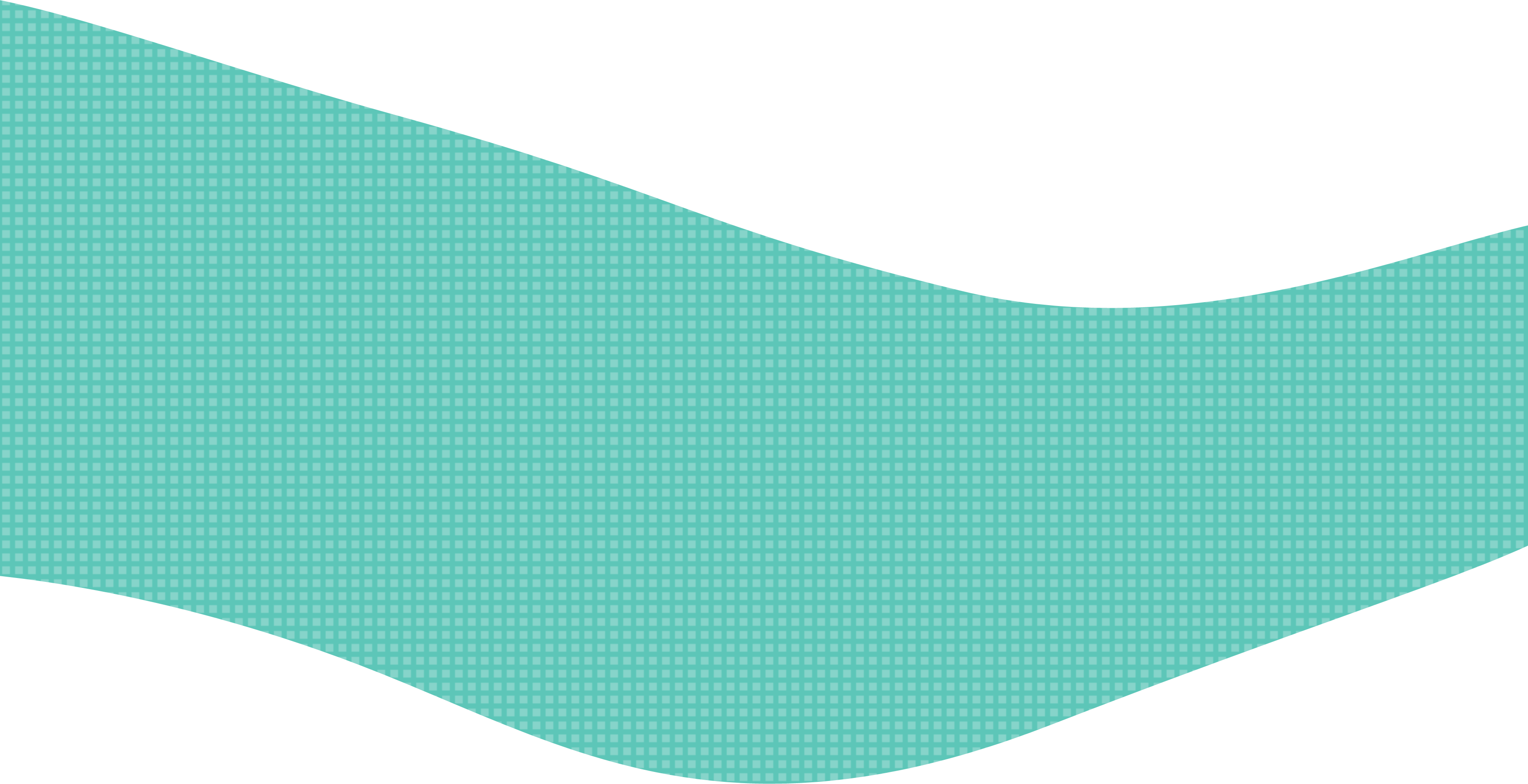 Thiết kế: Hương Thảo – https://www.facebook.com/huongthaoGADT
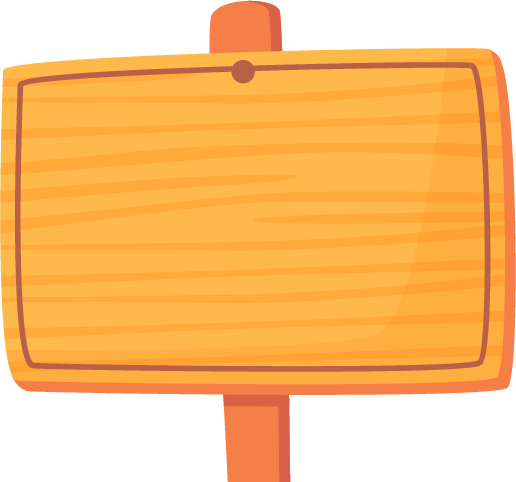 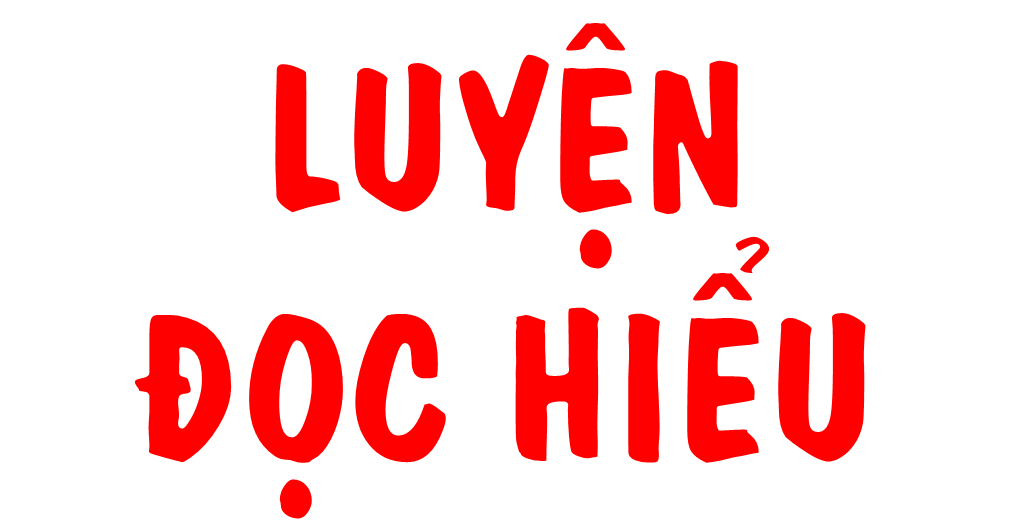 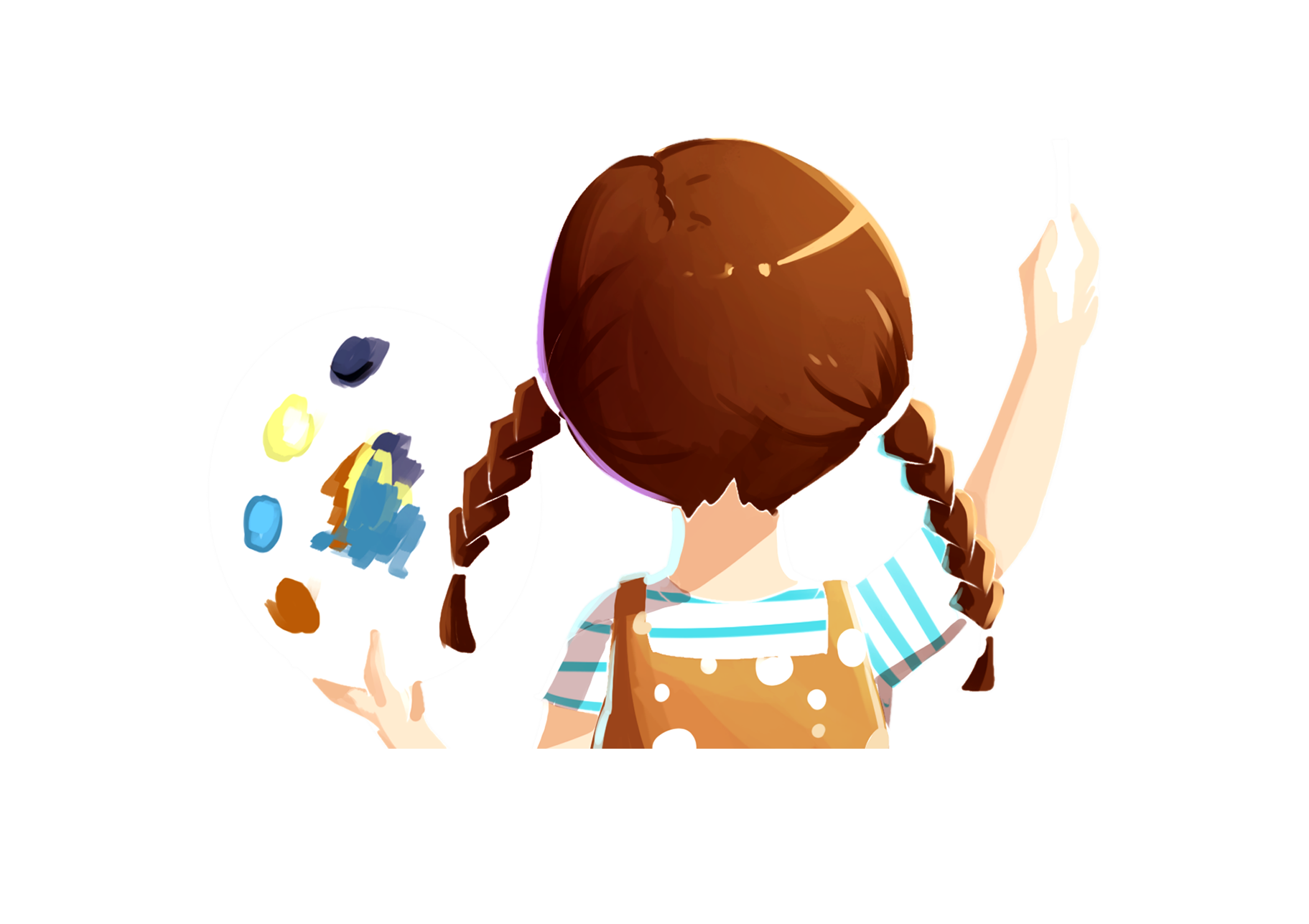 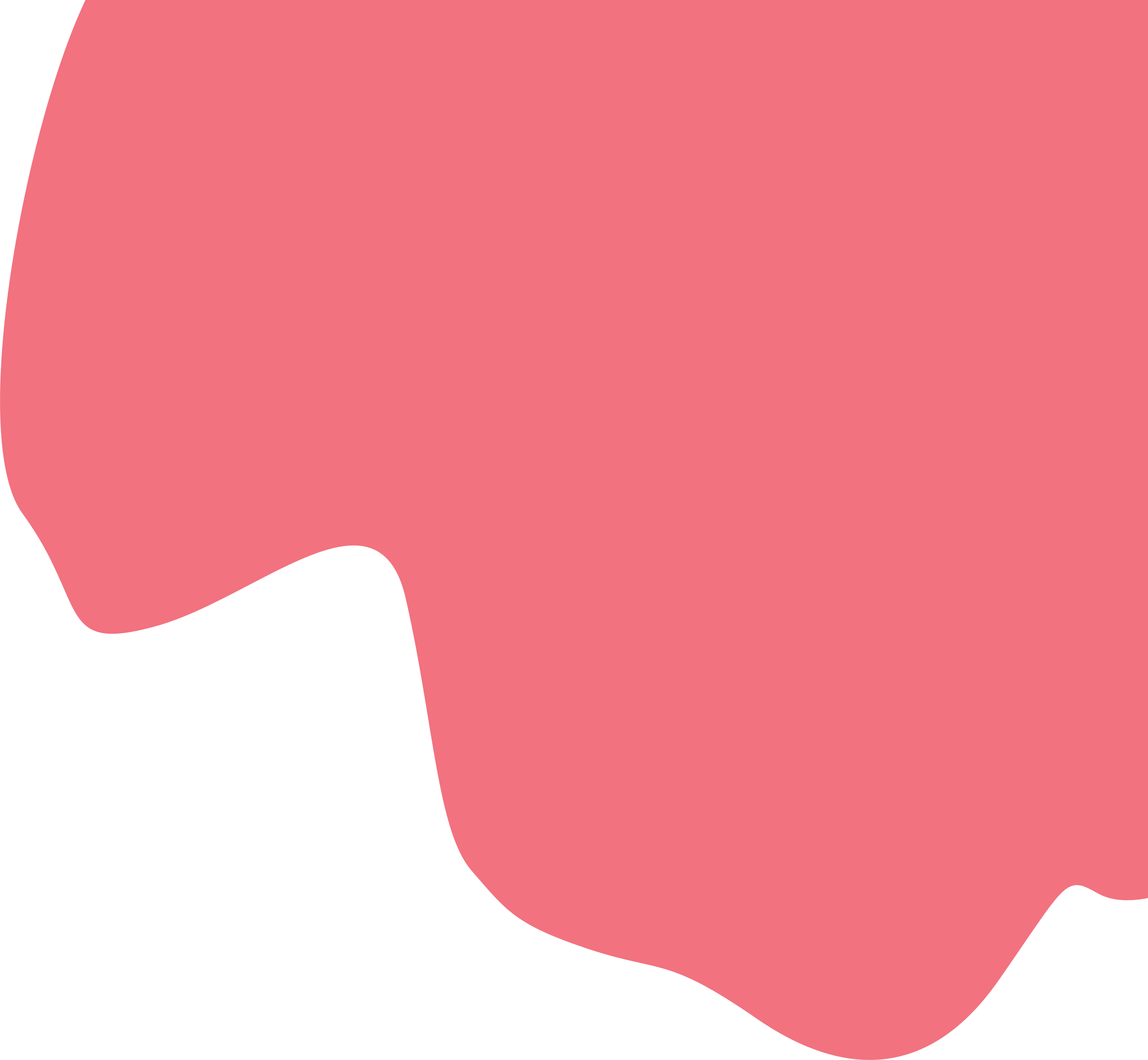 CÙNG TÌM HIỂU
Tìm những chi tiết thể hiện tình cảm giữa bạn nhỏ và chú chó. Em nghĩ gì về tình cảm đó?
Chú cho trông như thế nào trong ngày đầu tiên về nhà bạn nhỏ?
Chú chó được đặt tên là gì và biết làm những gì?
Em hãy nói về sở thích của chú chó.
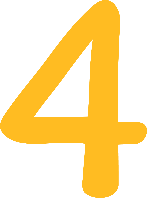 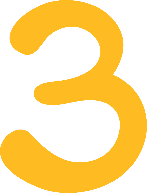 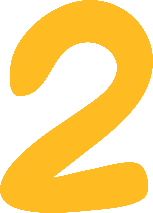 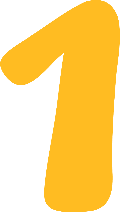 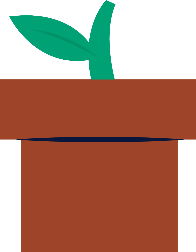 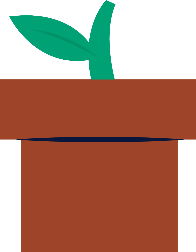 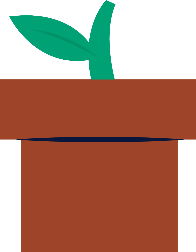 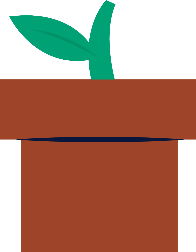 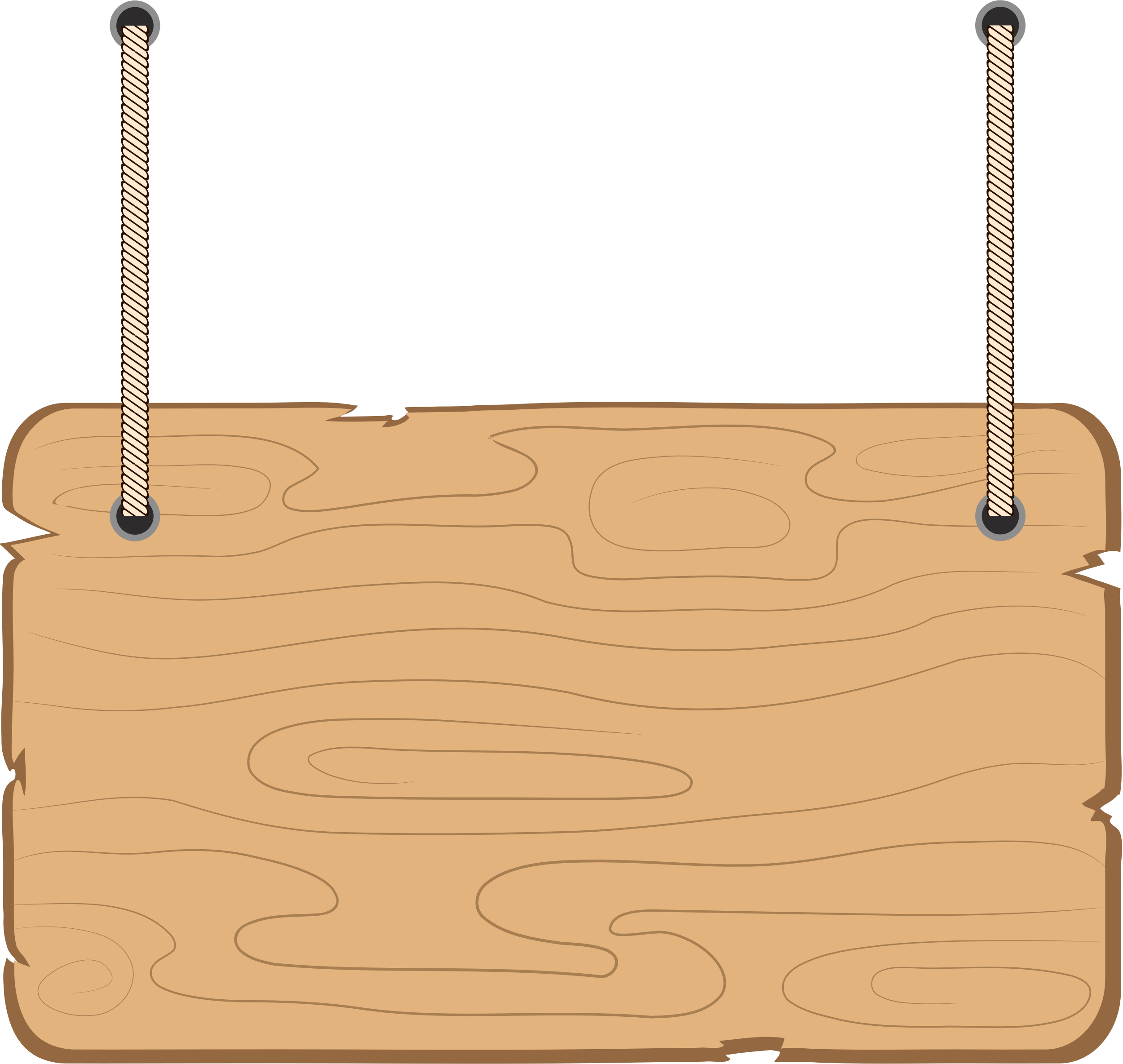 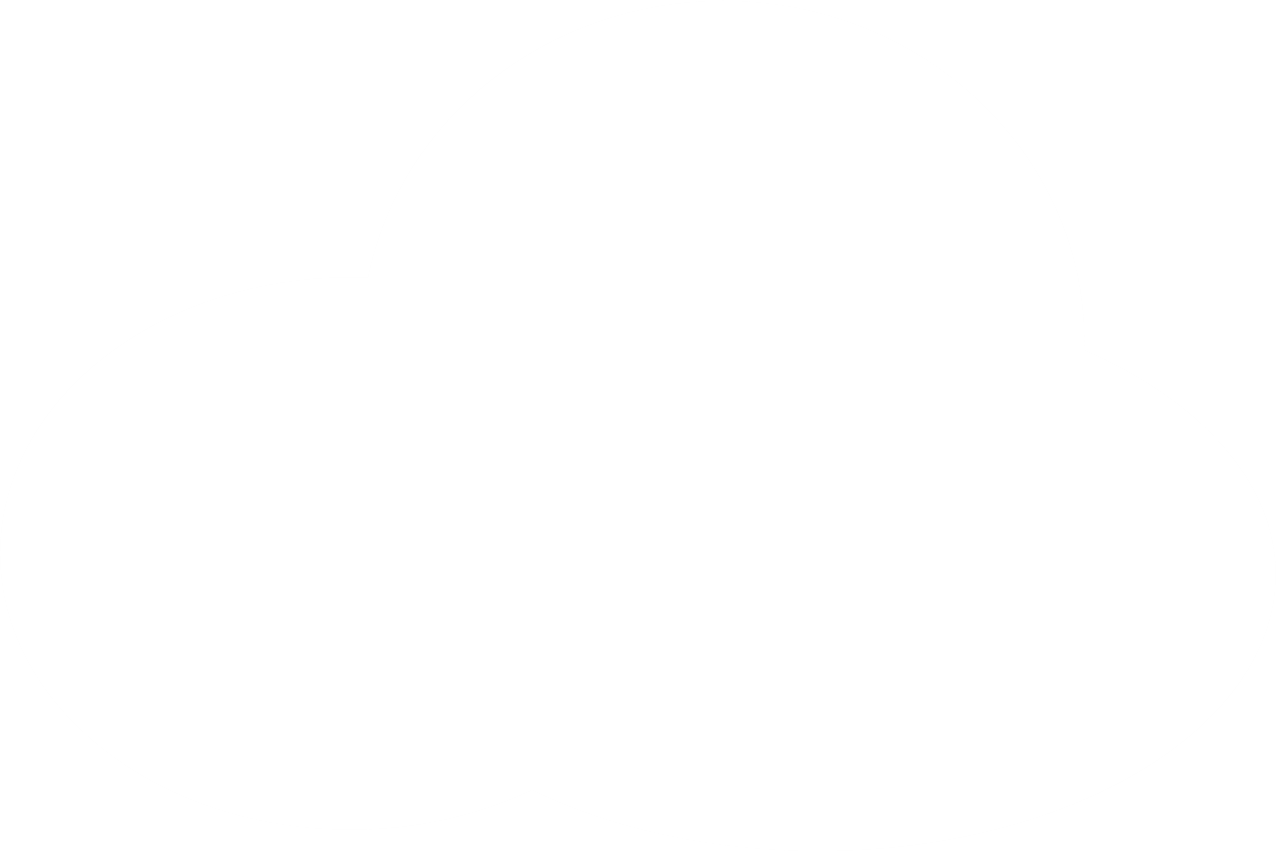 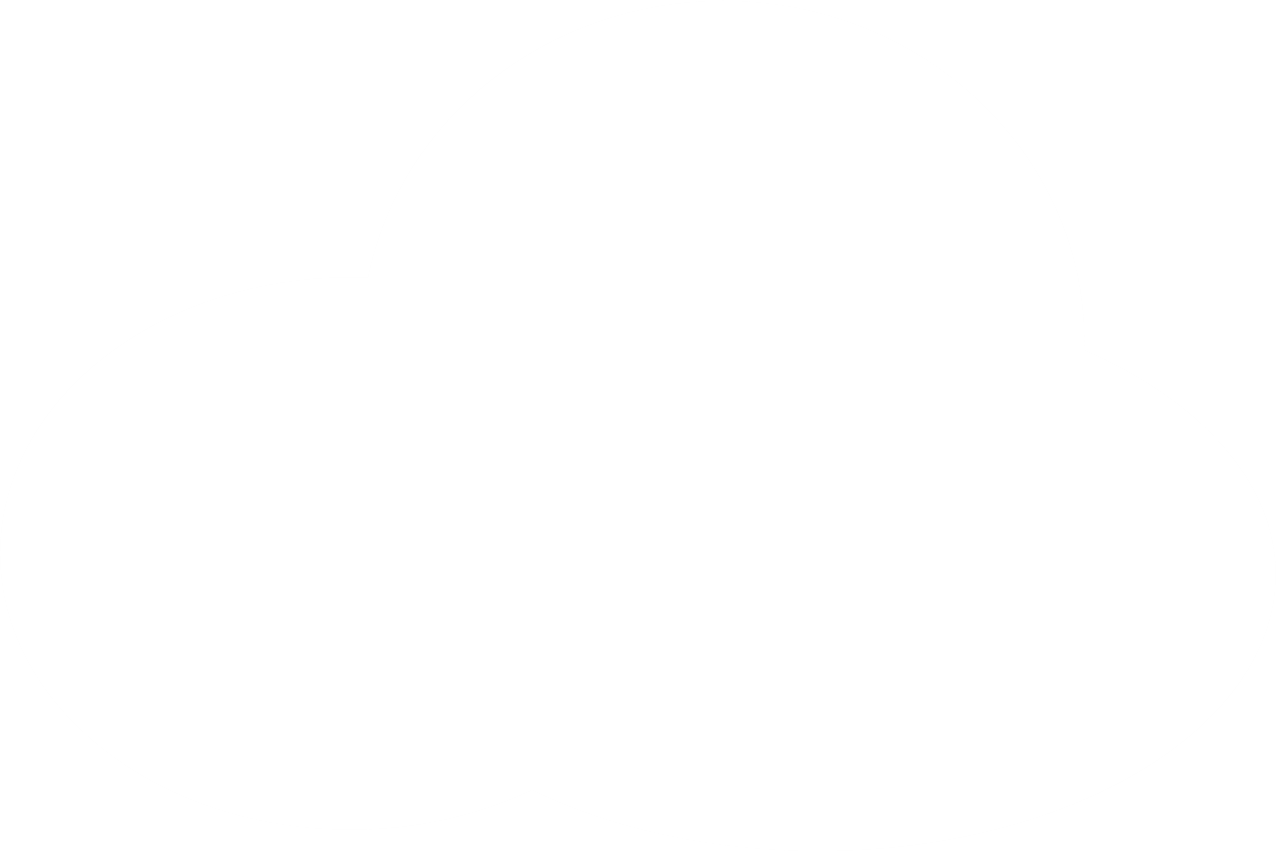 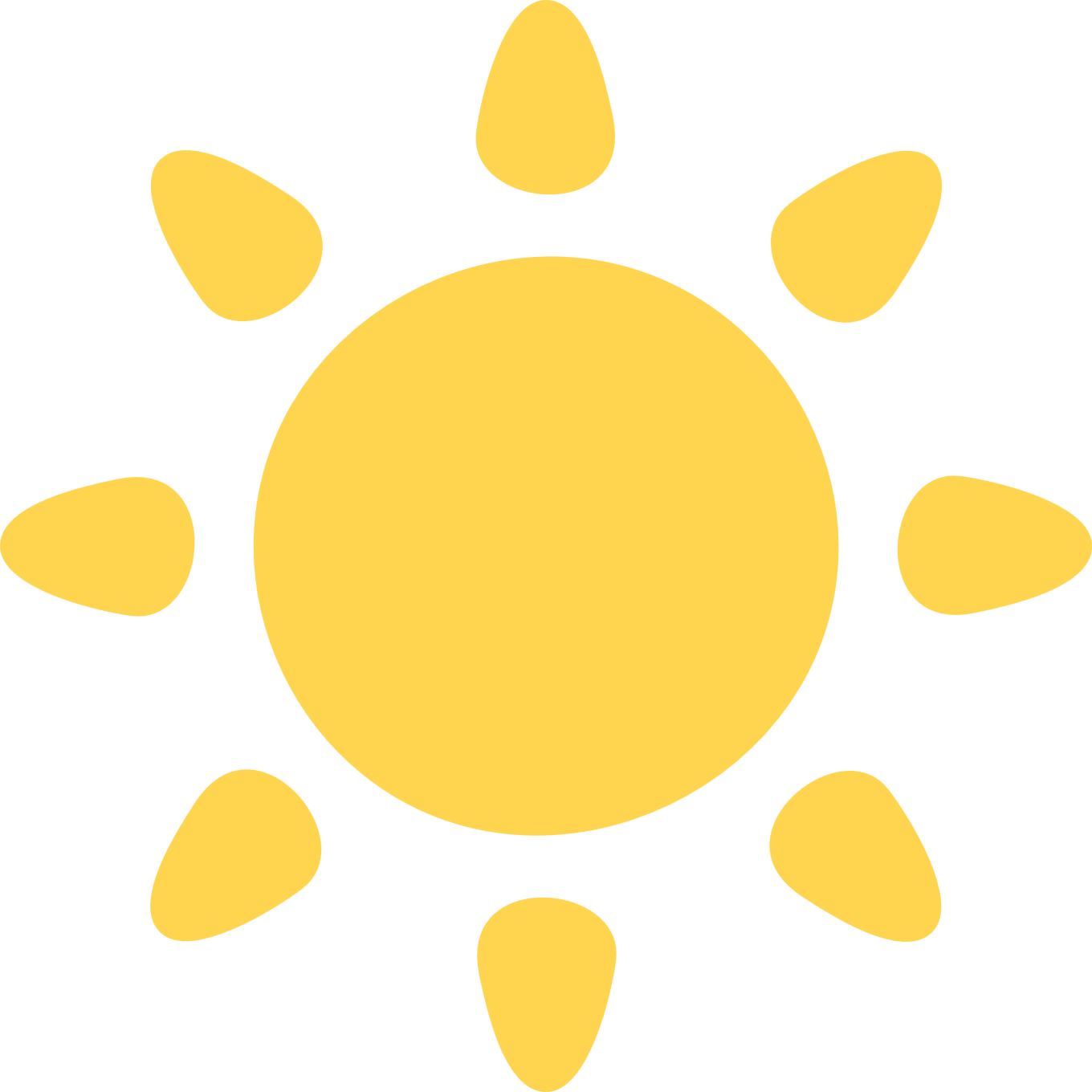 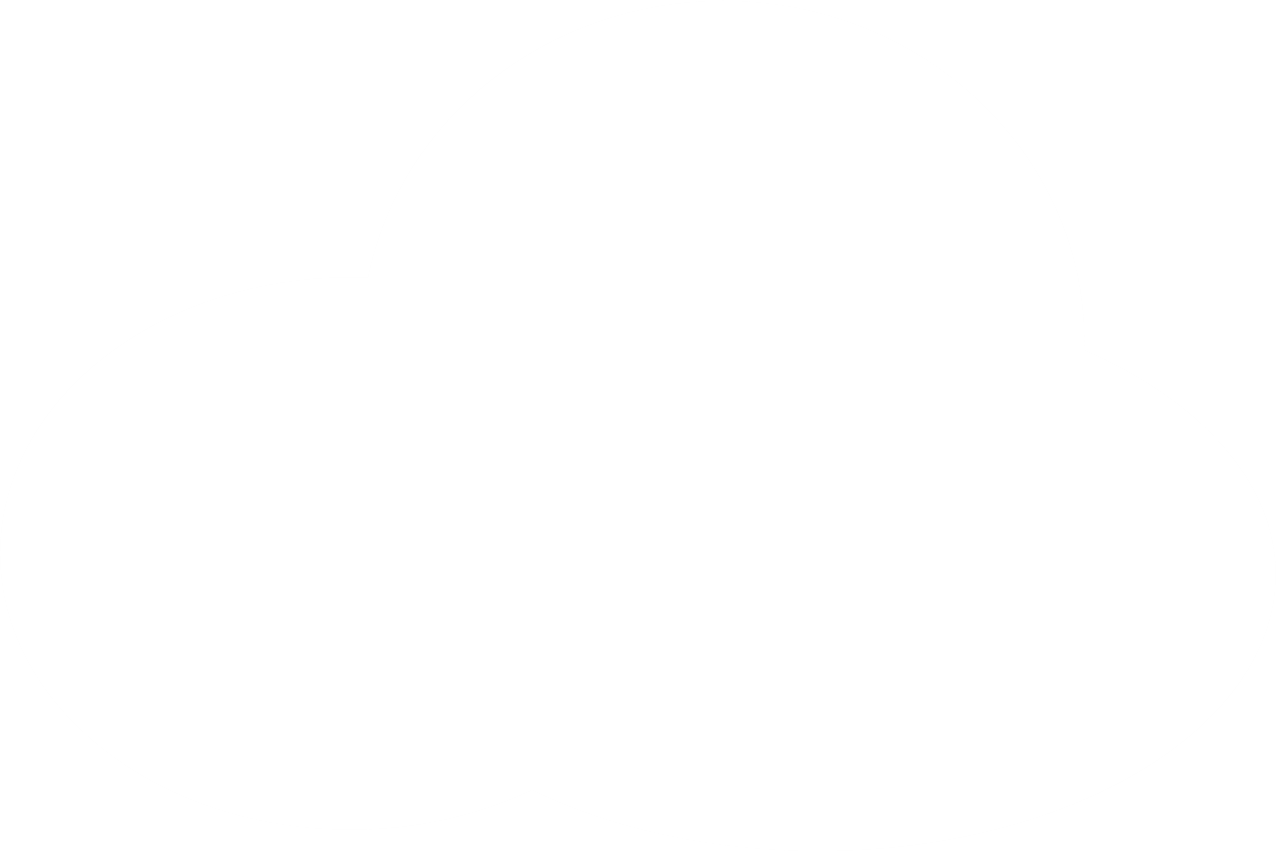 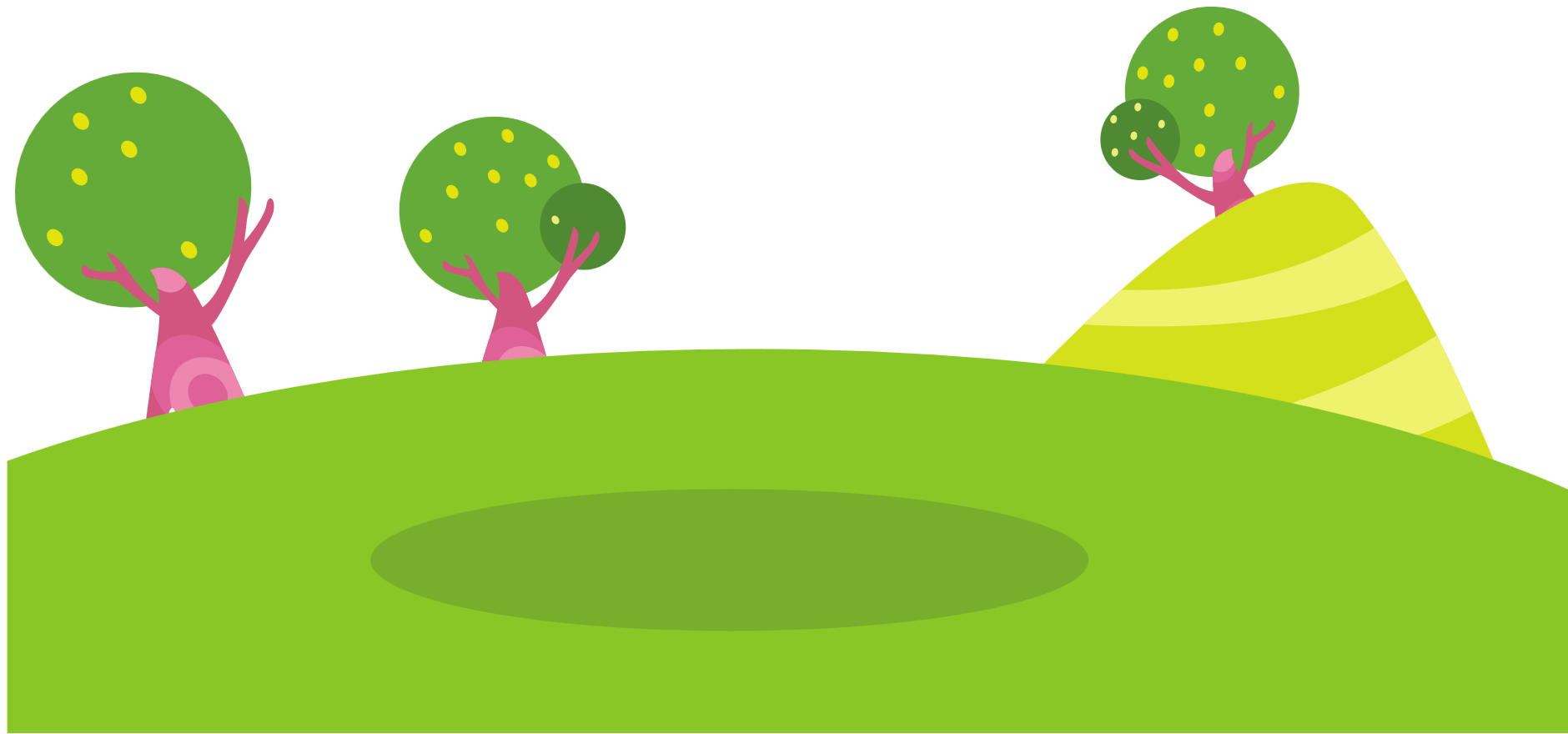 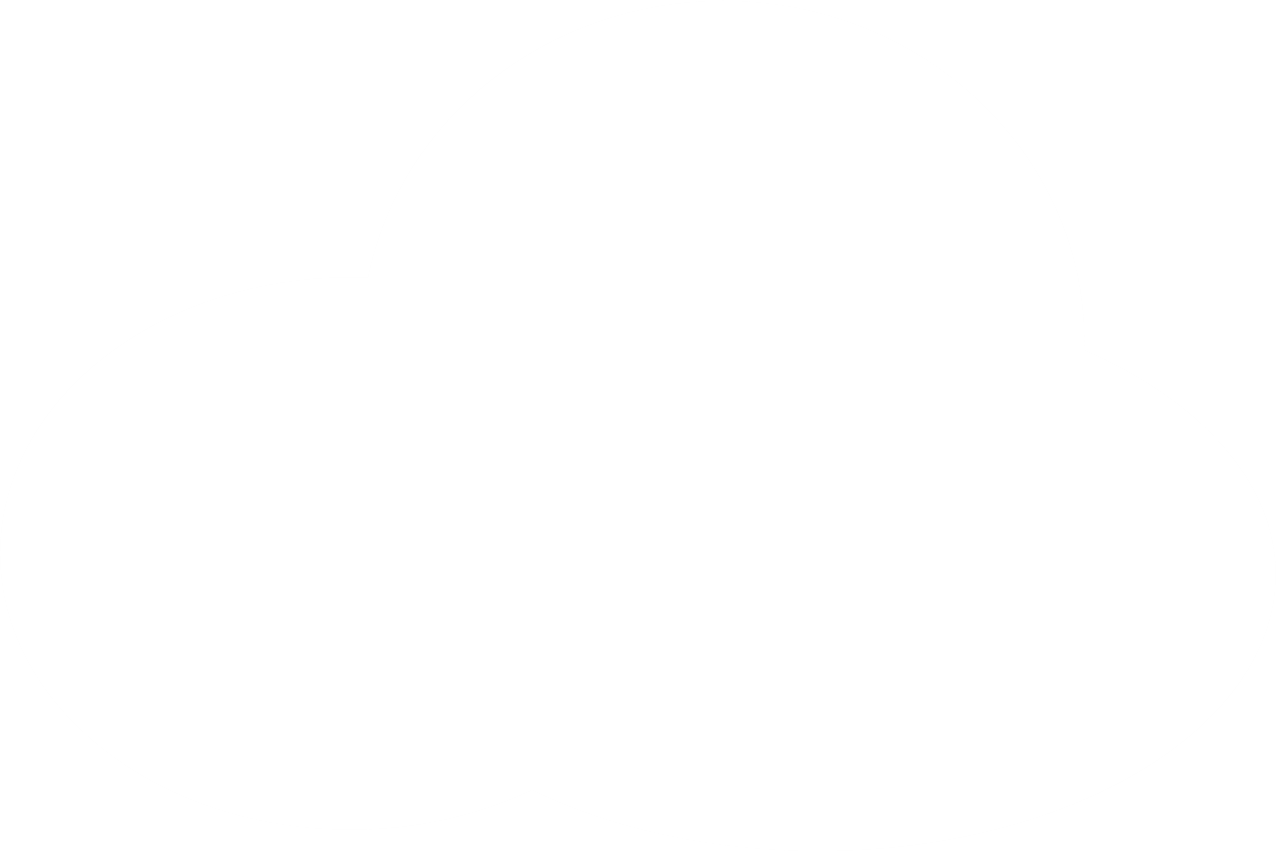 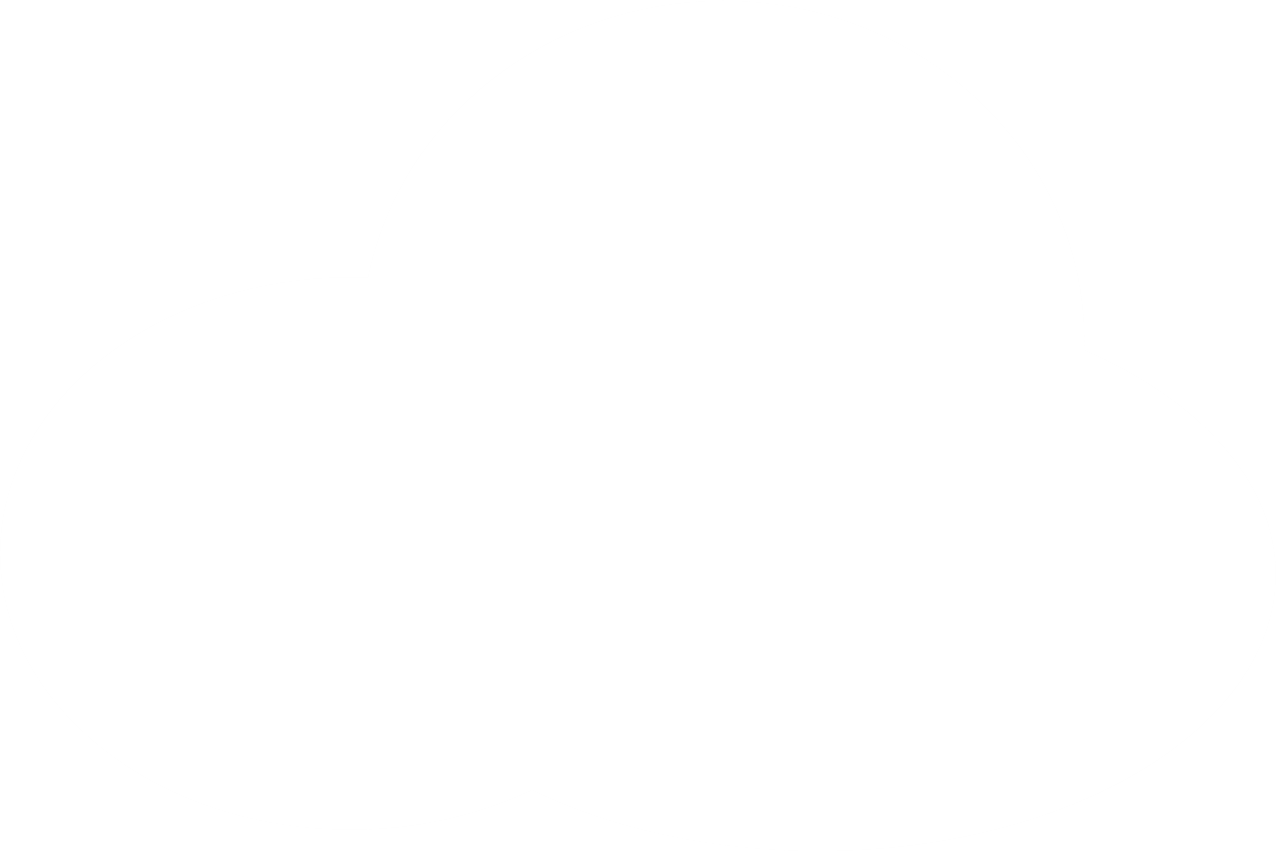 TRÒ CHƠI
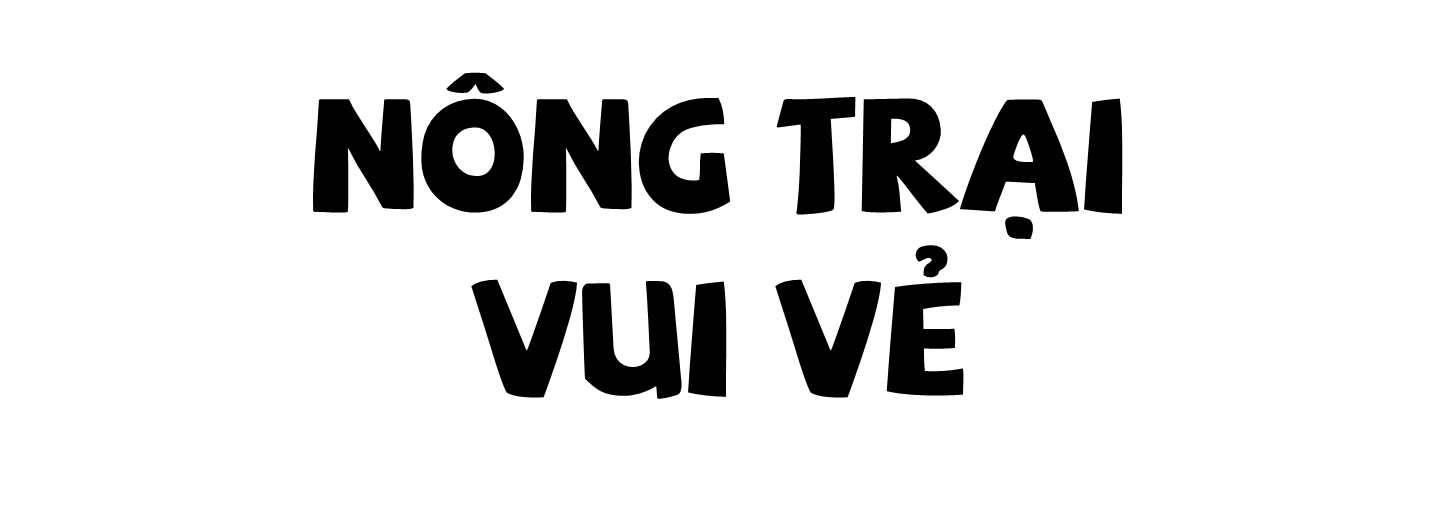 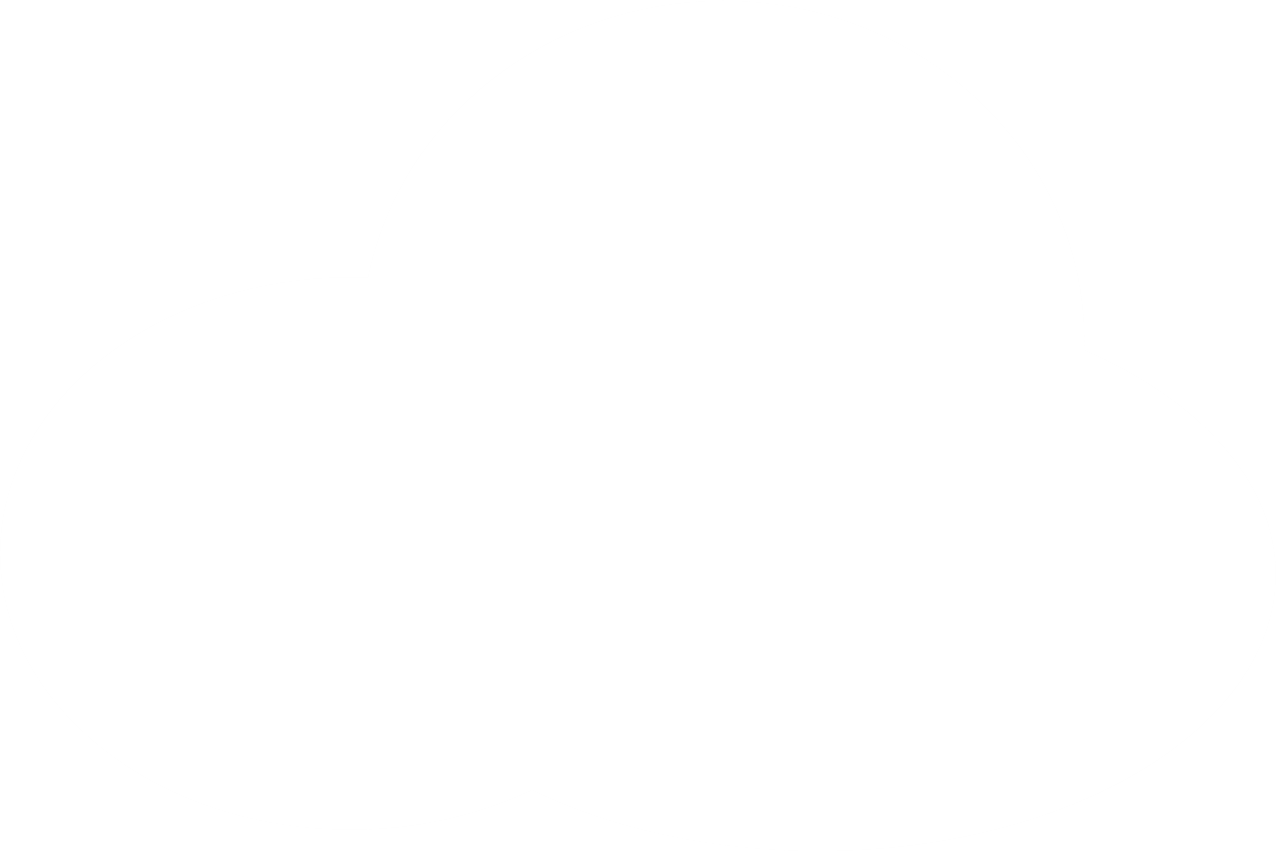 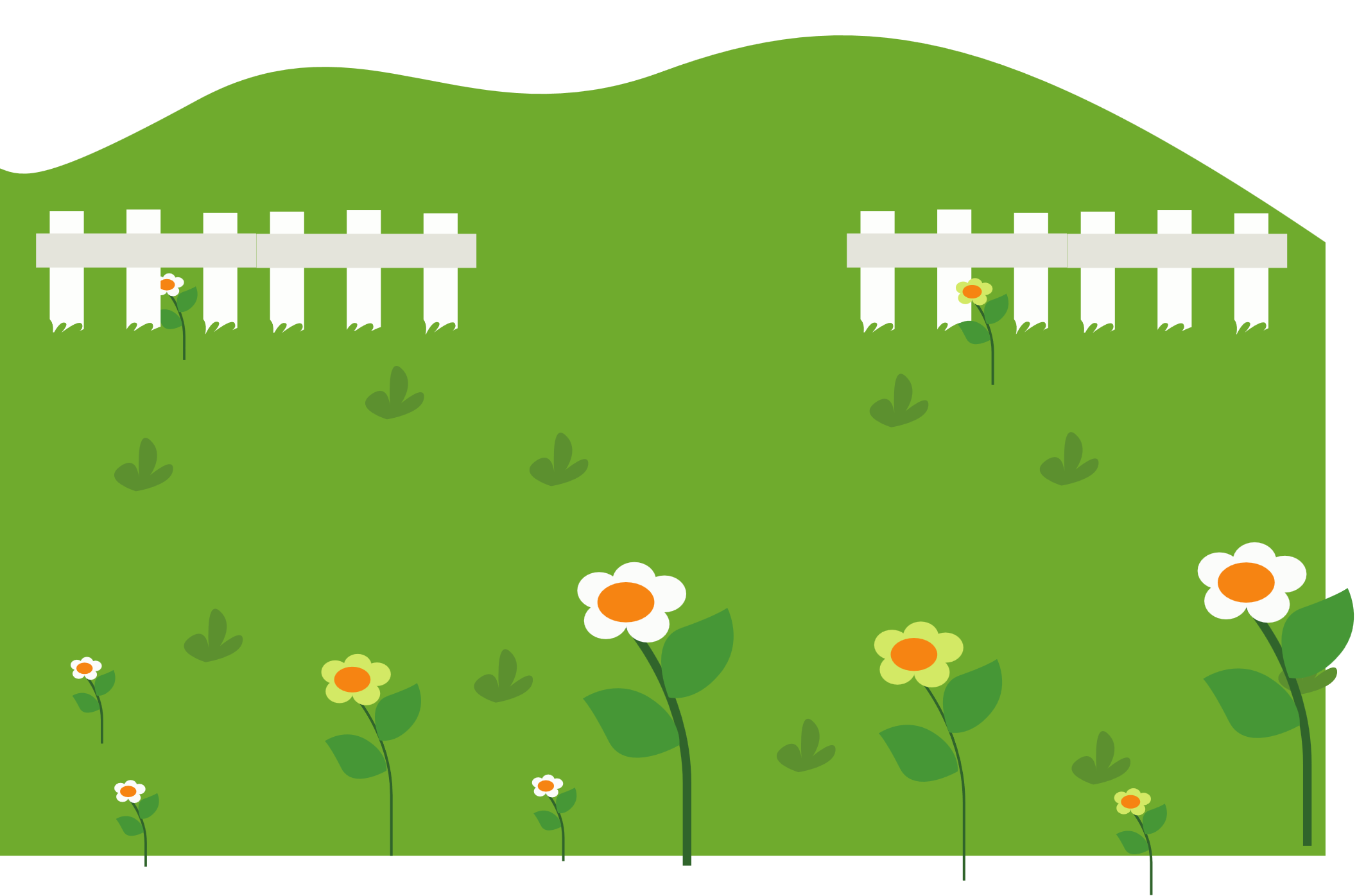 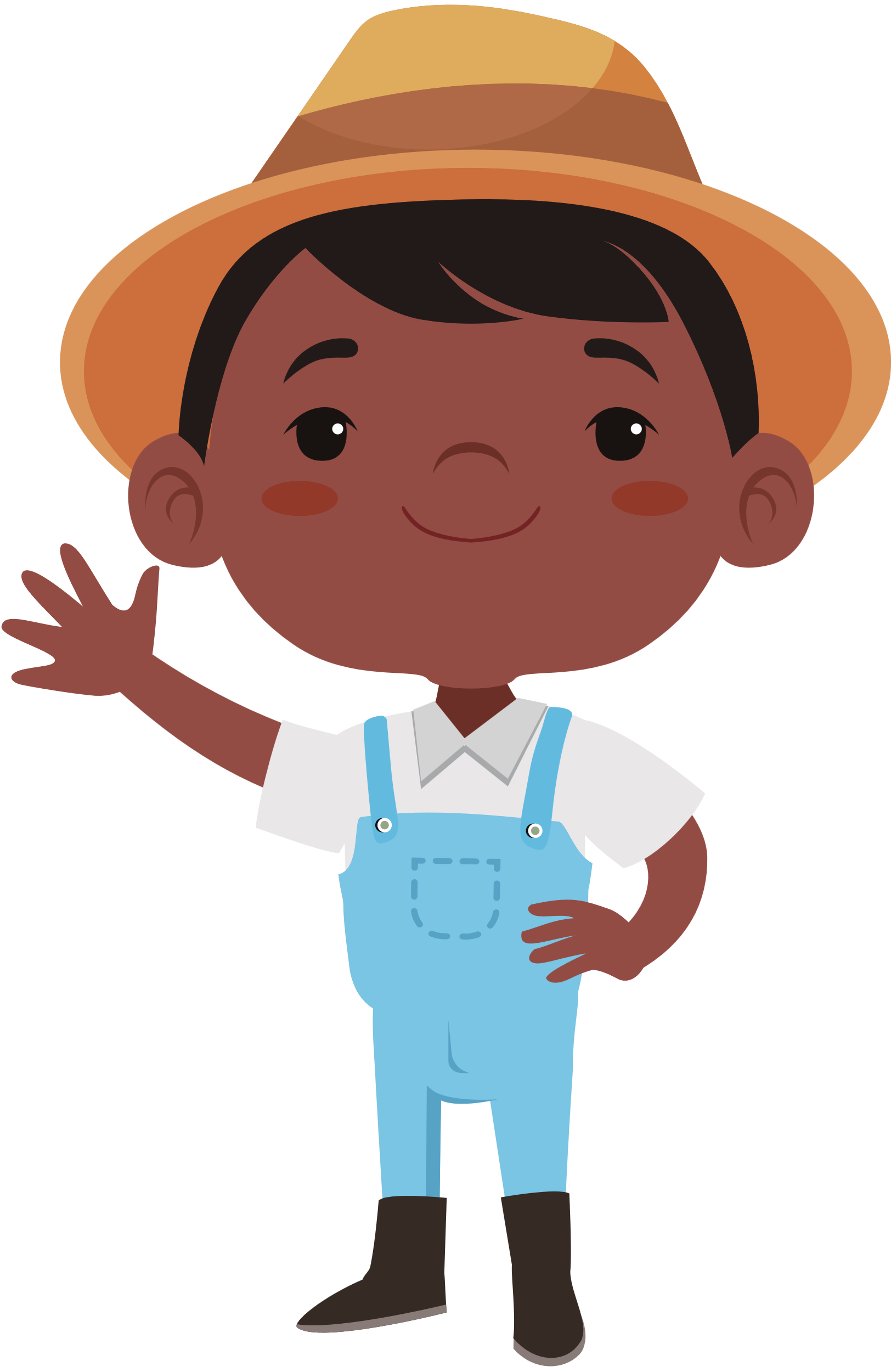 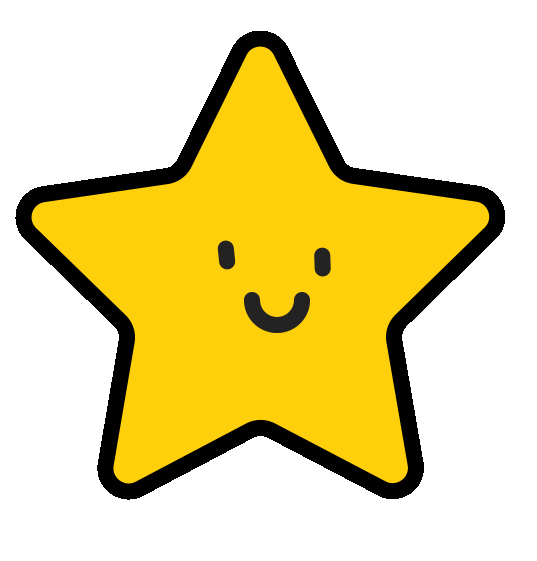 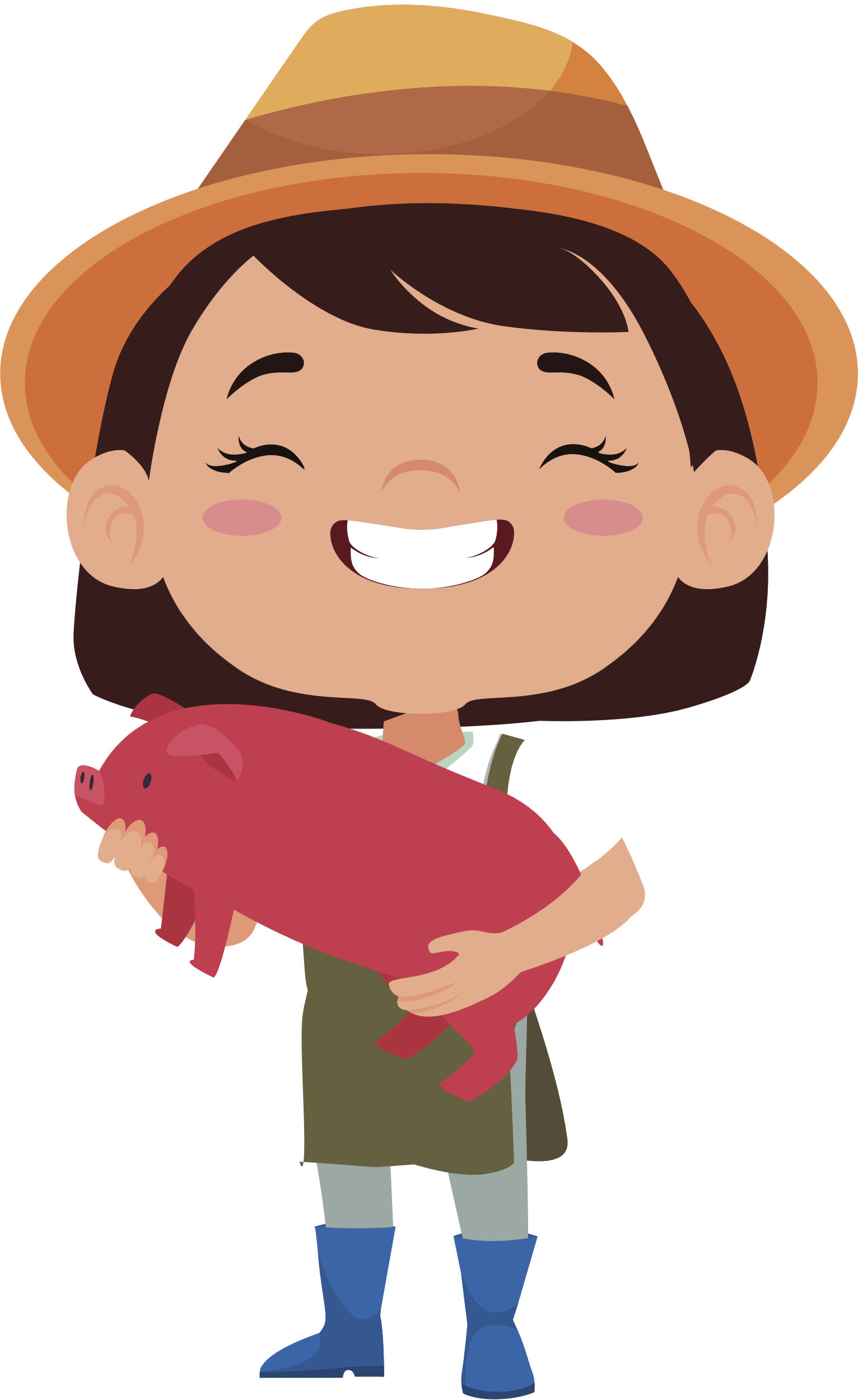 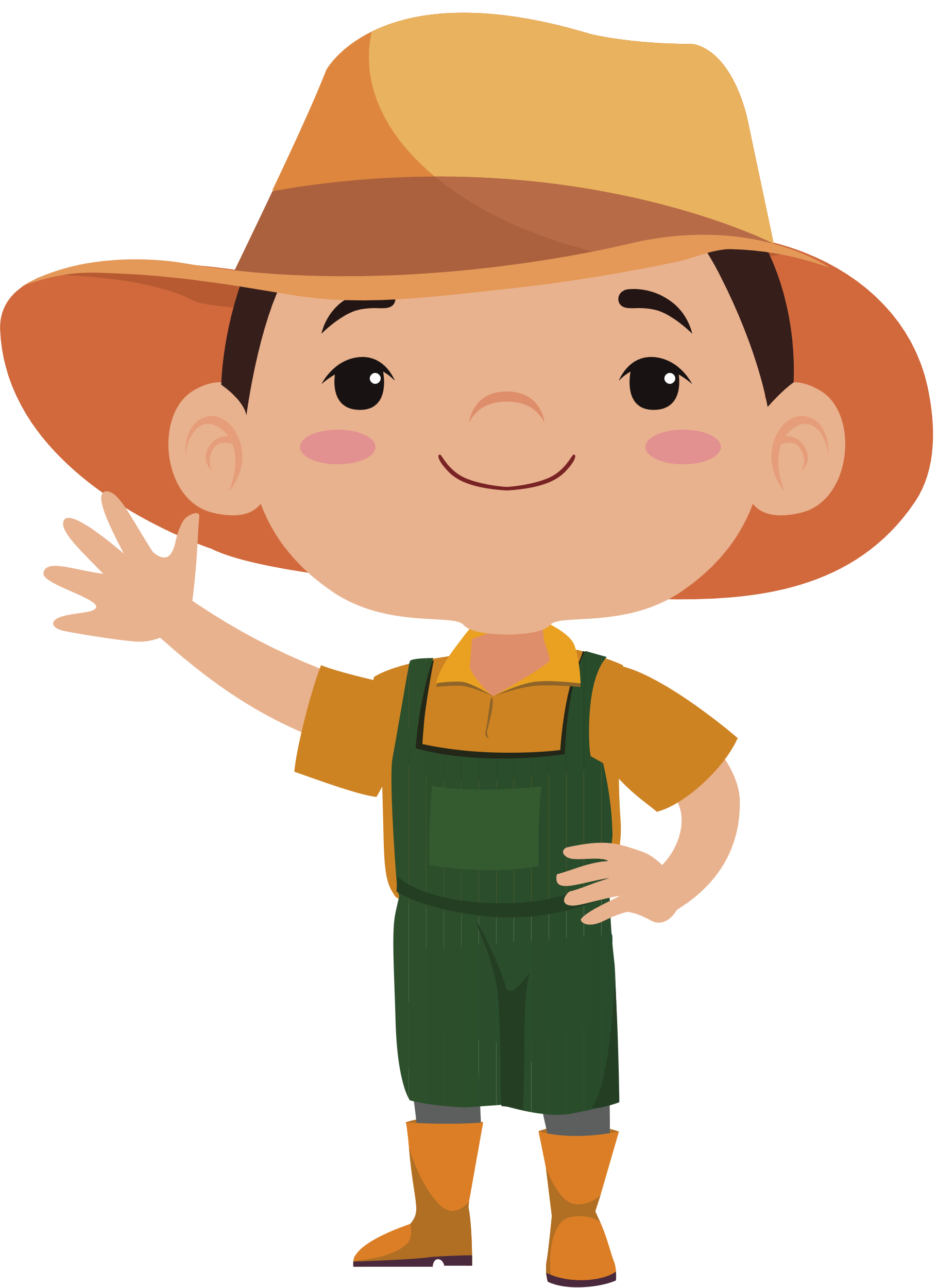 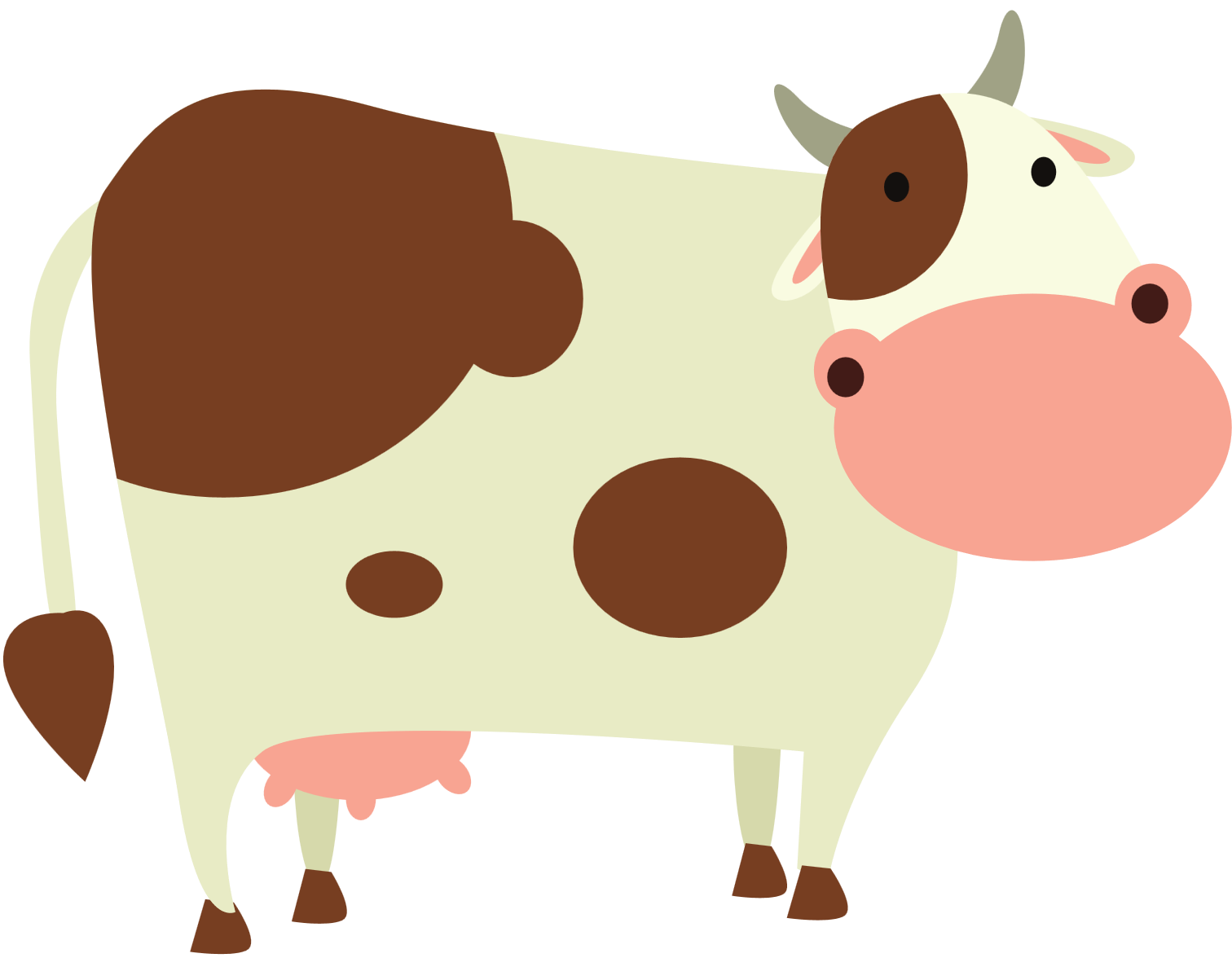 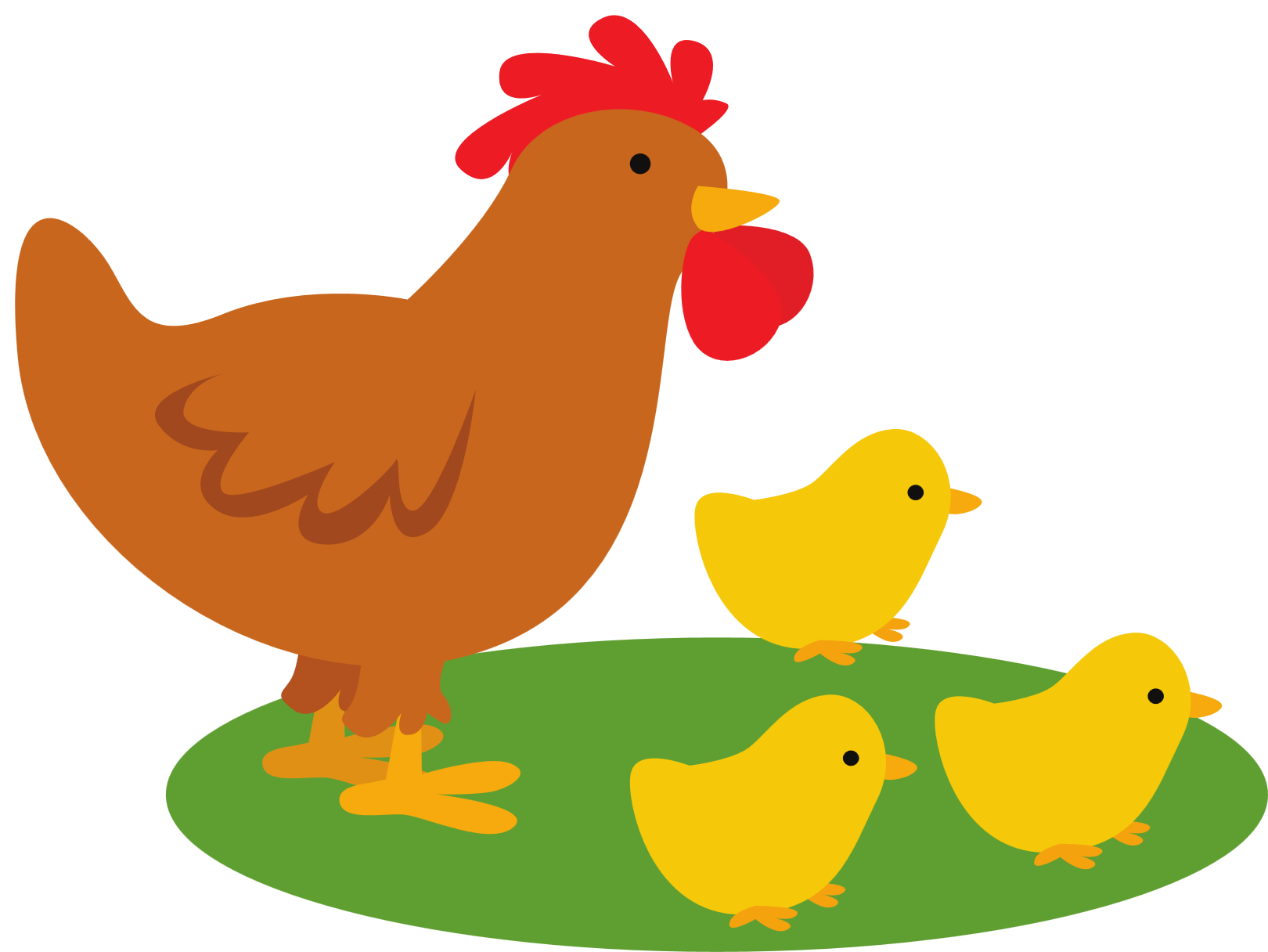 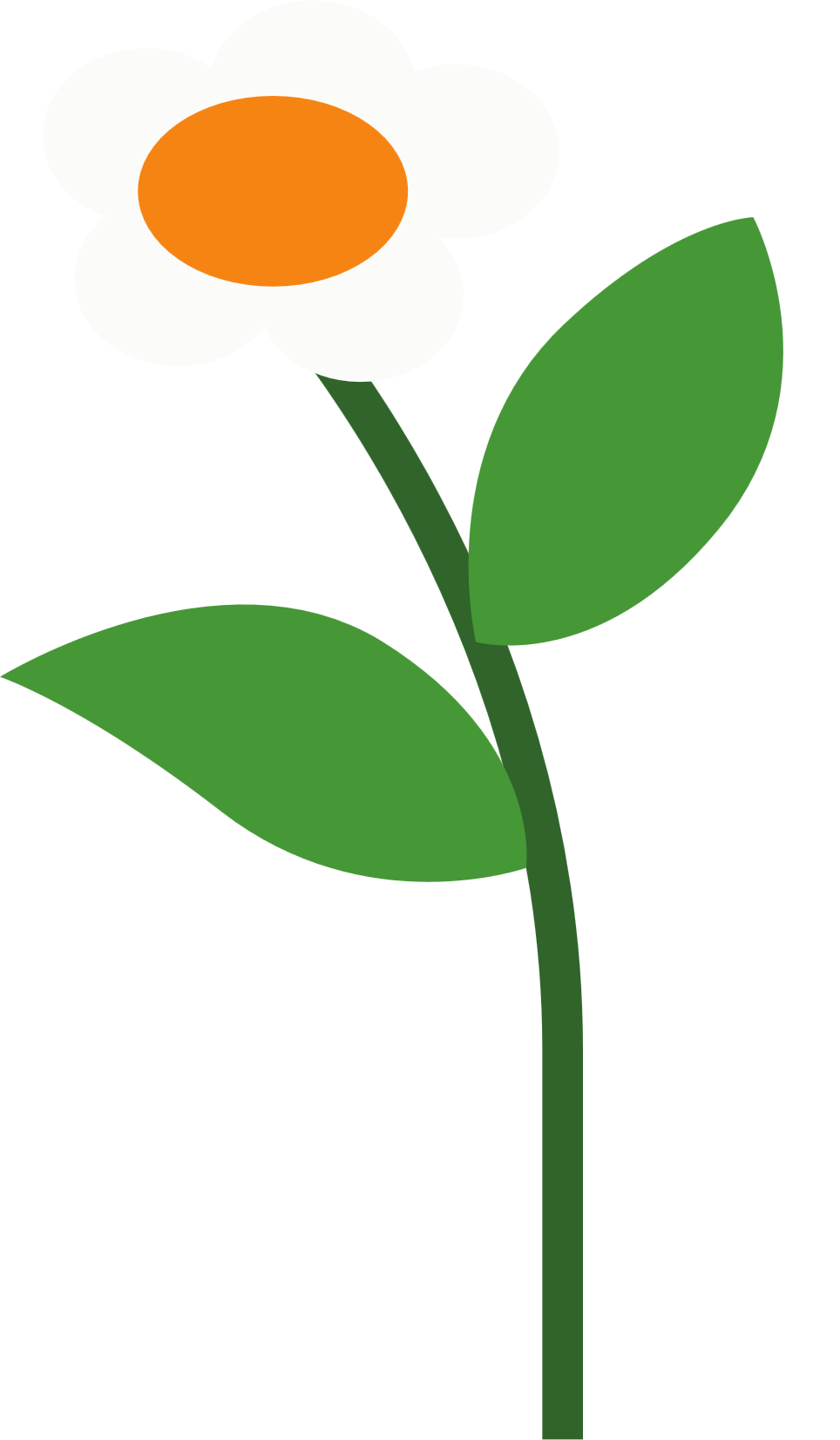 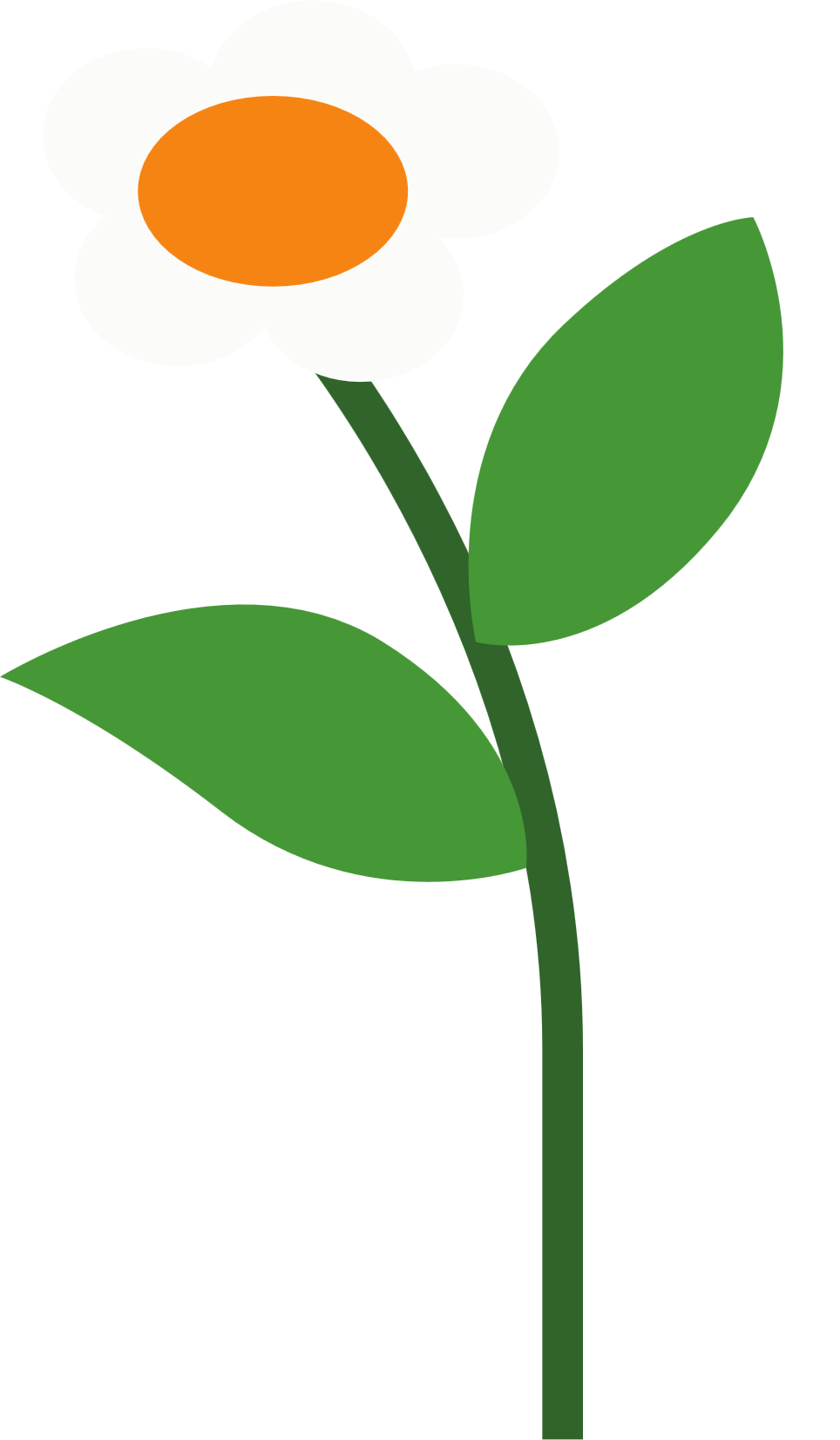 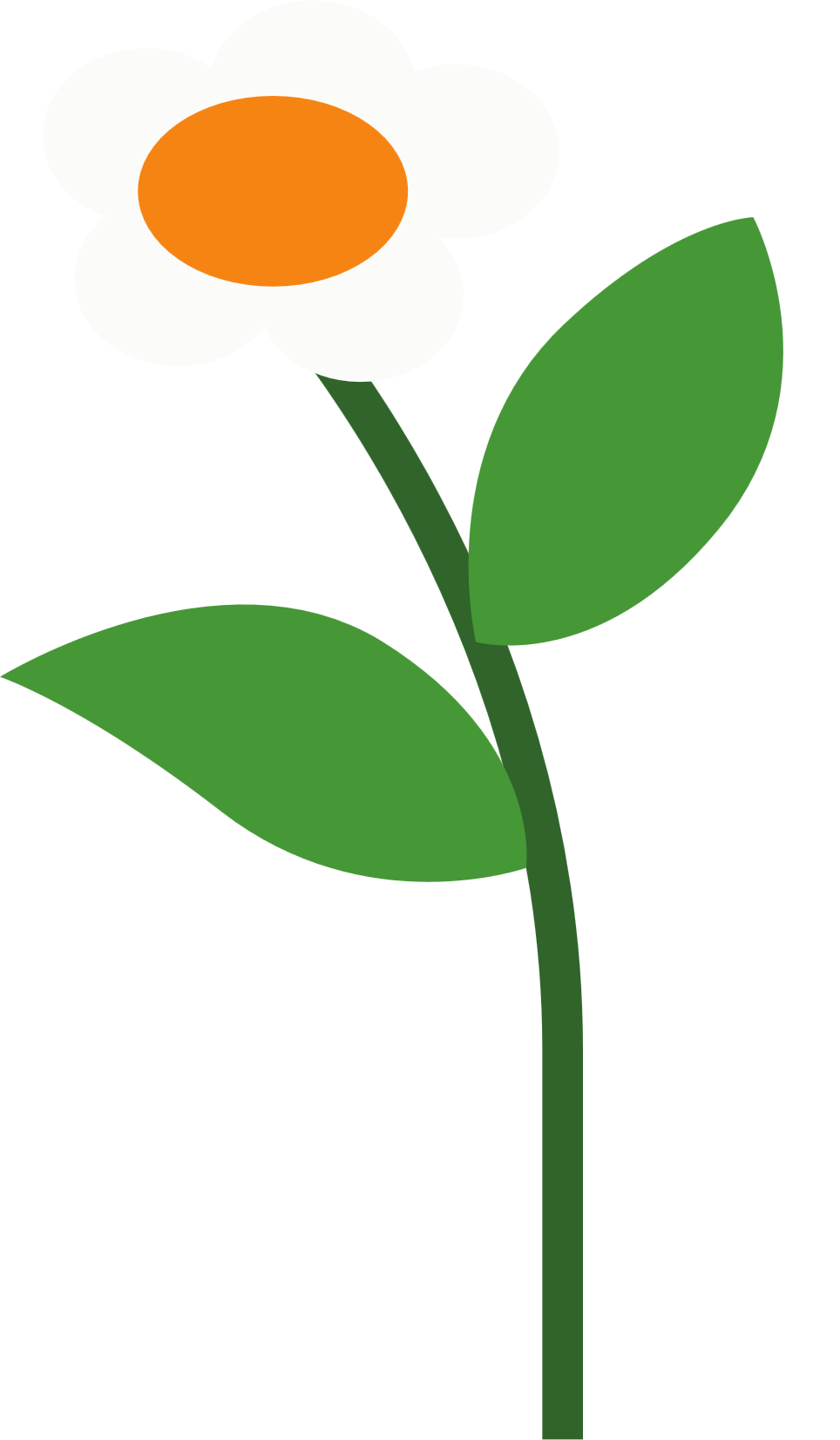 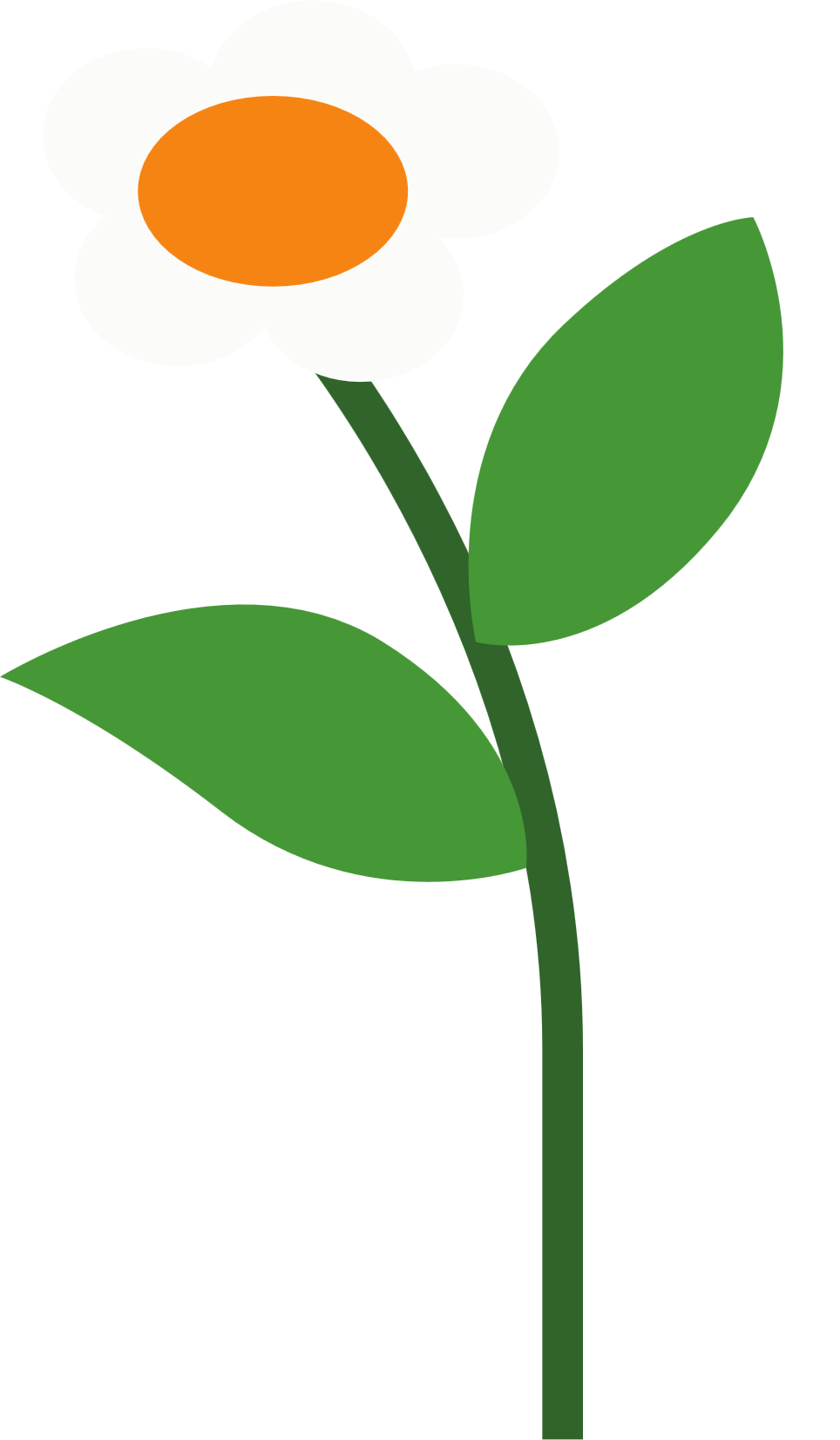 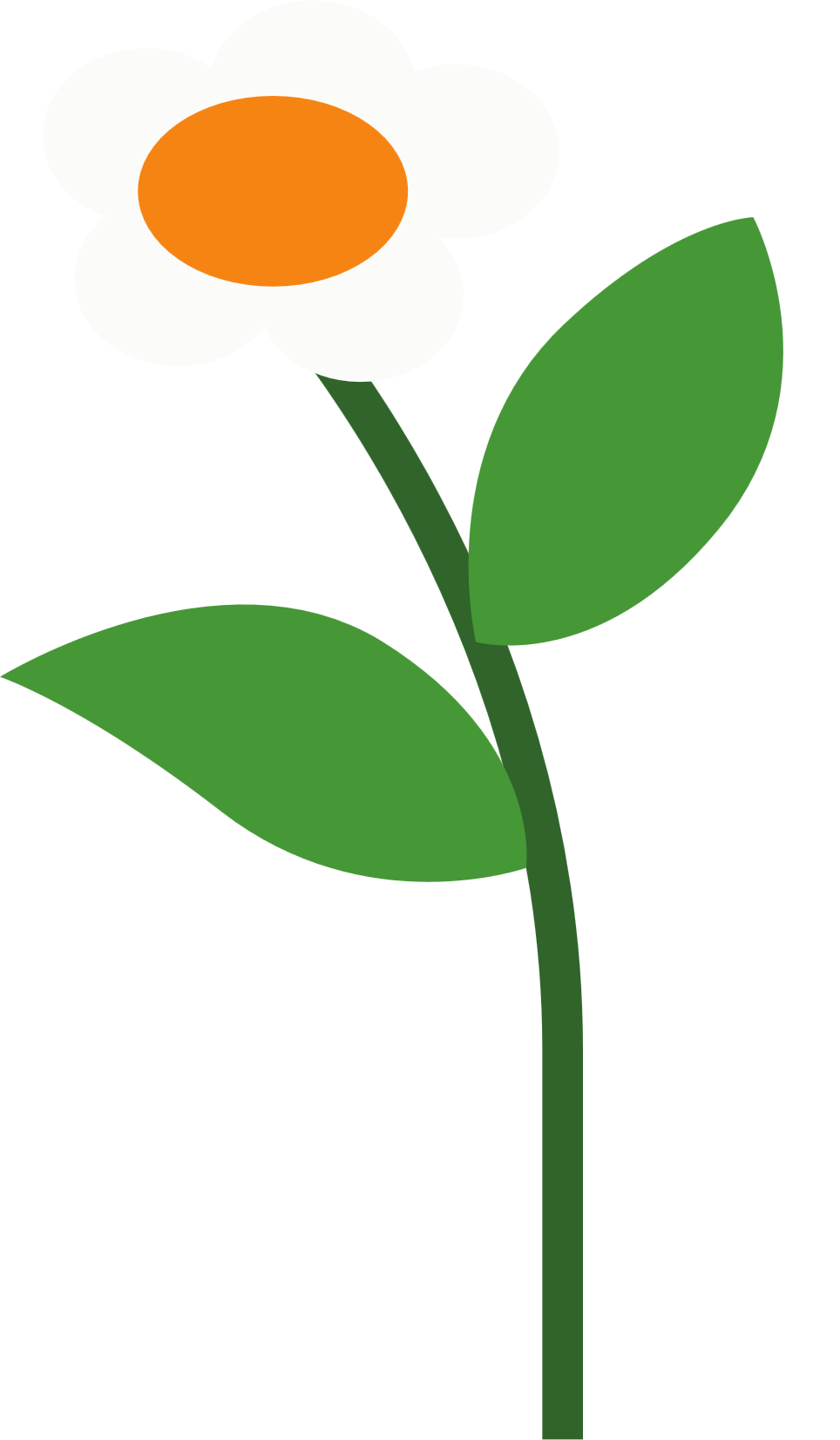 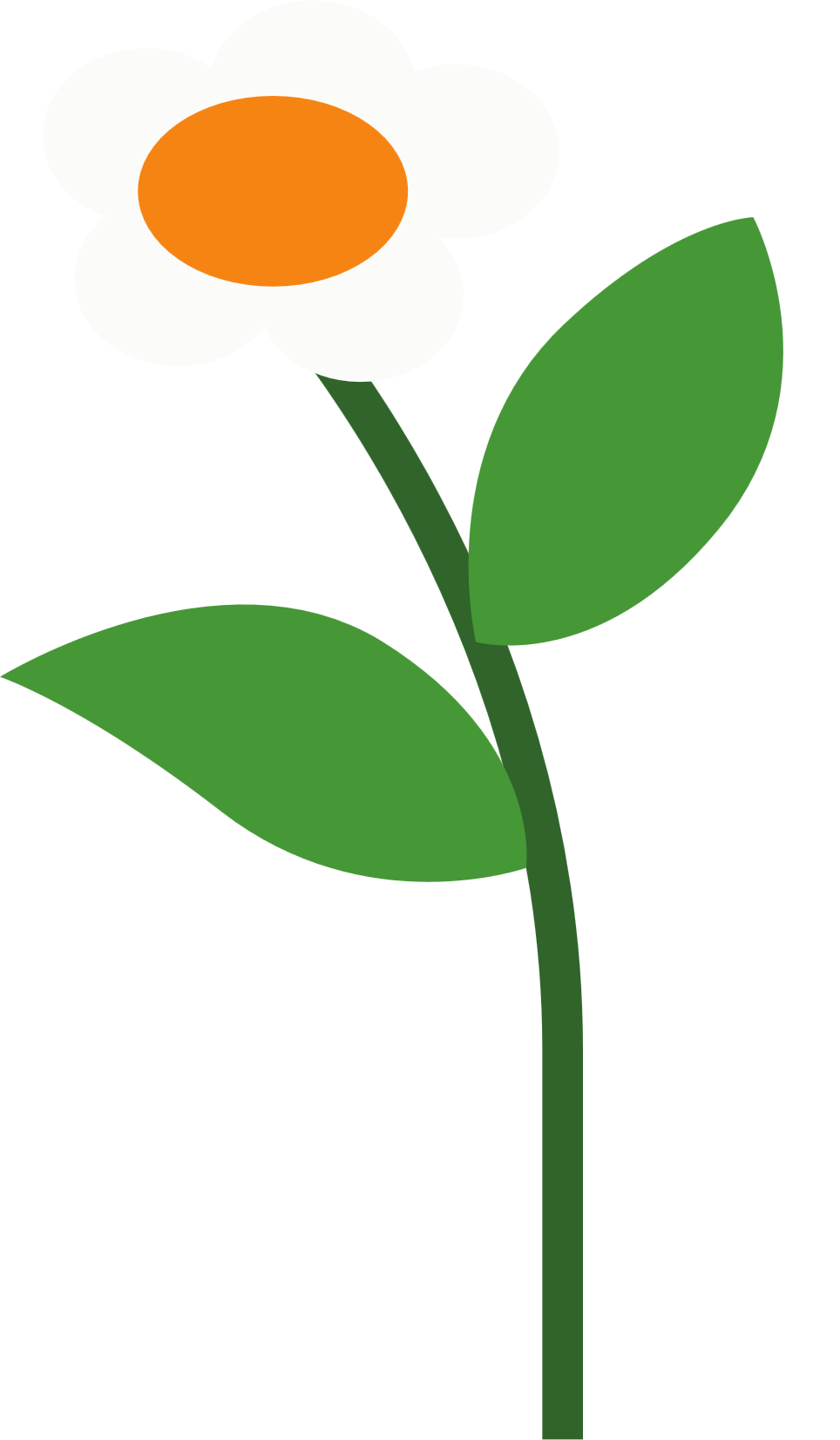 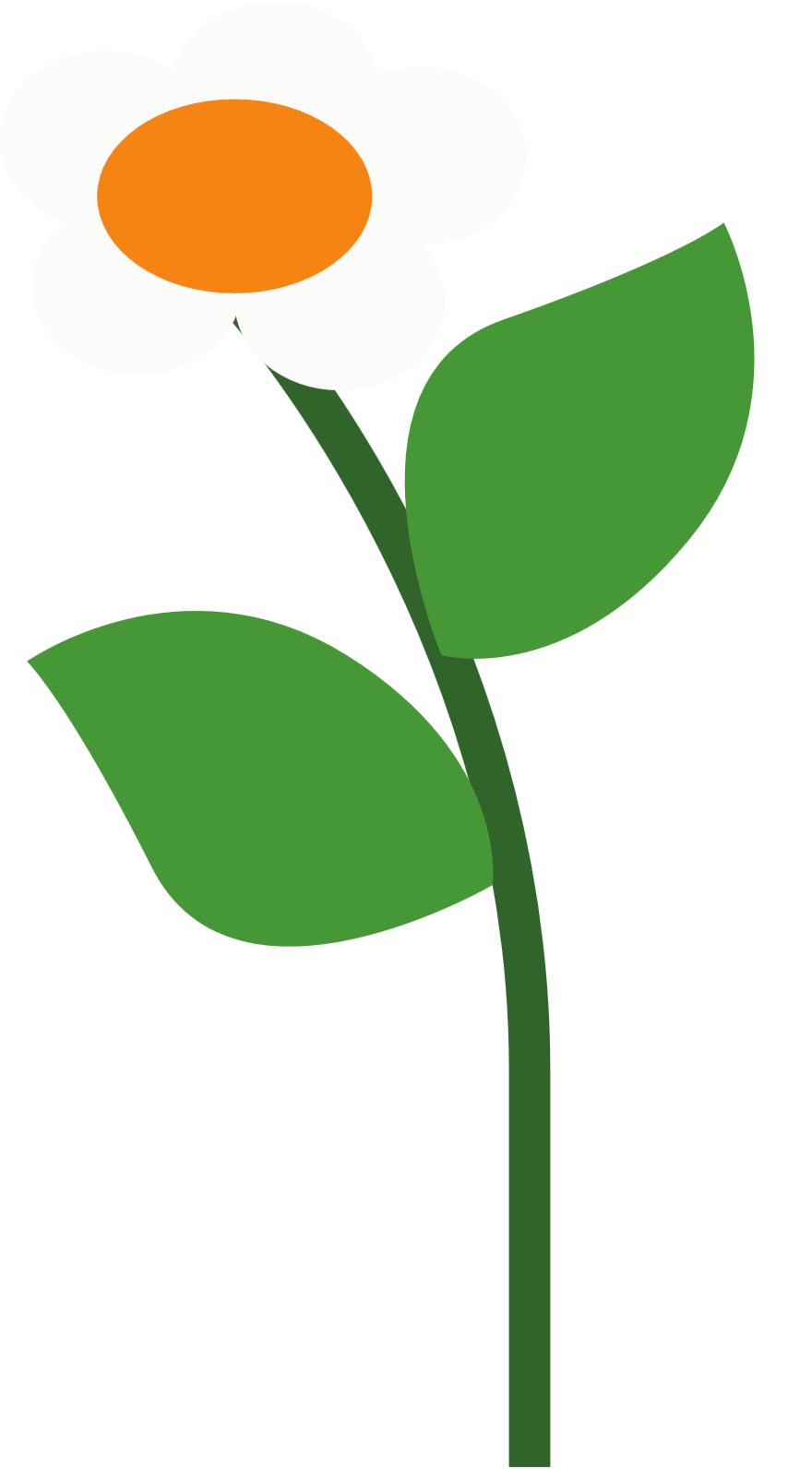 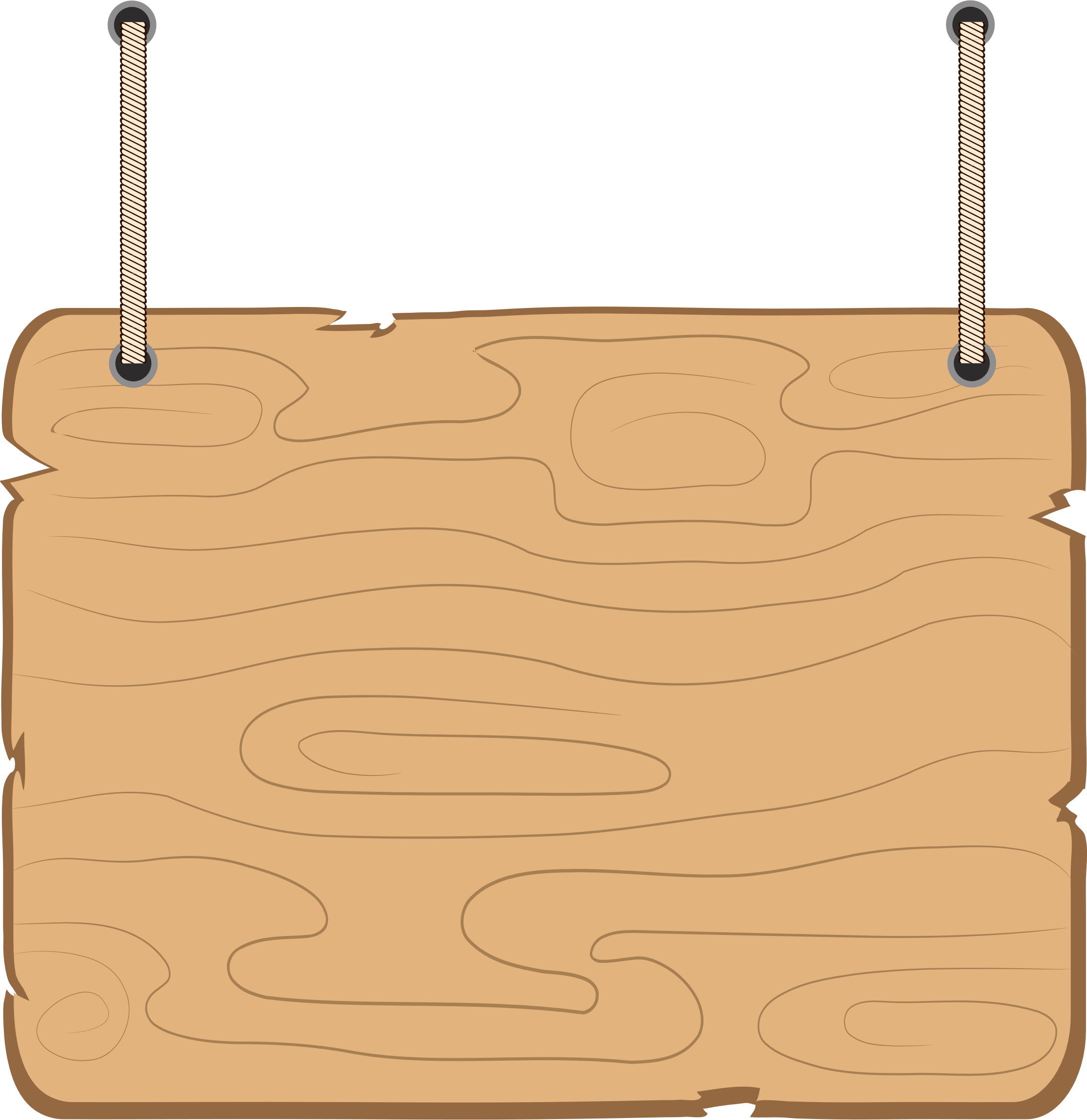 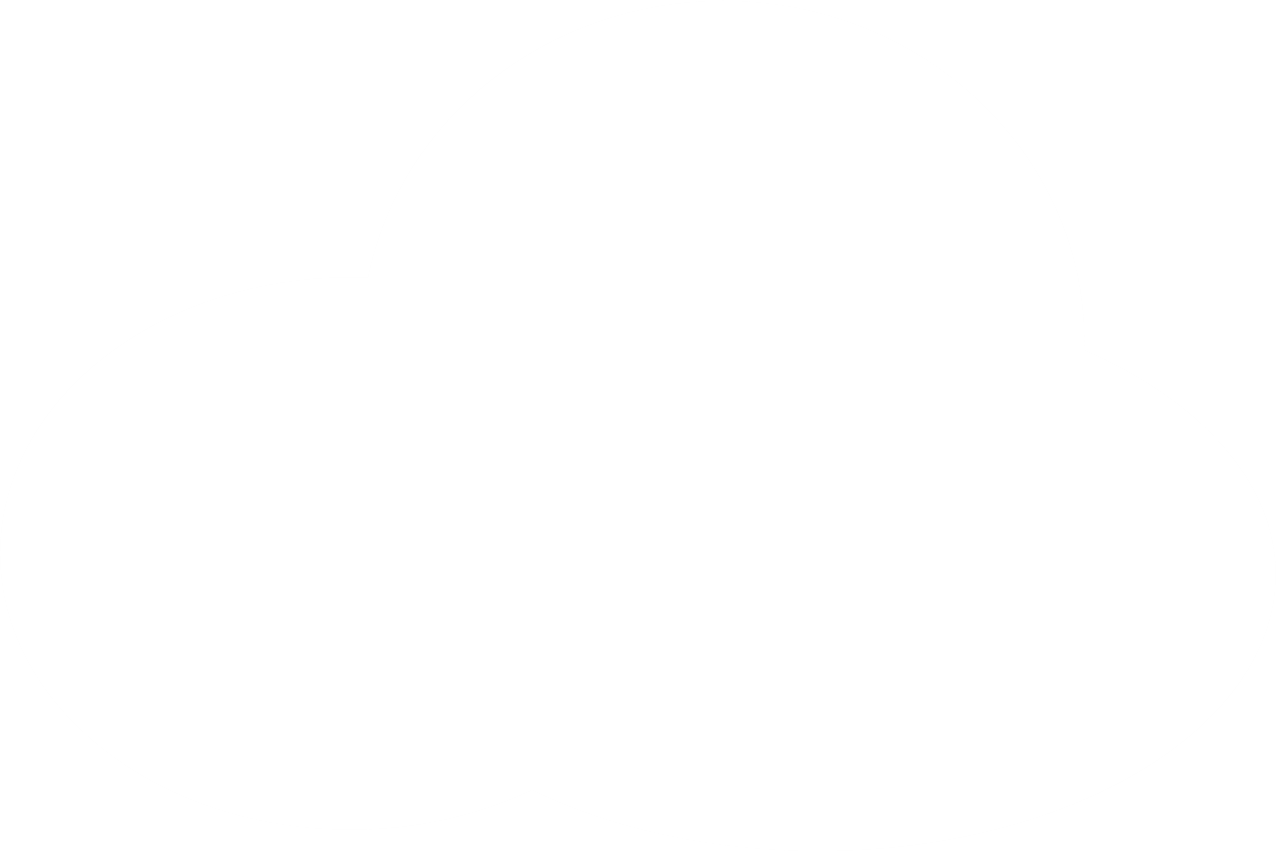 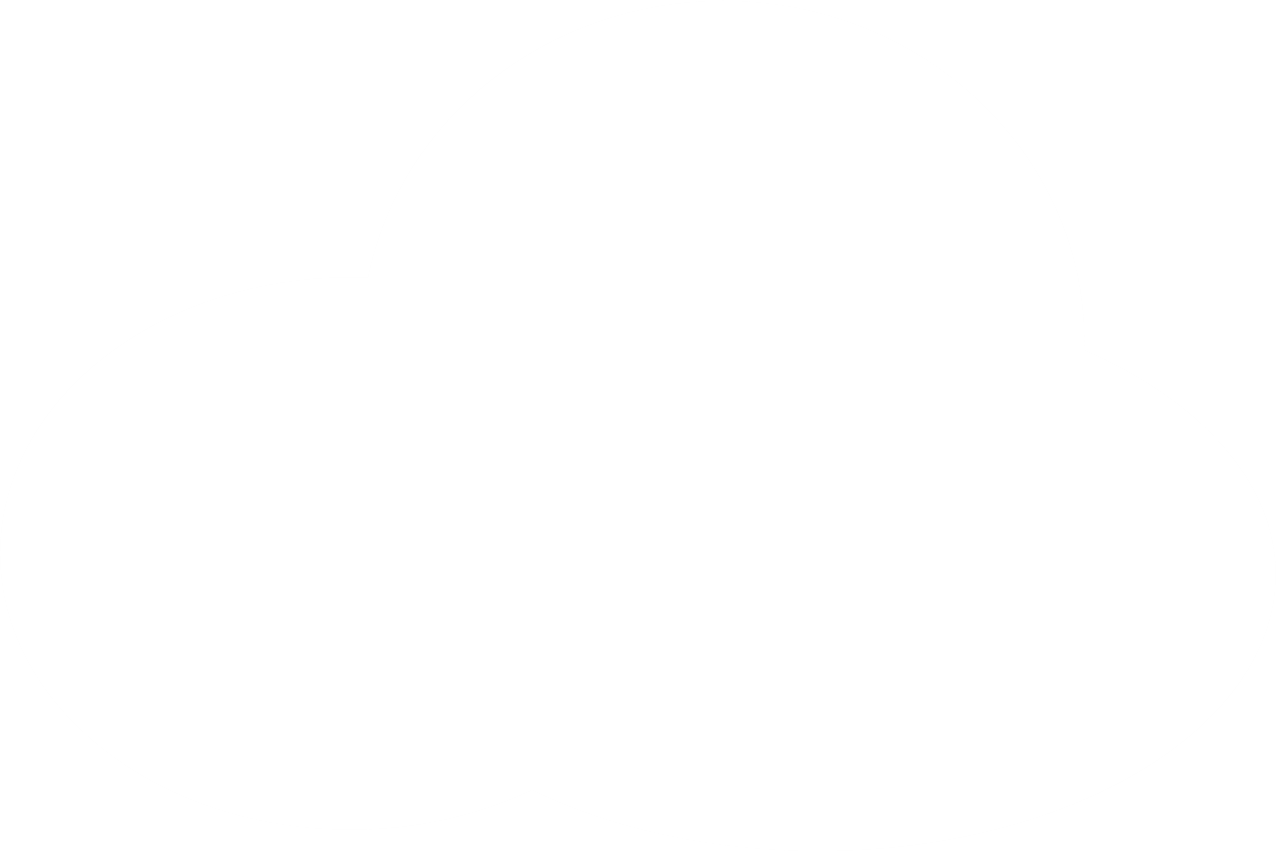 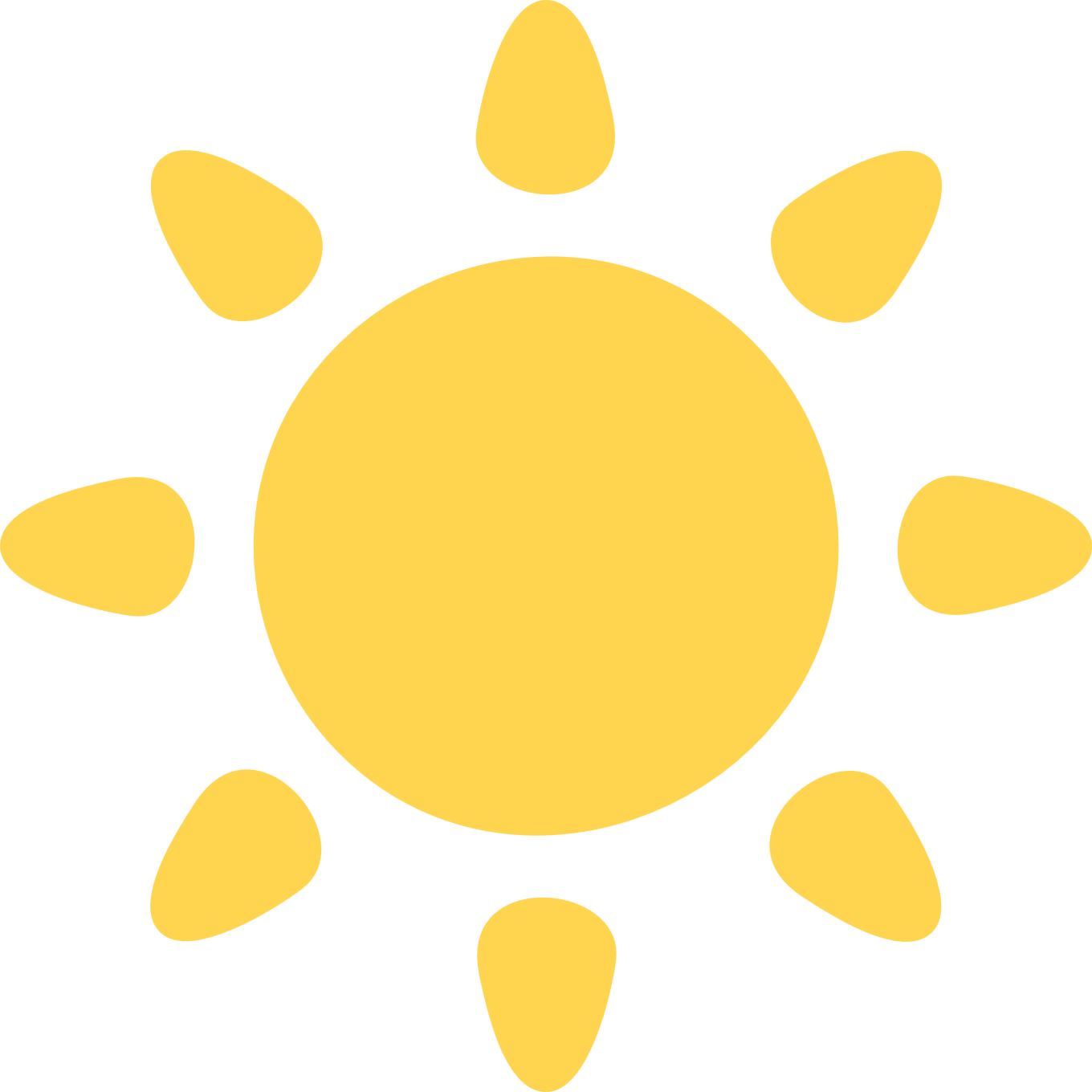 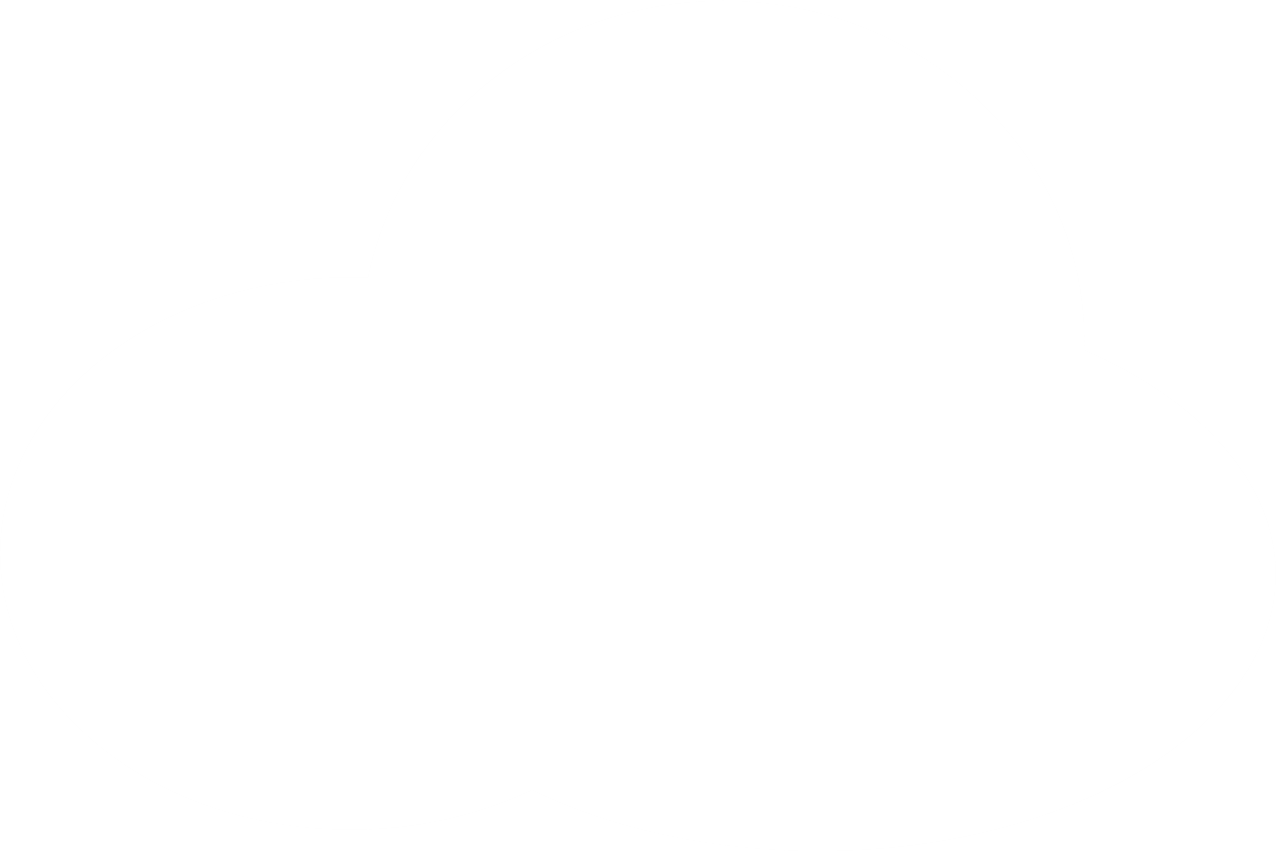 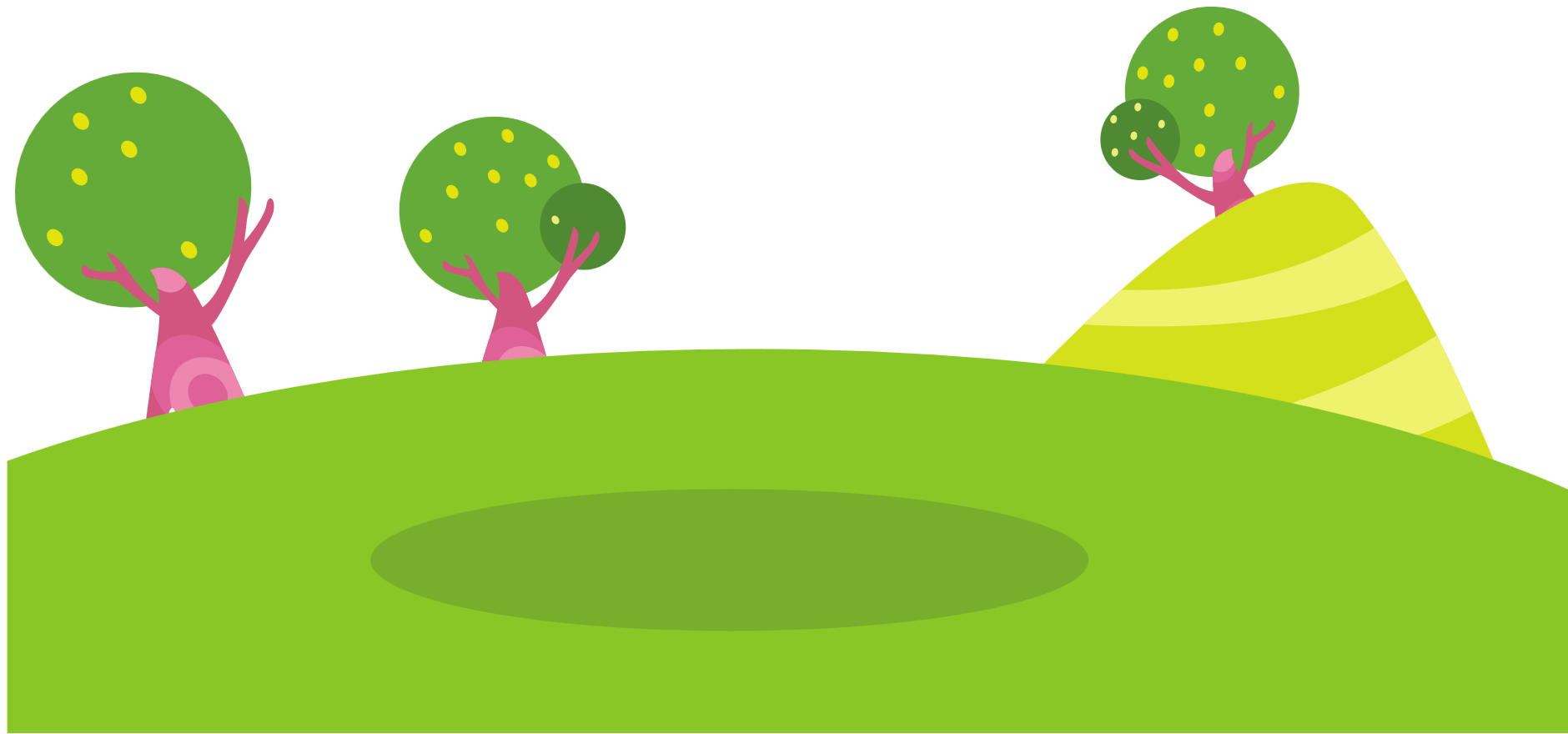 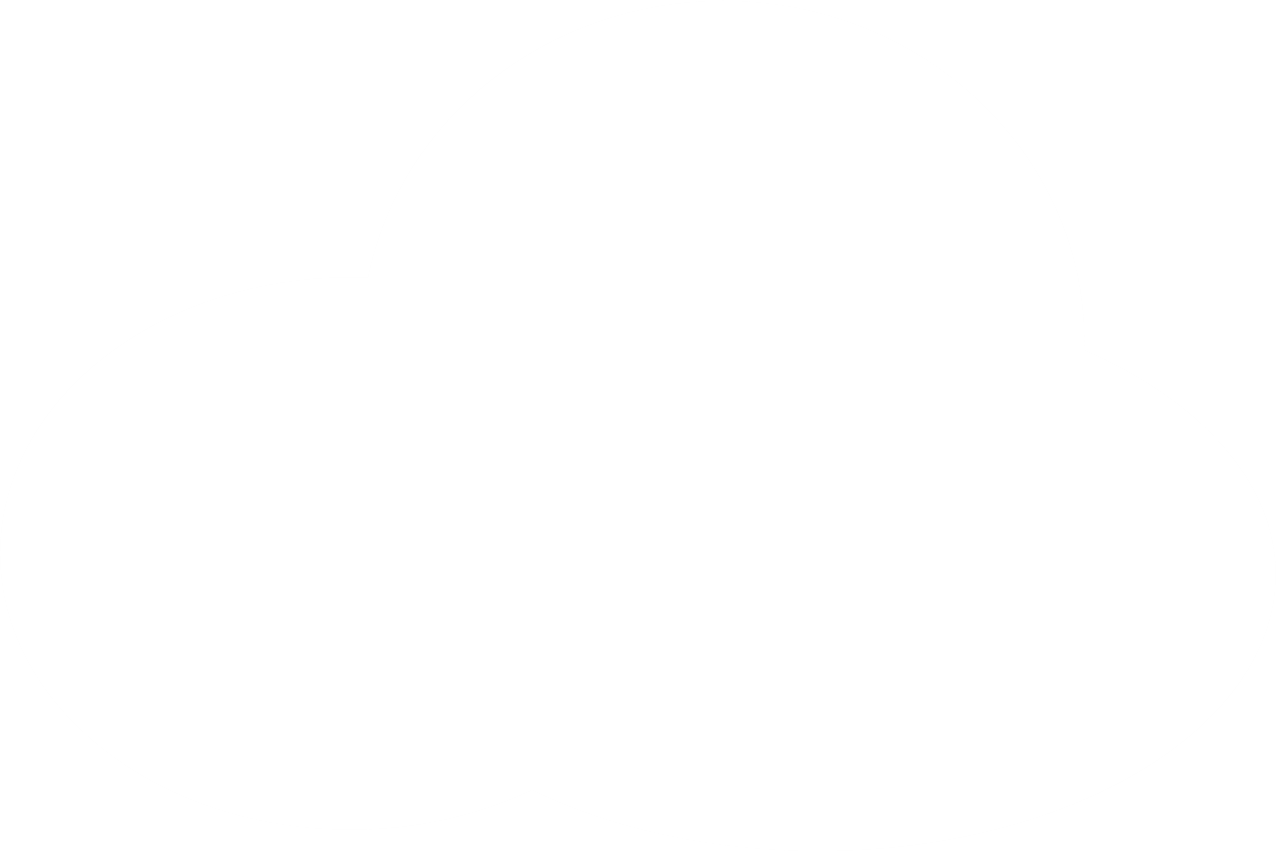 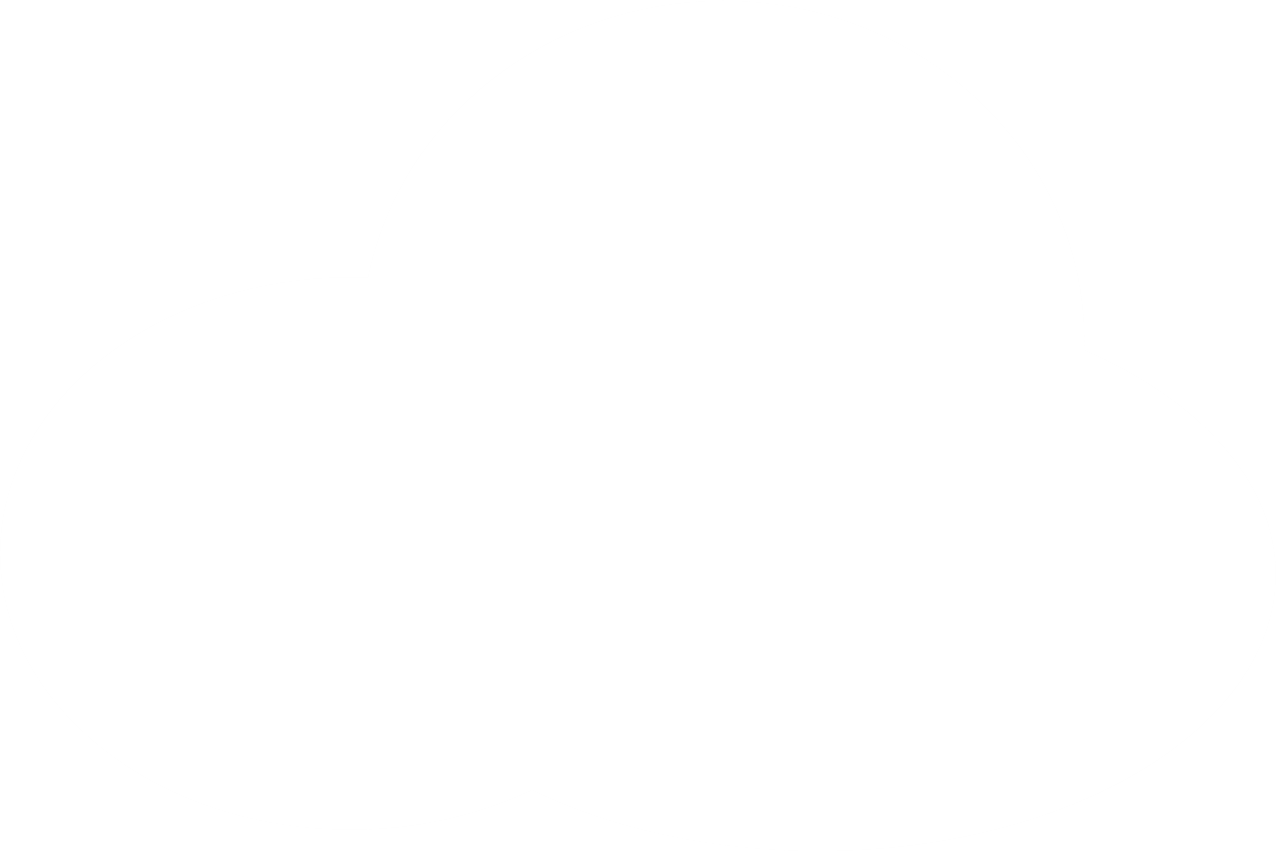 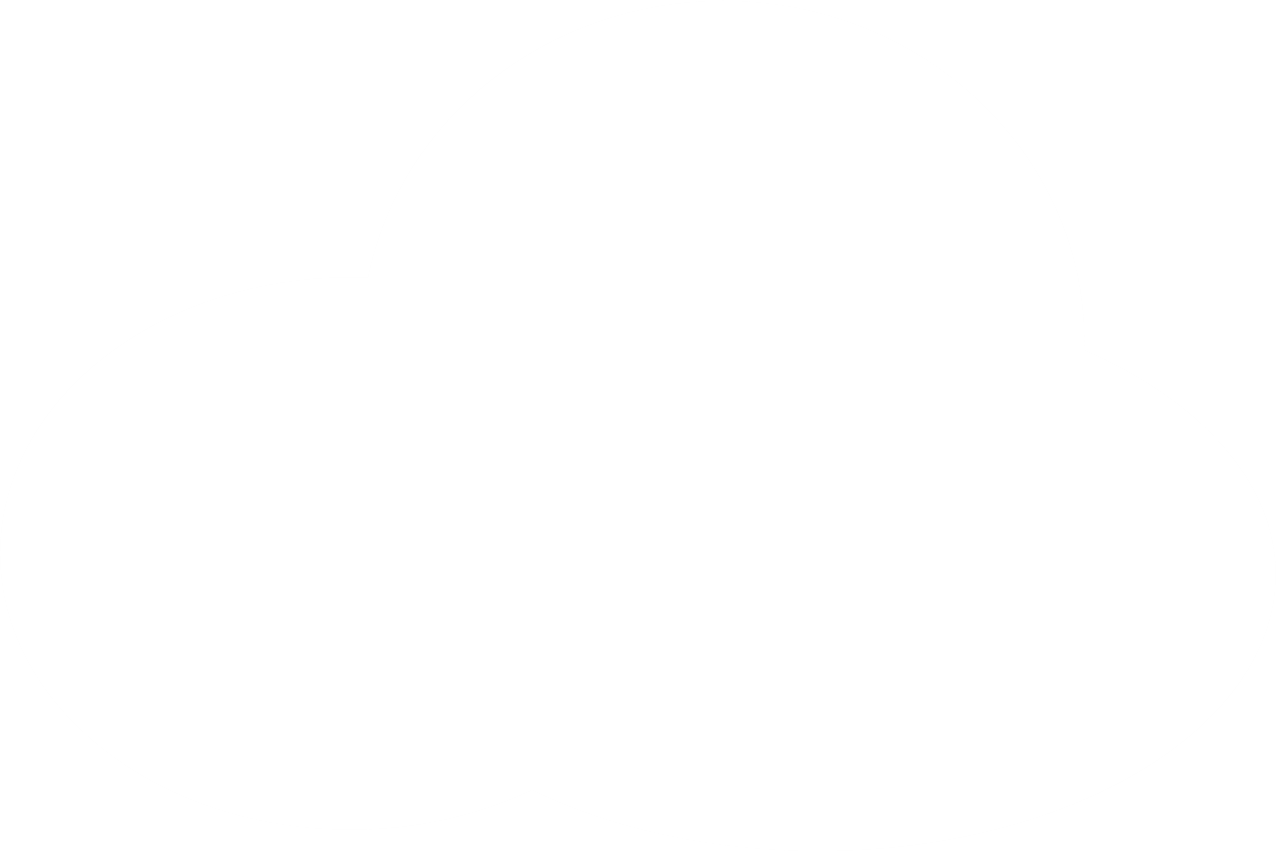 Quy tắc trò chơi
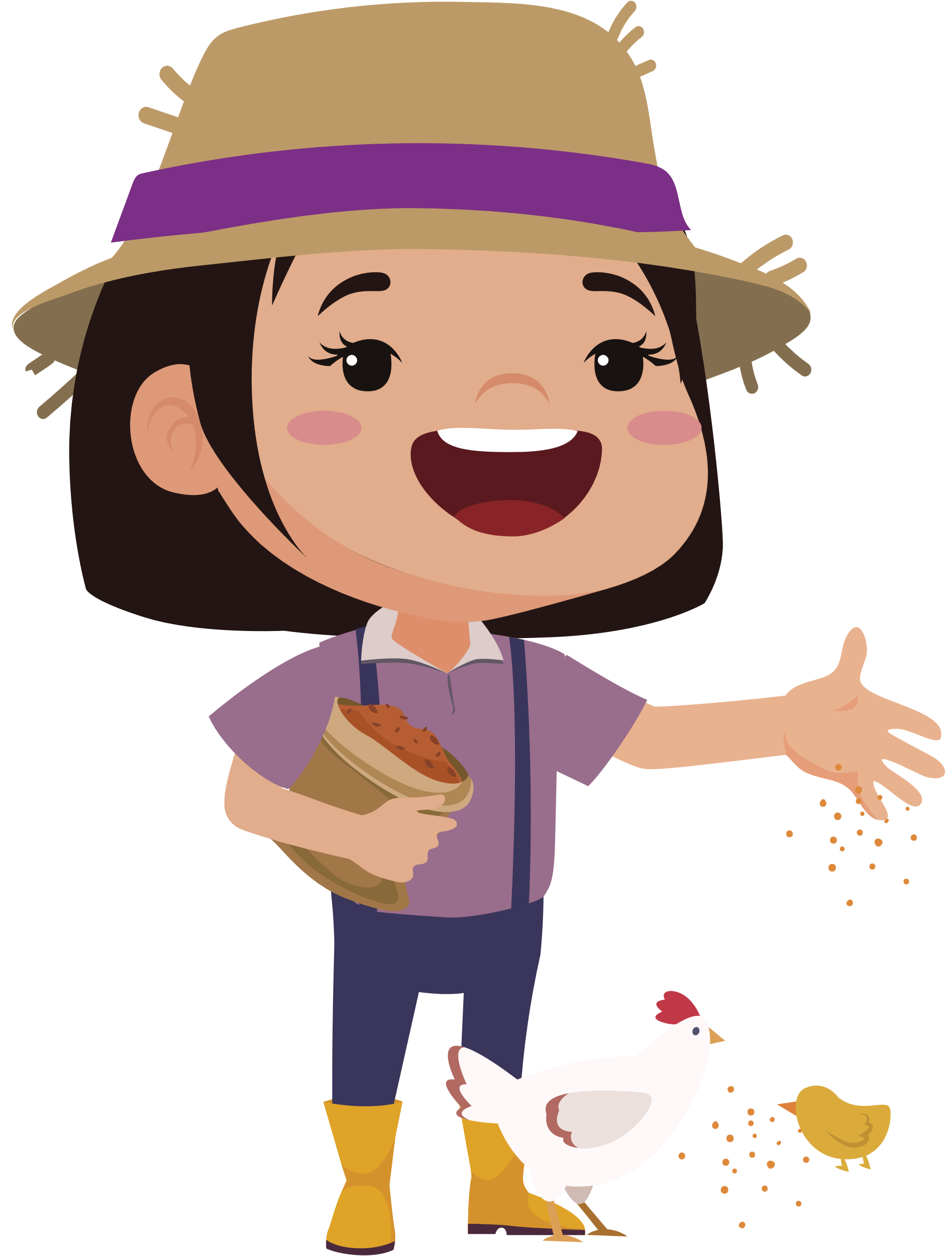 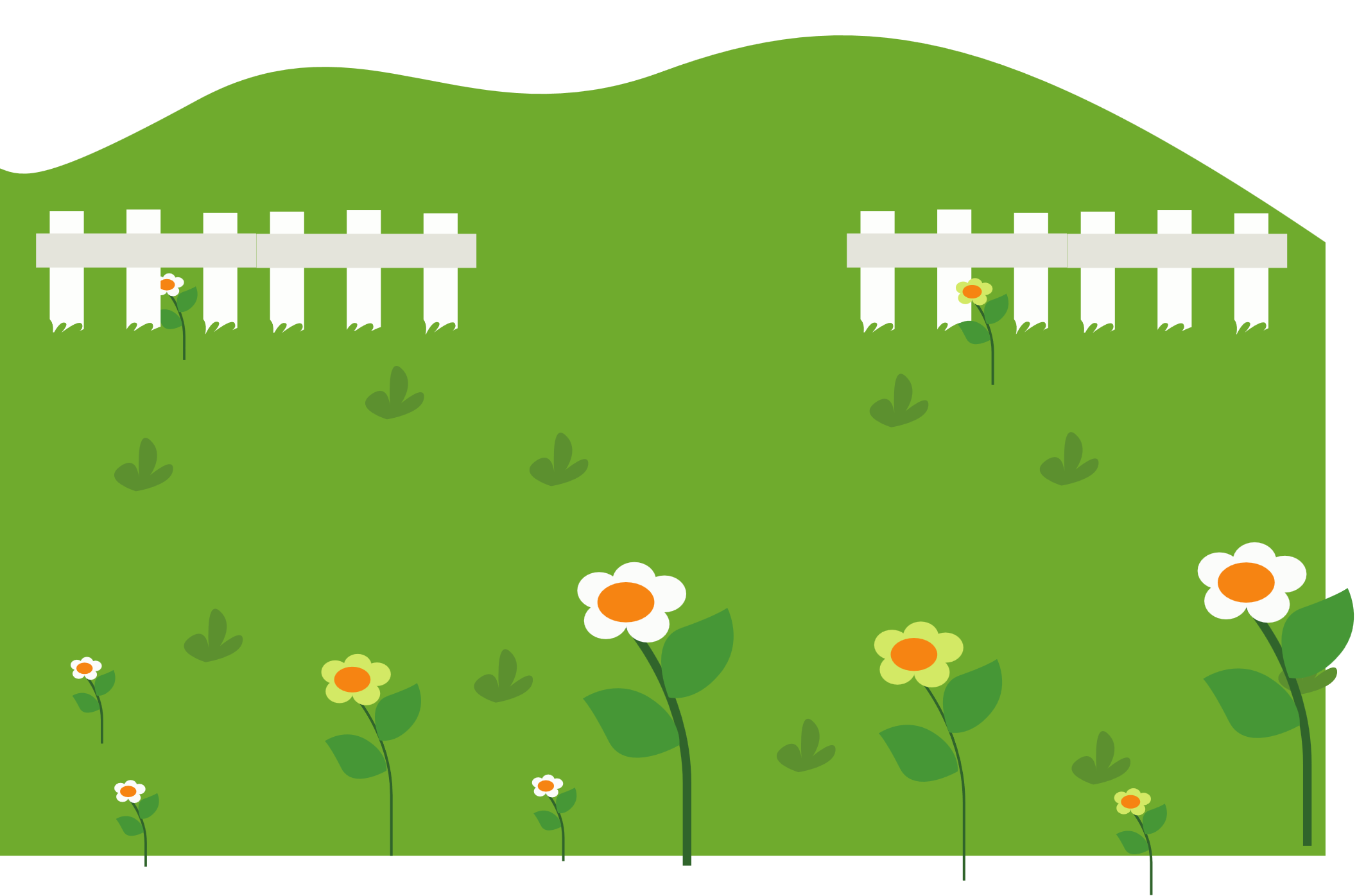 Bạn có 4 con số, mỗi con số là một bí mật. Giải bí mật hình ảnh xuất hiện. Khi giải hết 4 ô số. Bạn trả lời câu hỏi bức hình.
Chúc bạn may mắn!
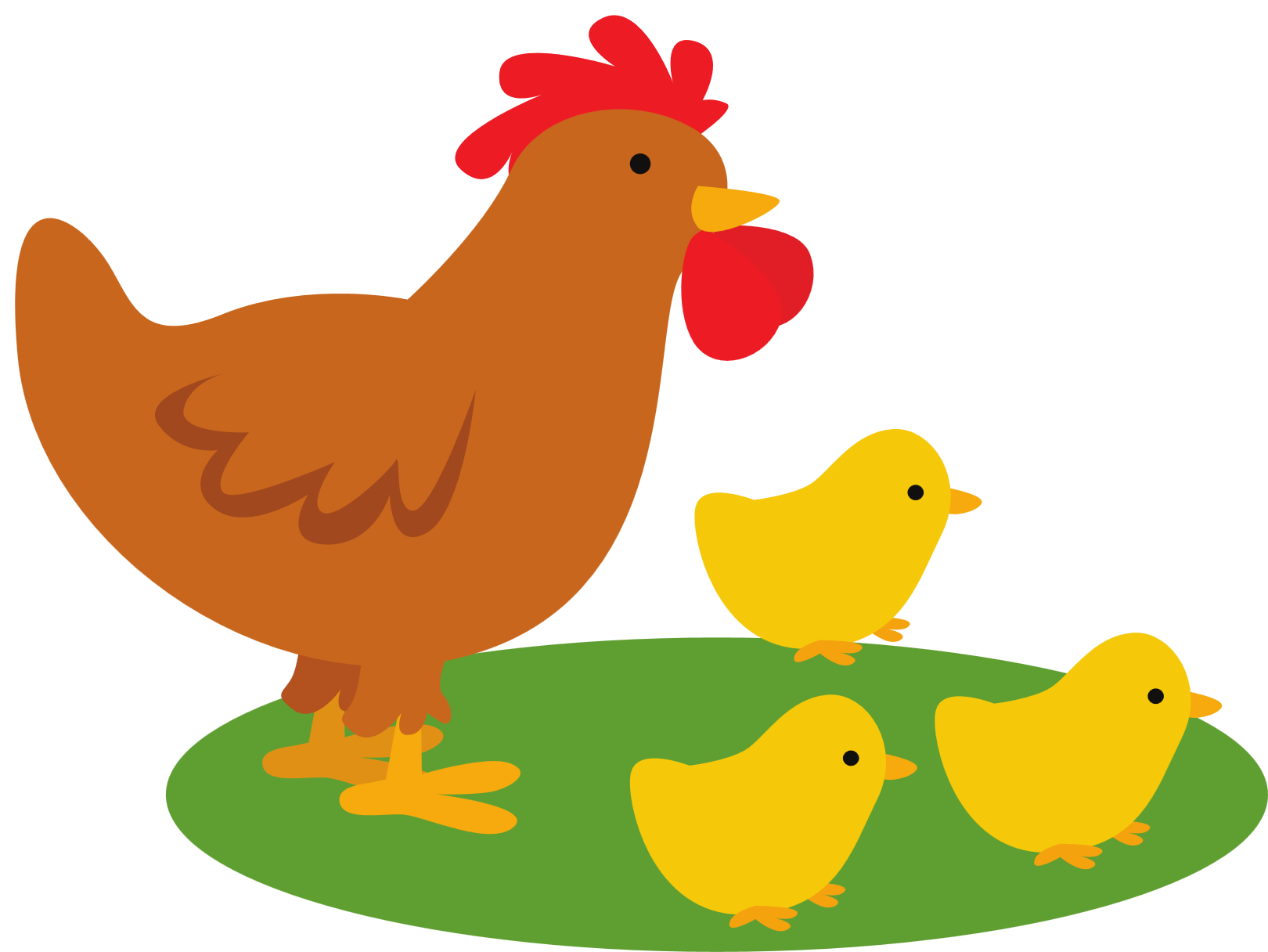 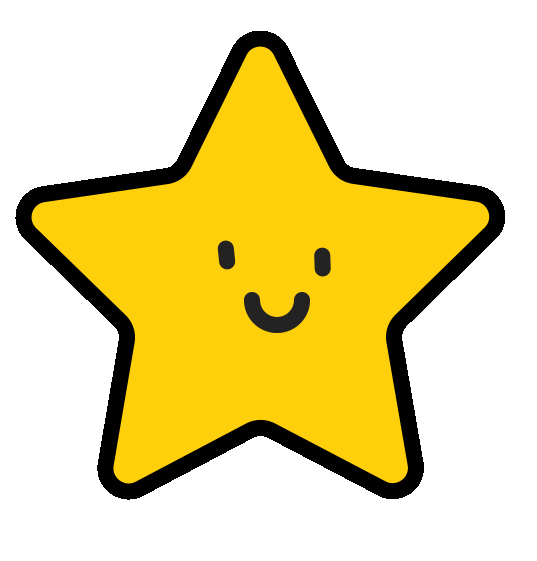 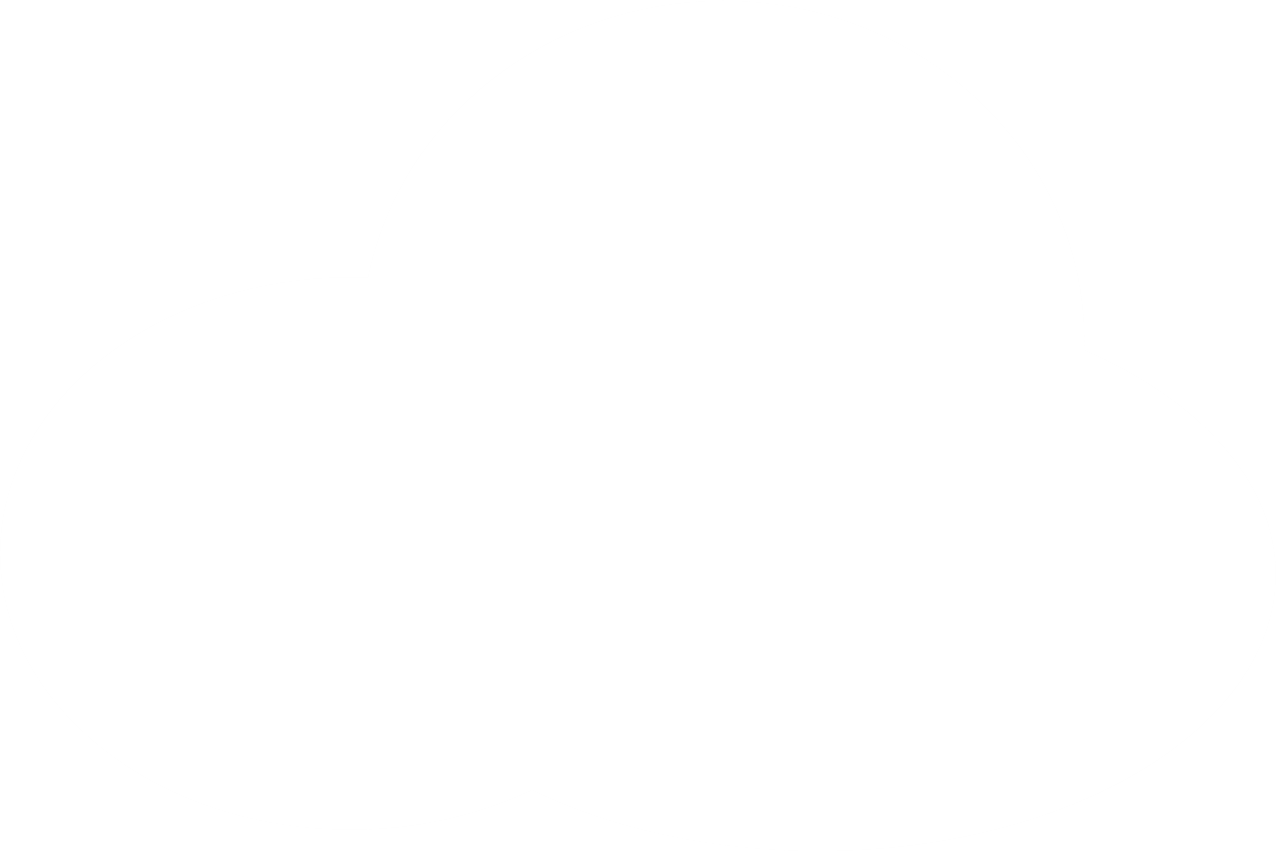 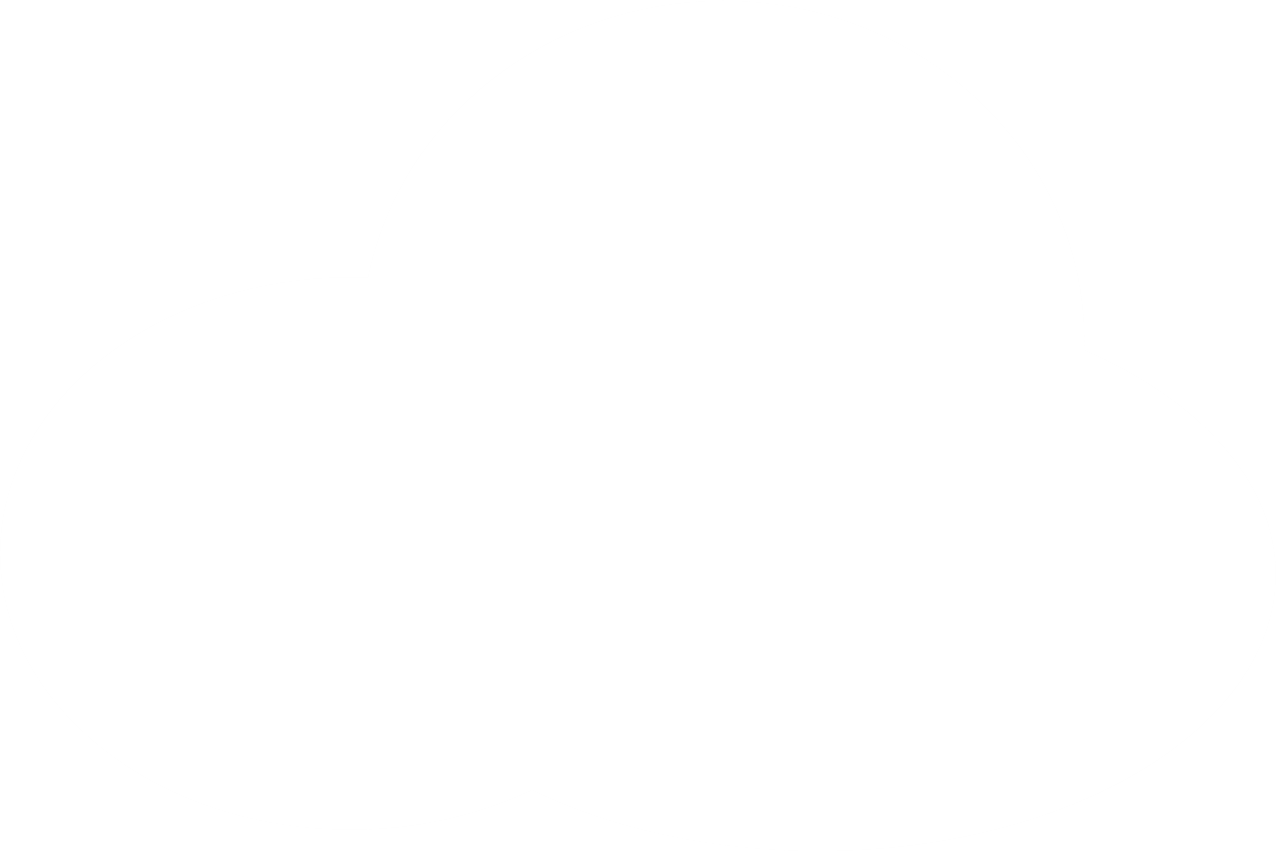 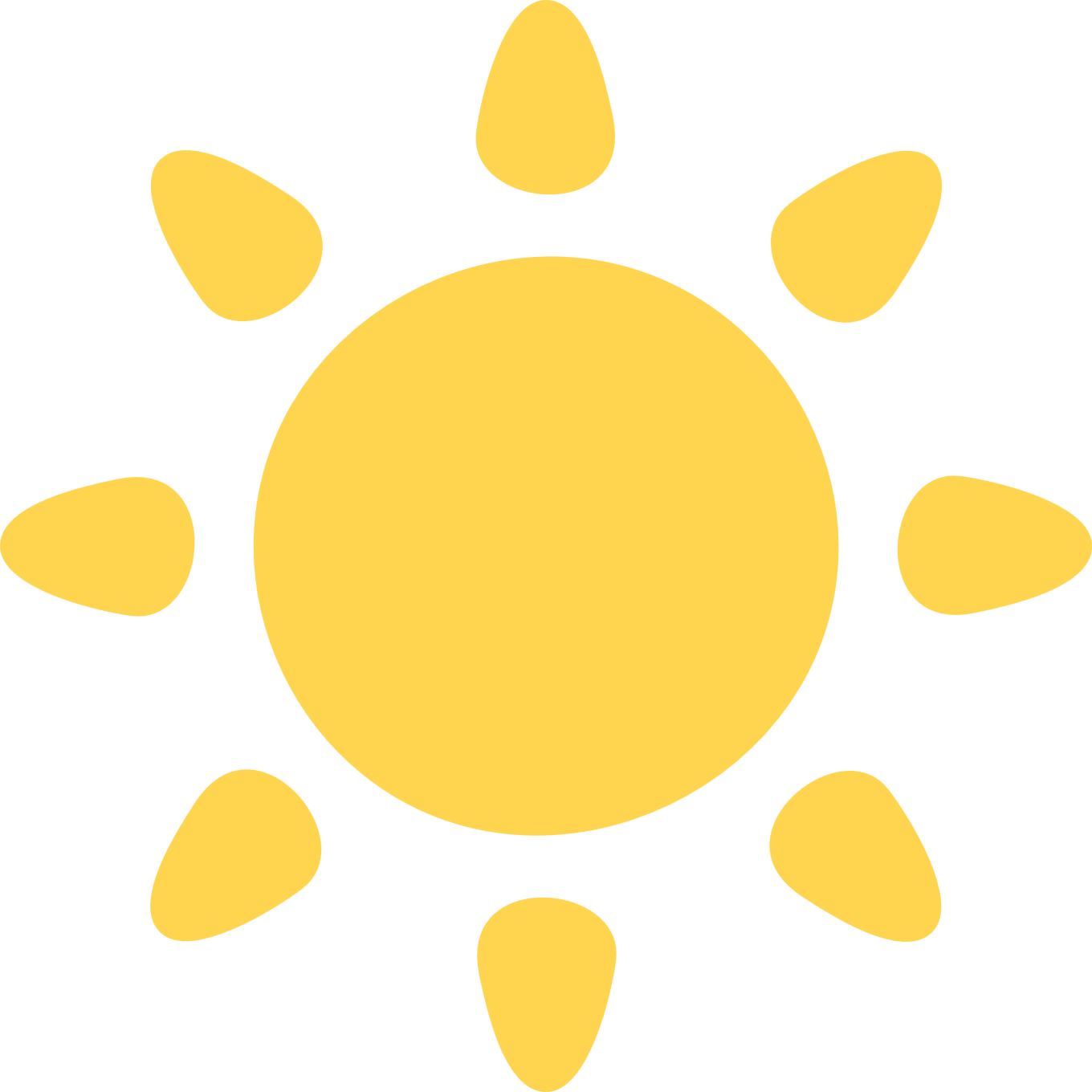 Học tiếp
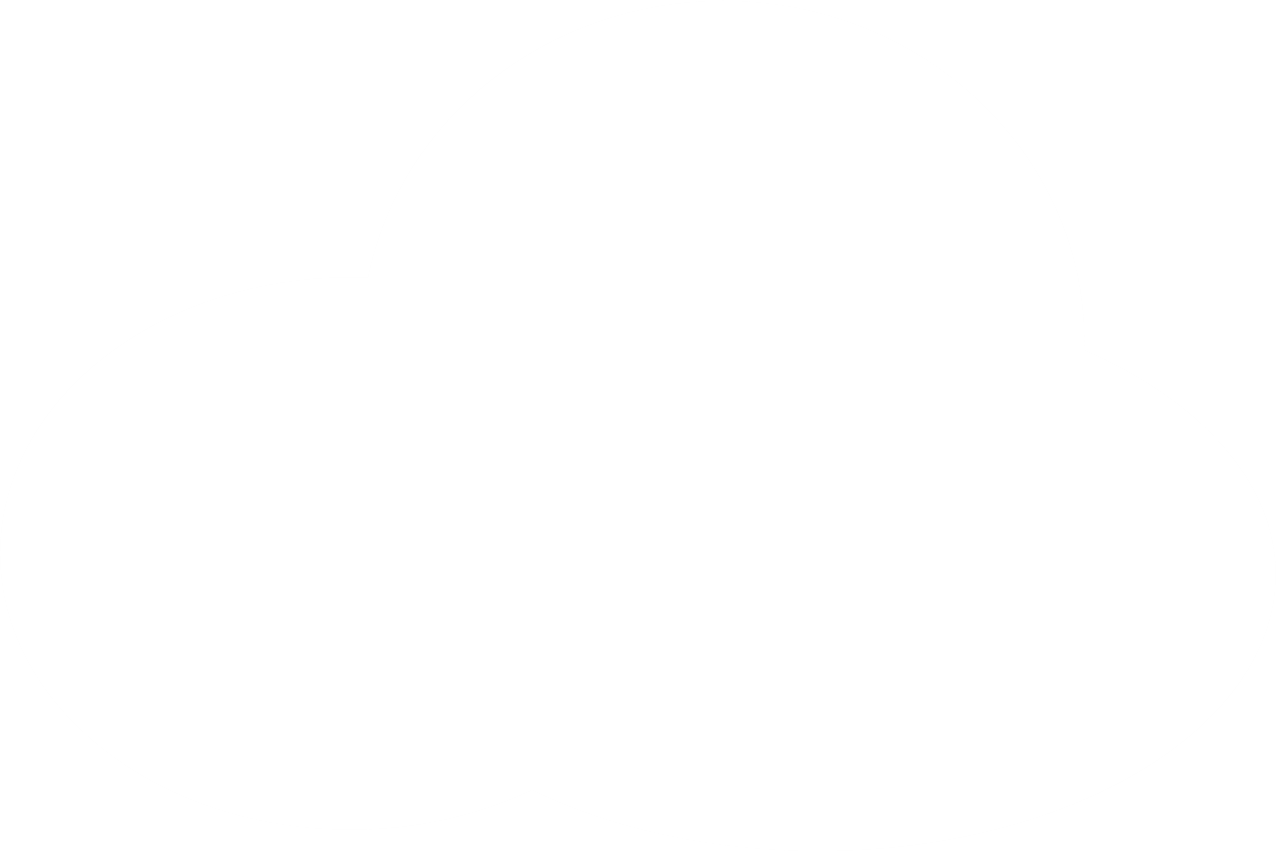 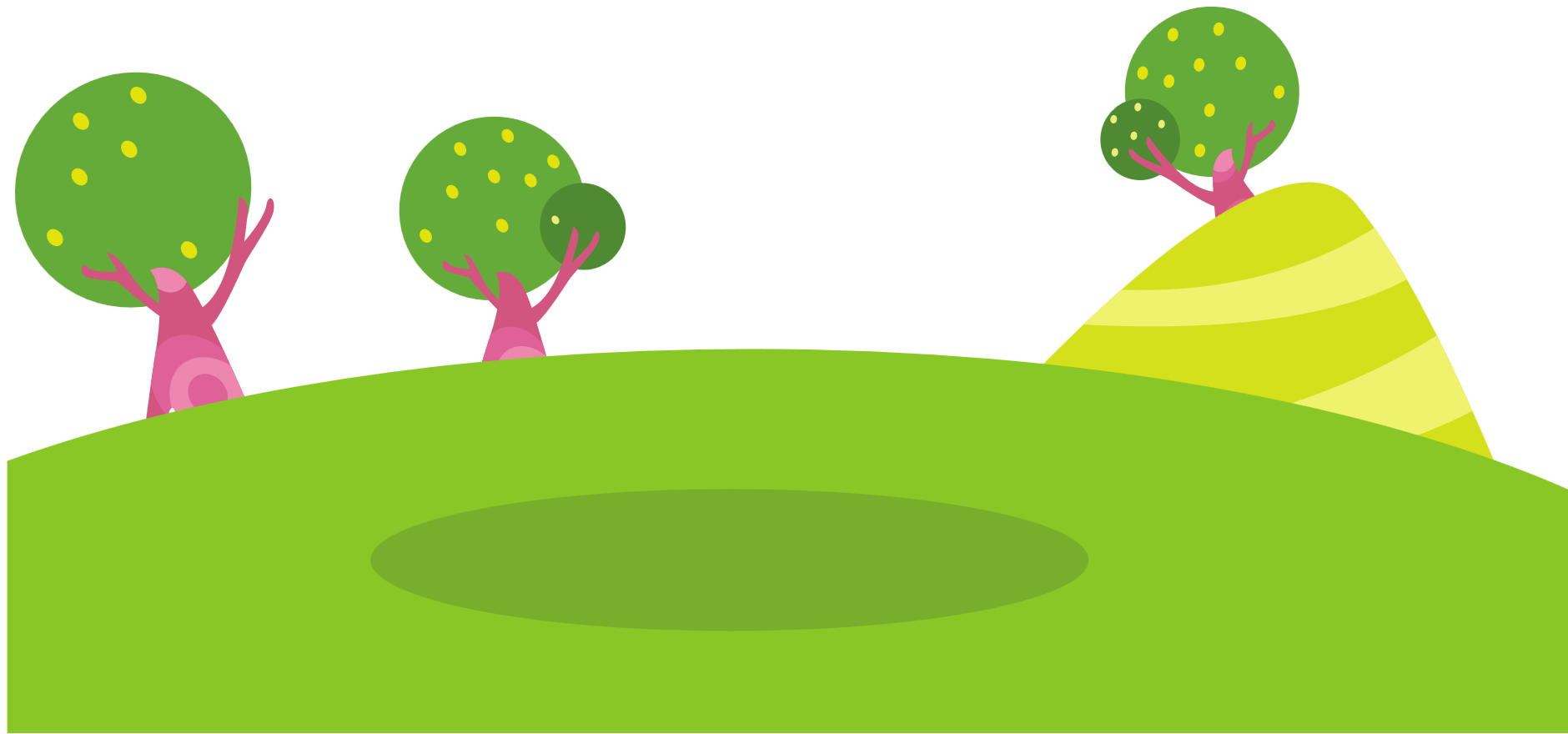 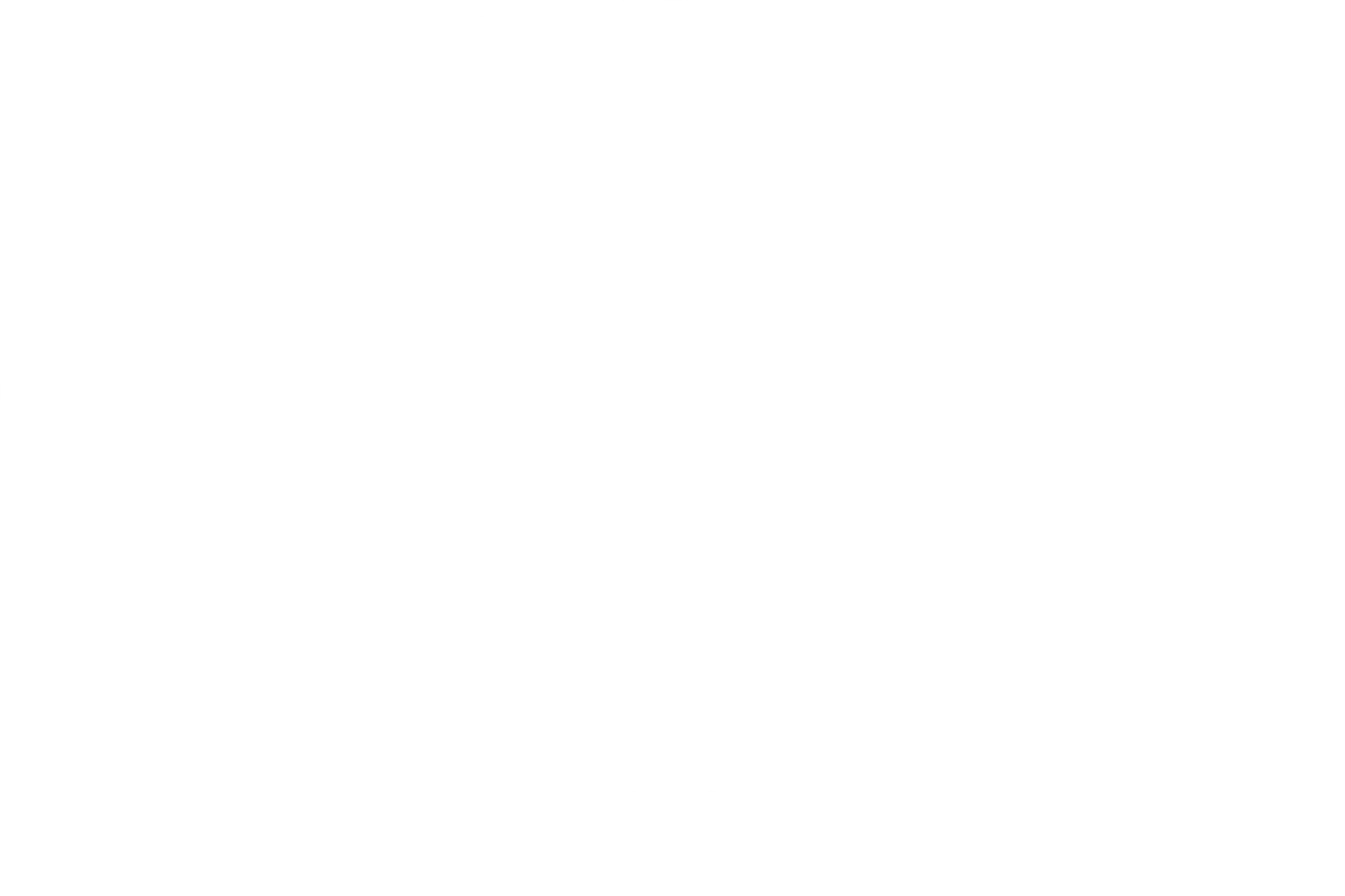 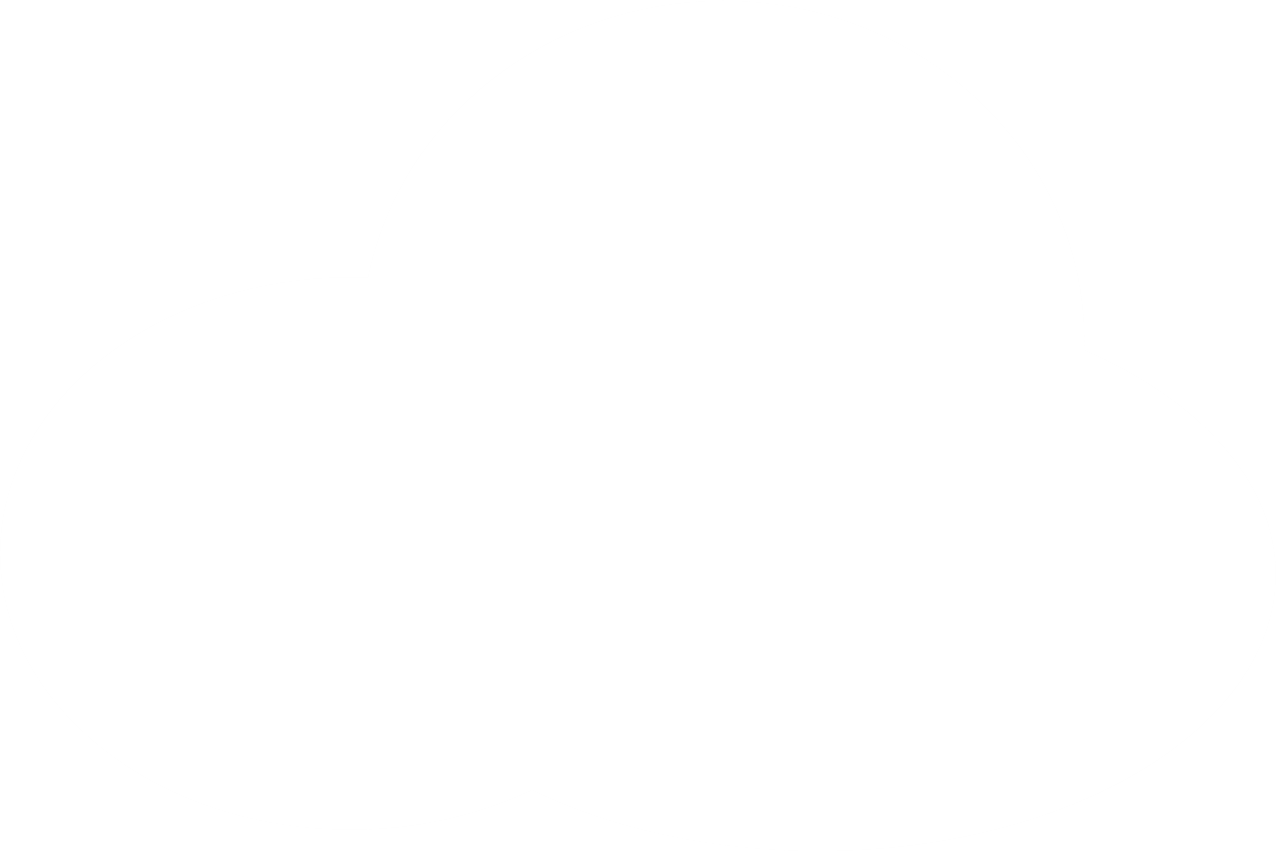 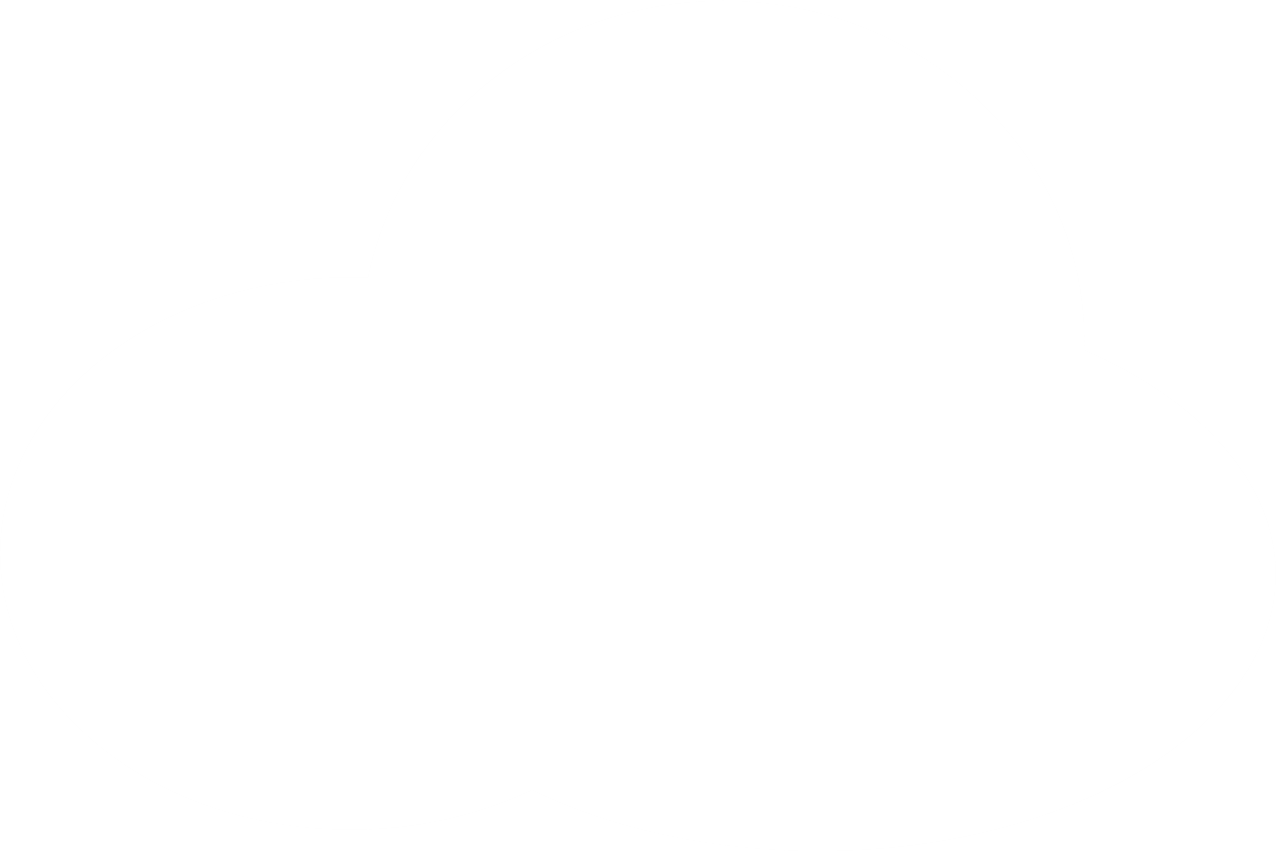 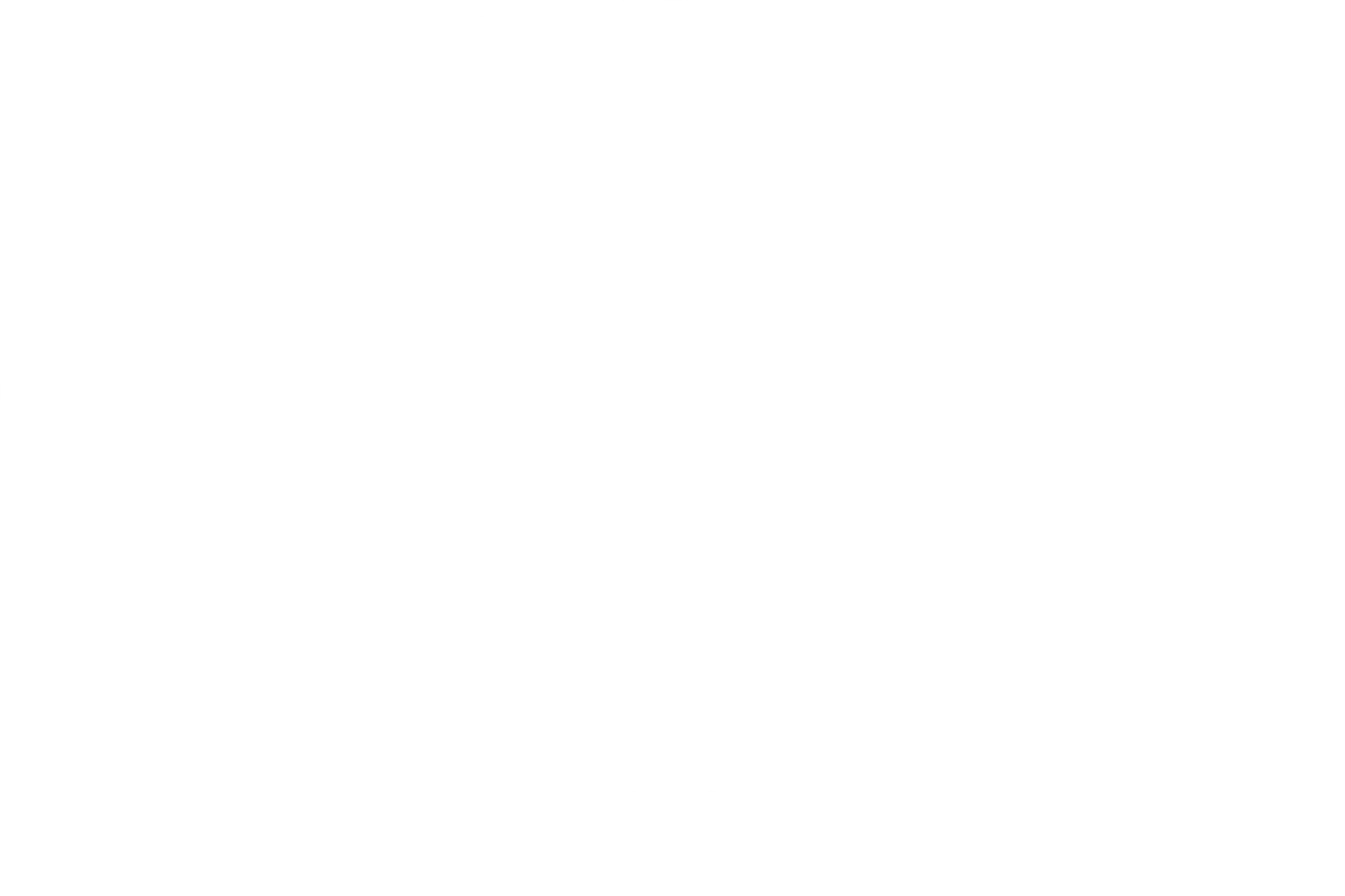 Bạn hãy chọn cho mình 1 ô số đi nào.
Trong hình là gì?
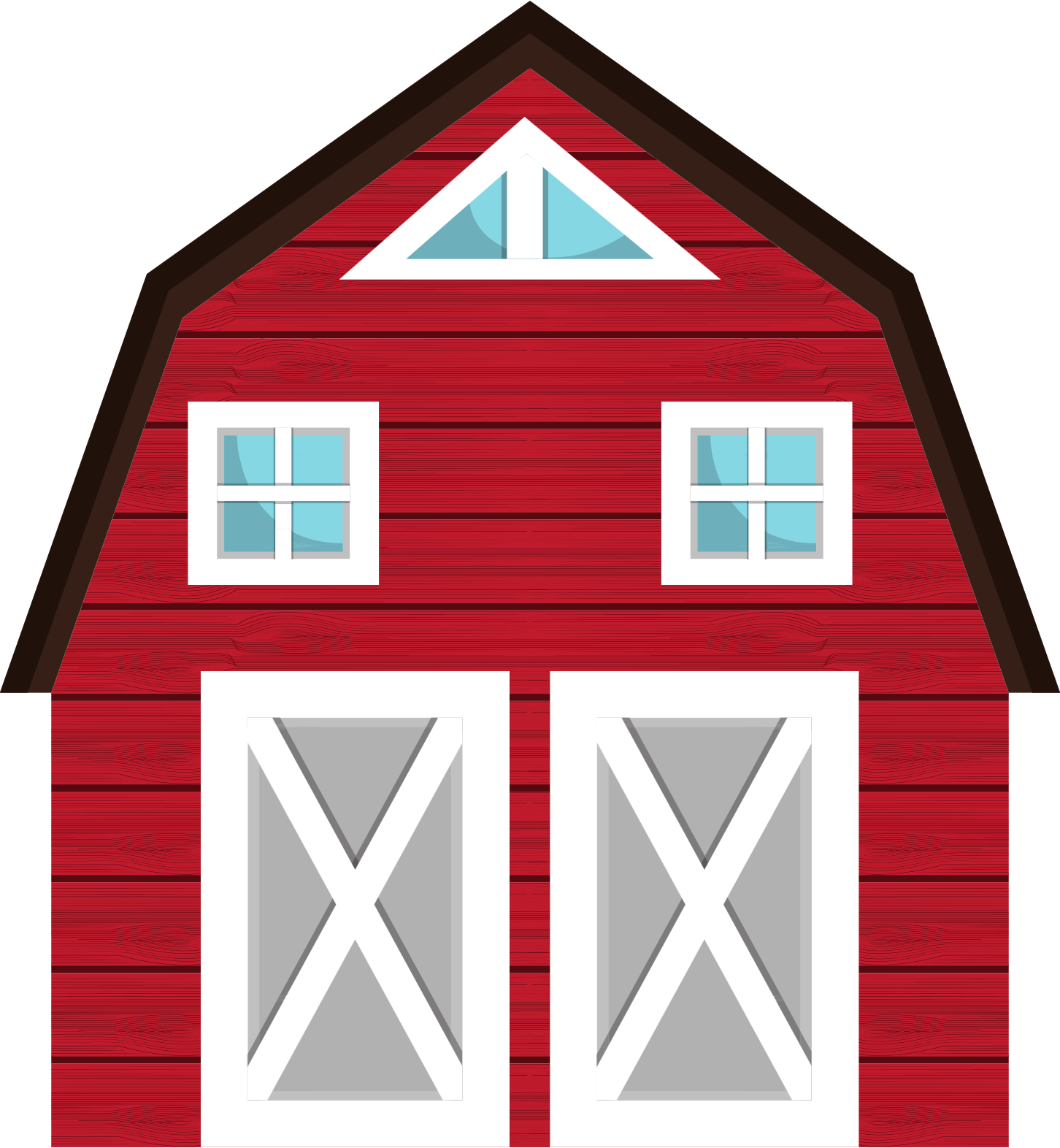 Bộ truyện Doremon
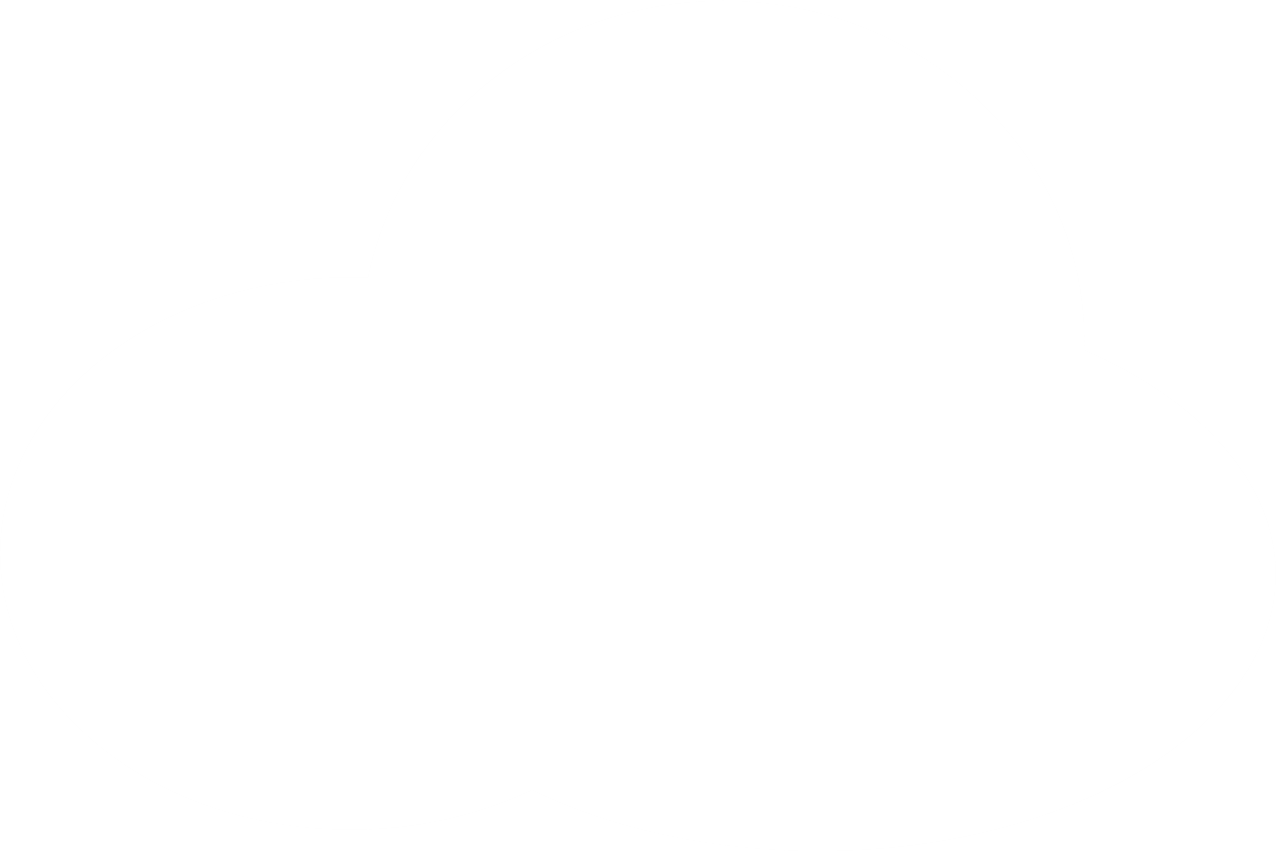 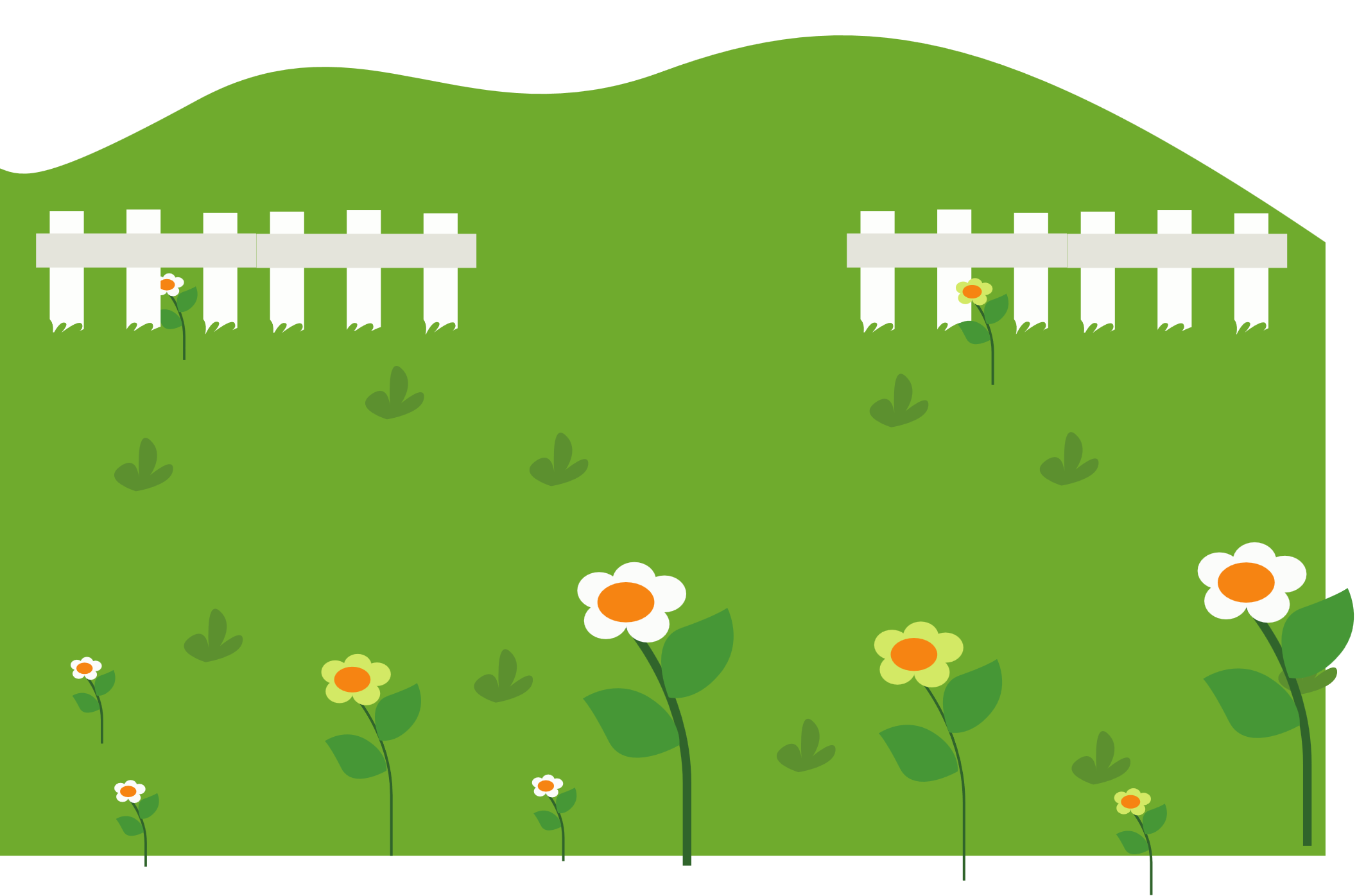 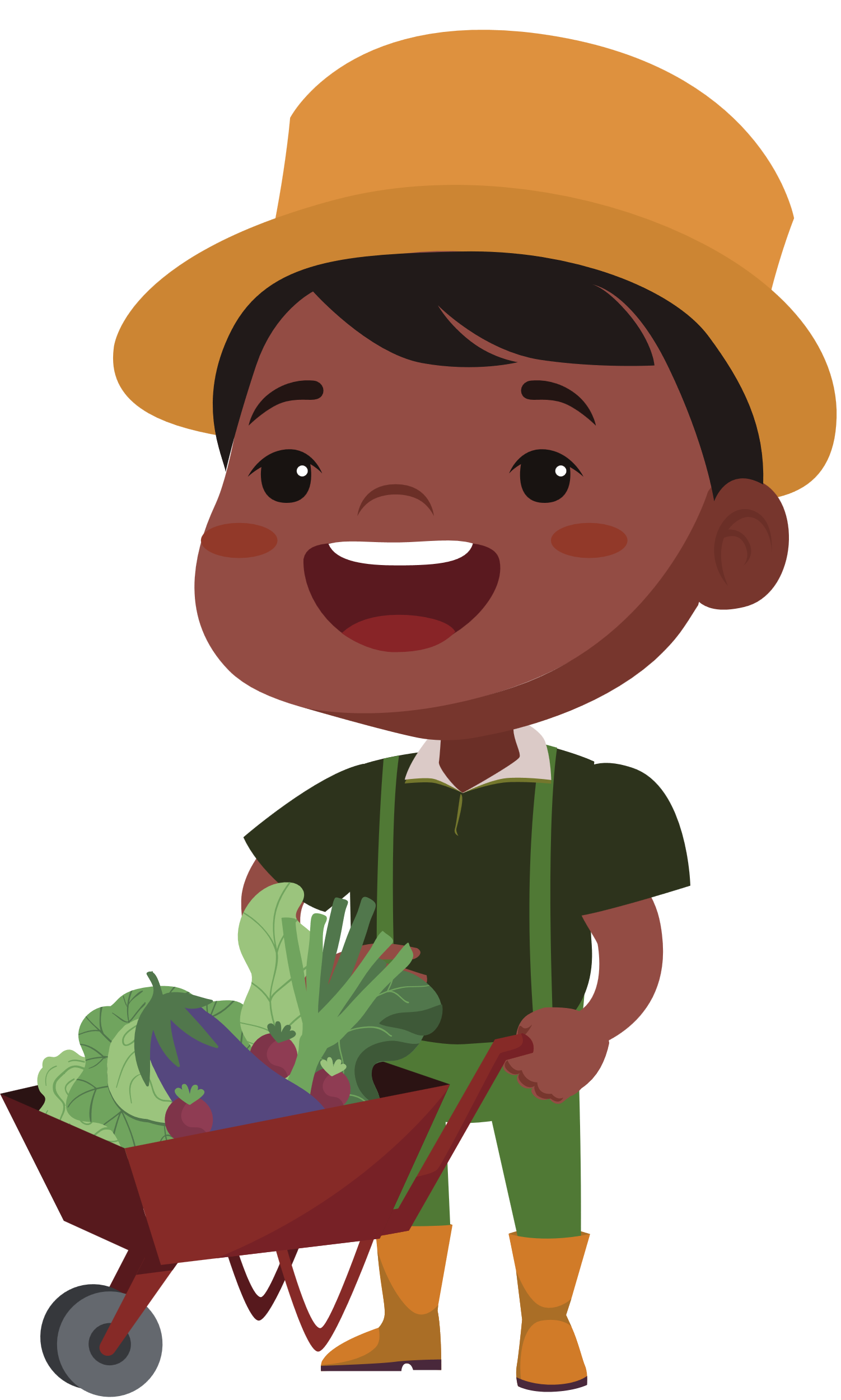 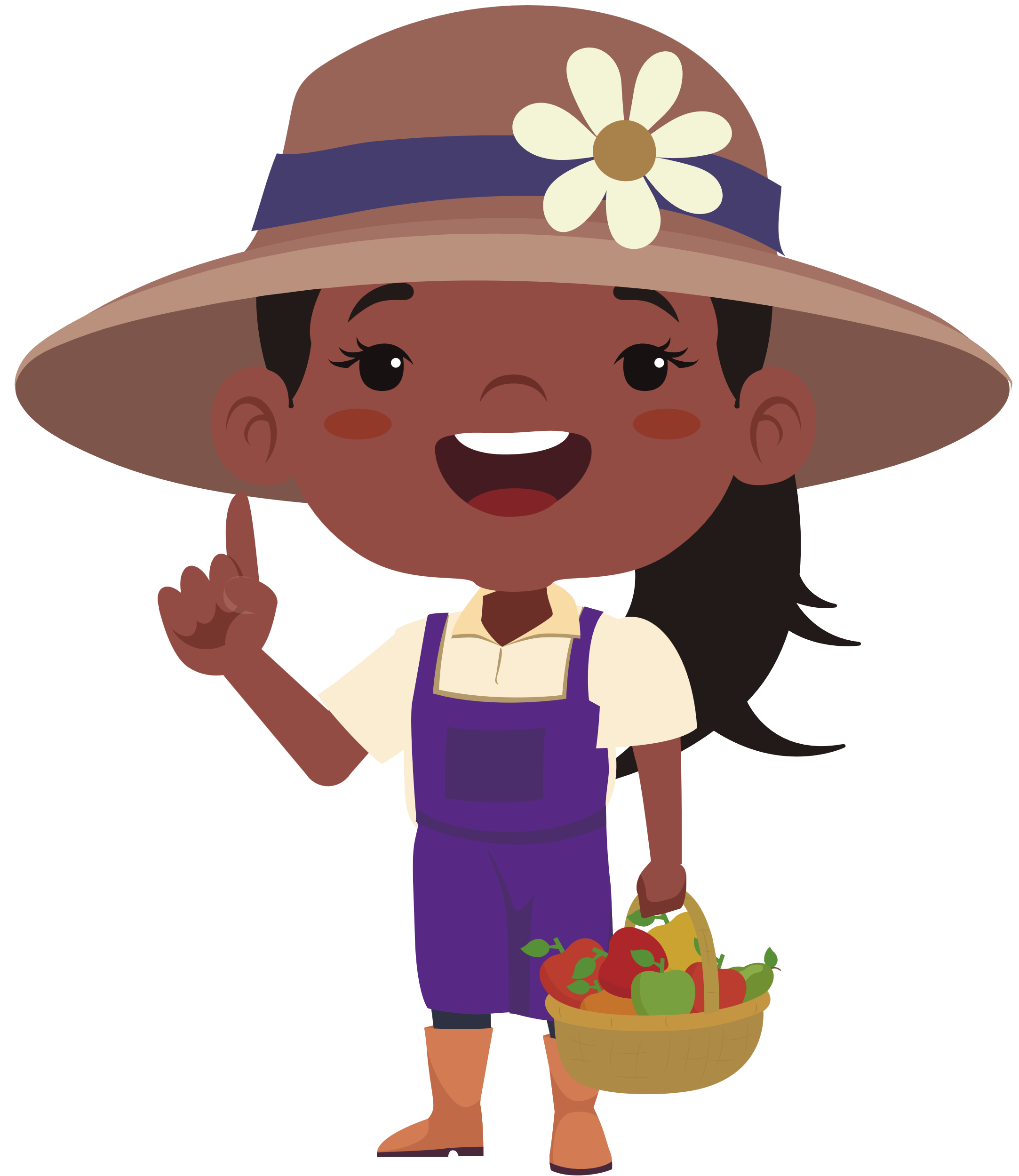 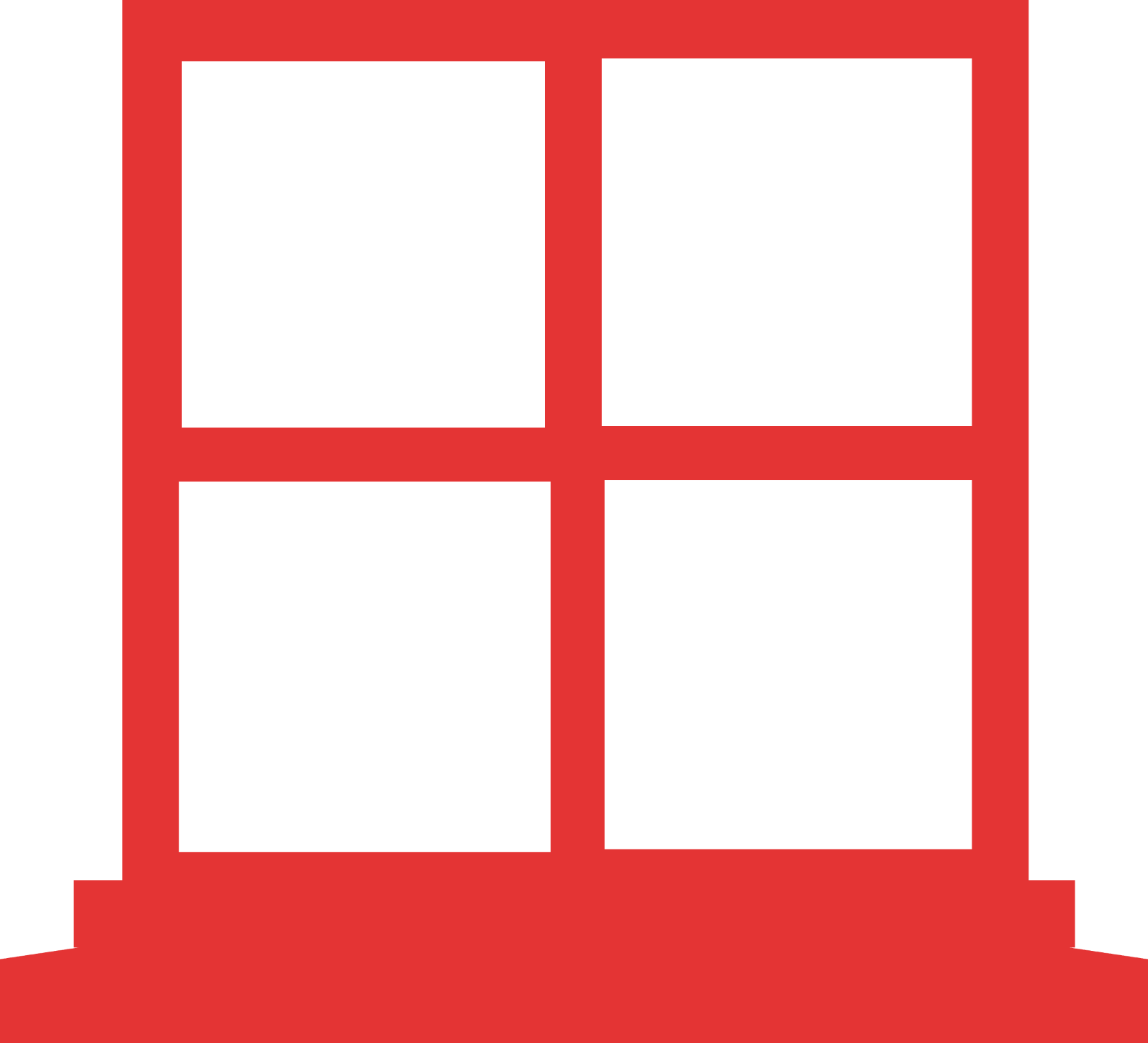 1
3
2
4
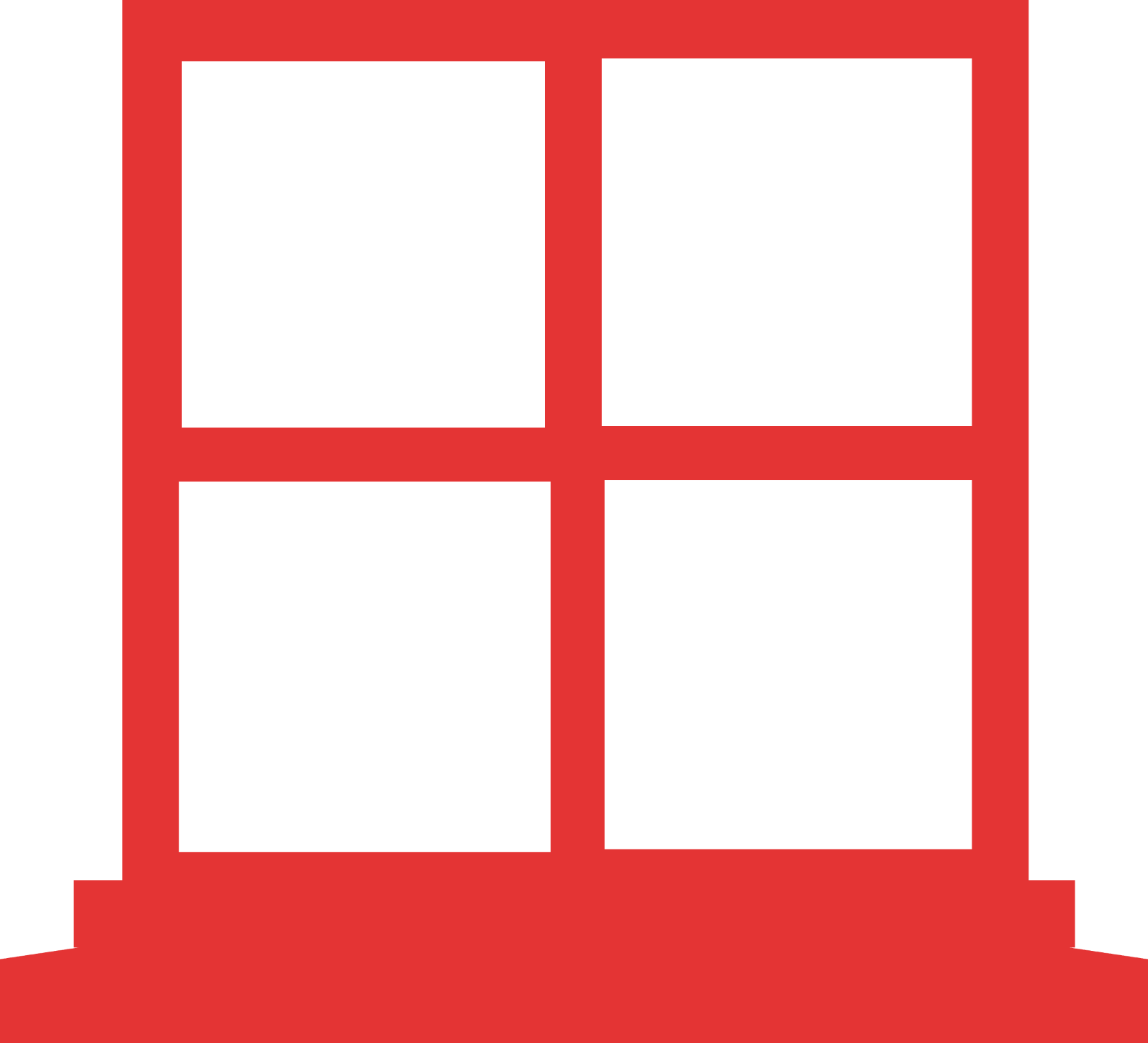 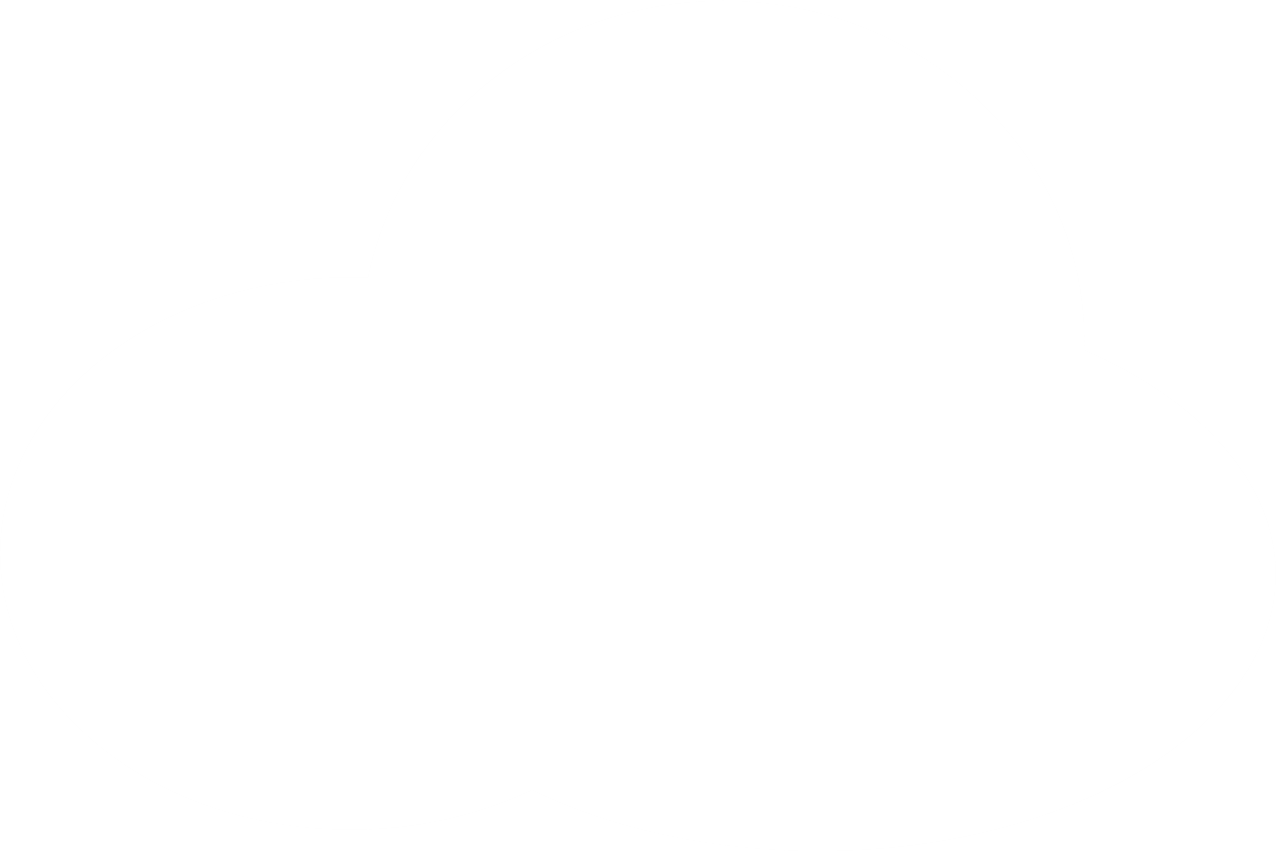 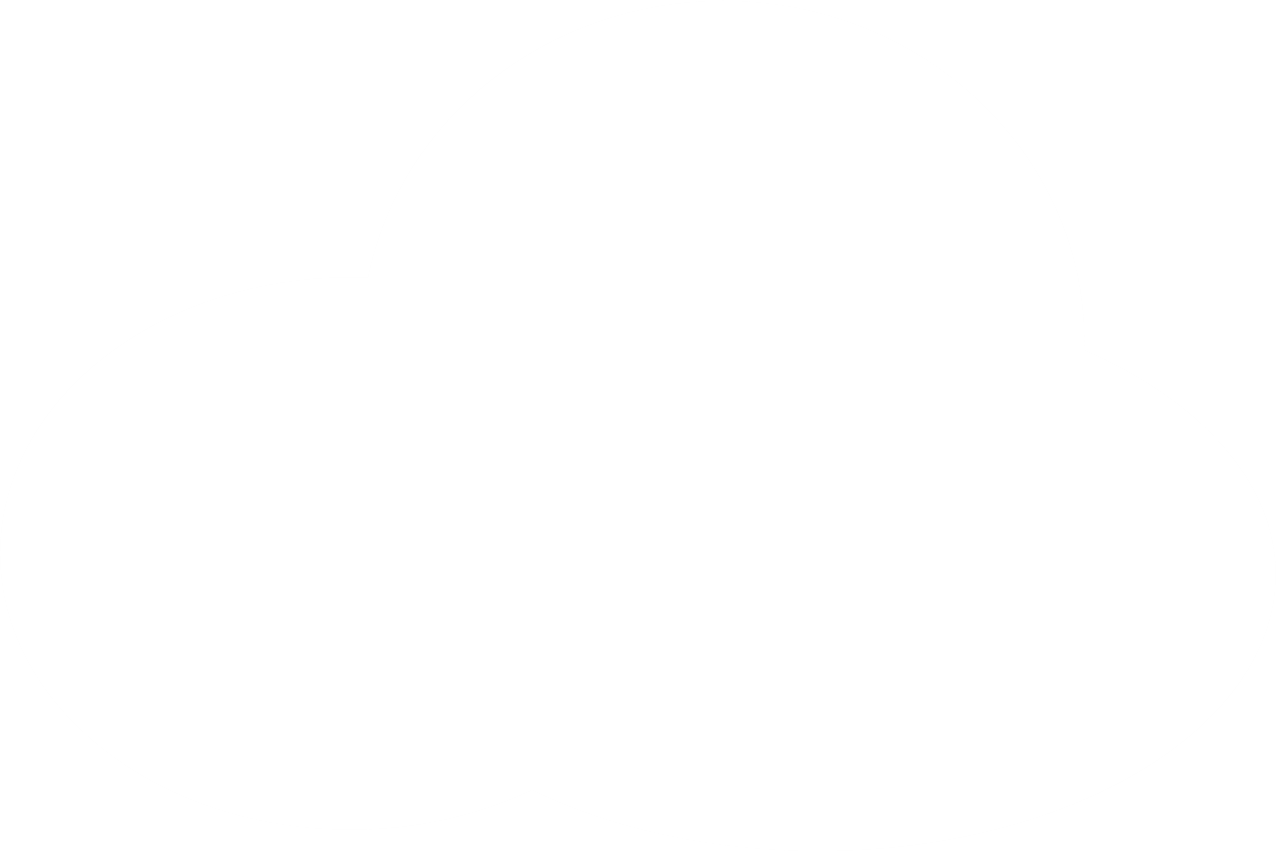 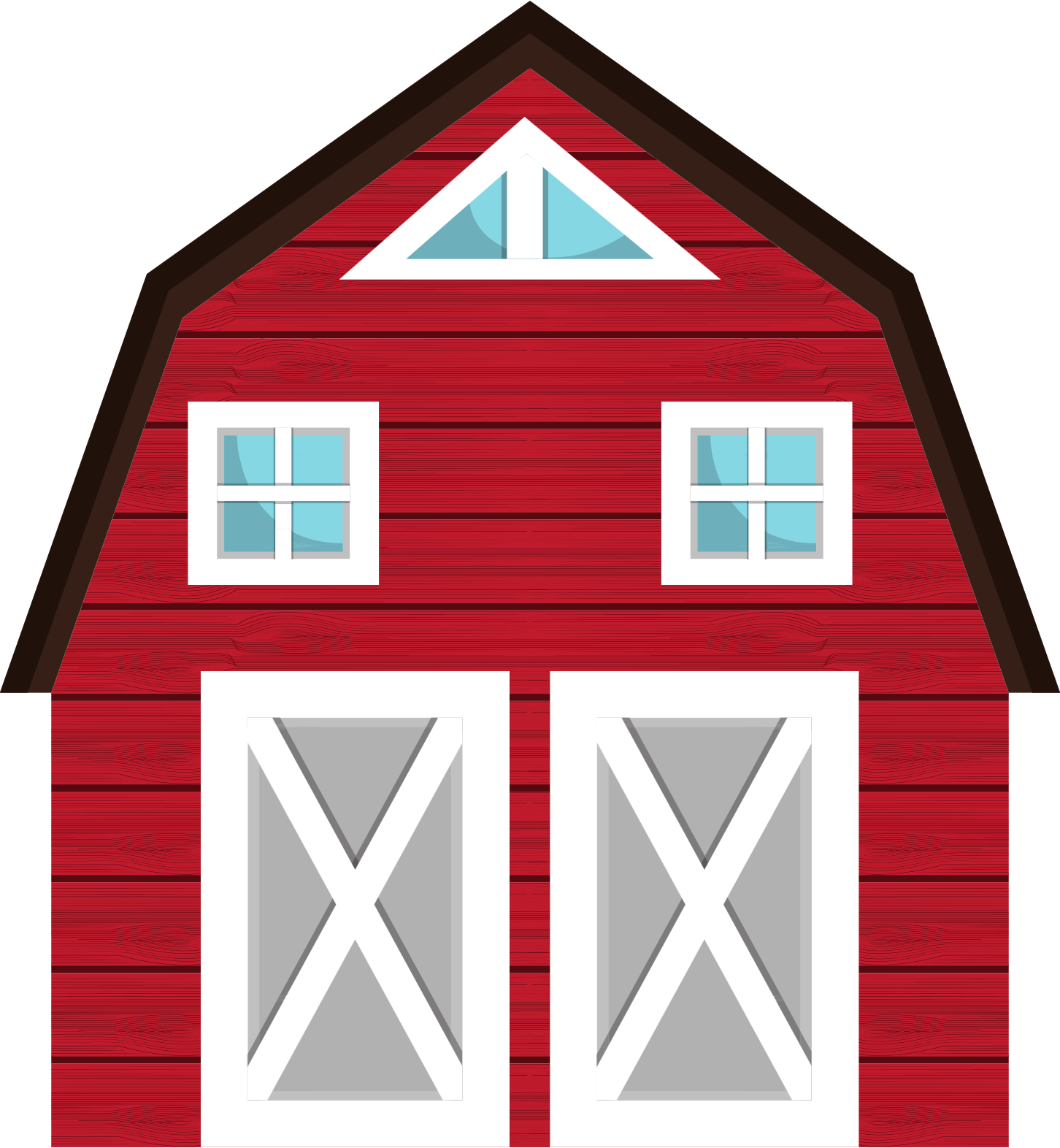 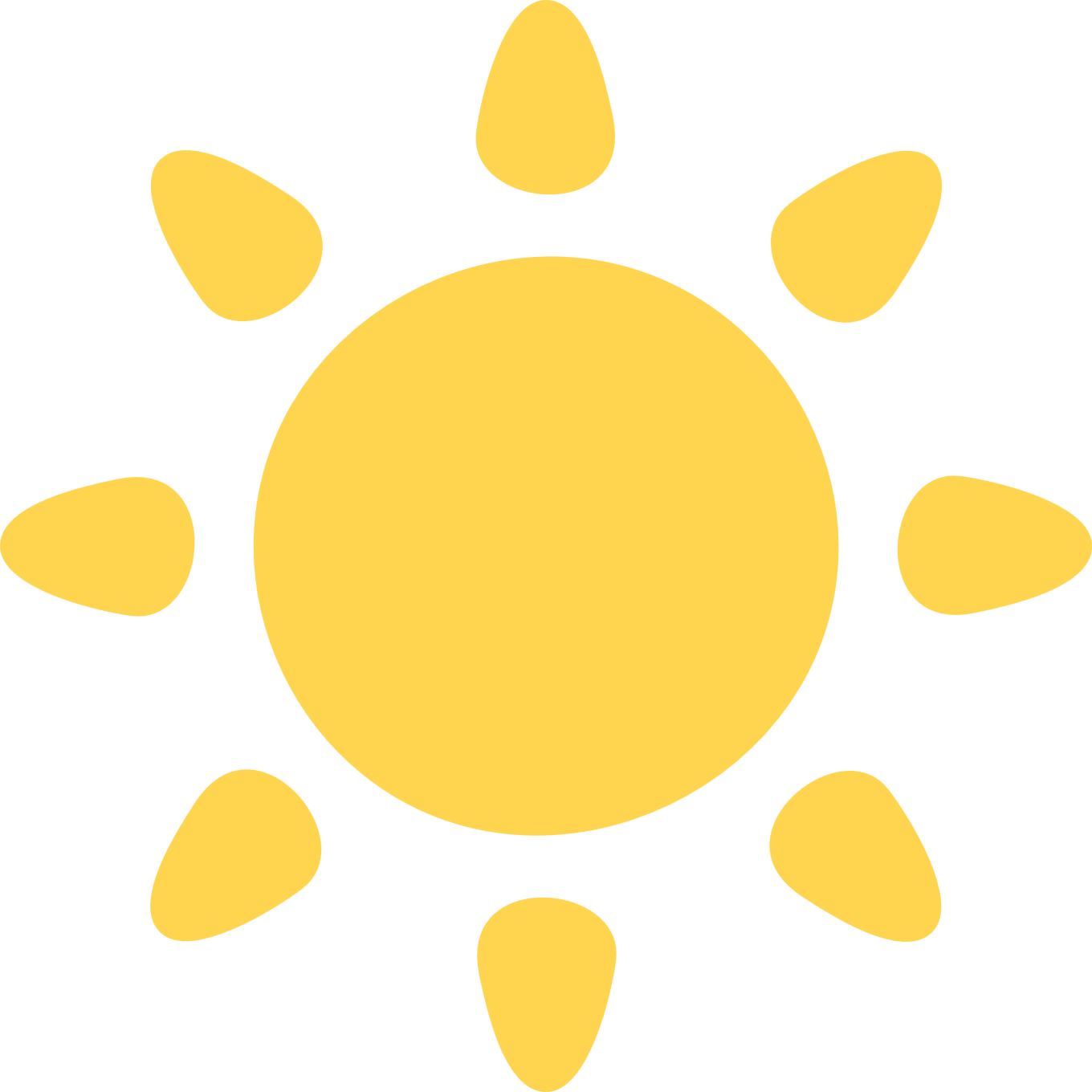 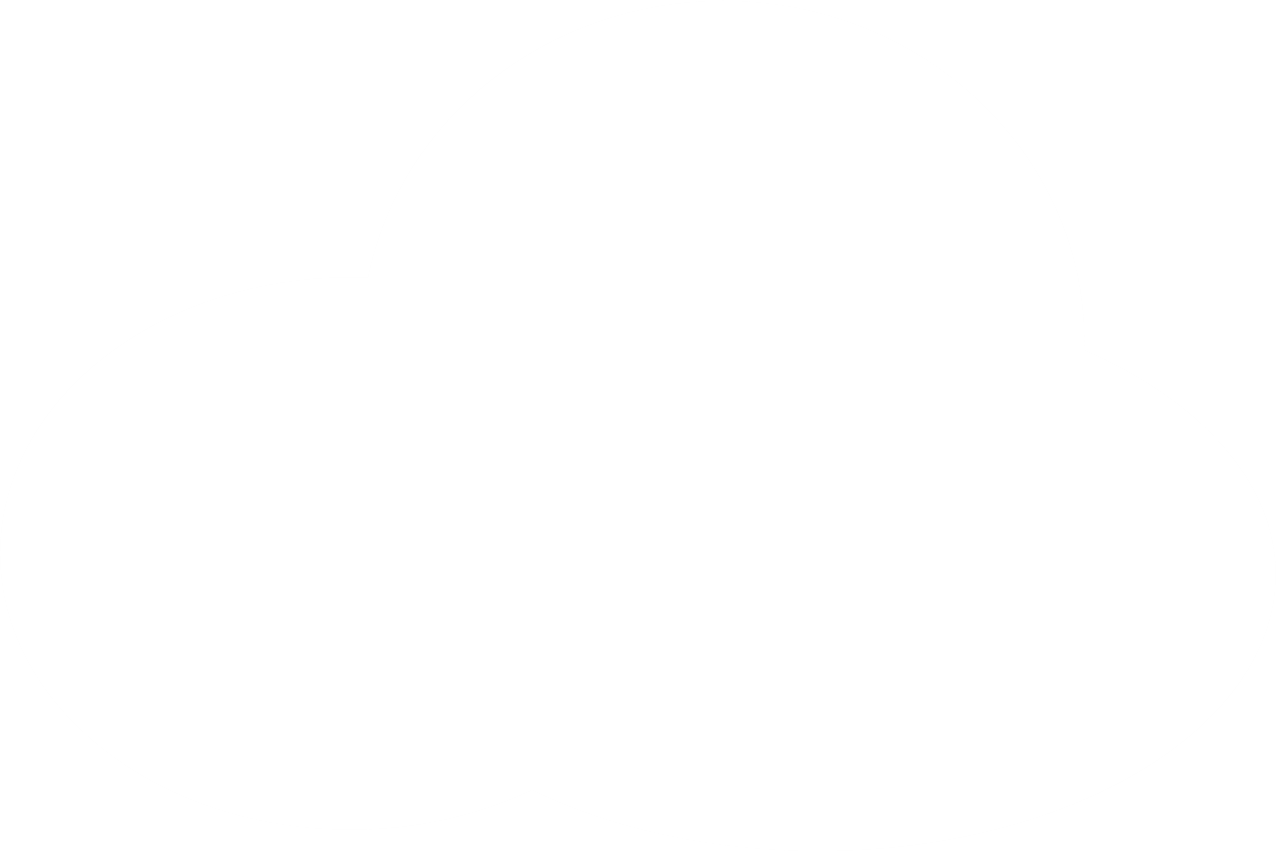 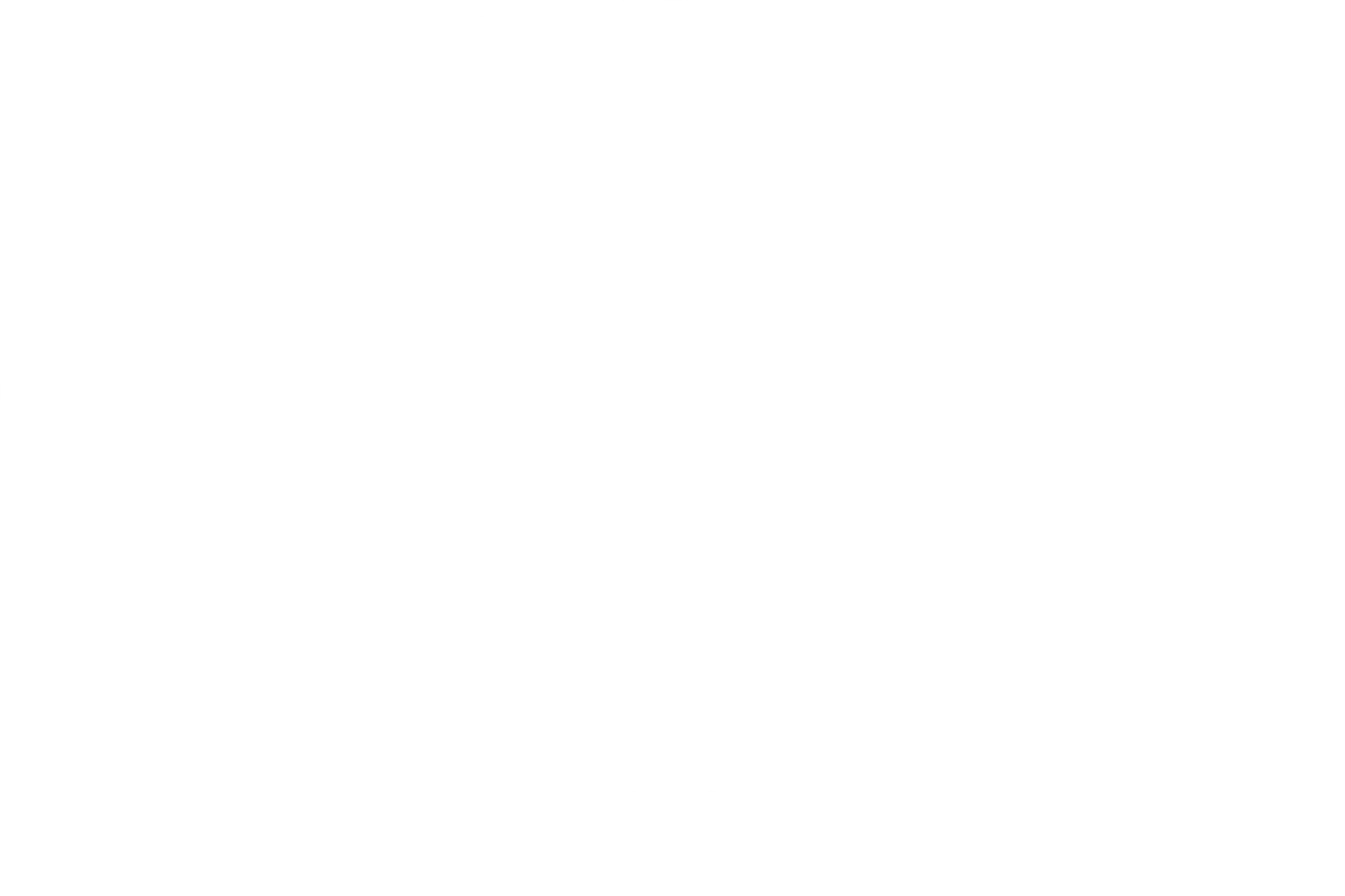 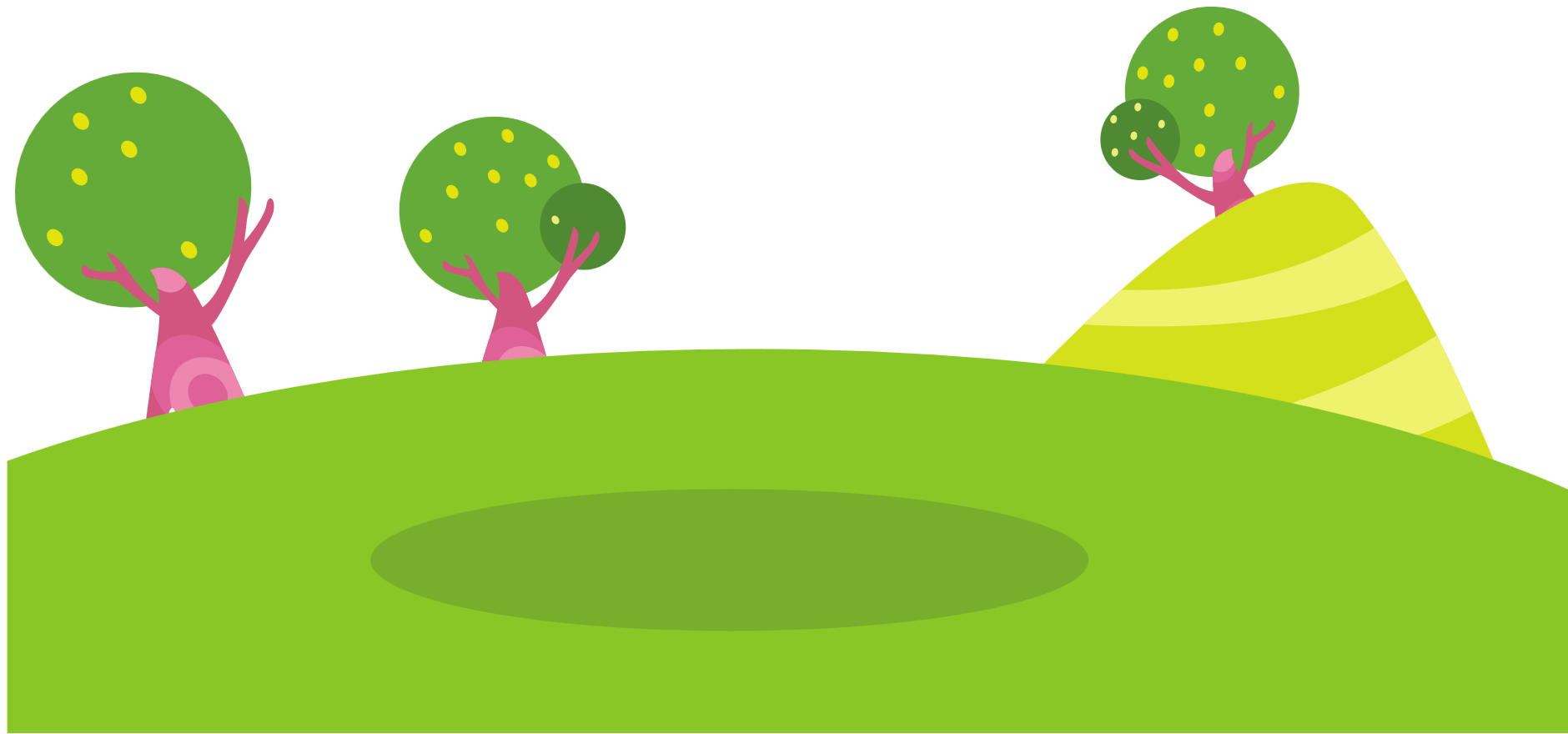 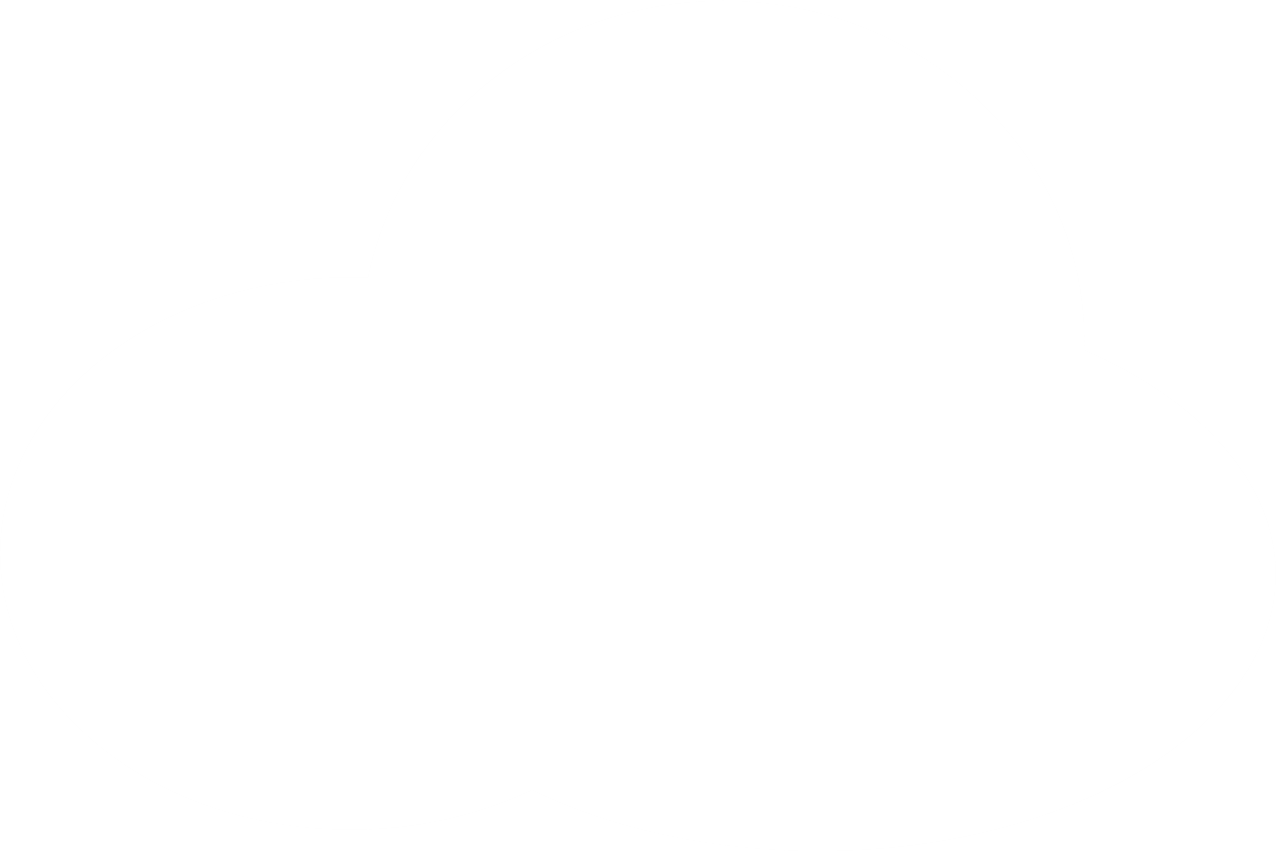 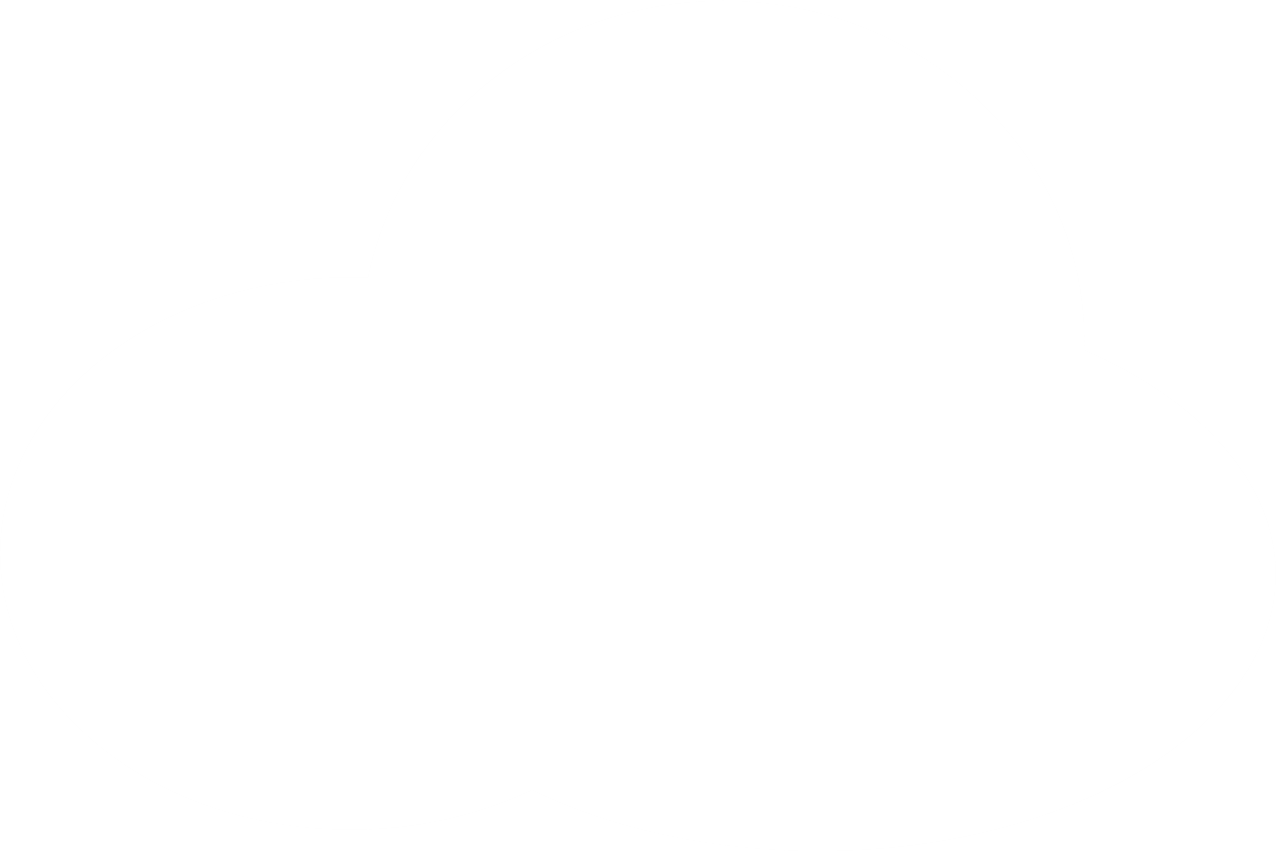 1. Chú chó trông như thế nào trong ngày đầu tiên về nhà bạn nhỏ?
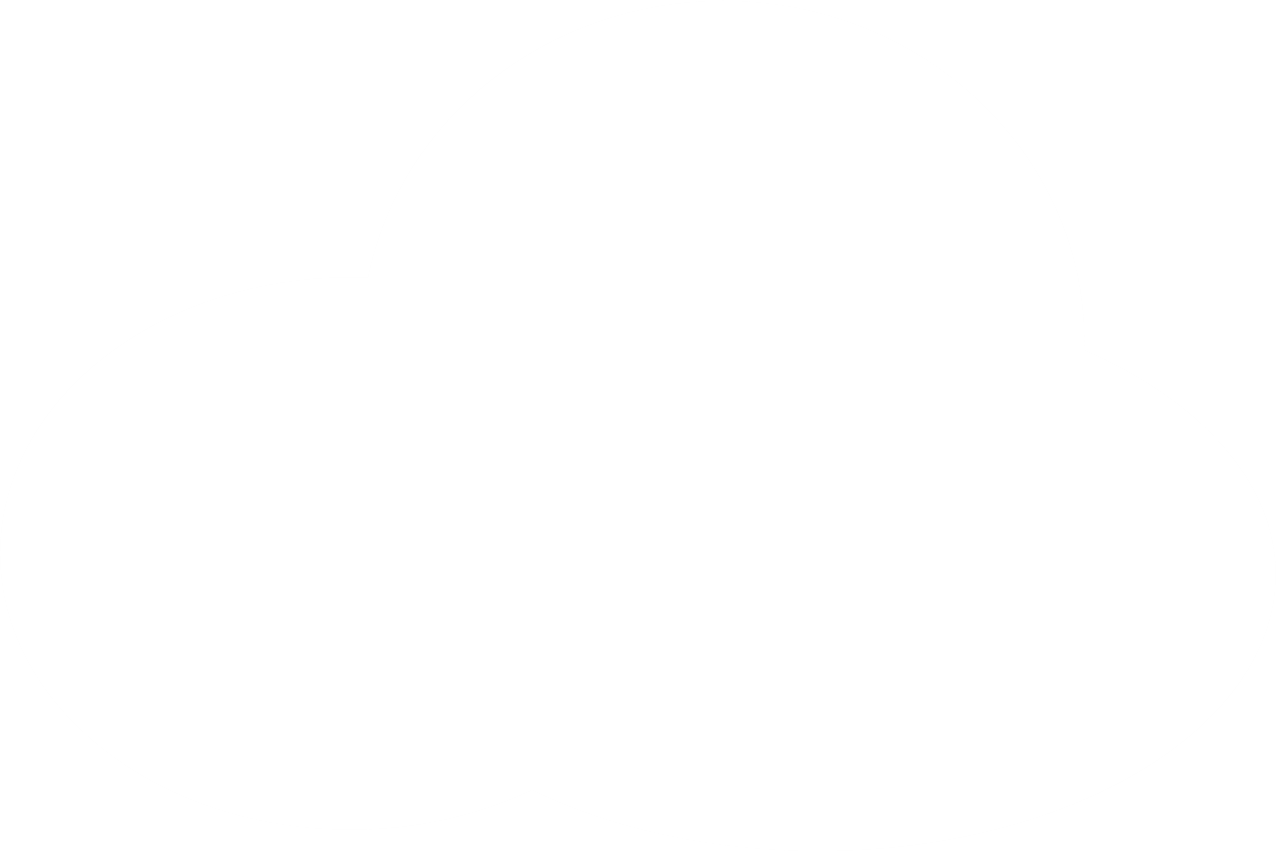 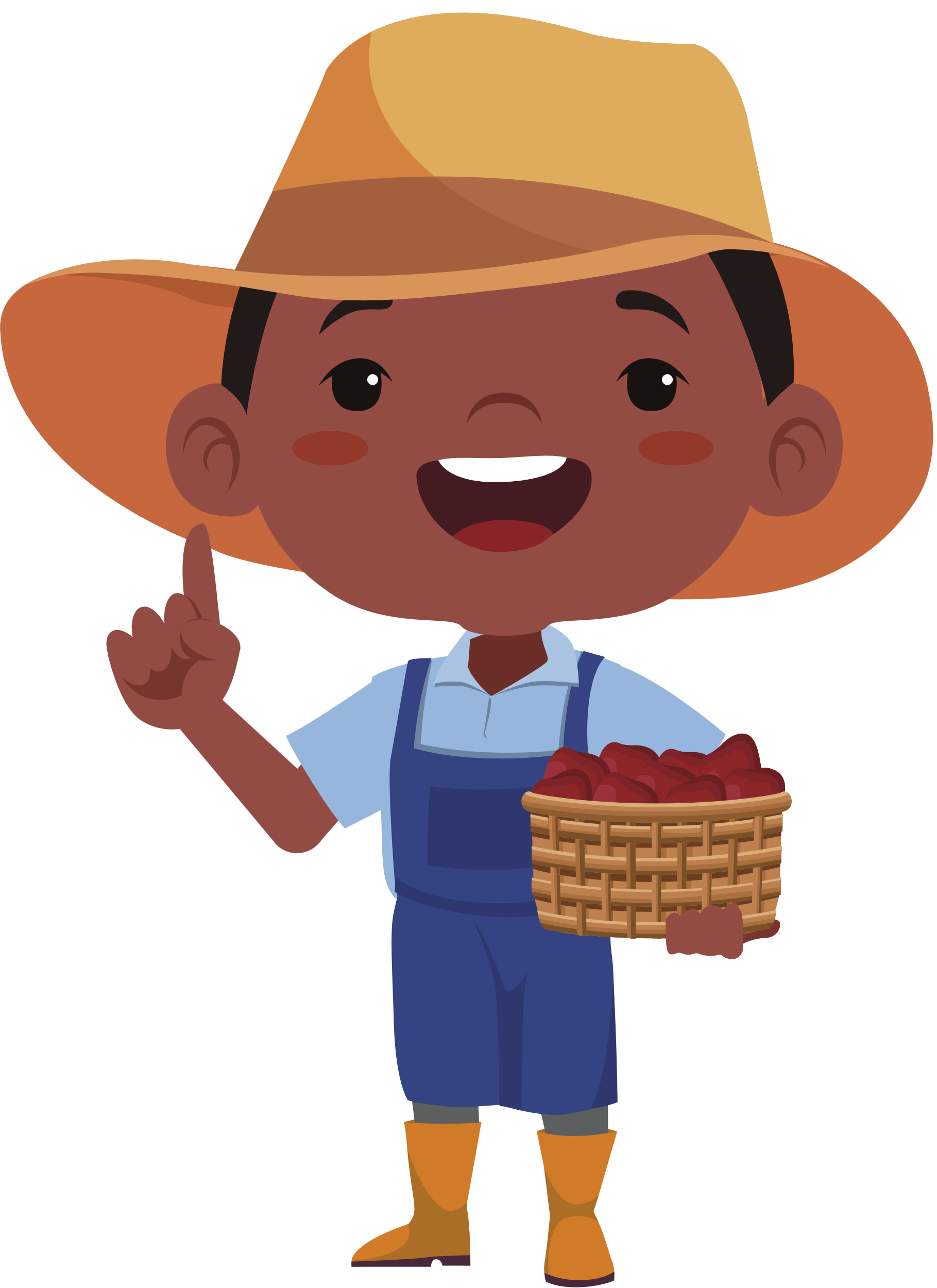 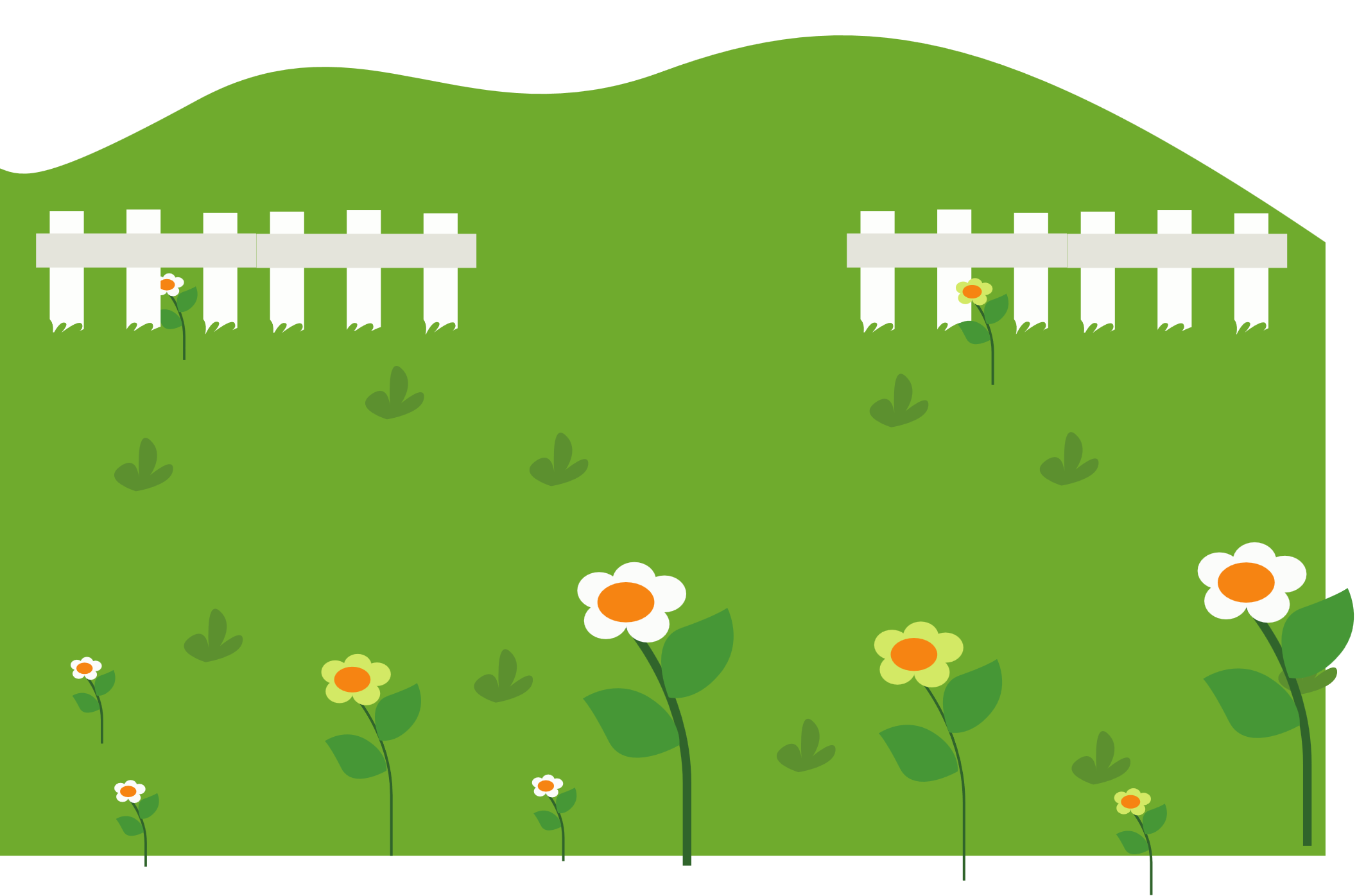 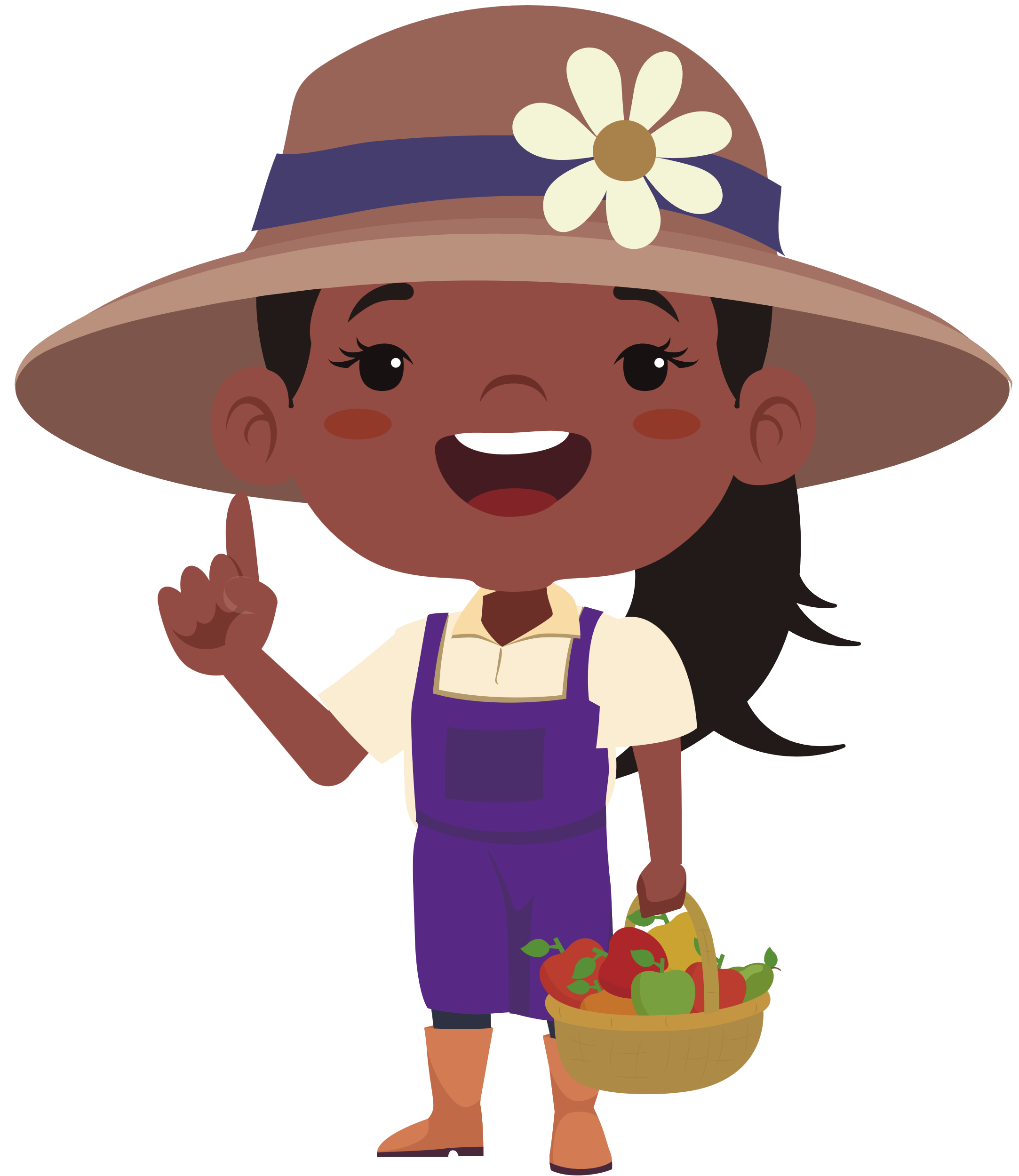 Trong ngày đầu tiên về nhà bạn nhỏ, chú chó trông xinh tuyệt: lông trắng, khoang đen, đôi mắt tròn xoe và loáng ướt.
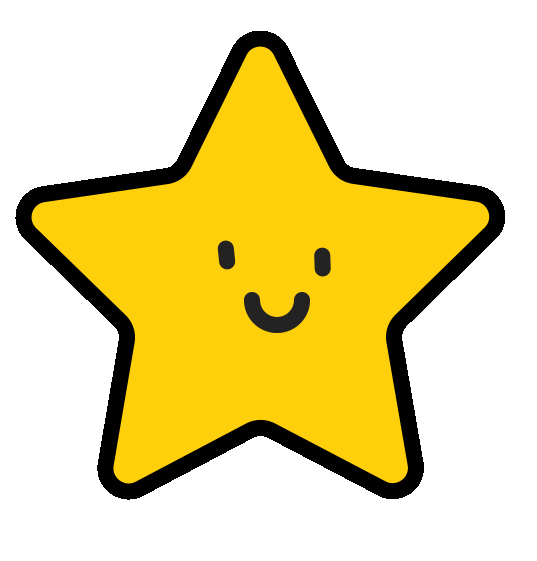 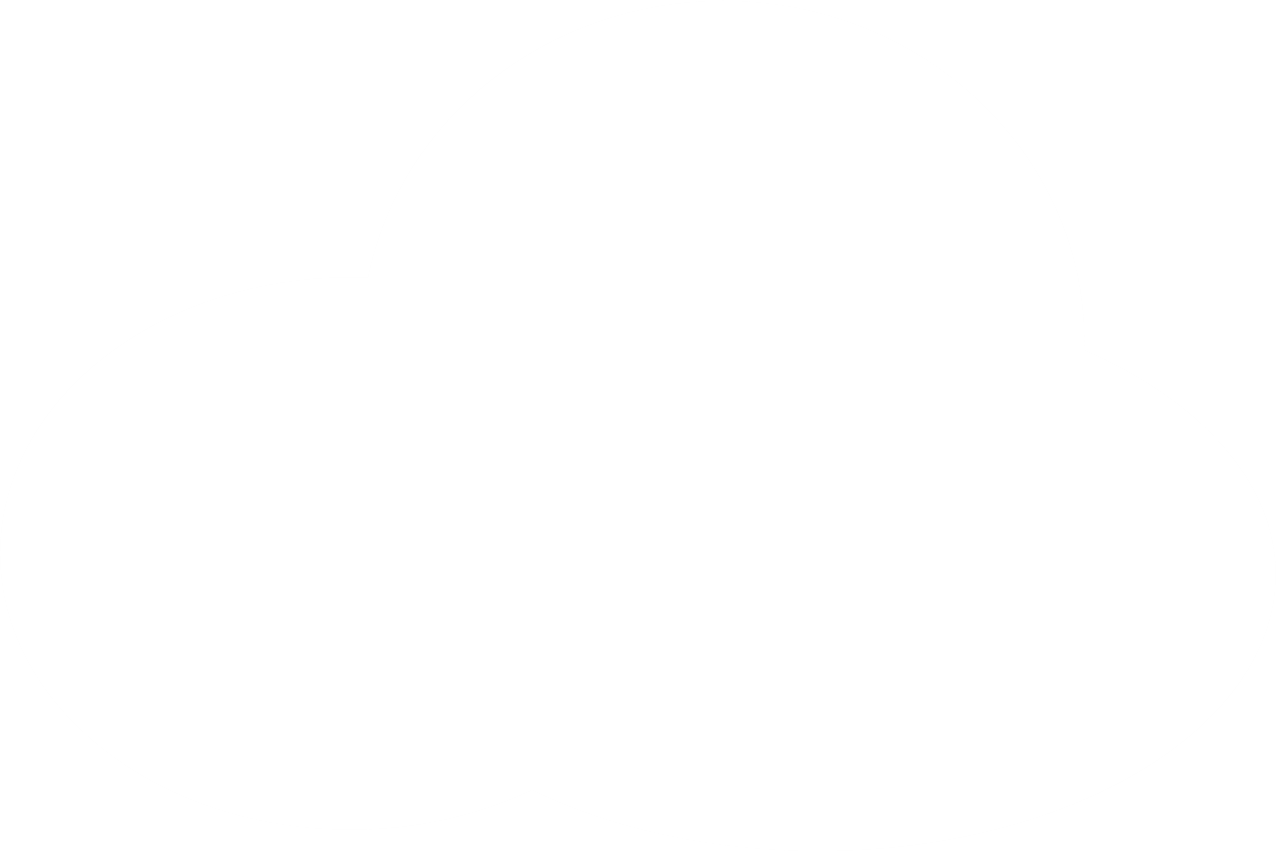 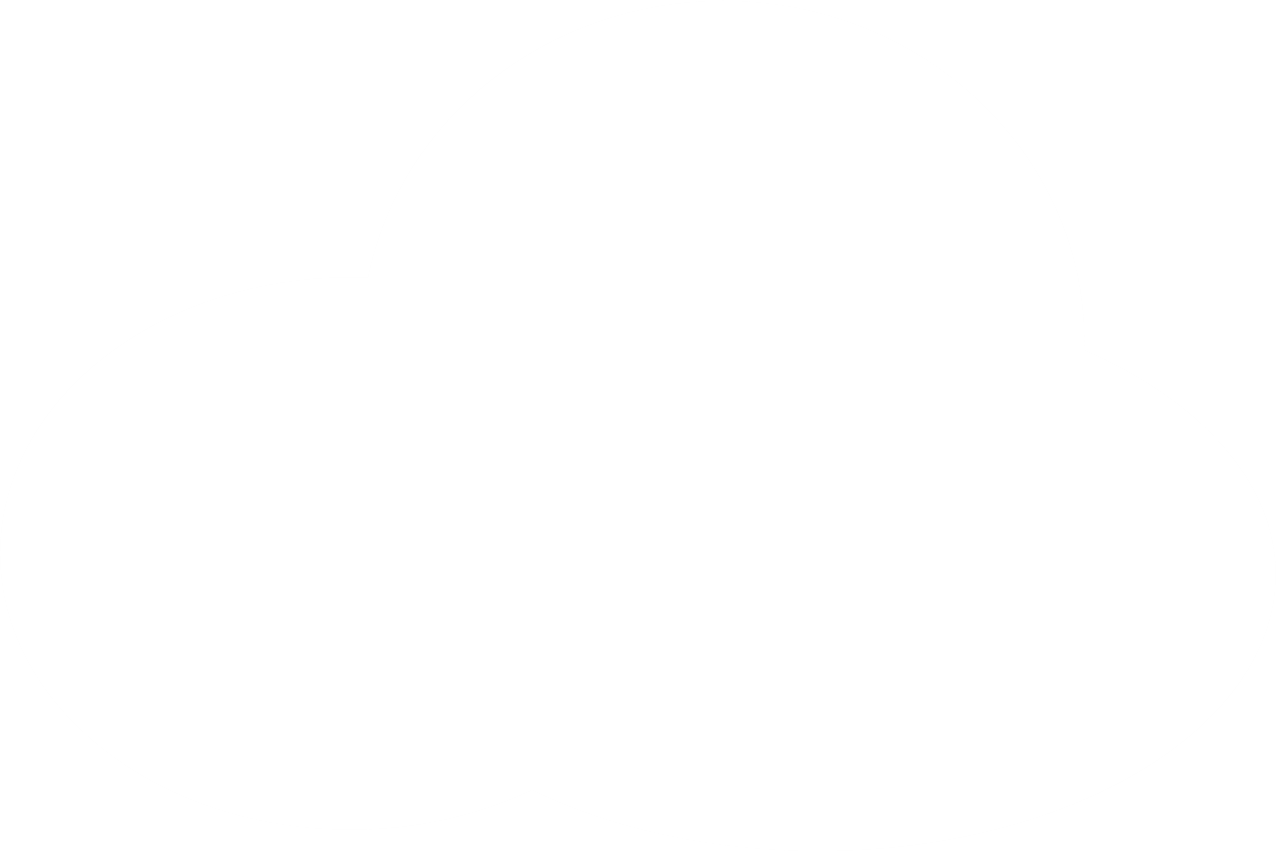 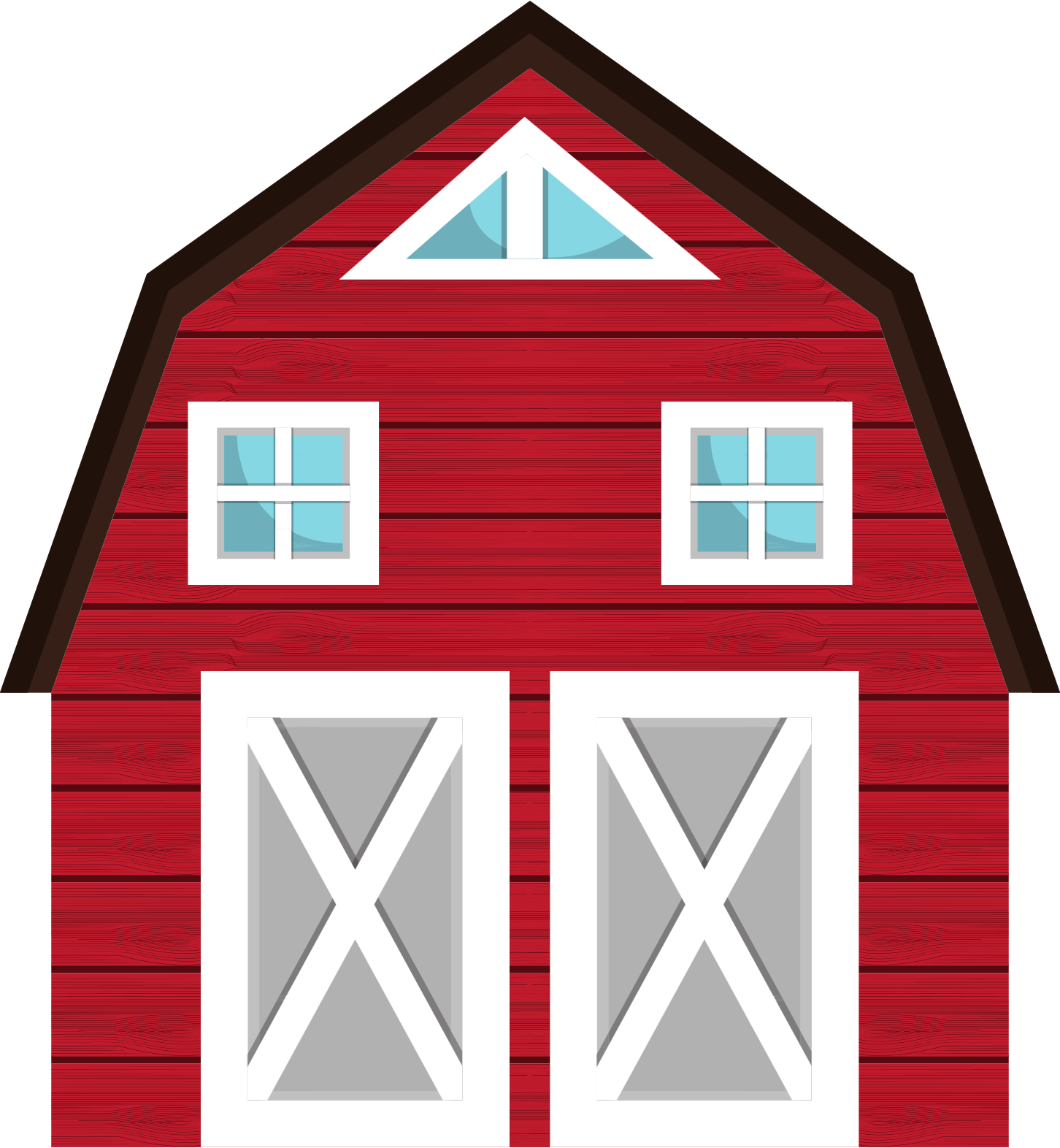 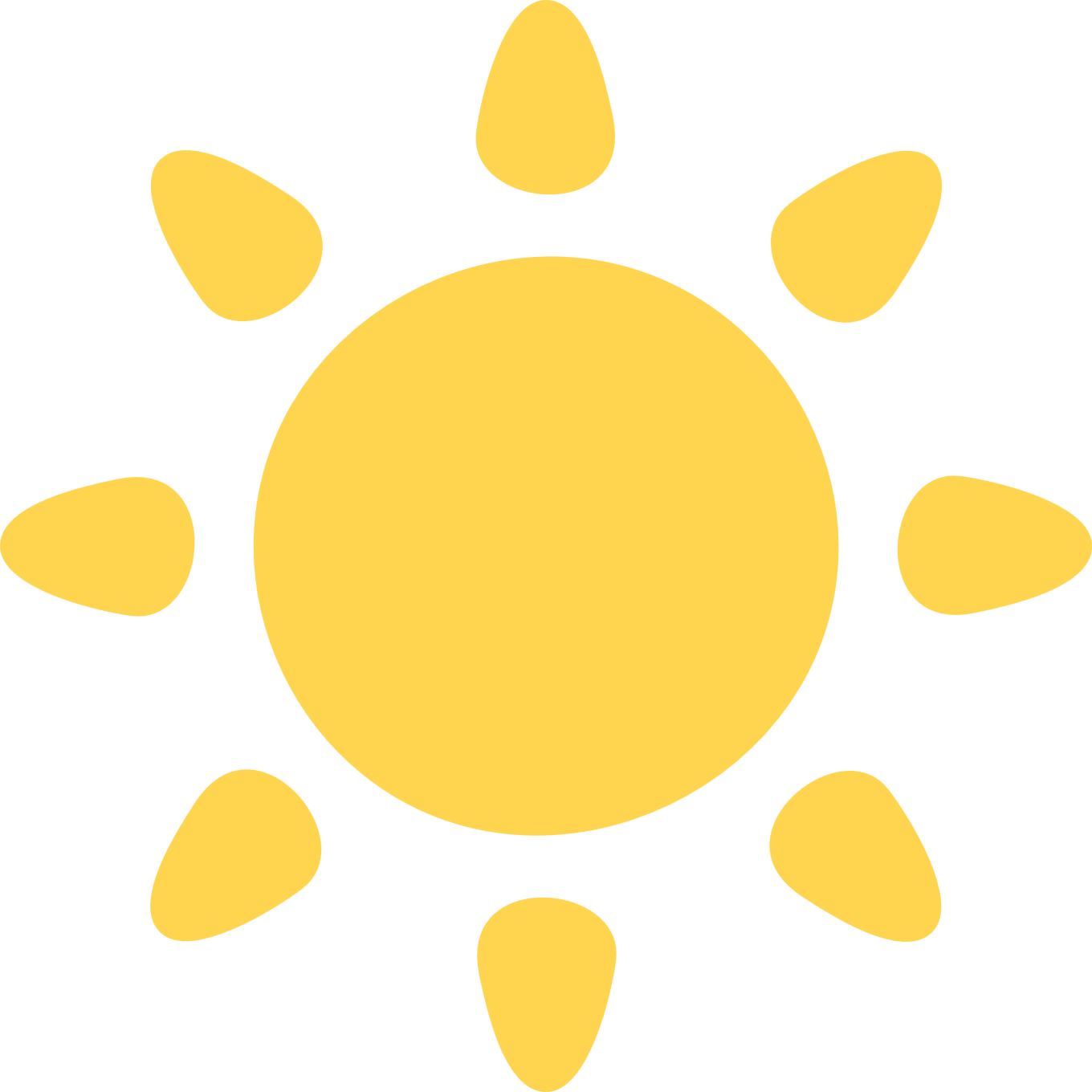 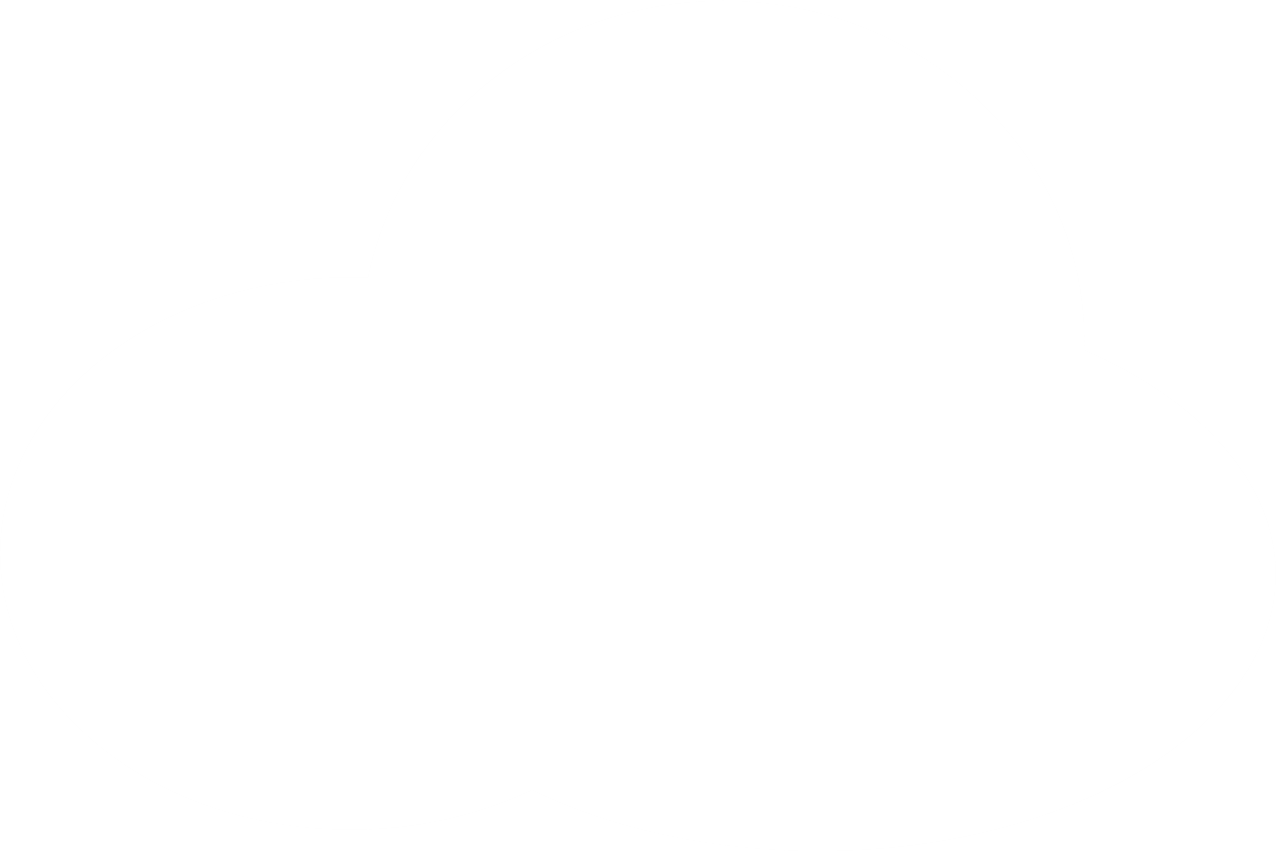 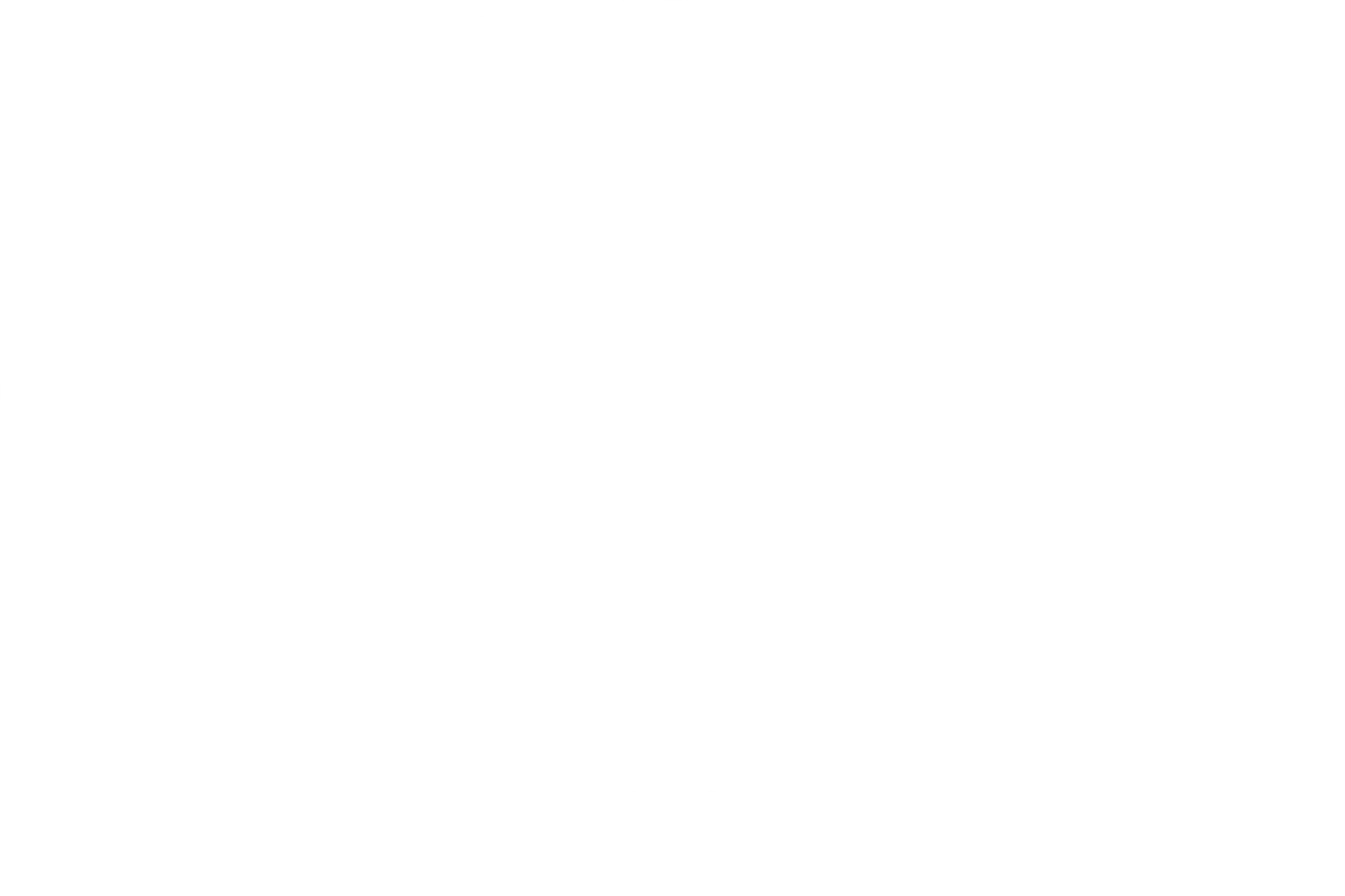 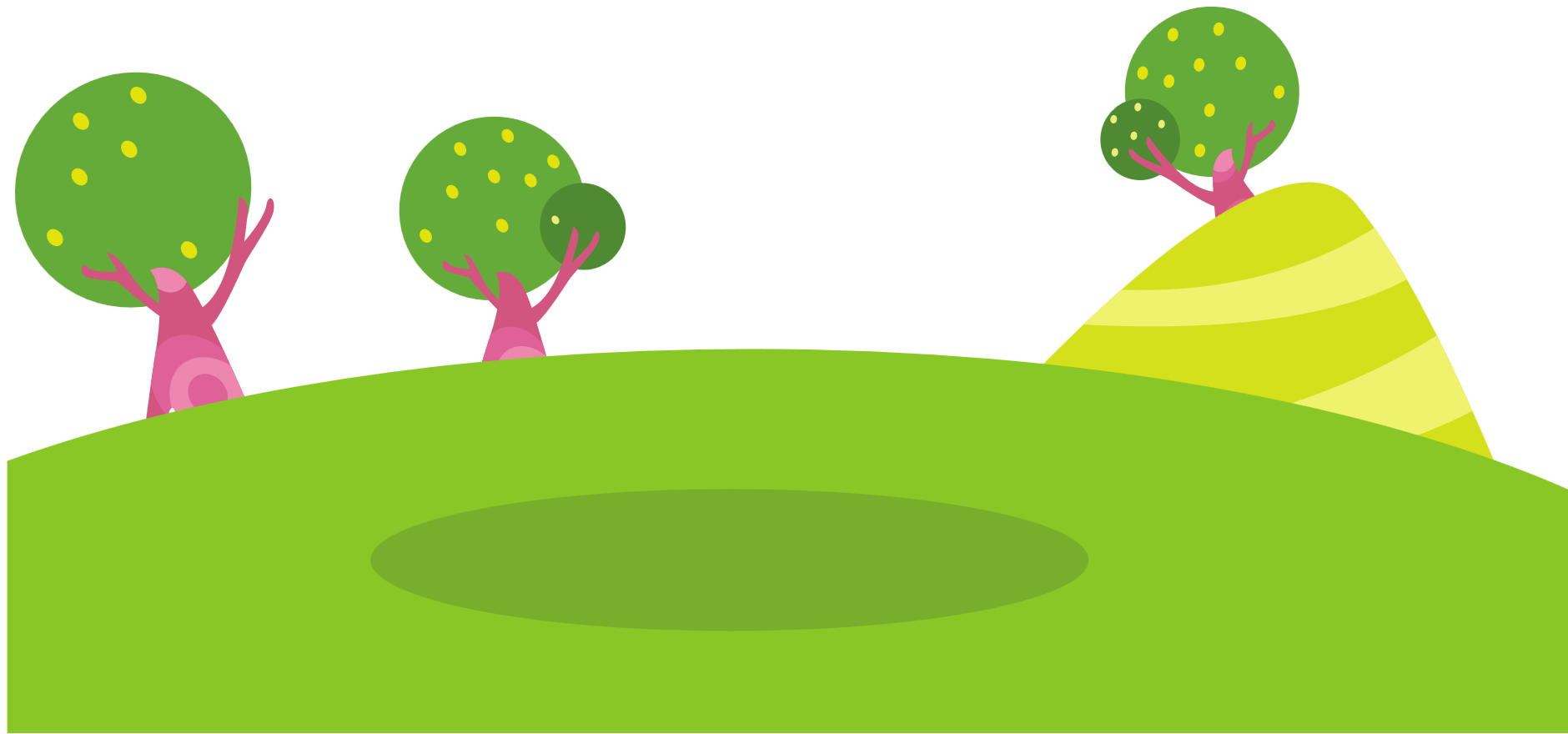 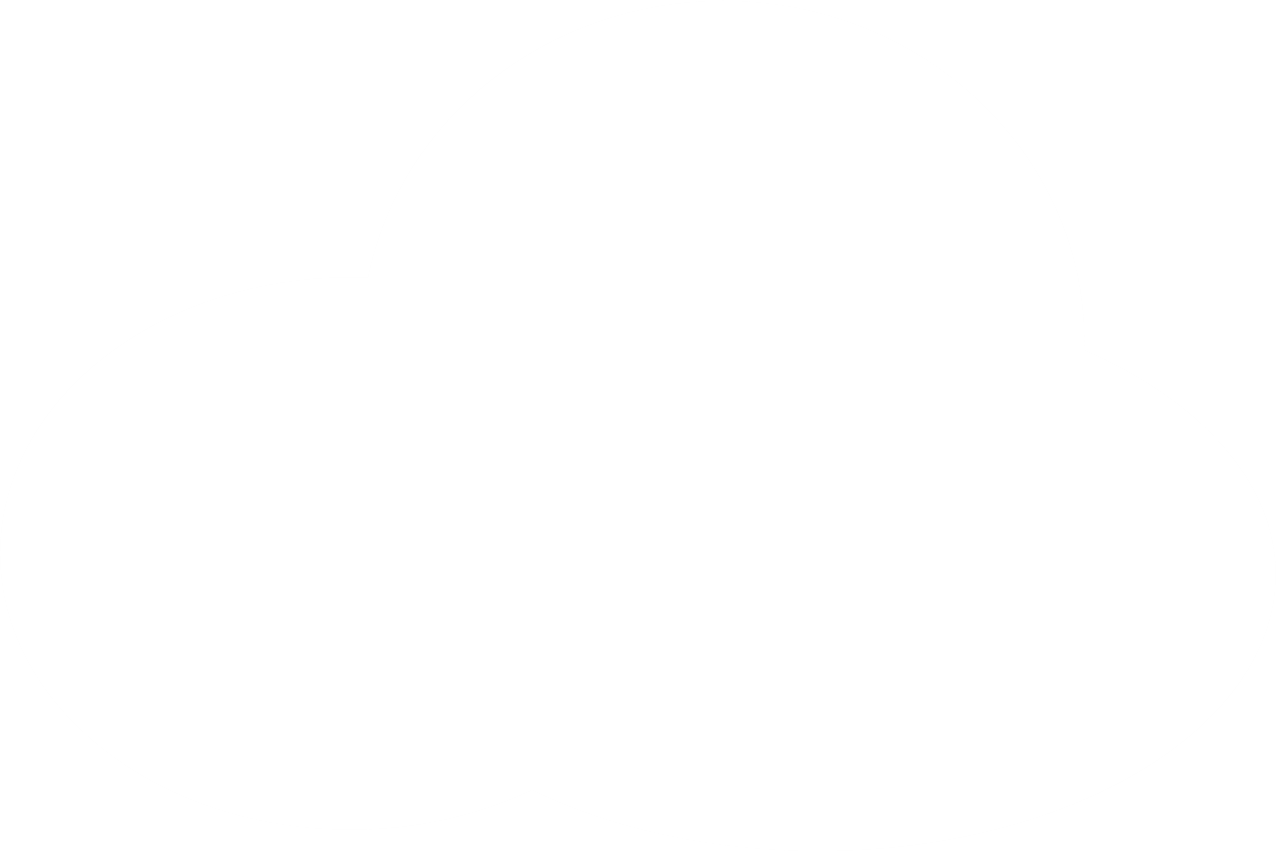 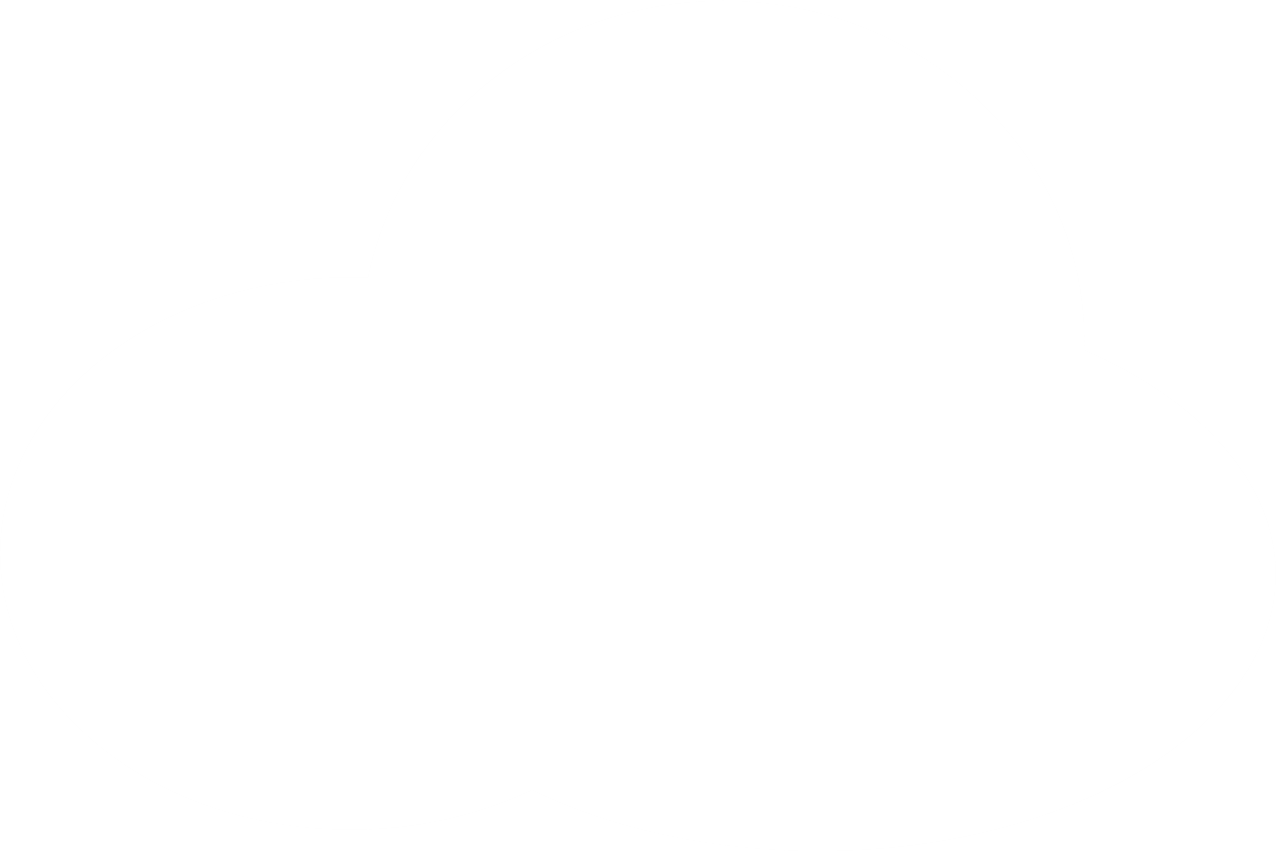 2. Chú chó được đặt tên là gì và biết làm những gì?
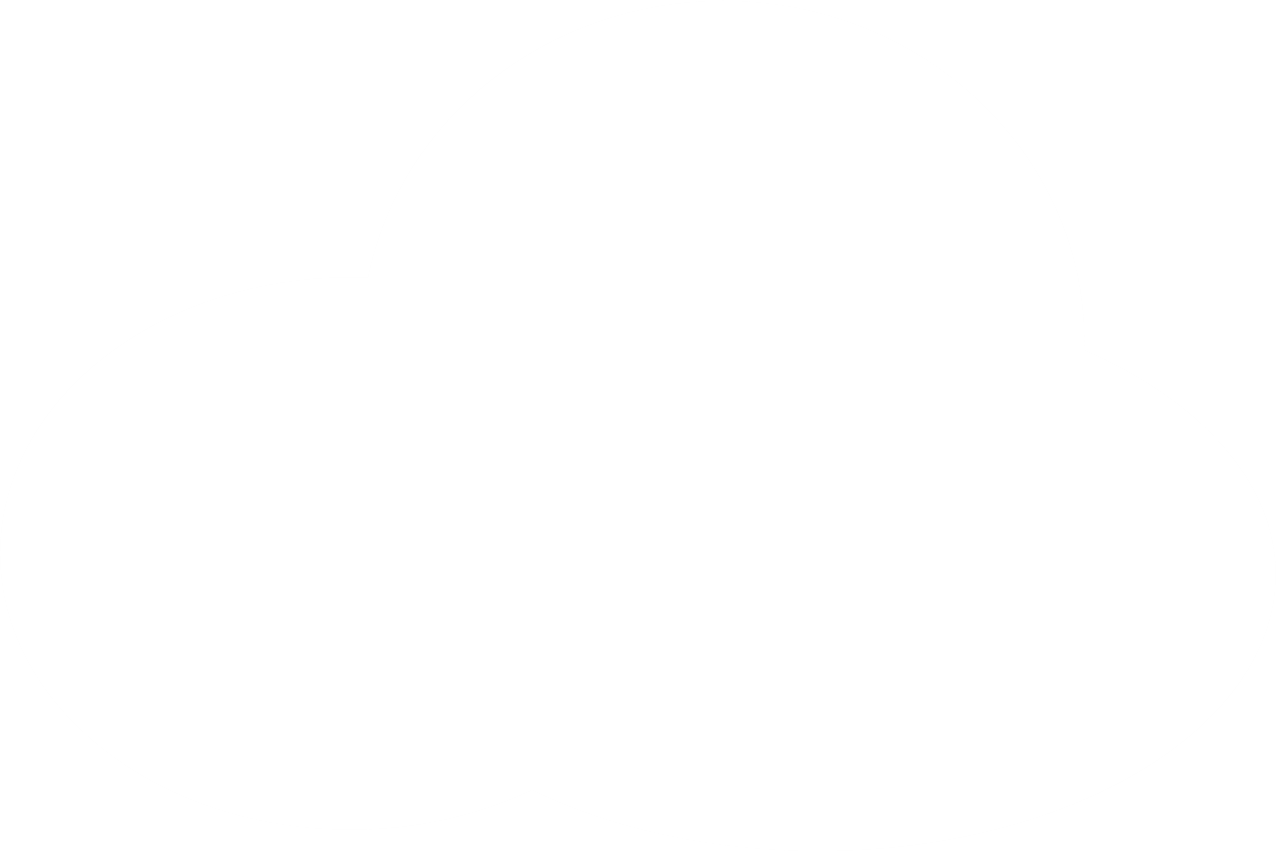 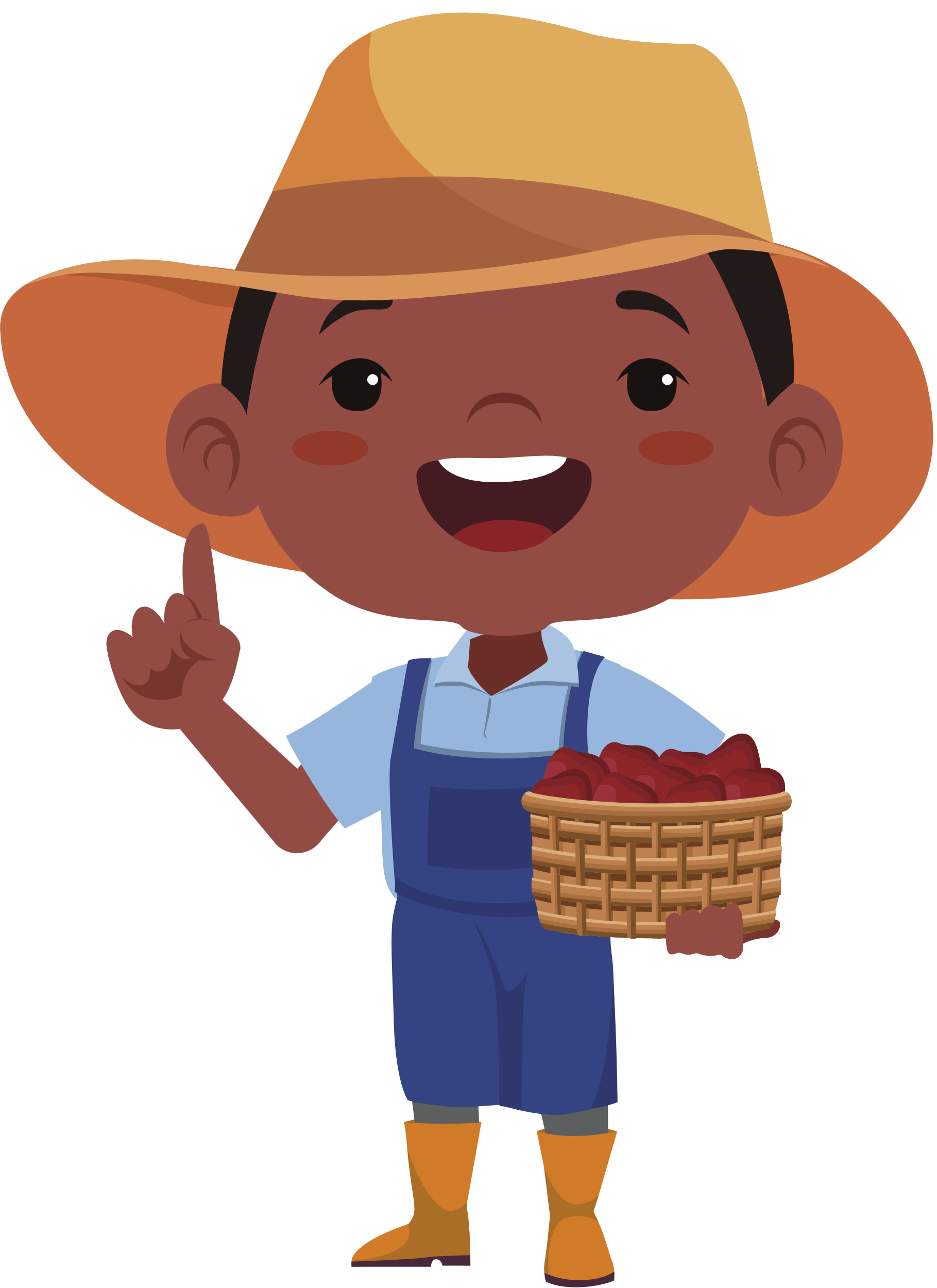 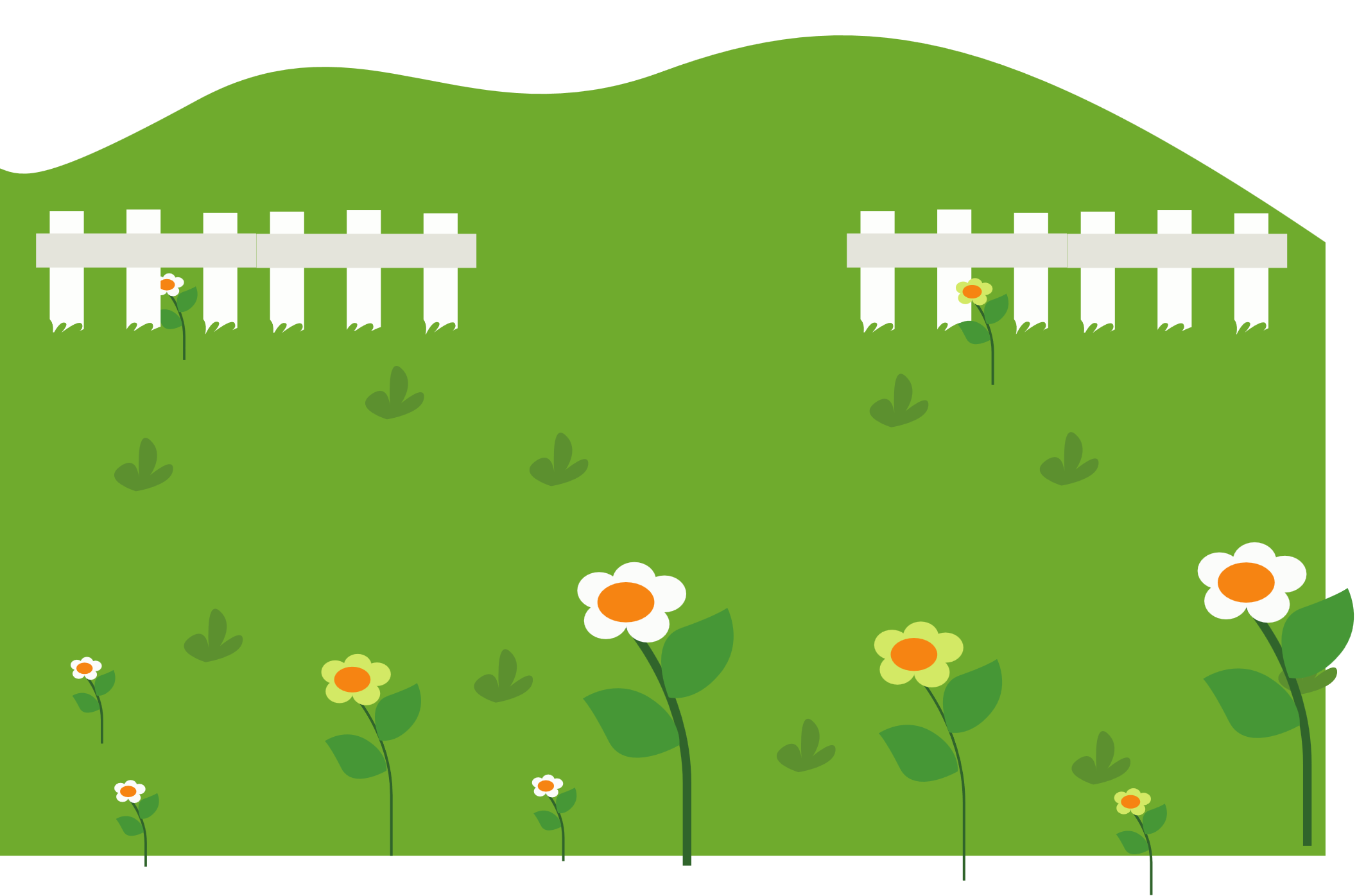 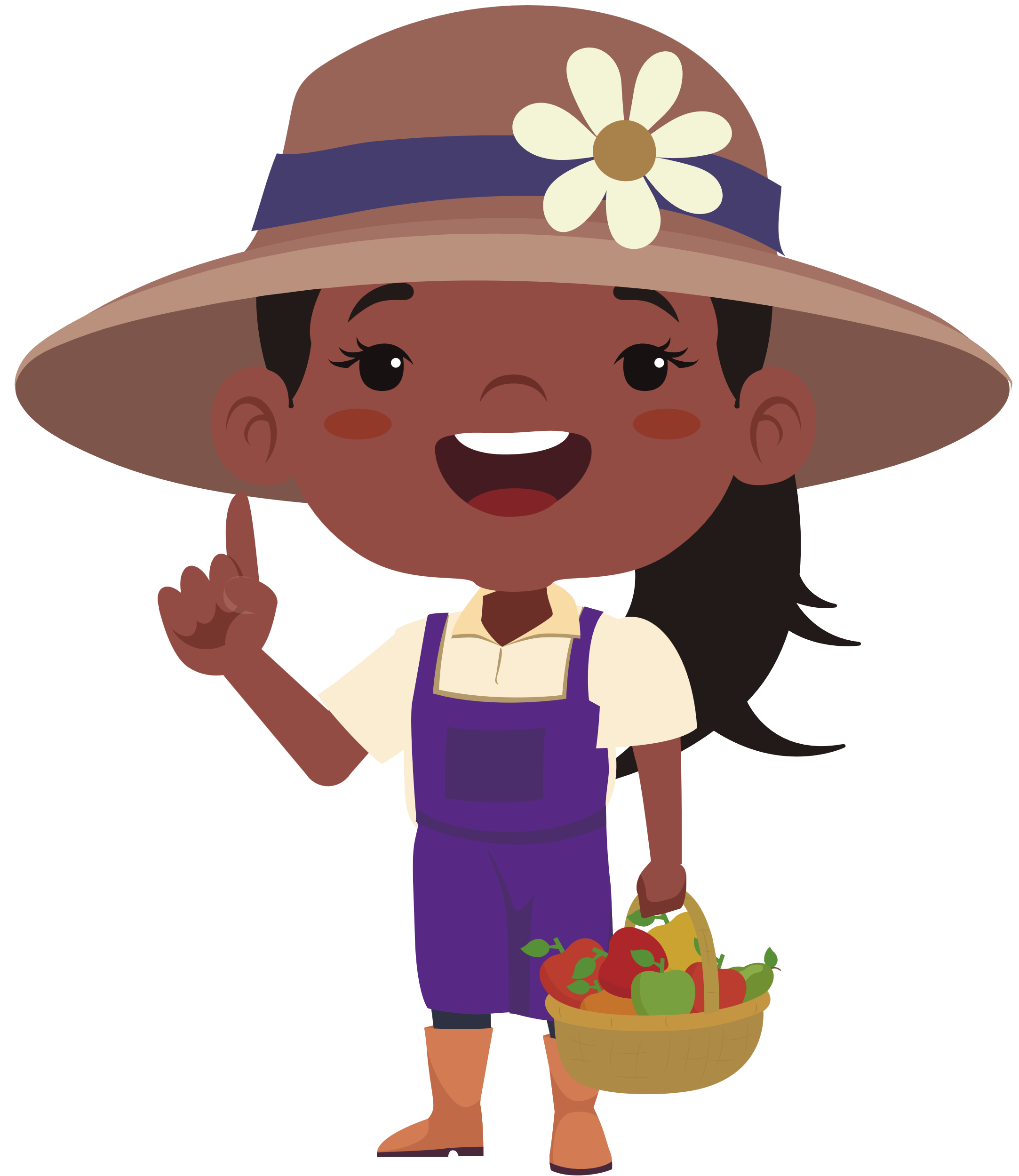 Chú chó được đặt tên là Cúp.
Chú cúp biết chui gầm giường lấy trái banh, đem chiếc khăn lau nhà, đưa hai chân trước lên bắt tay.
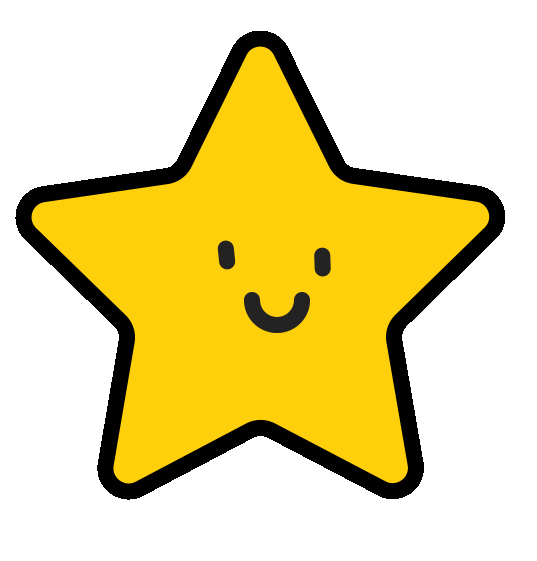 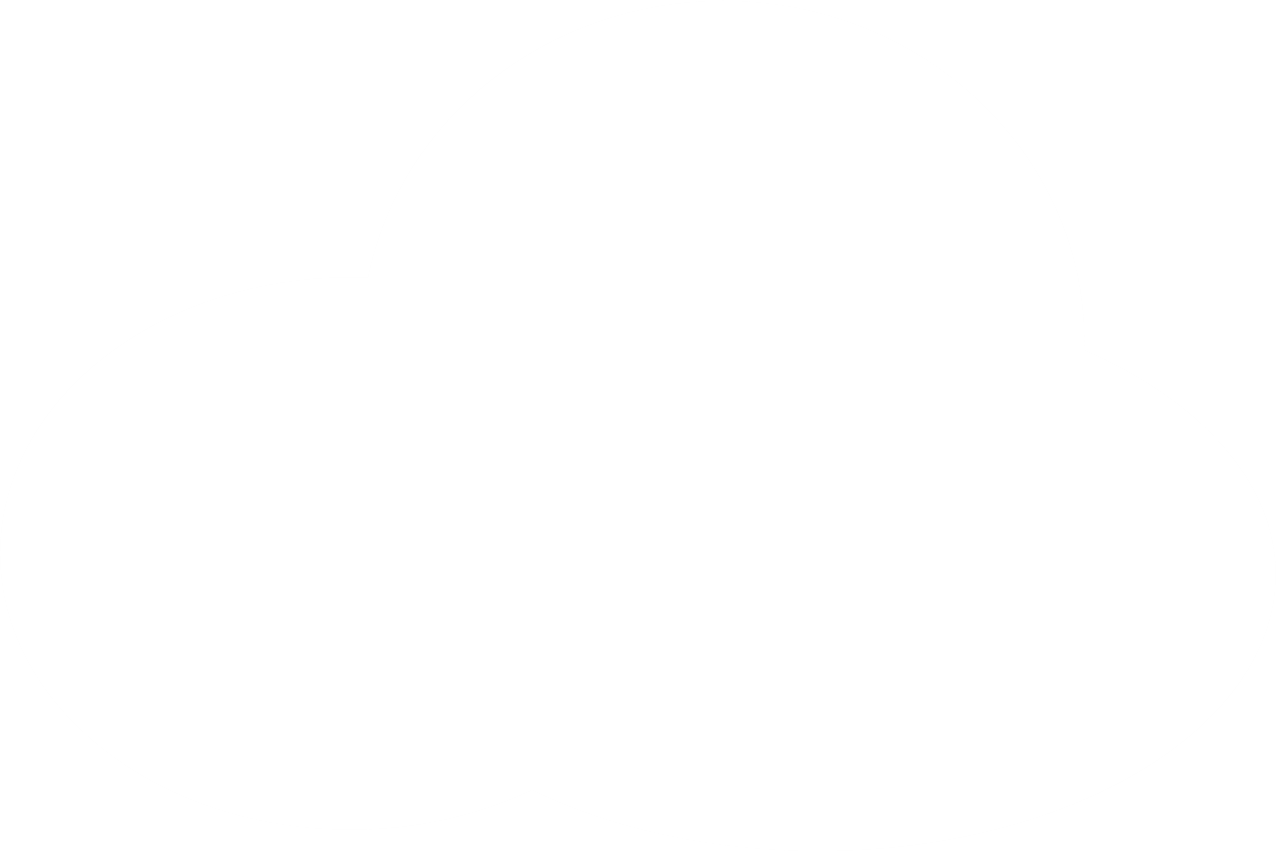 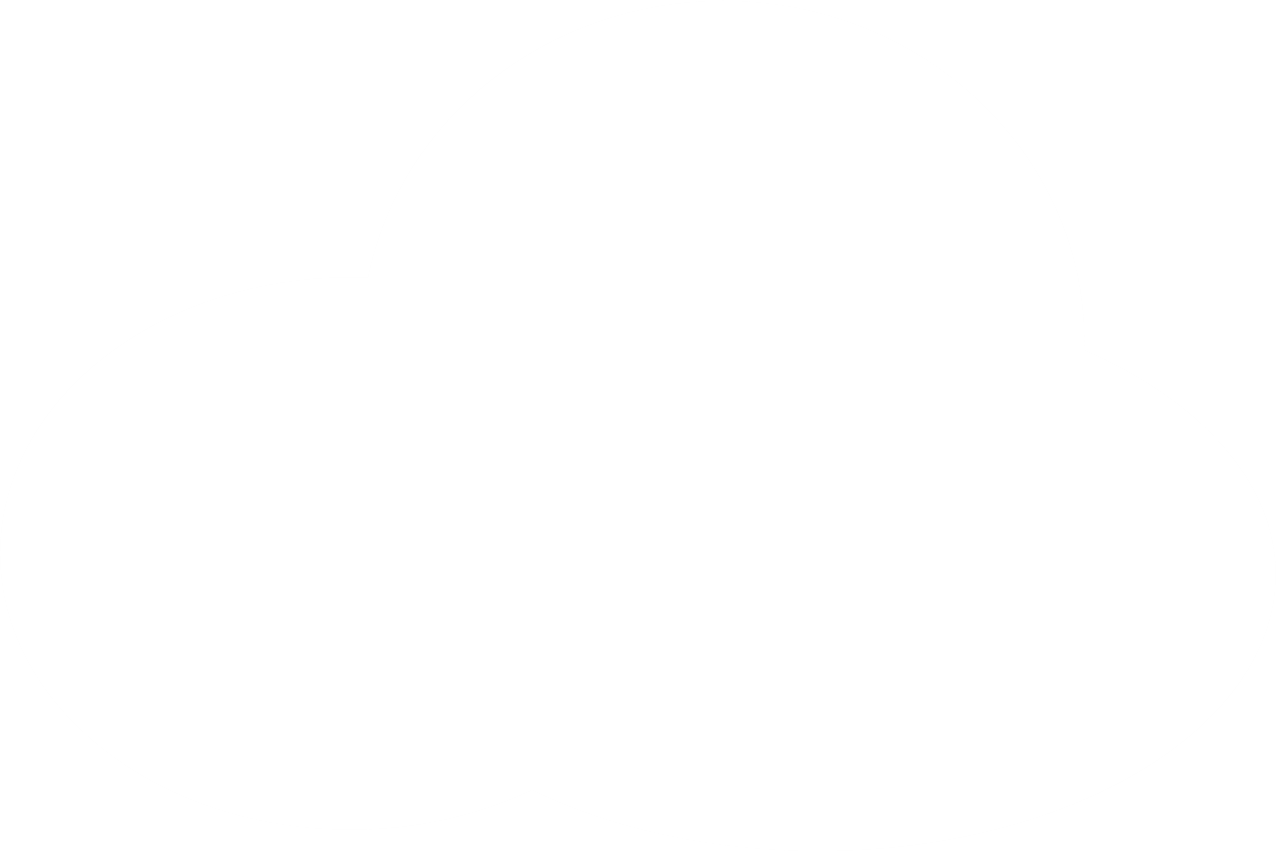 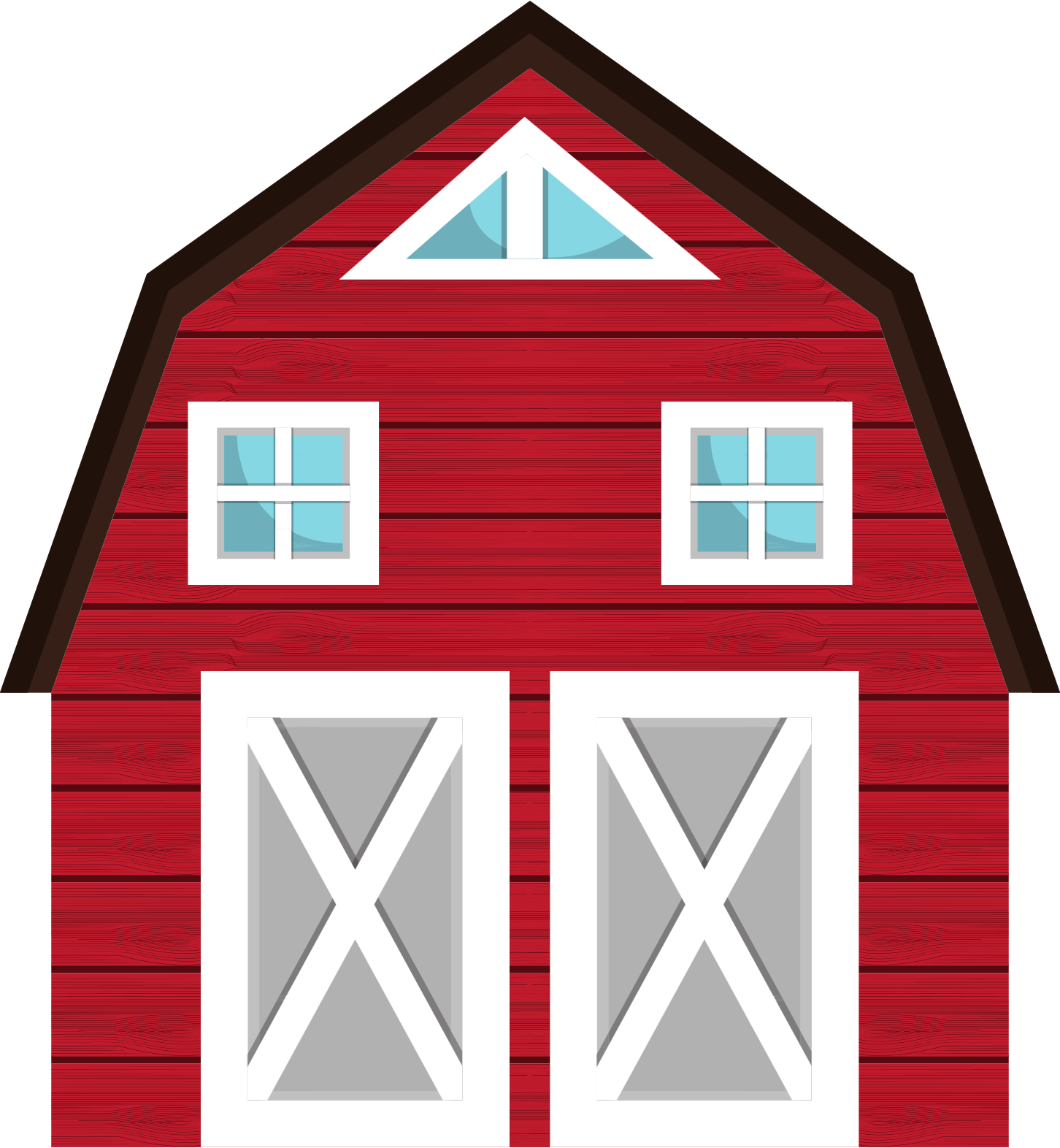 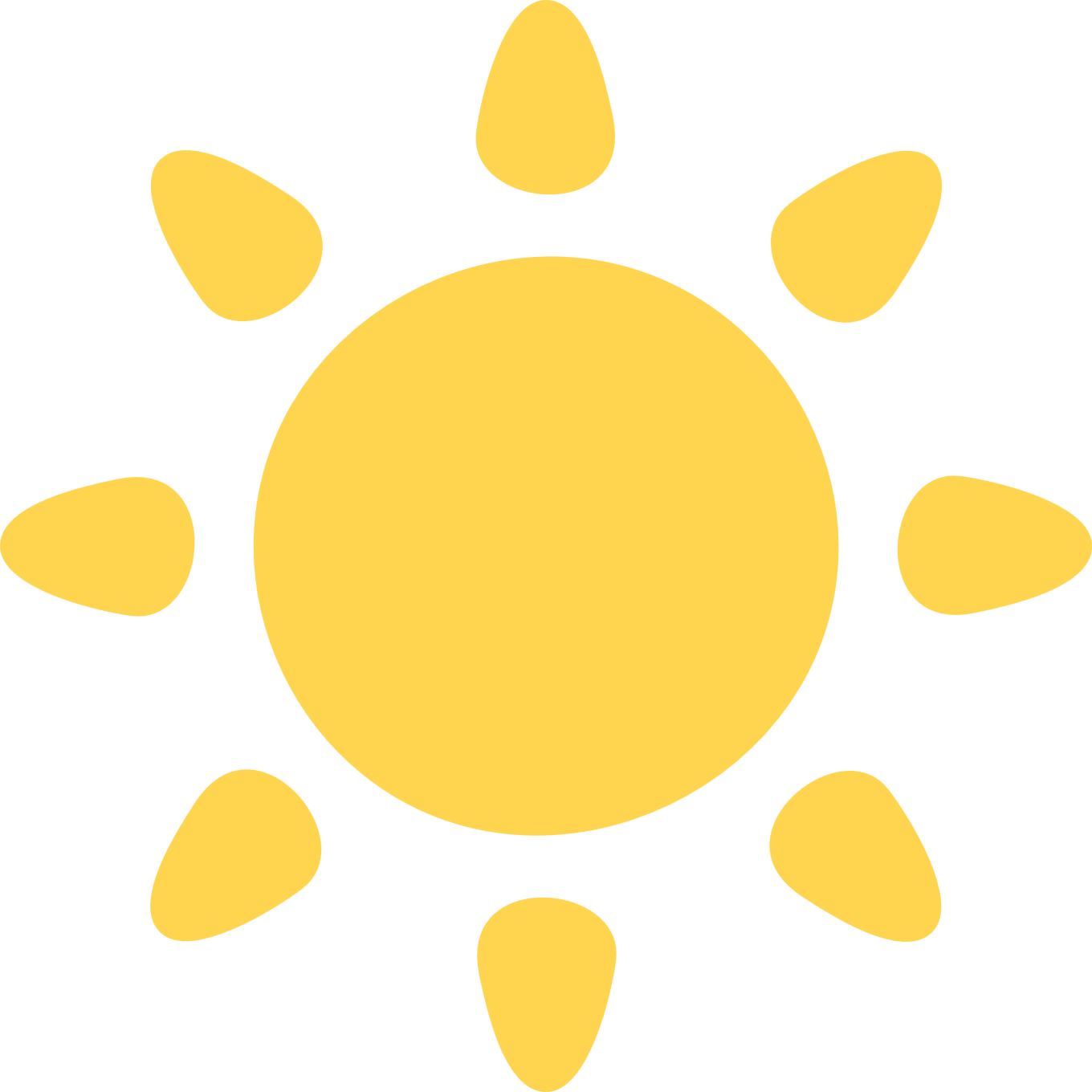 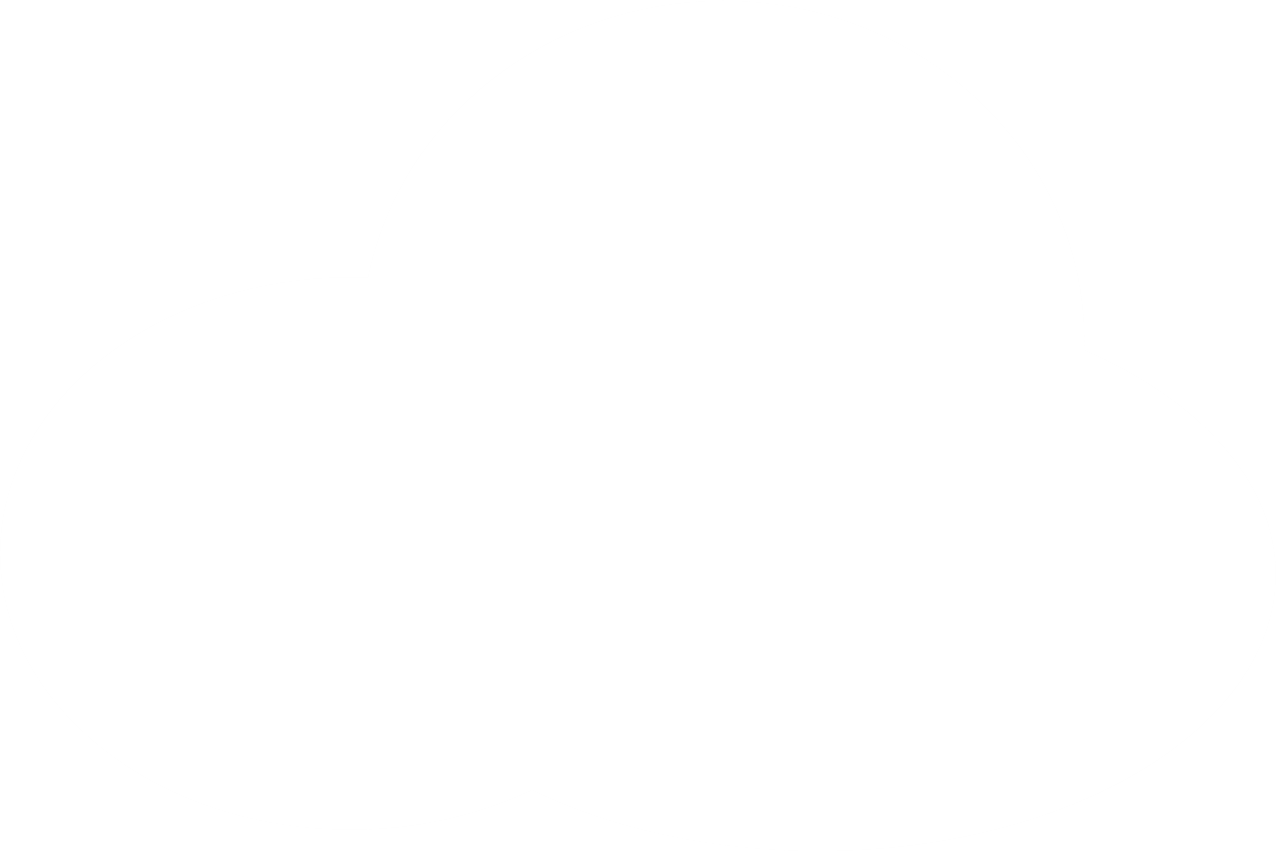 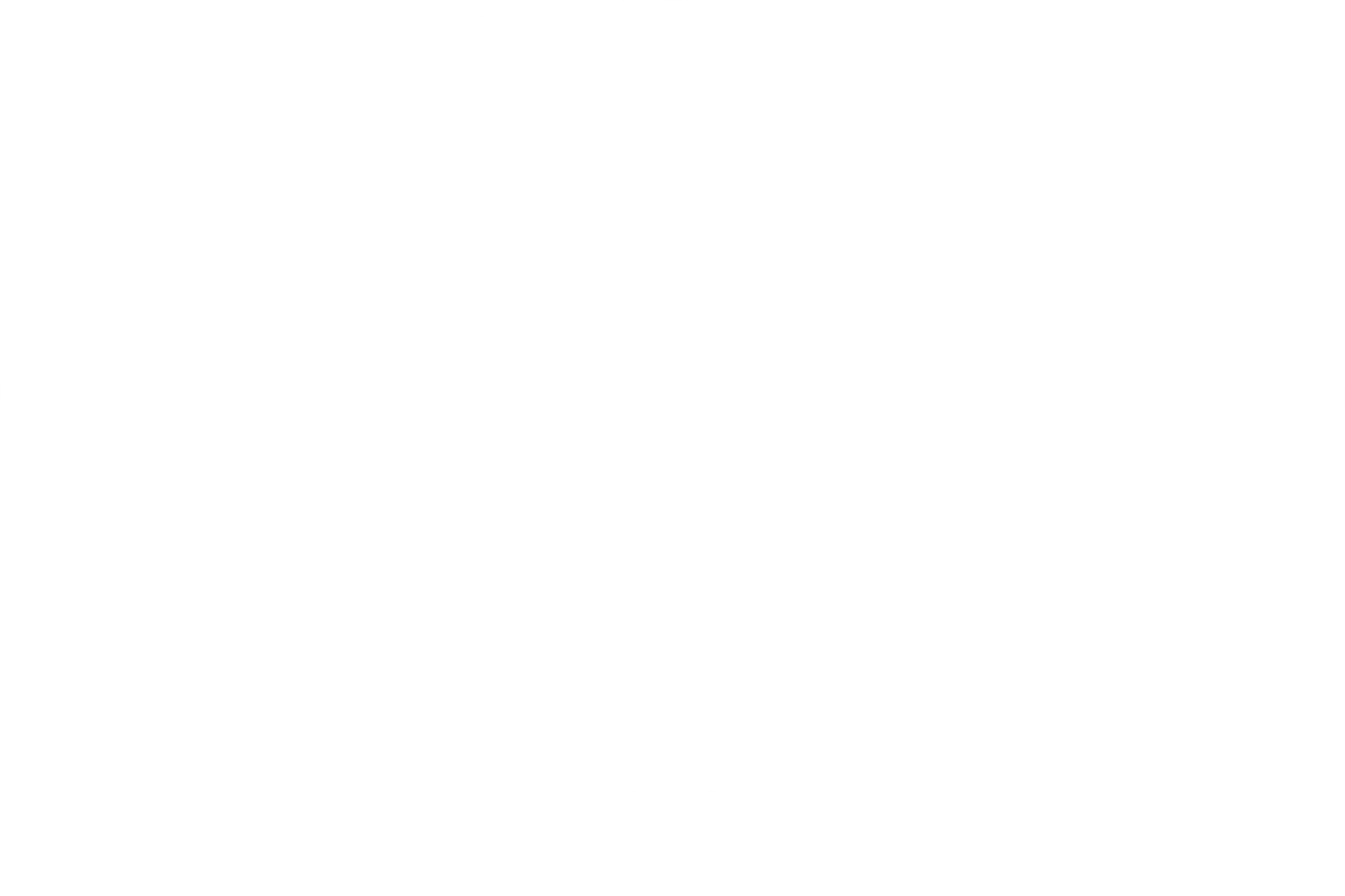 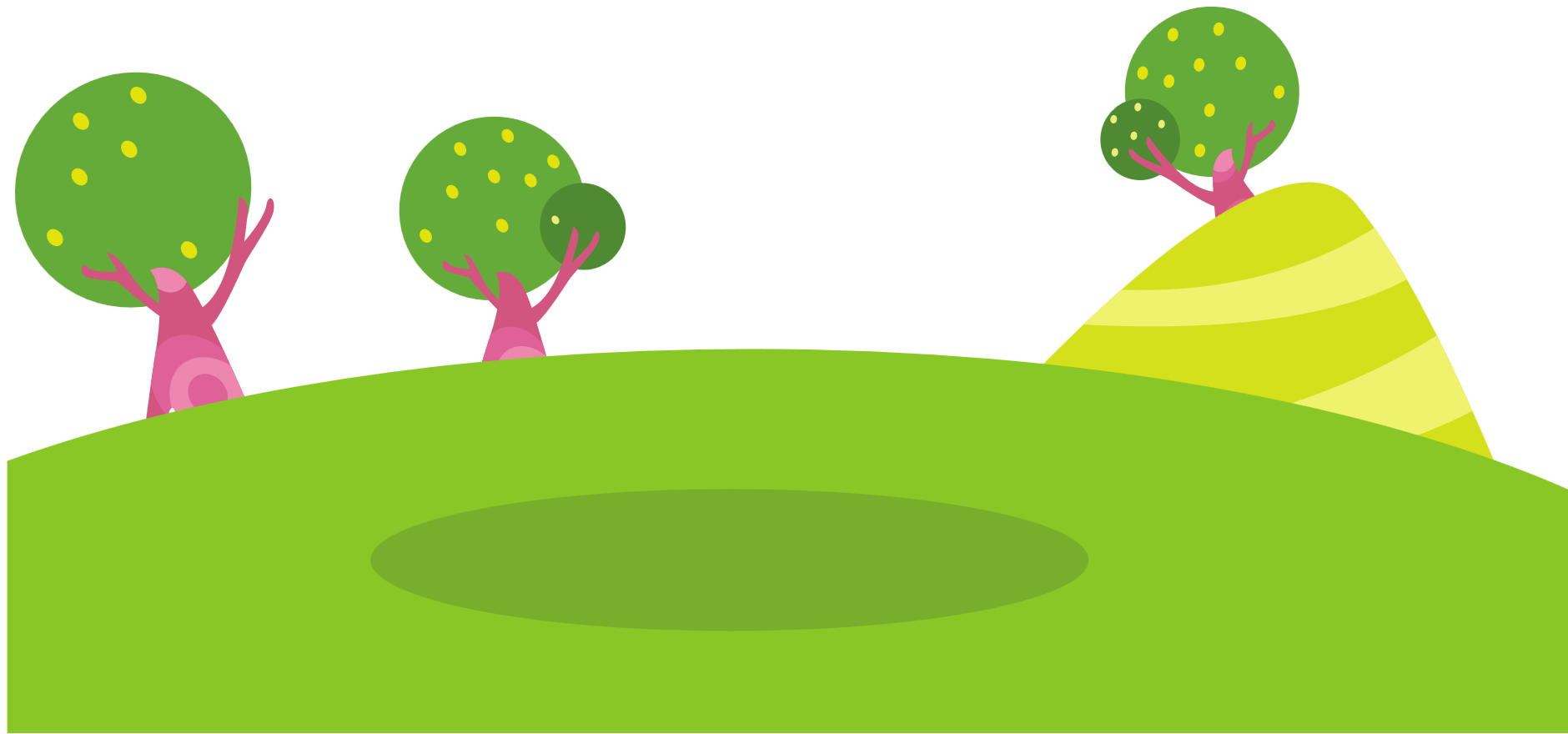 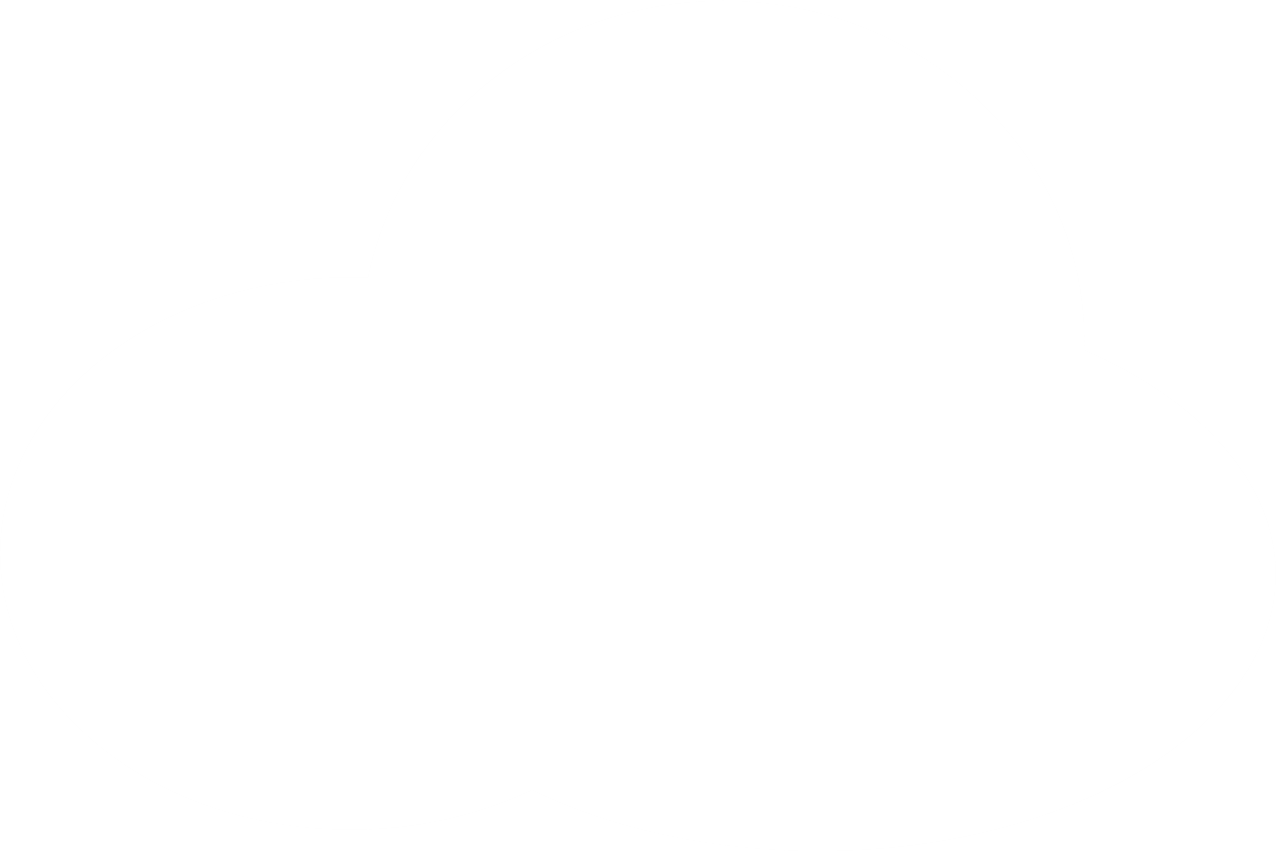 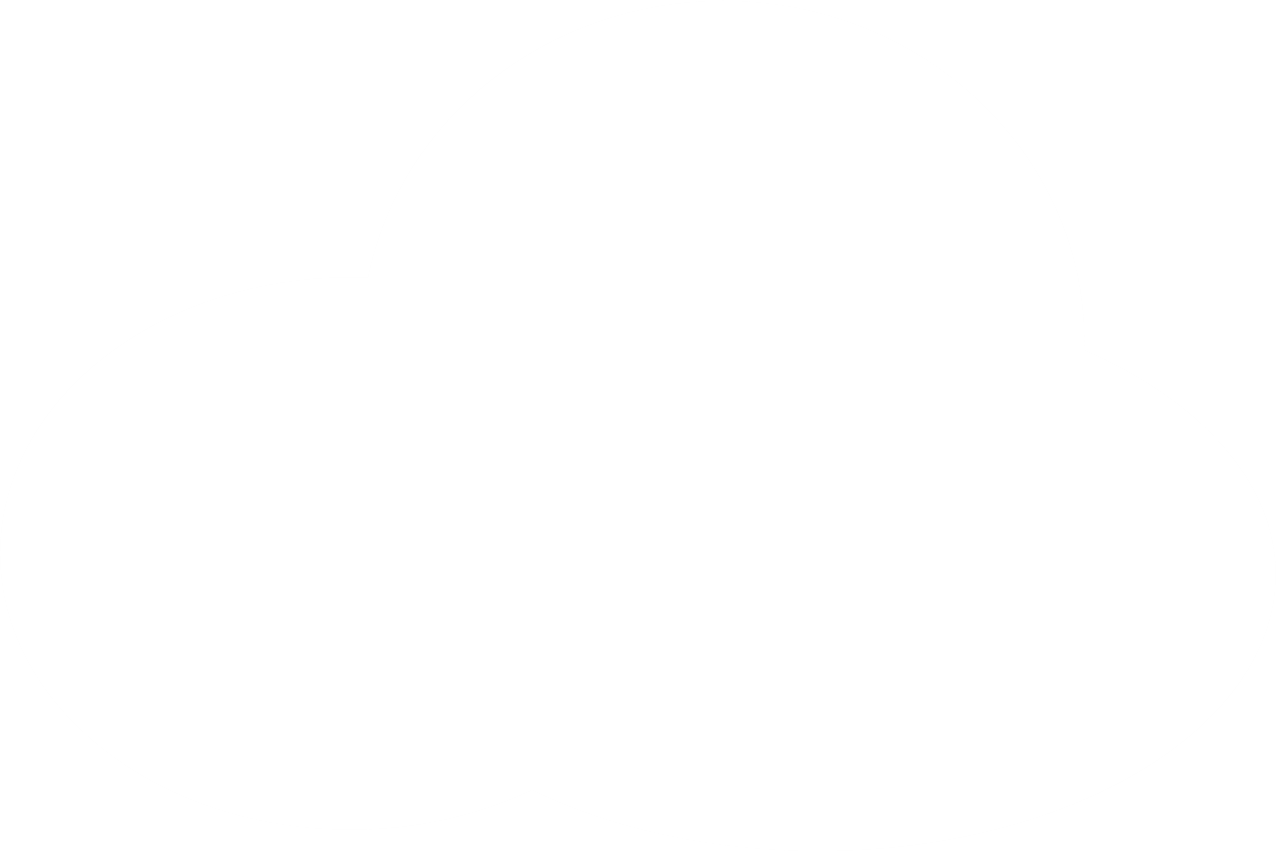 3. Em hãy nói về sở thích của chú chó.
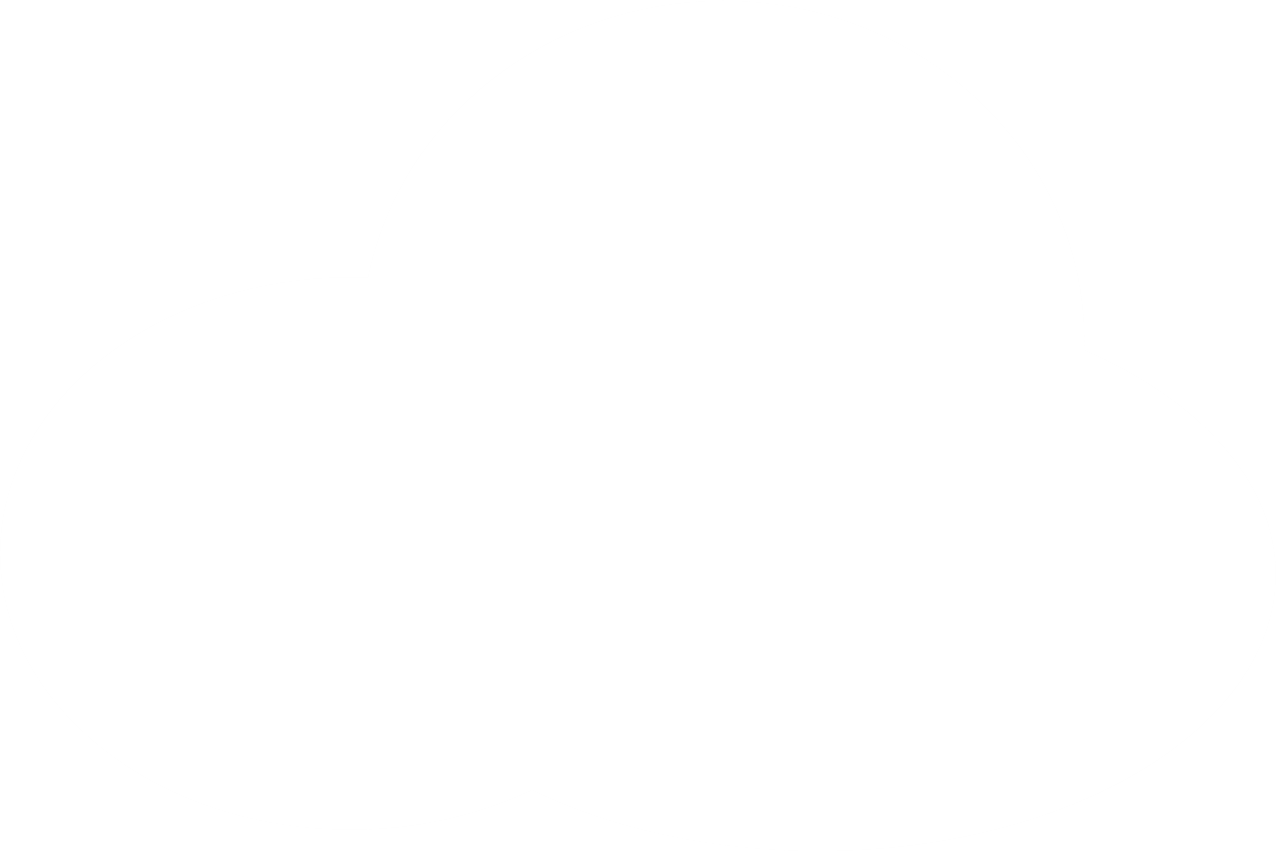 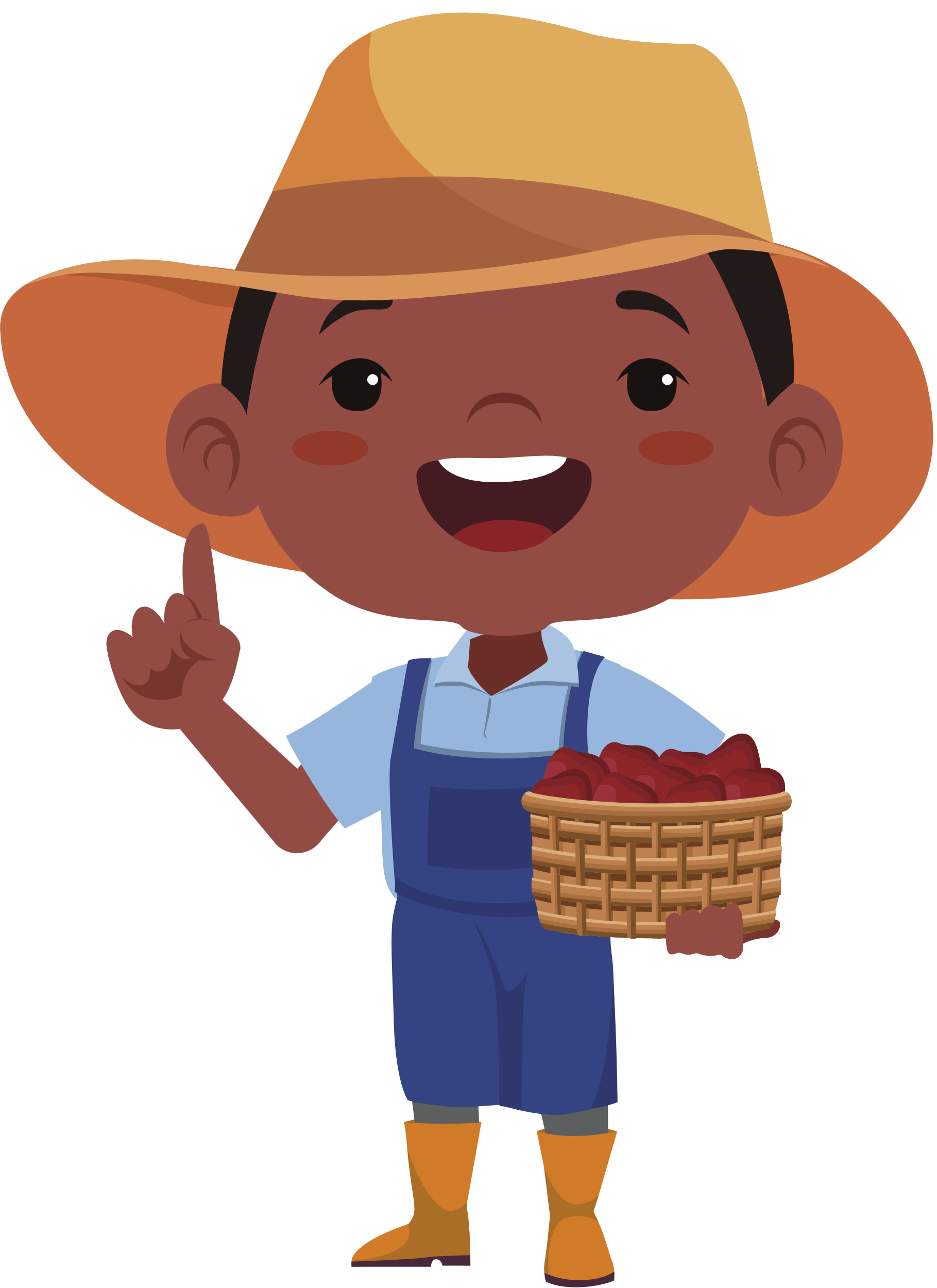 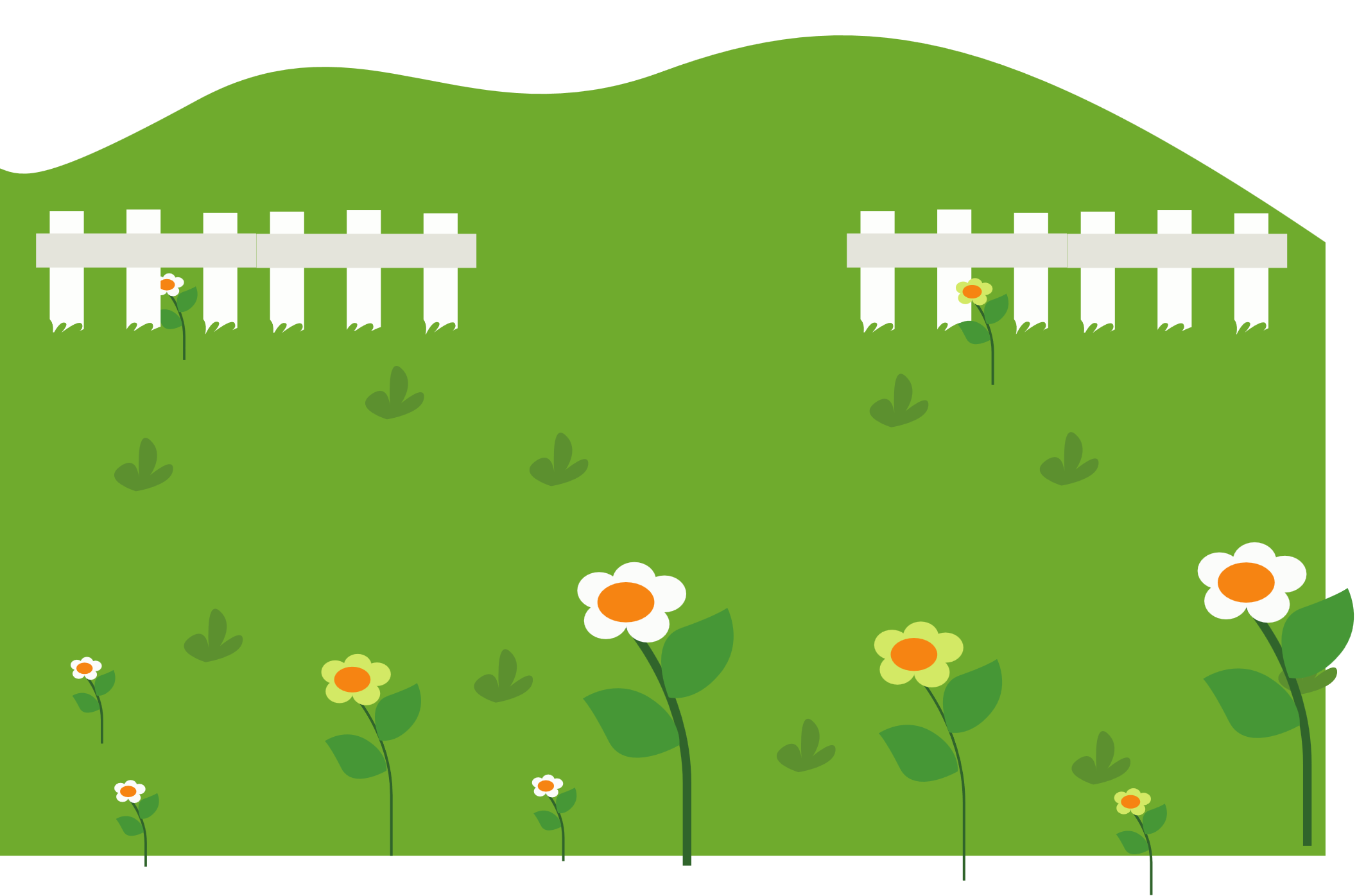 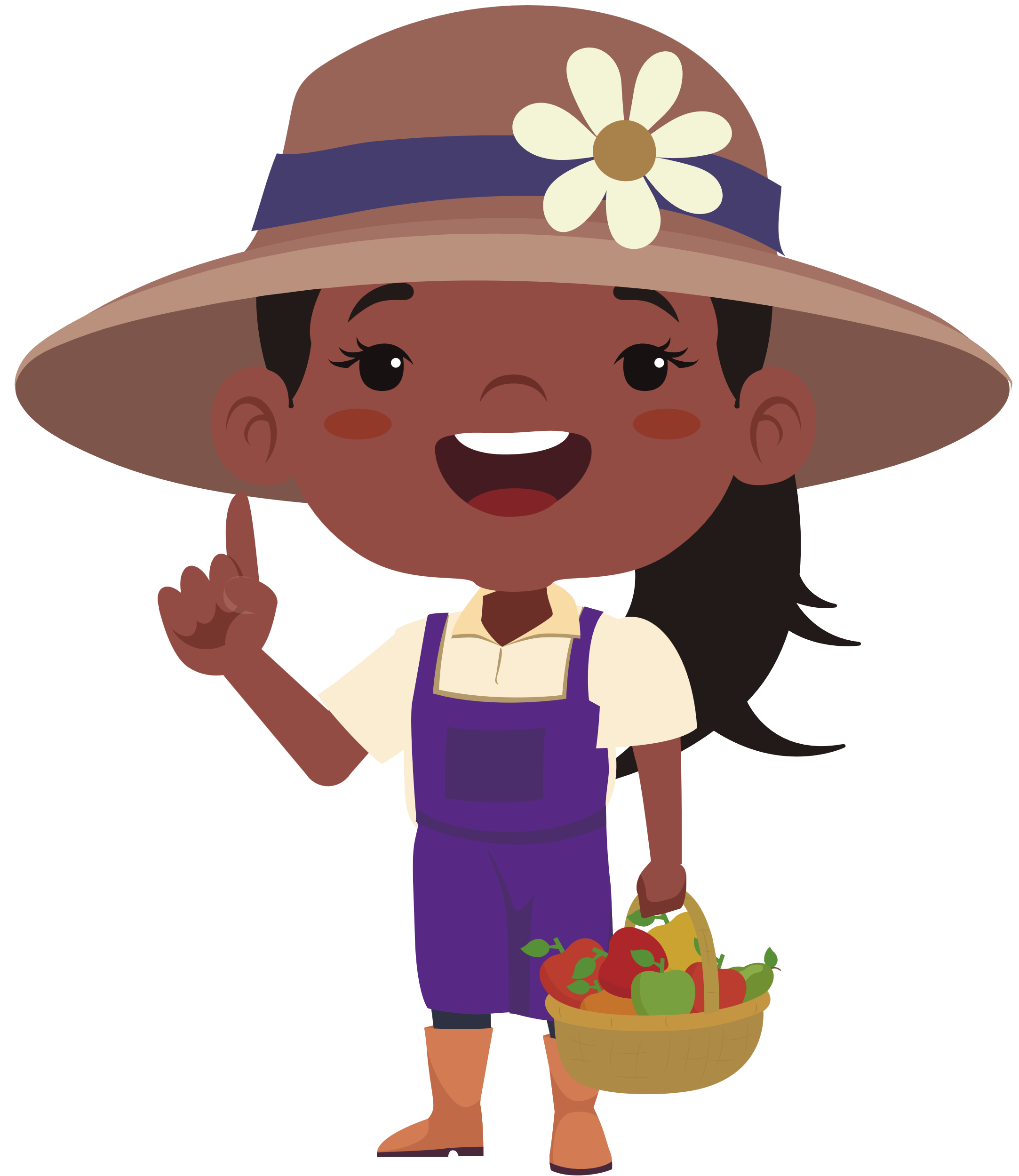 Sở thích của chú chó thích nghe bạn nhỏ đọc truyện.
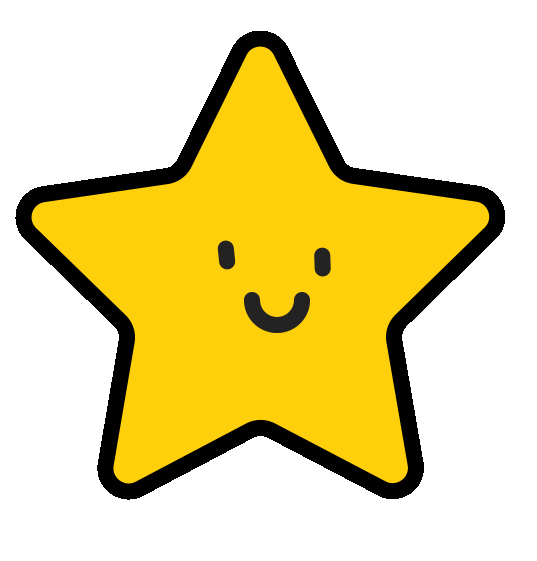 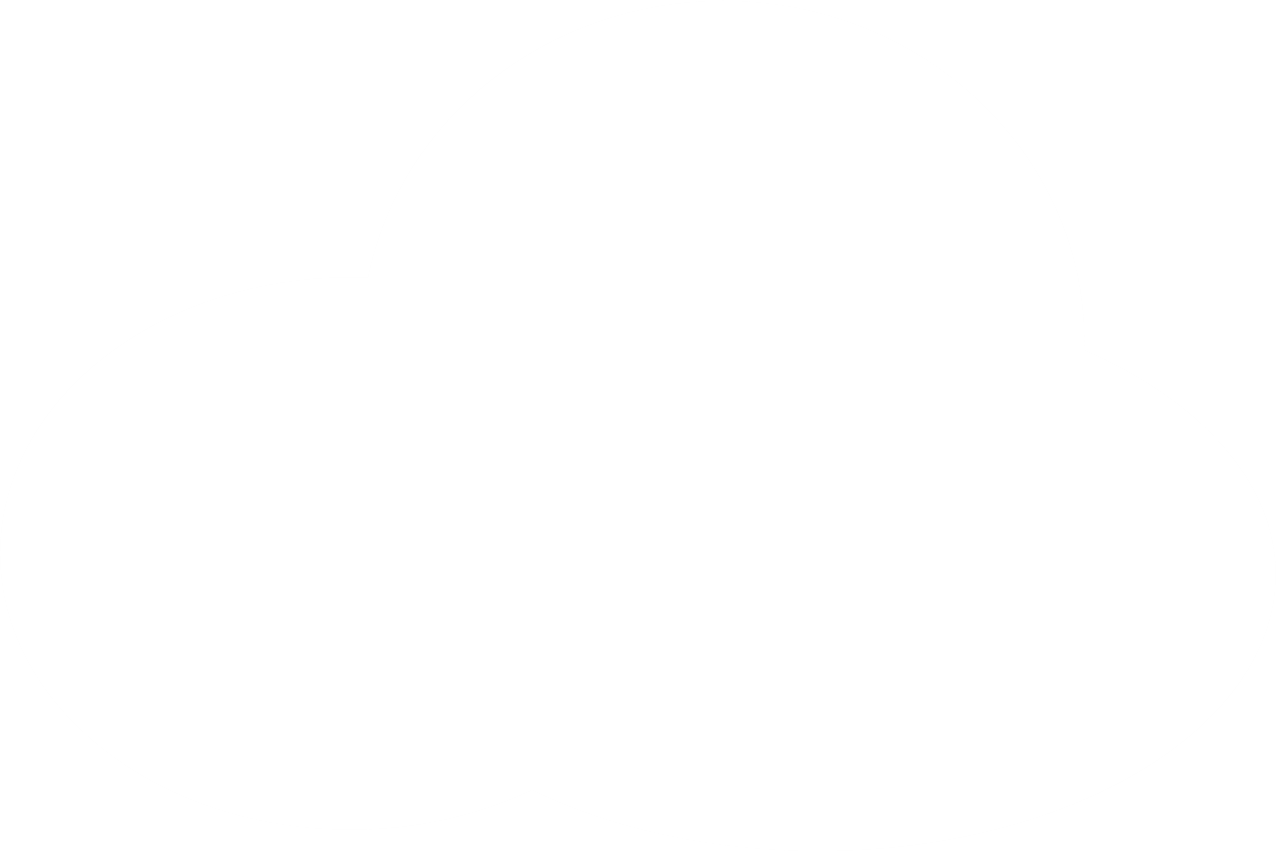 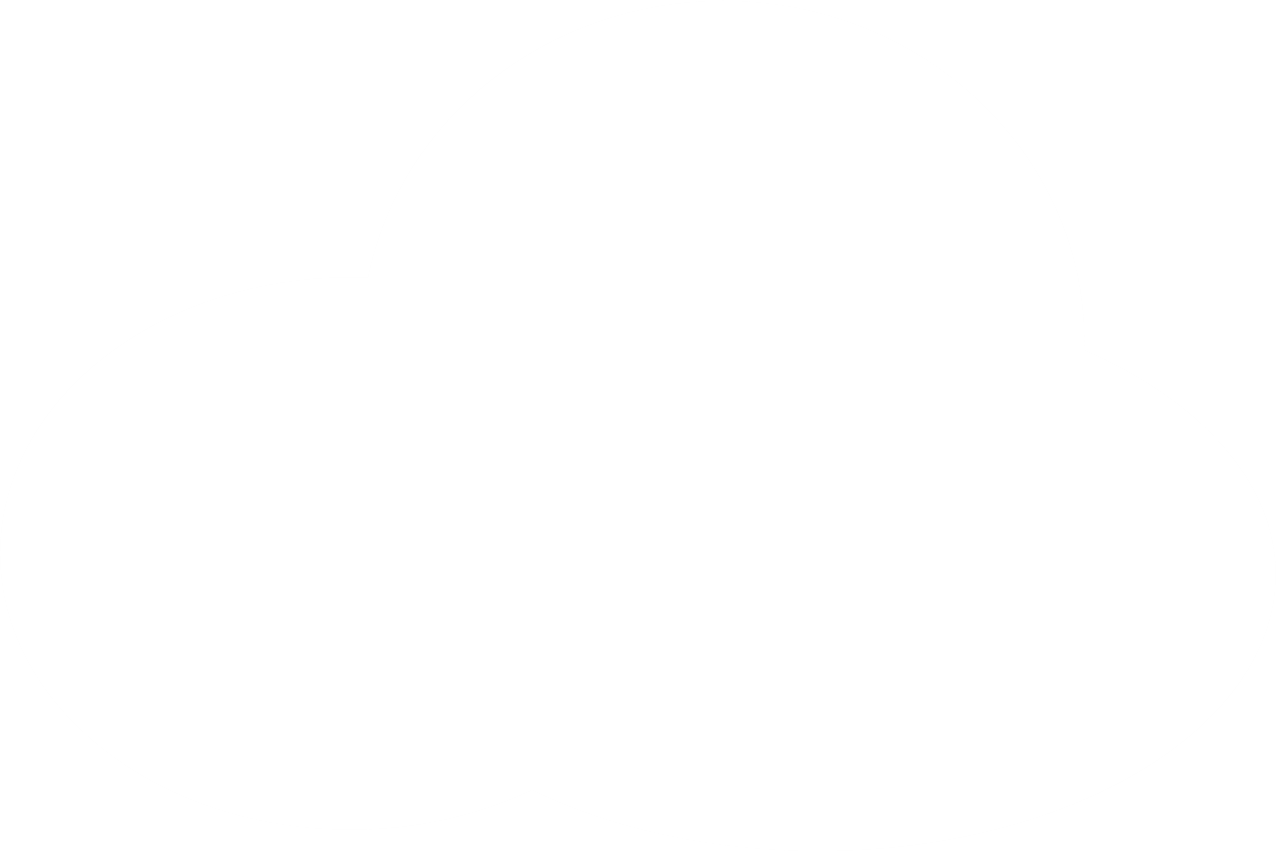 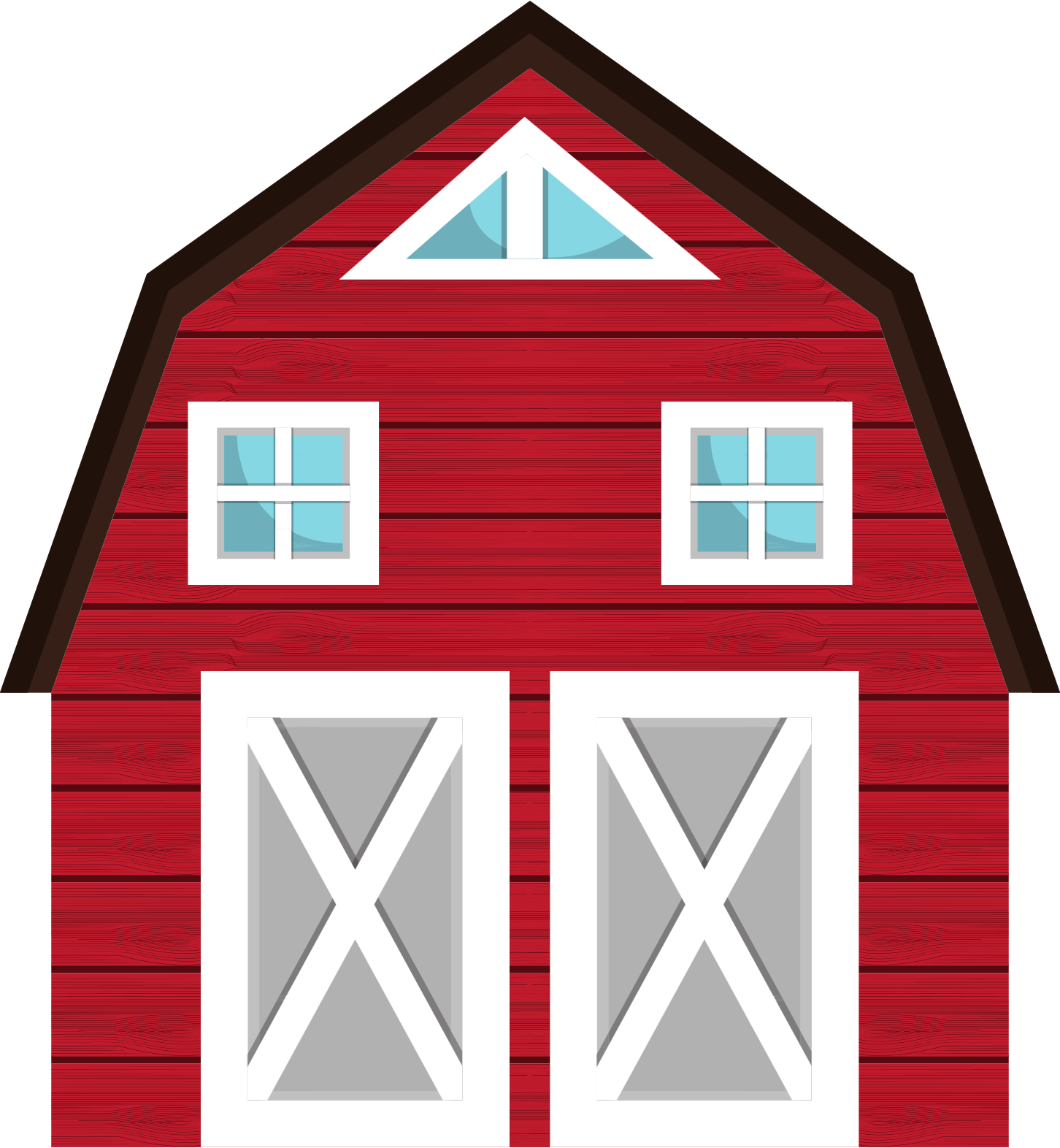 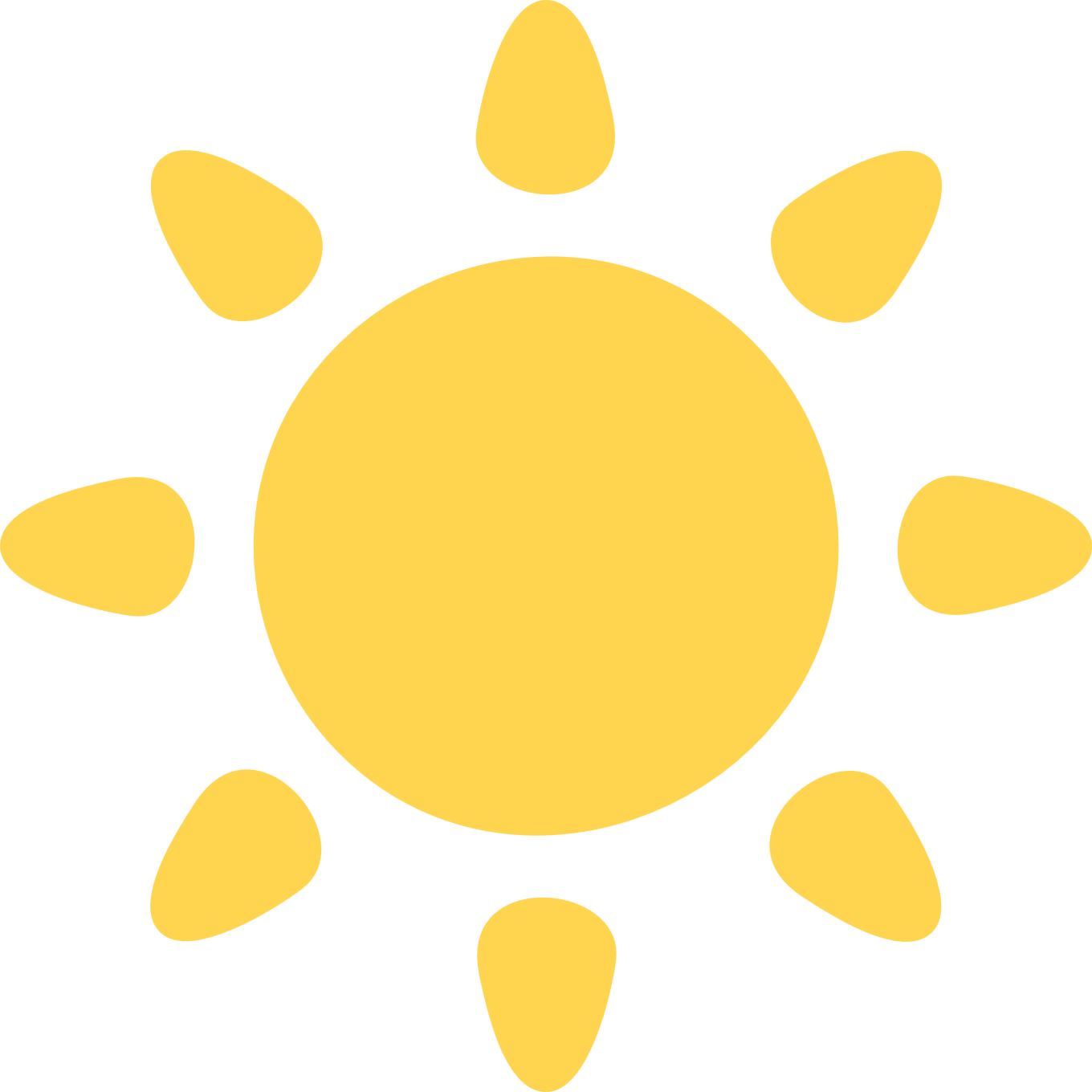 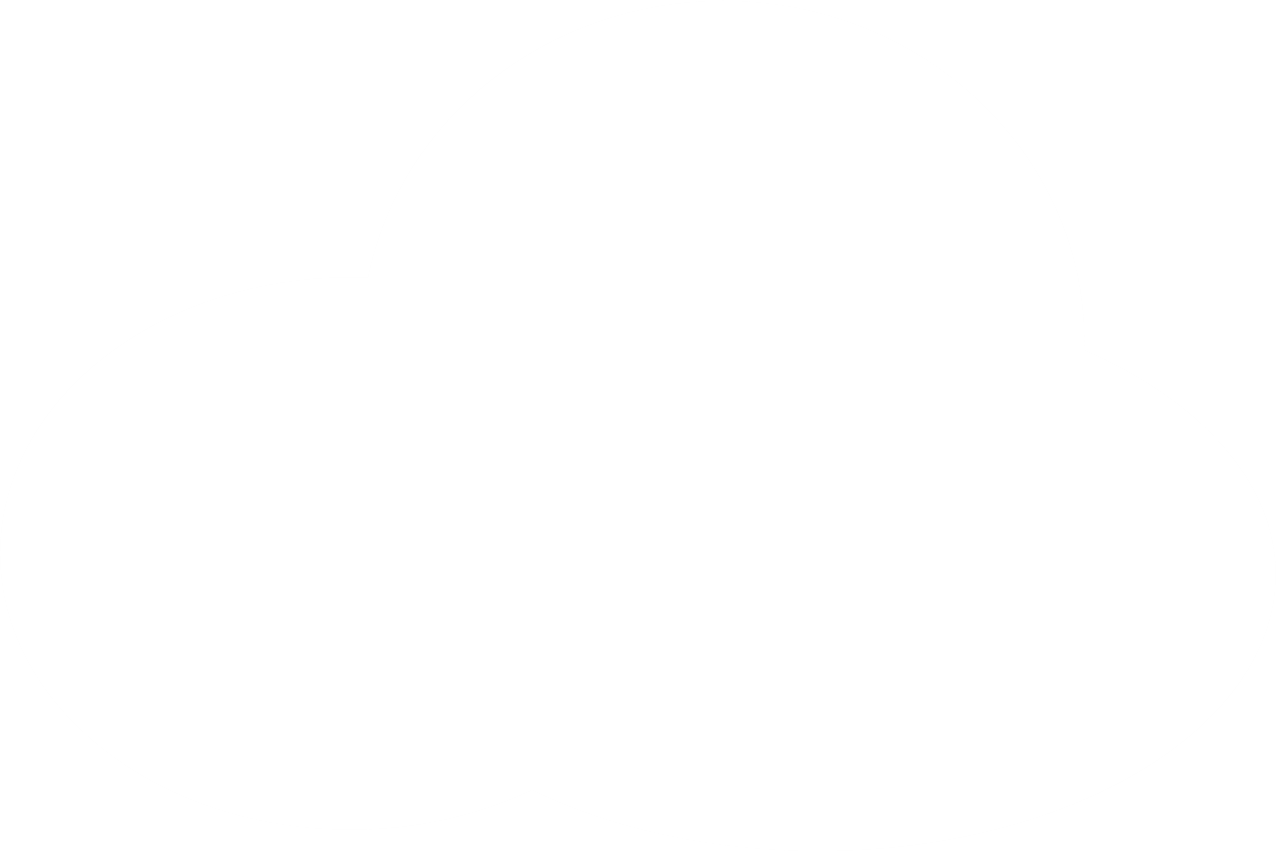 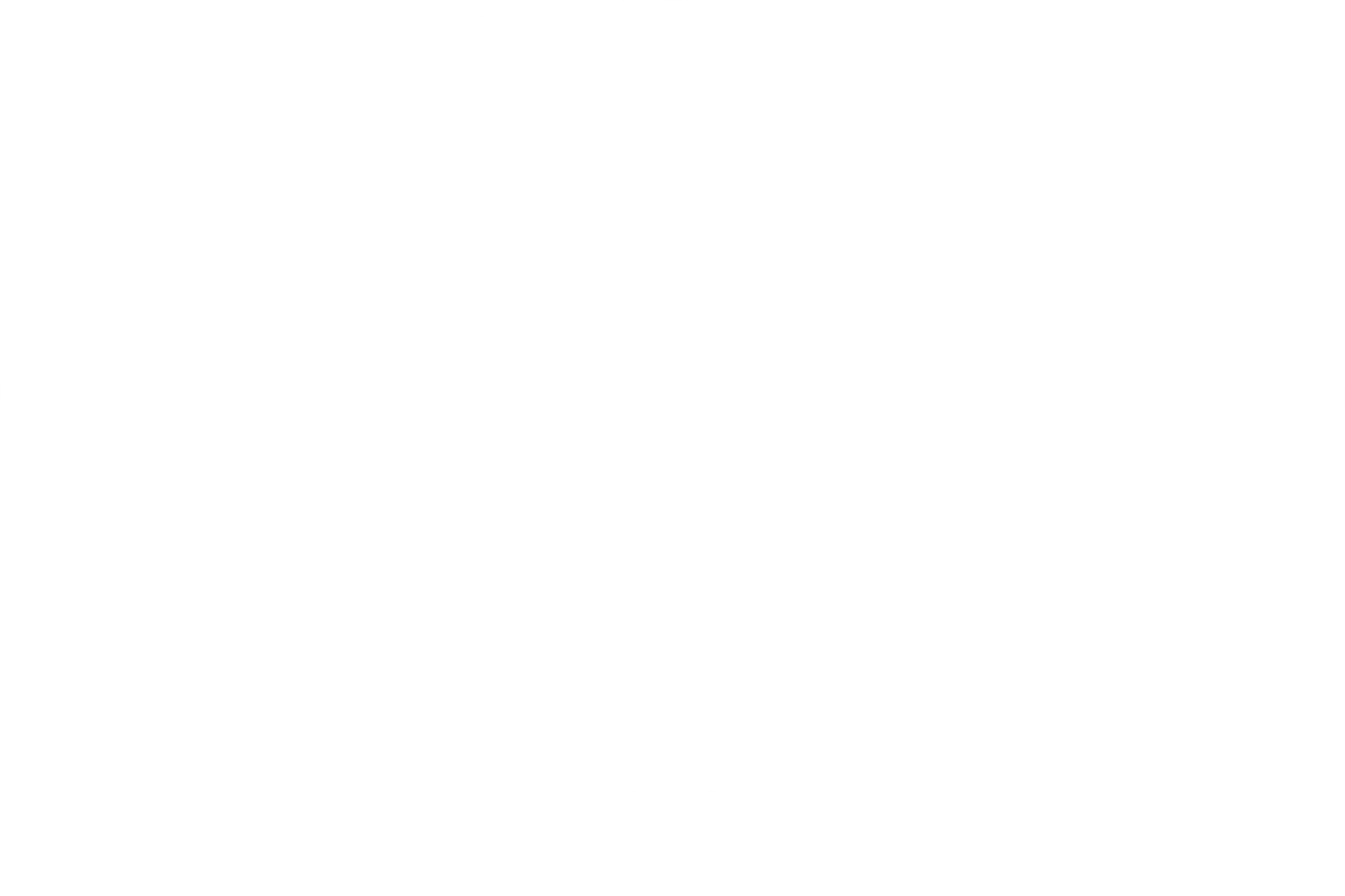 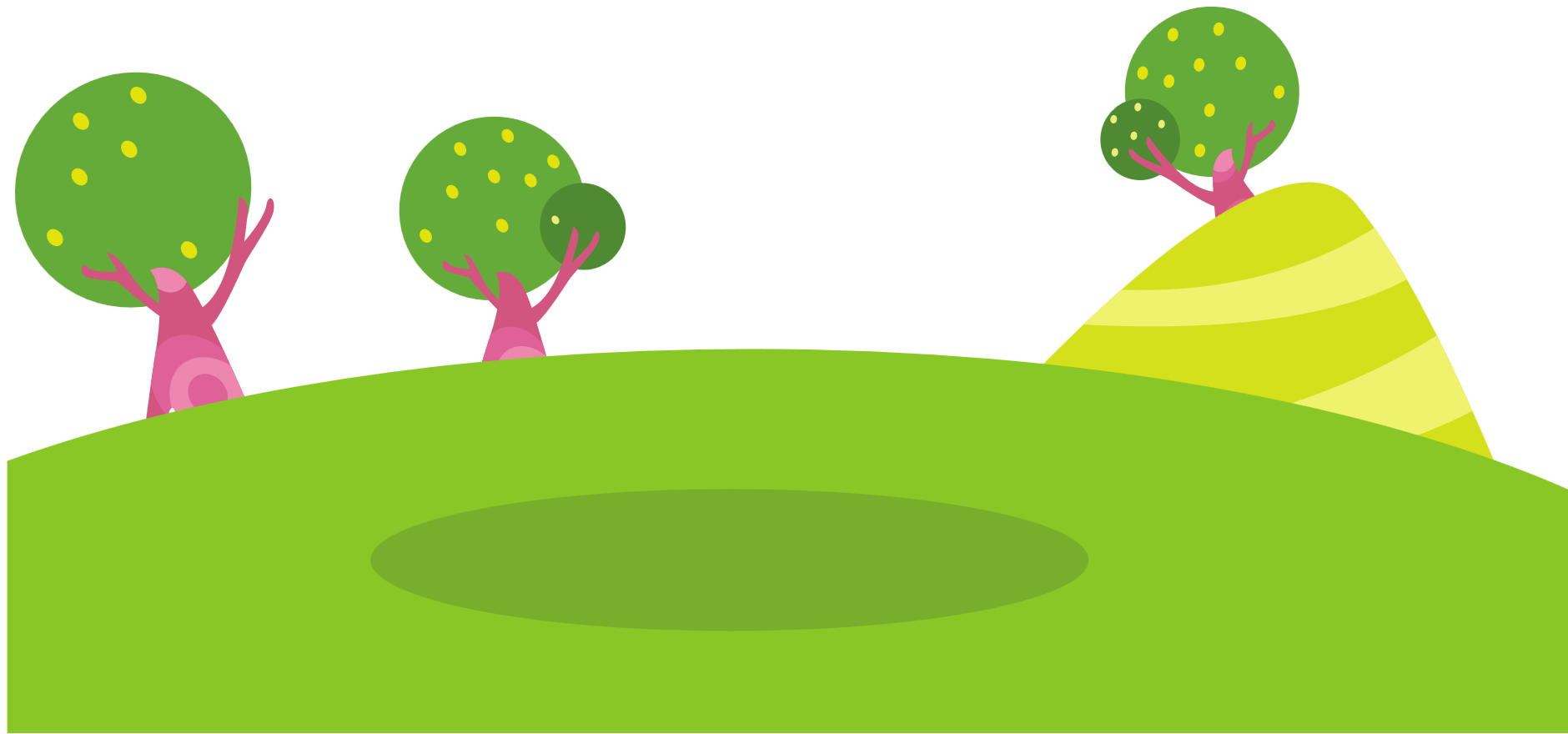 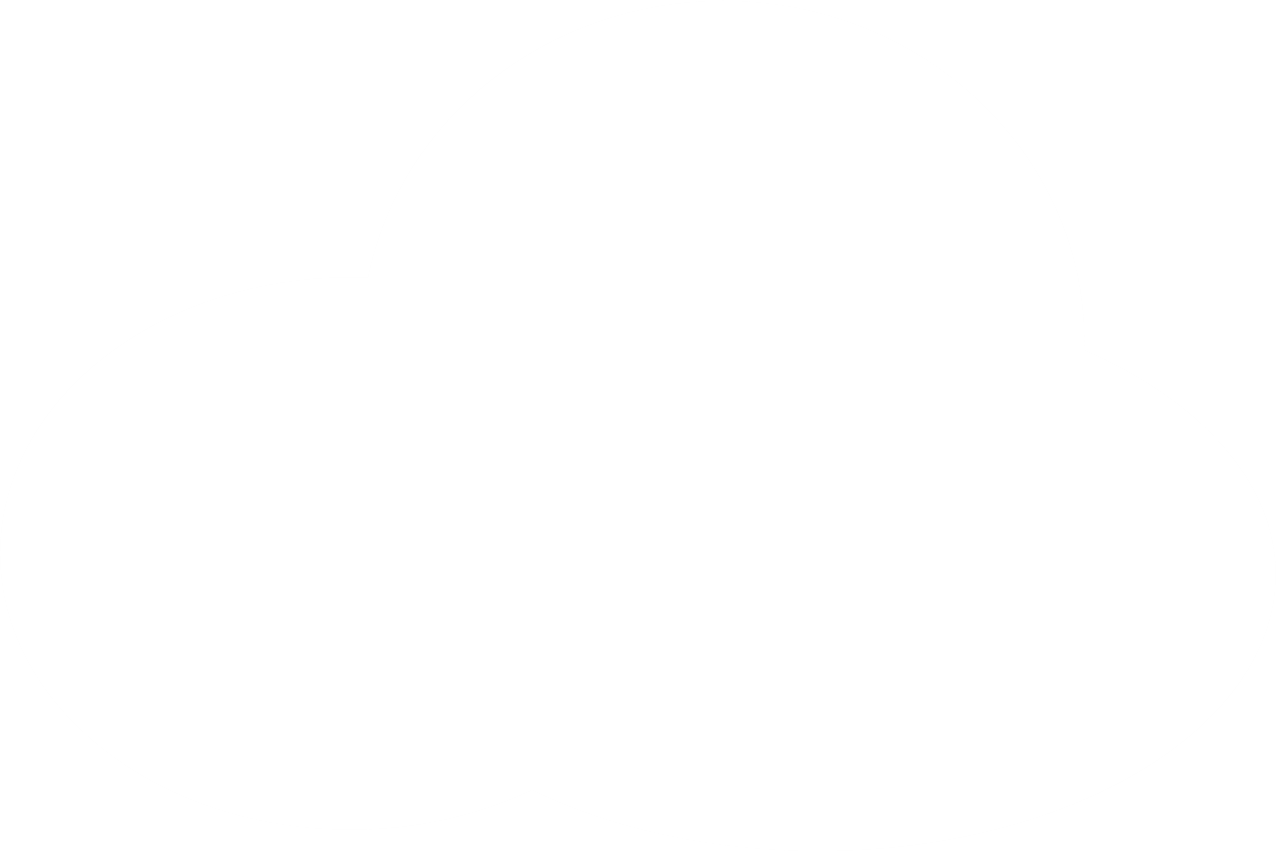 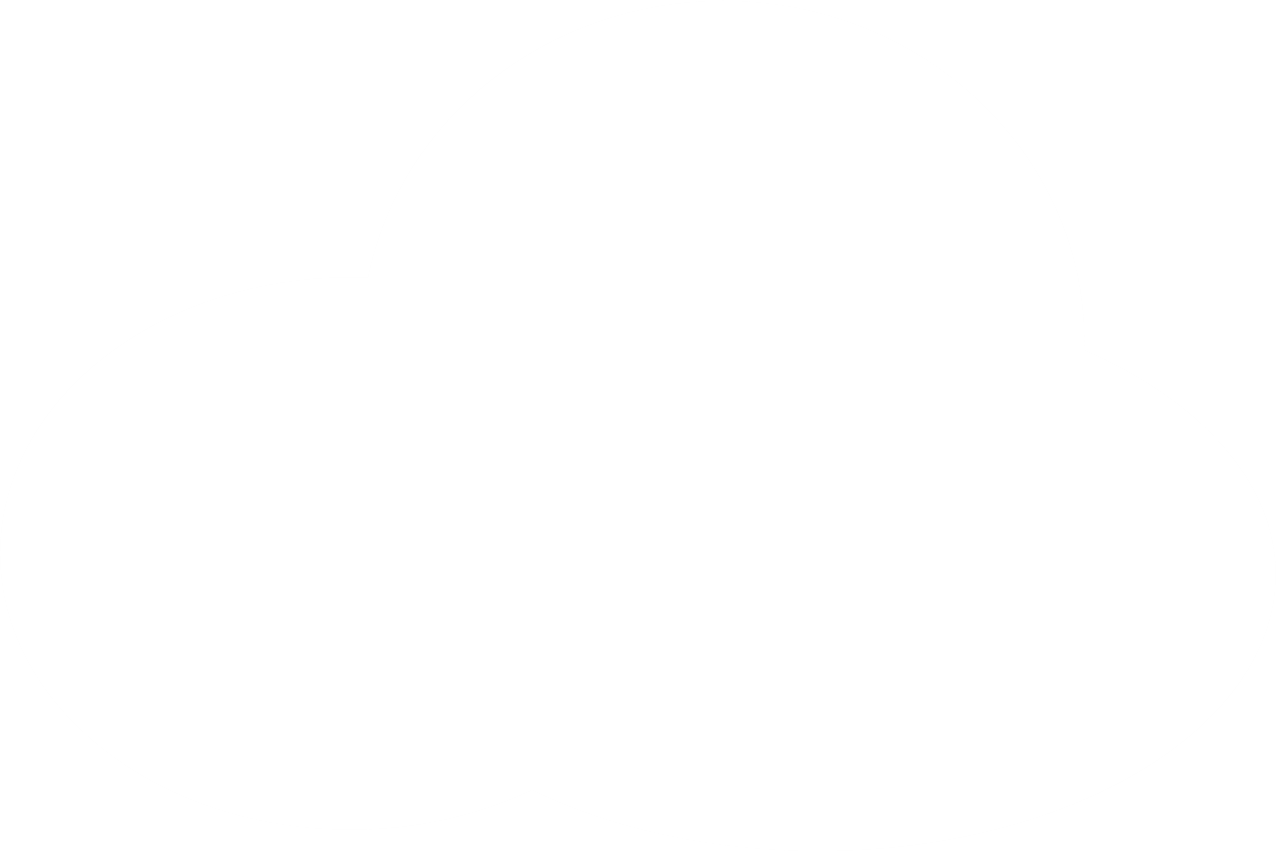 4. Tìm những chi tiết thể hiện tình cảm giữa bạn nhỏ và chú chó. Em nghĩ gì về tình cảm đó?
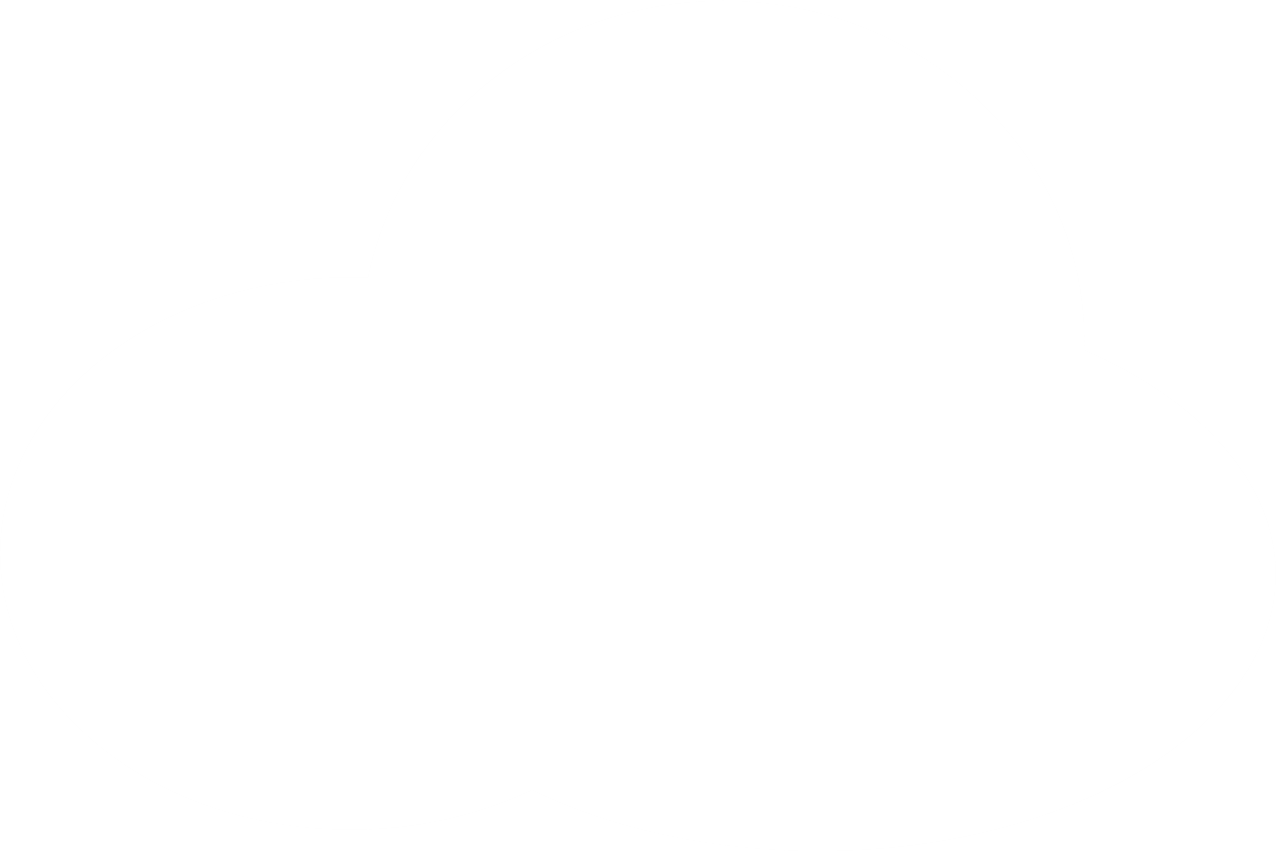 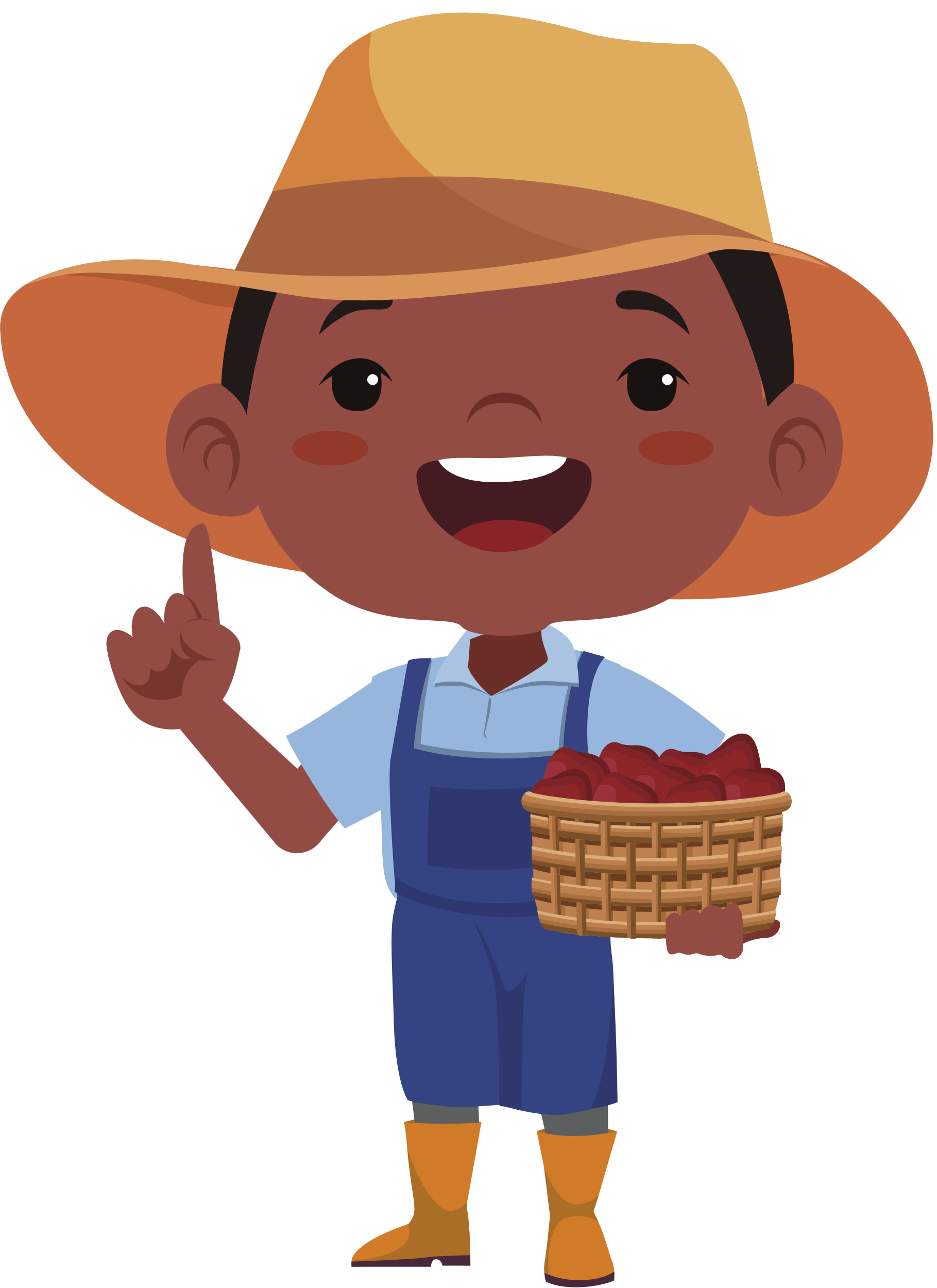 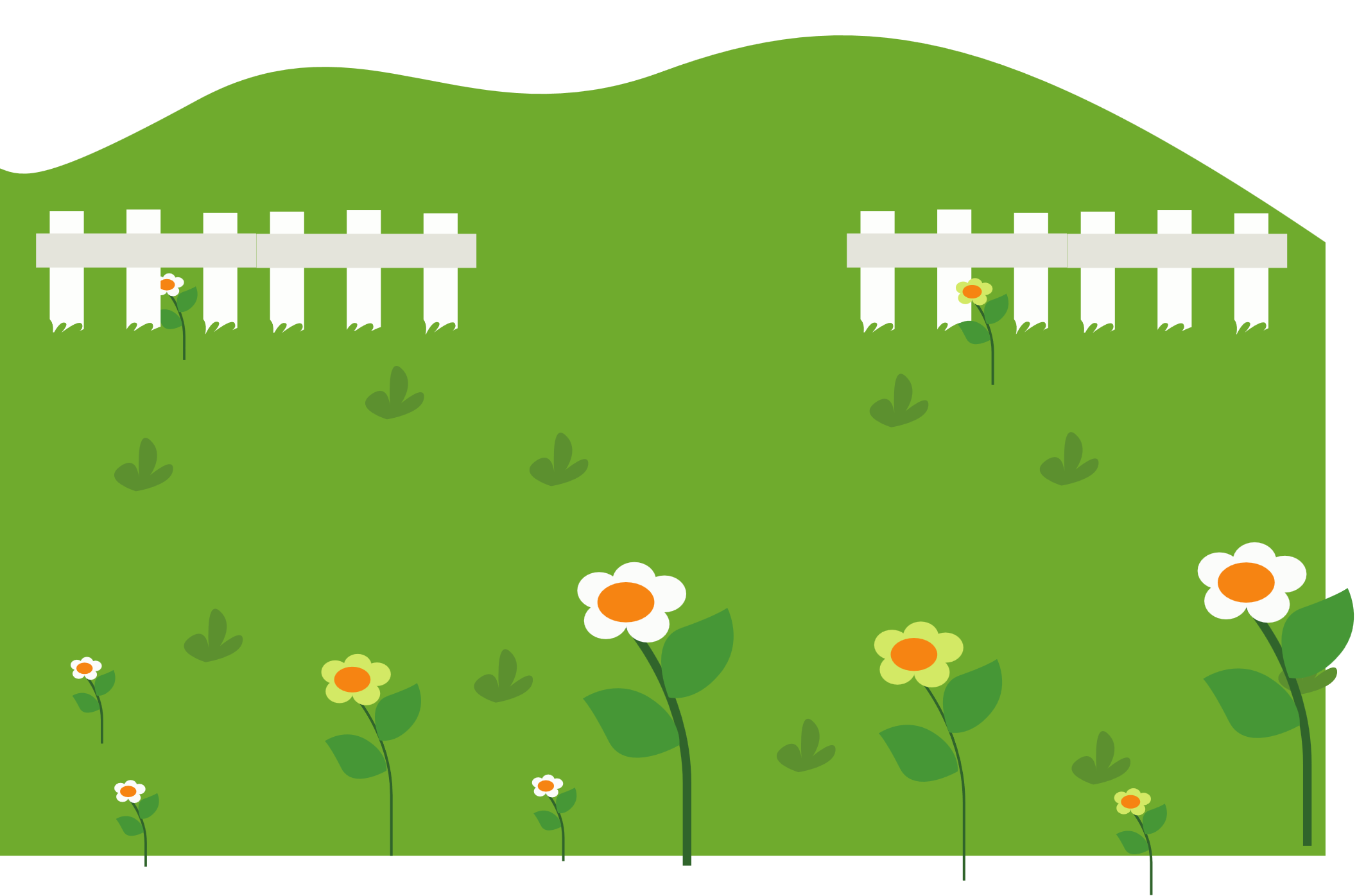 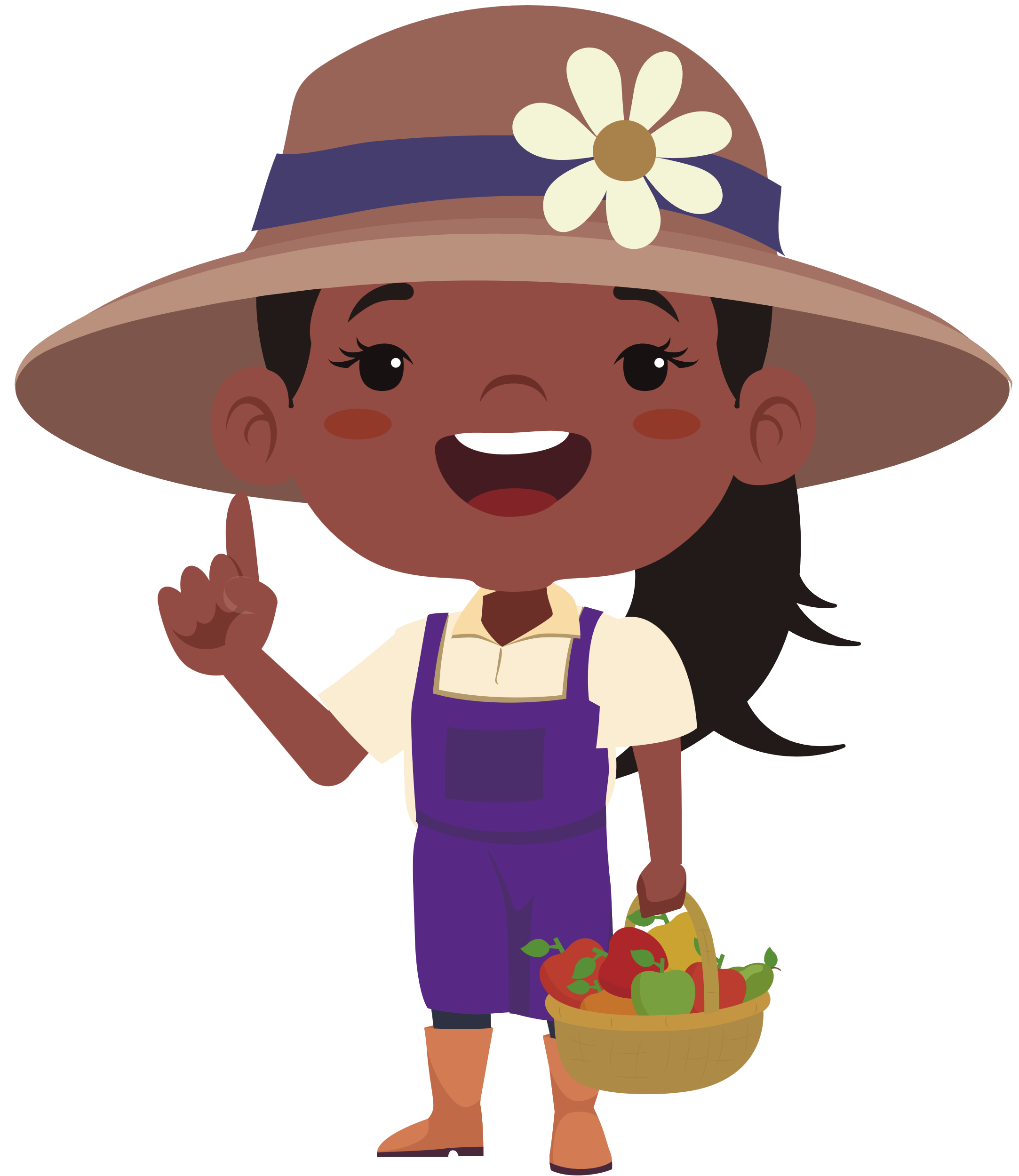 - Những chi tiết thể hiện tình cảm giữa bạn nhỏ và chú chó là:
Bạn nhỏ đọc truyện cho chú chó nghe
Mỗi khi bạn nhỏ đi học về, chú chó chạy vọt ra, chồm hai chân trước lên mừng rỡ
Bạn nhỏ cúi xuống vỗ về chú chó
Chú chó âu yếm dụi mõm vào chân bạn nhỏ
Bạn nhỏ và cúp ngày ngày quấn quýt bên nhau.
- Bạn nhỏ và chú chó giống như những người bạn thân thiết của nhau.
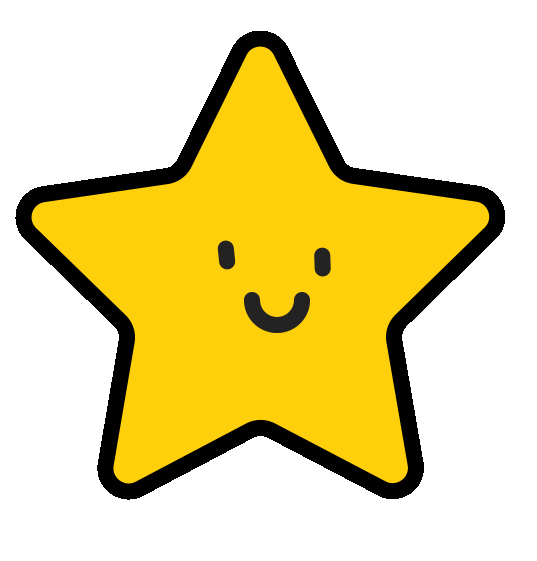 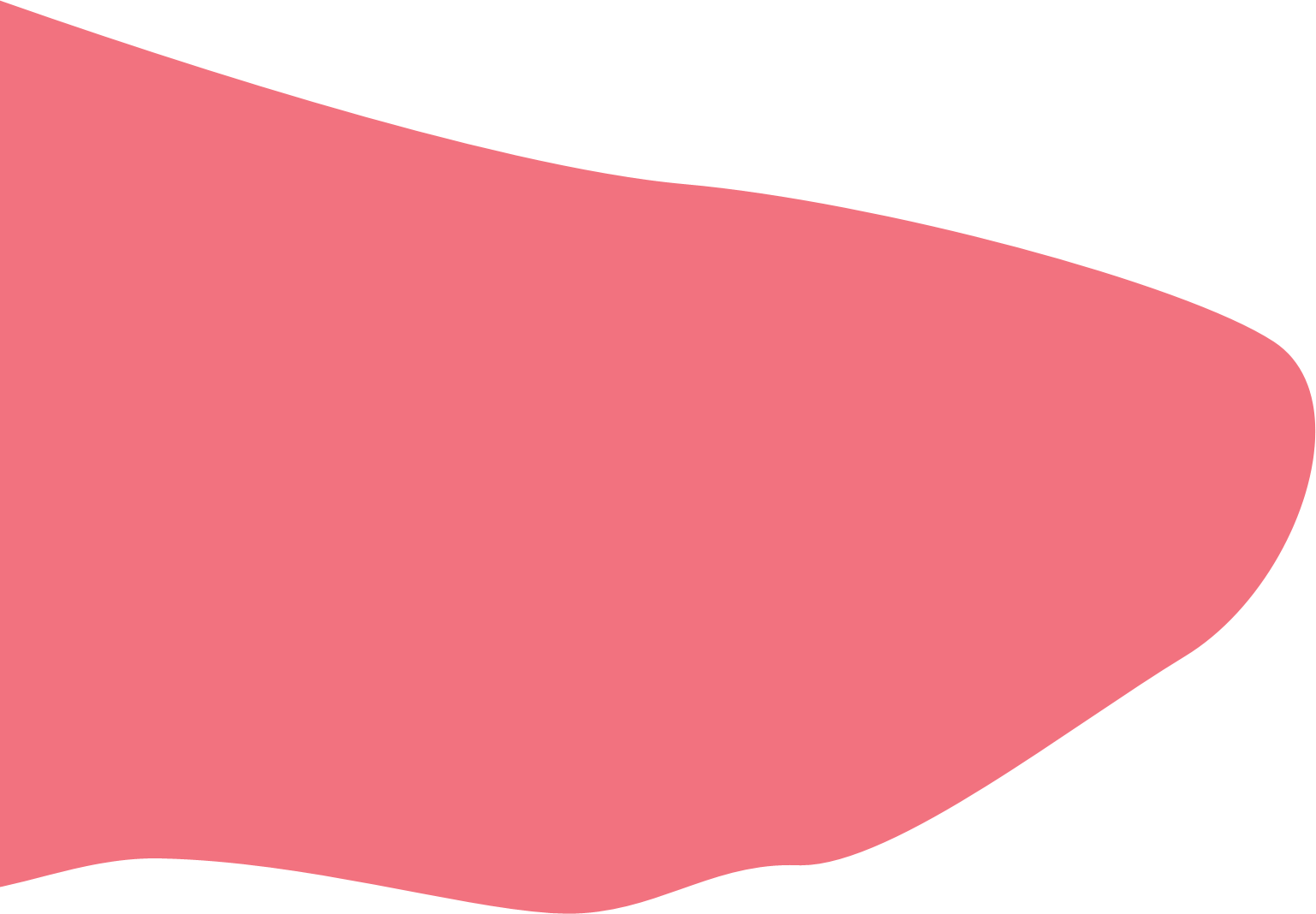 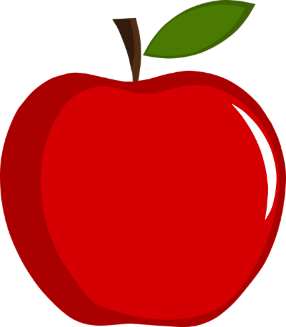 Nội dung chính của bài đọc là gì?
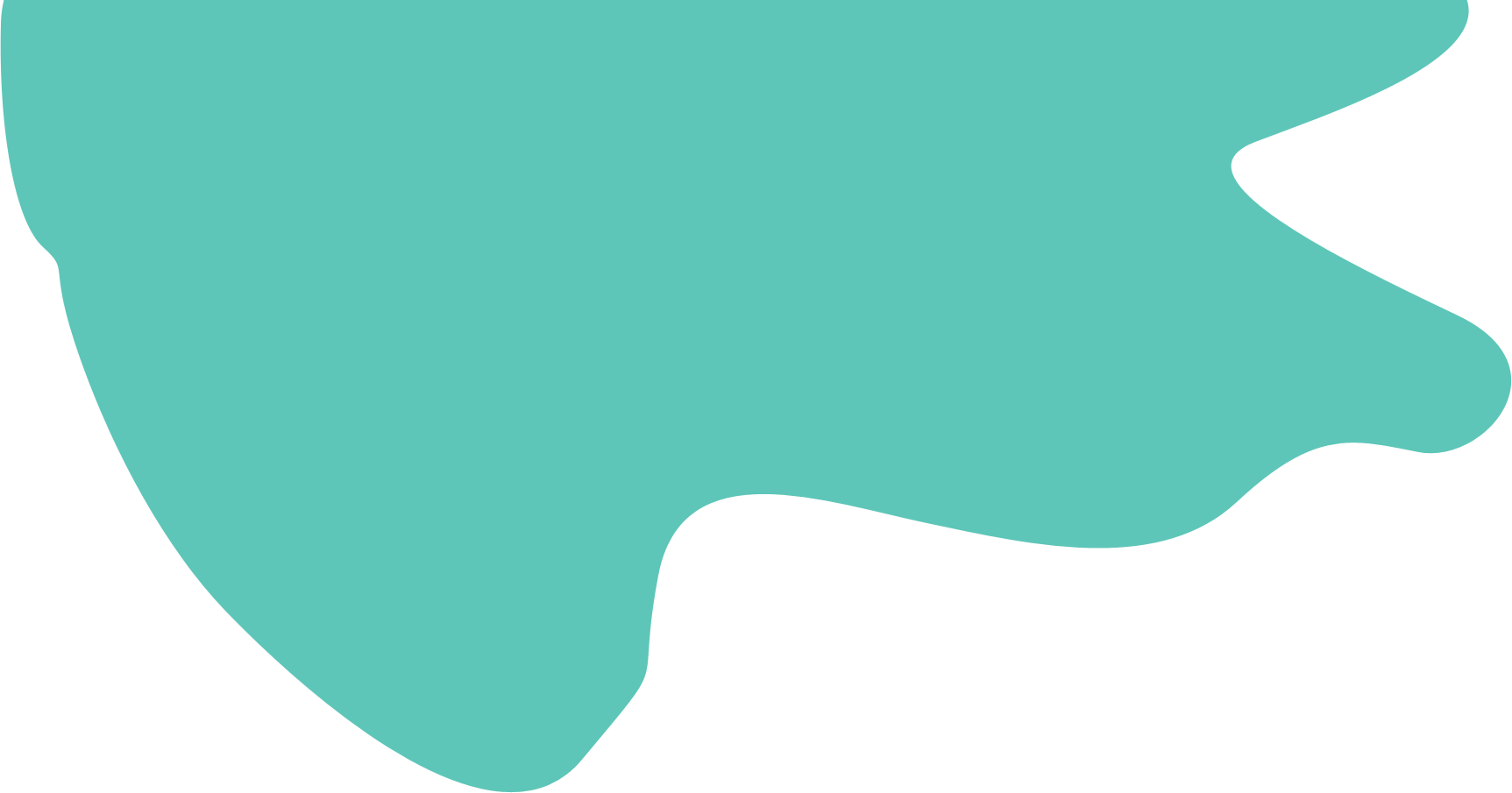 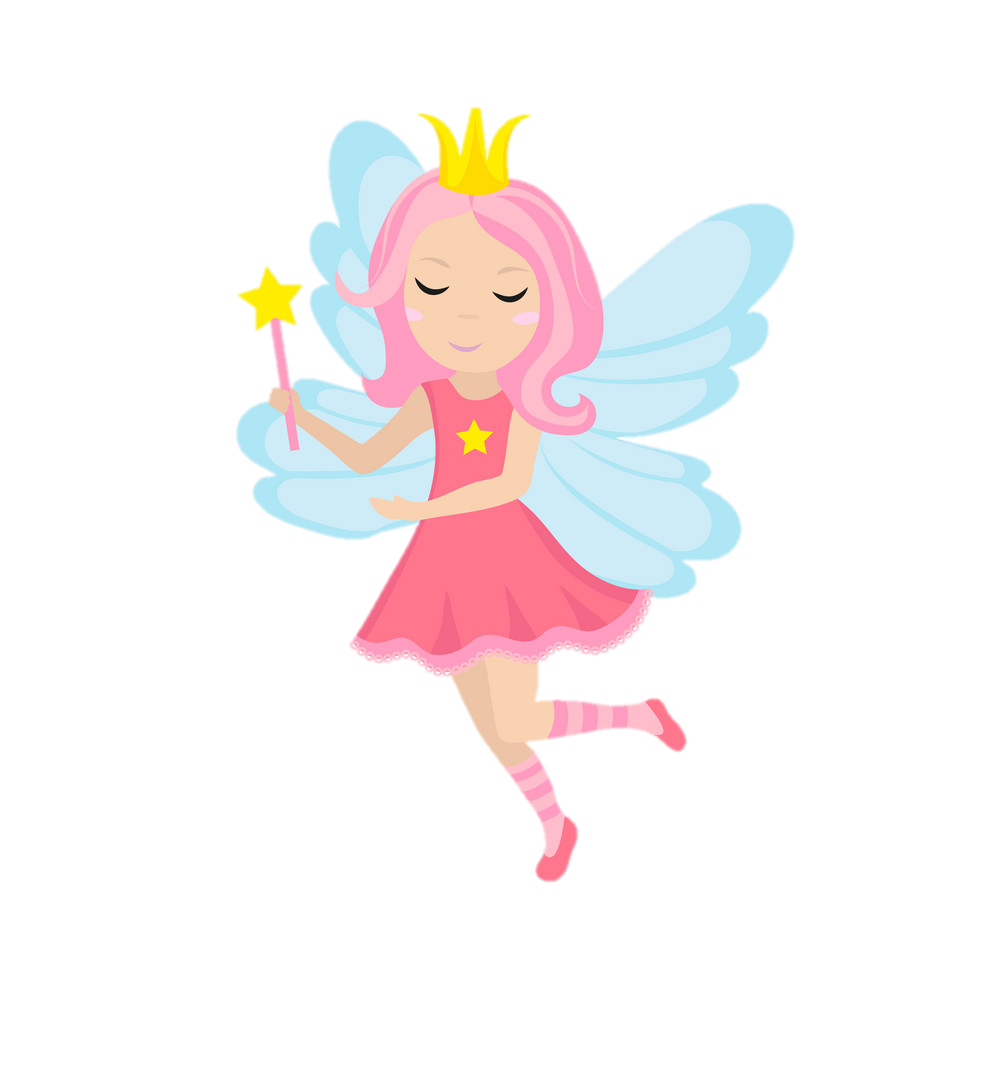 Vật nuôi trong nhà là những người bạn của chúng ta. Bài đọc nói về tình cảm thân thiết, gắn bó giữa bạn nhỏ và chú chó Cúp. Qua đó khuyên các em biết yêu quý vật nuôi trong nhà.
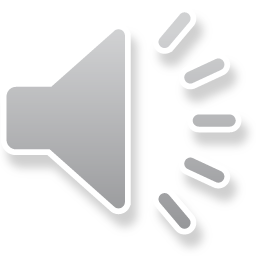 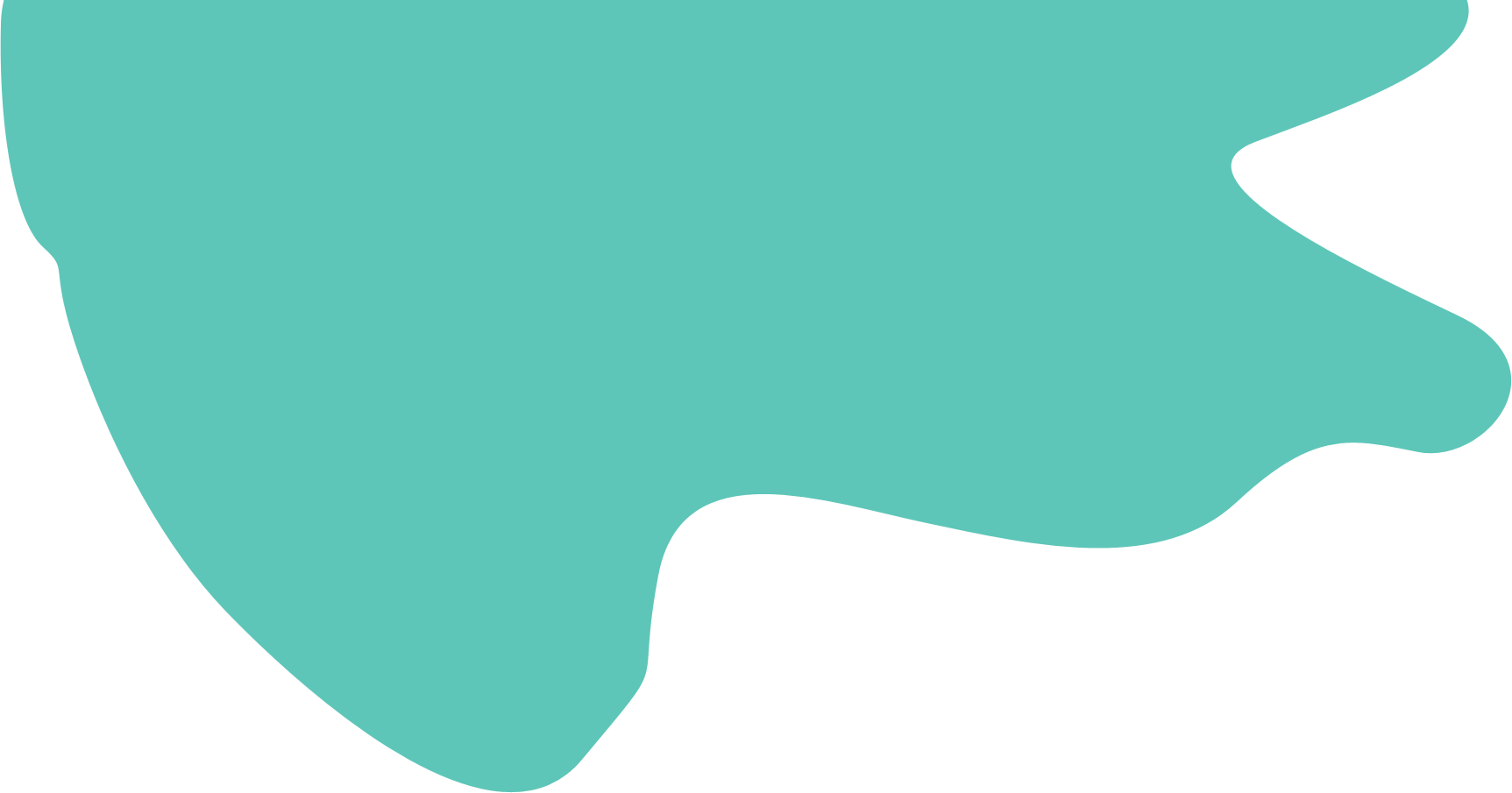 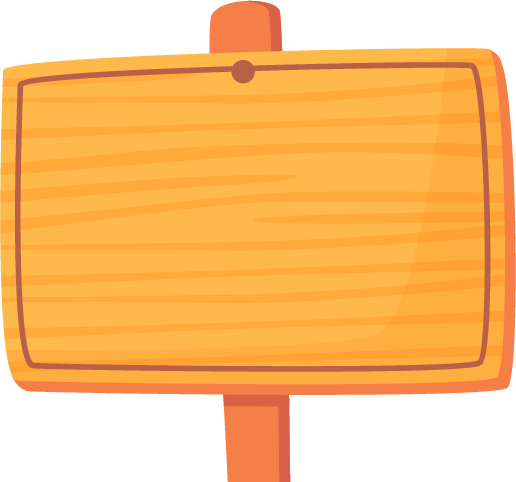 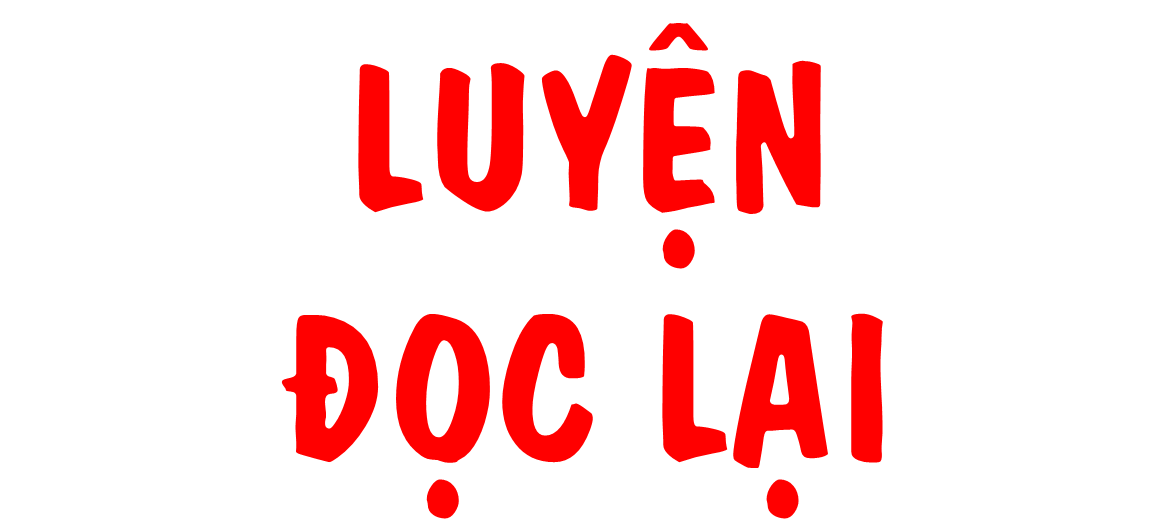 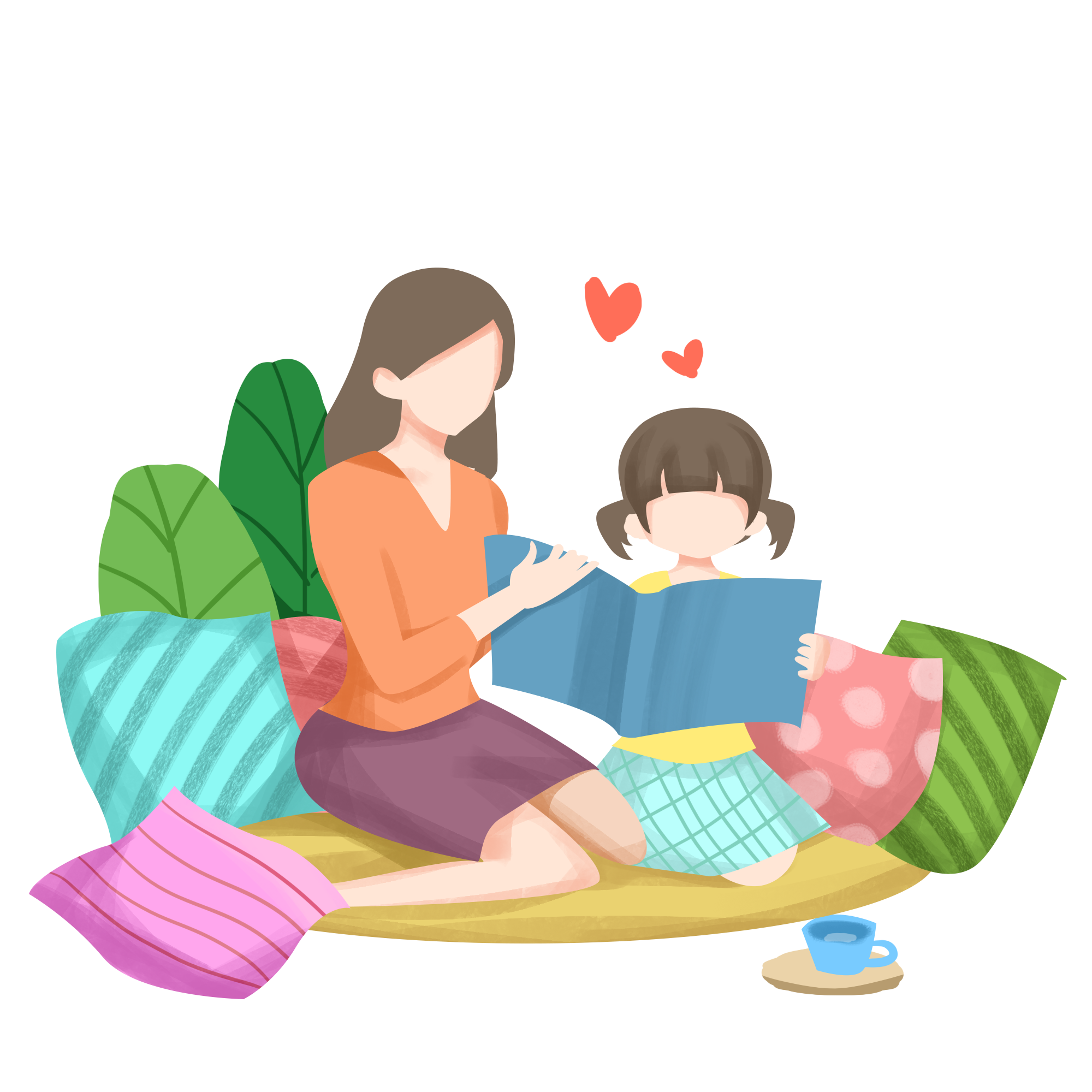 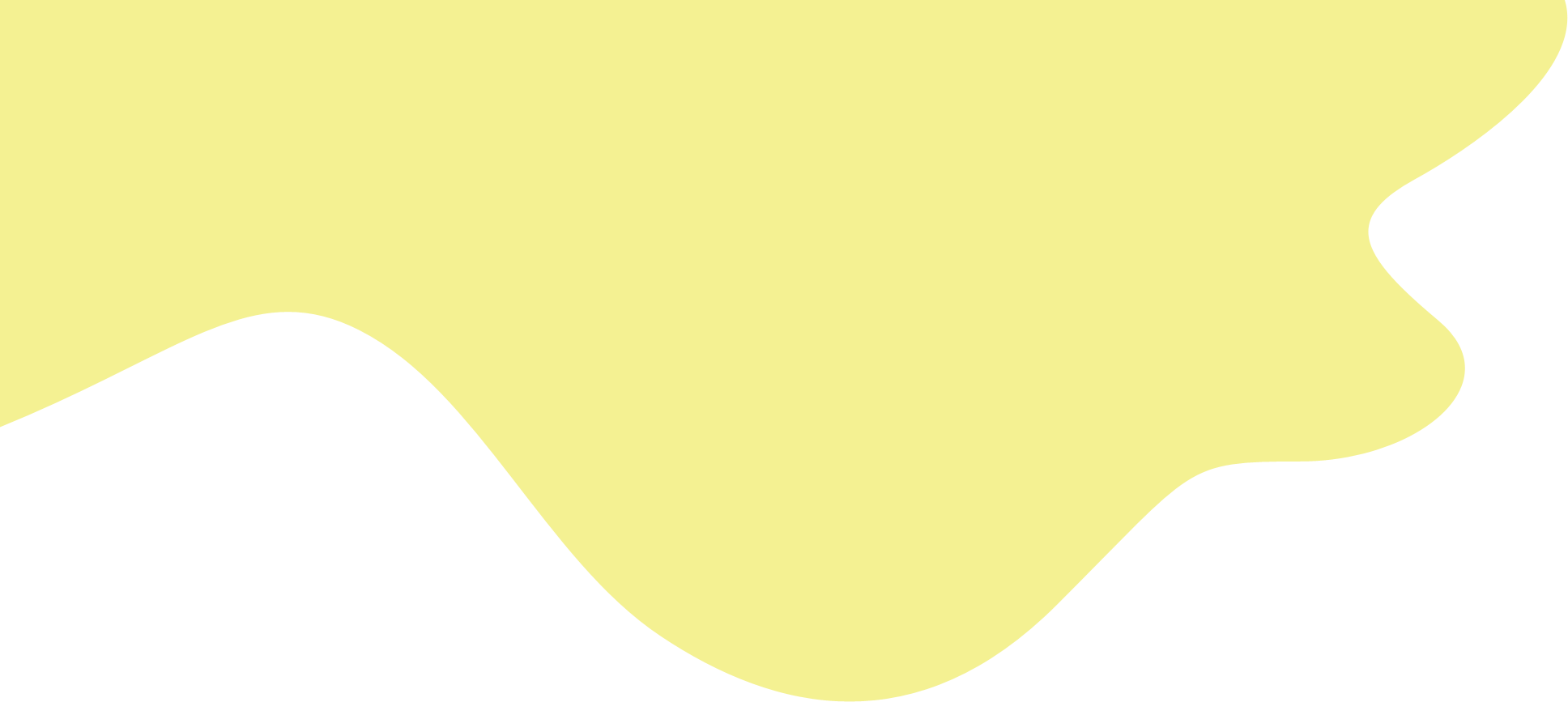 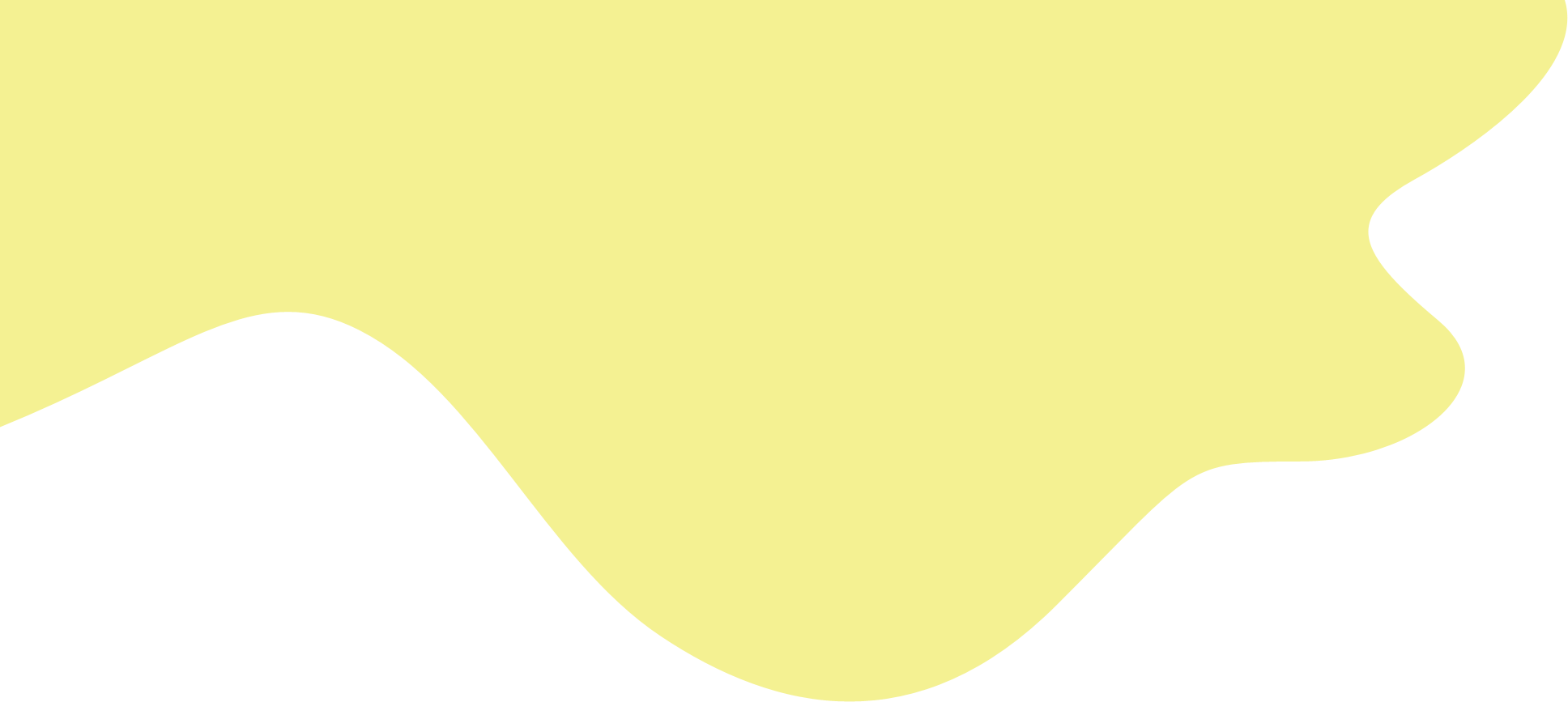 Bạn nhỏ trong nhà
   Tôi vẫn nhớ ngày đầu tiên nhà tôi có một chú chó nhỏ. Buổi sáng hôm đó, tôi nghe tiếng cào khẽ vào cửa phòng. Mở cửa ra, tôi nhìn thấy một chú chó con. Nó tuyệt xinh: lông trắng, khoang đen, đôi mắt tròn xoe và loáng ướt. Nó rúc vào chân tôi, nức lên những tiếng khe khẽ trong cổ, cái đuôi bé xíu ngoáy tít, hệt như một đứa trẻ làm nũng mẹ.
   Tôi đặt tên nó là Cúp. Tôi chưa dạy Cúp những chuyện tài giỏi như làm xiếc. Nhưng so với những con chó bình thường khác, Cúp không thua kém gì. Cúp biết chui vào gầm giường lấy trái banh, đem cho tôi chiếc khăn lau nhà, đưa hai chân trước lên mỗi khi tôi chìa tay cho nó bắt. Cúp còn rất thích nghe tôi đọc truyện. Mỗi khi tôi đọc cho Cúp nghe, nó nằm khoanh tròn trên lòng tôi. Lúc tôi đọc xong, gấp sách lại, đã thấy cu cậu ngủ khò từ lúc nào.
   Tôi và Cúp ngày ngày quấn quýt bên nhau. Mỗi khi tôi đi học về, Cúp chạy vọt ra, chồm hai chân trước lên mừng rỡ. Tôi cúi xuống vỗ về Cúp. Nó âu yếm dụi cái mõm ươn ướt, mềm mềm vào chân tôi.
(Theo Trần Đức Tiến)
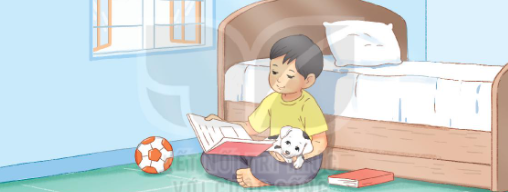 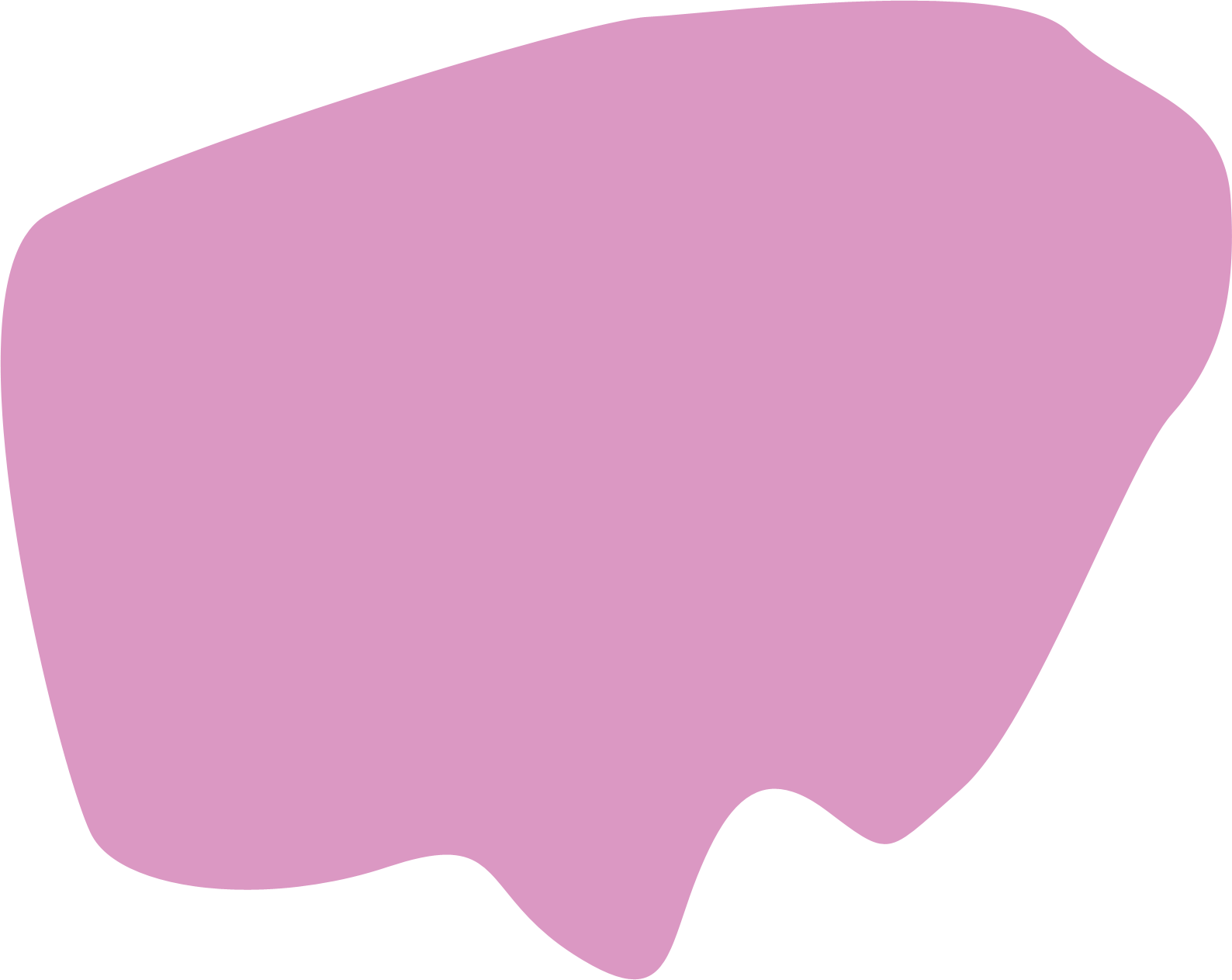 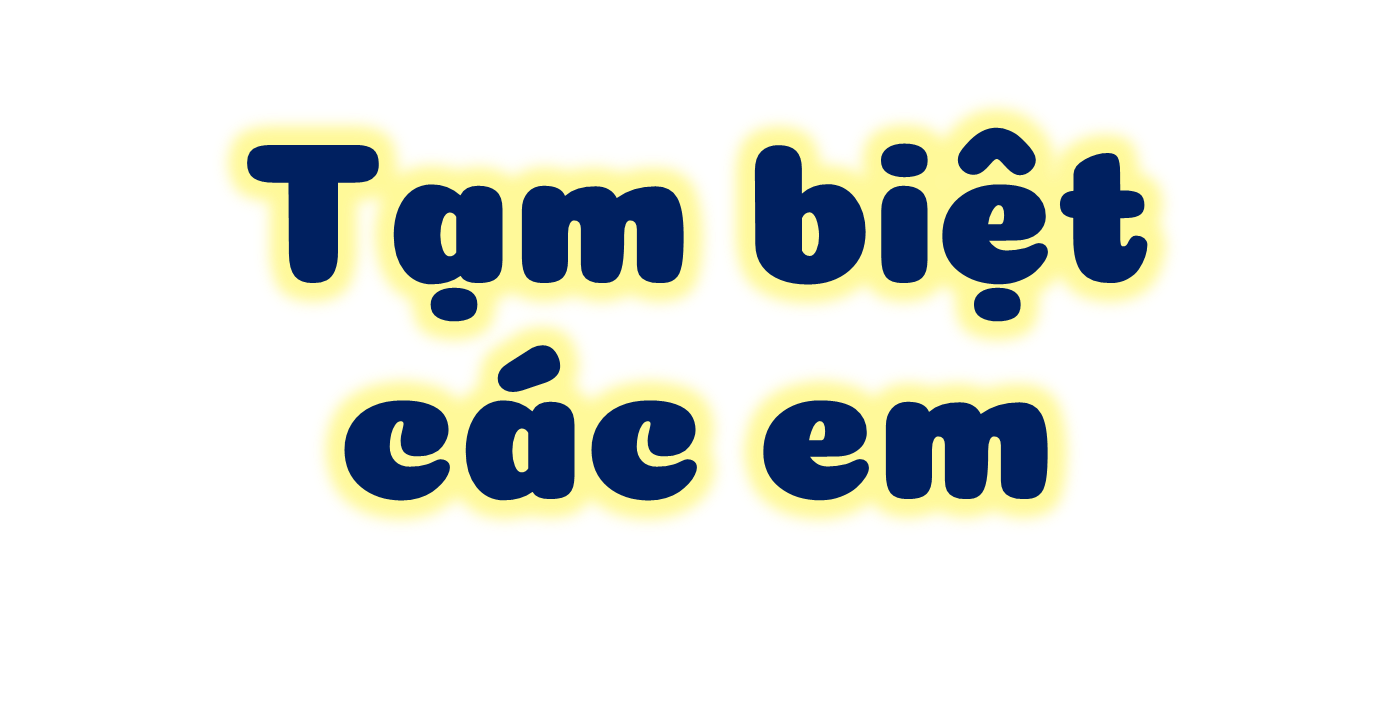 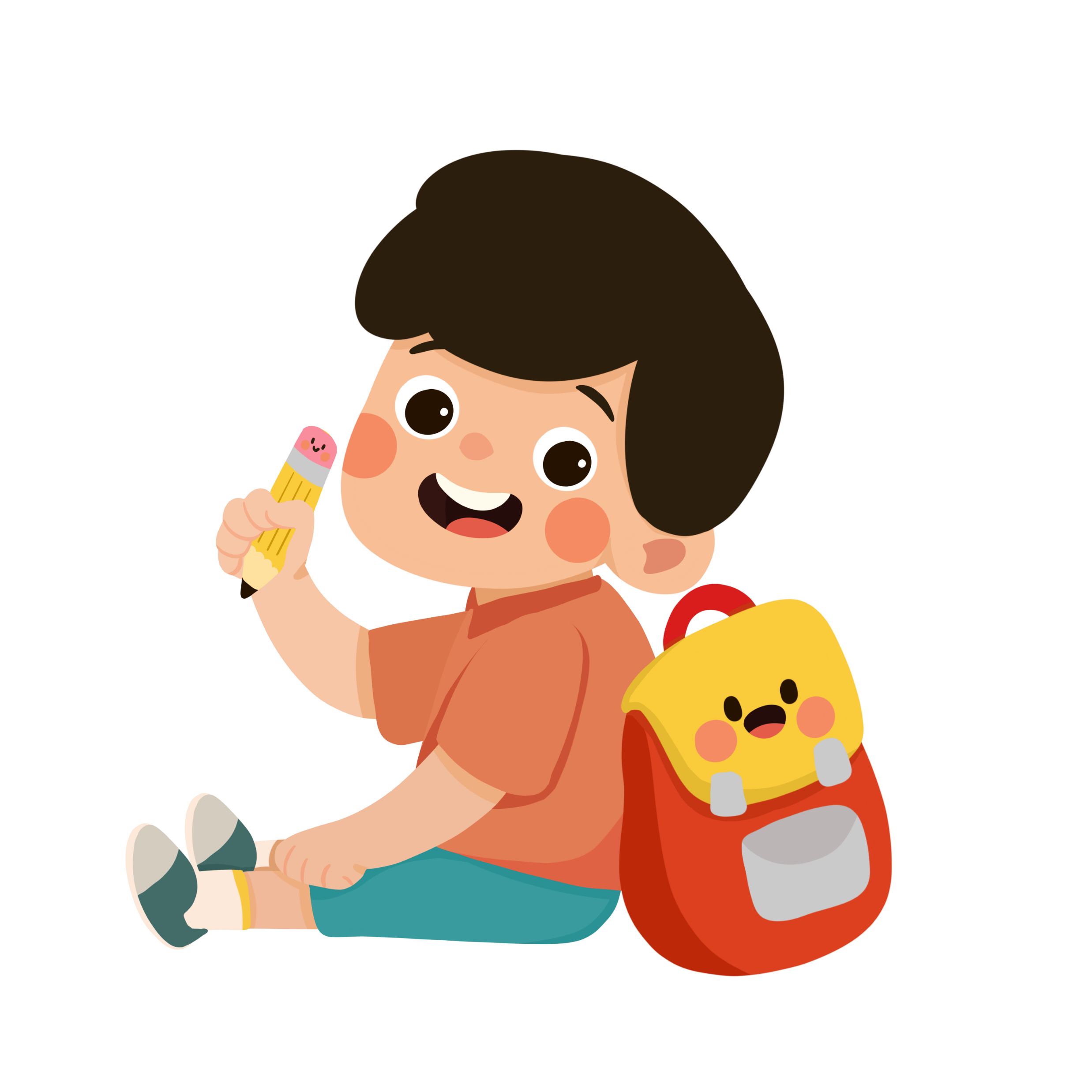 [Speaker Notes: Thiết kế: Hương Thảo – tranthao121004@gmail.com]